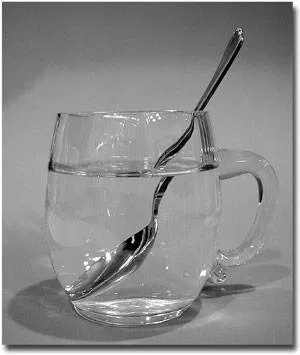 IŞIĞIN KIRILMASI
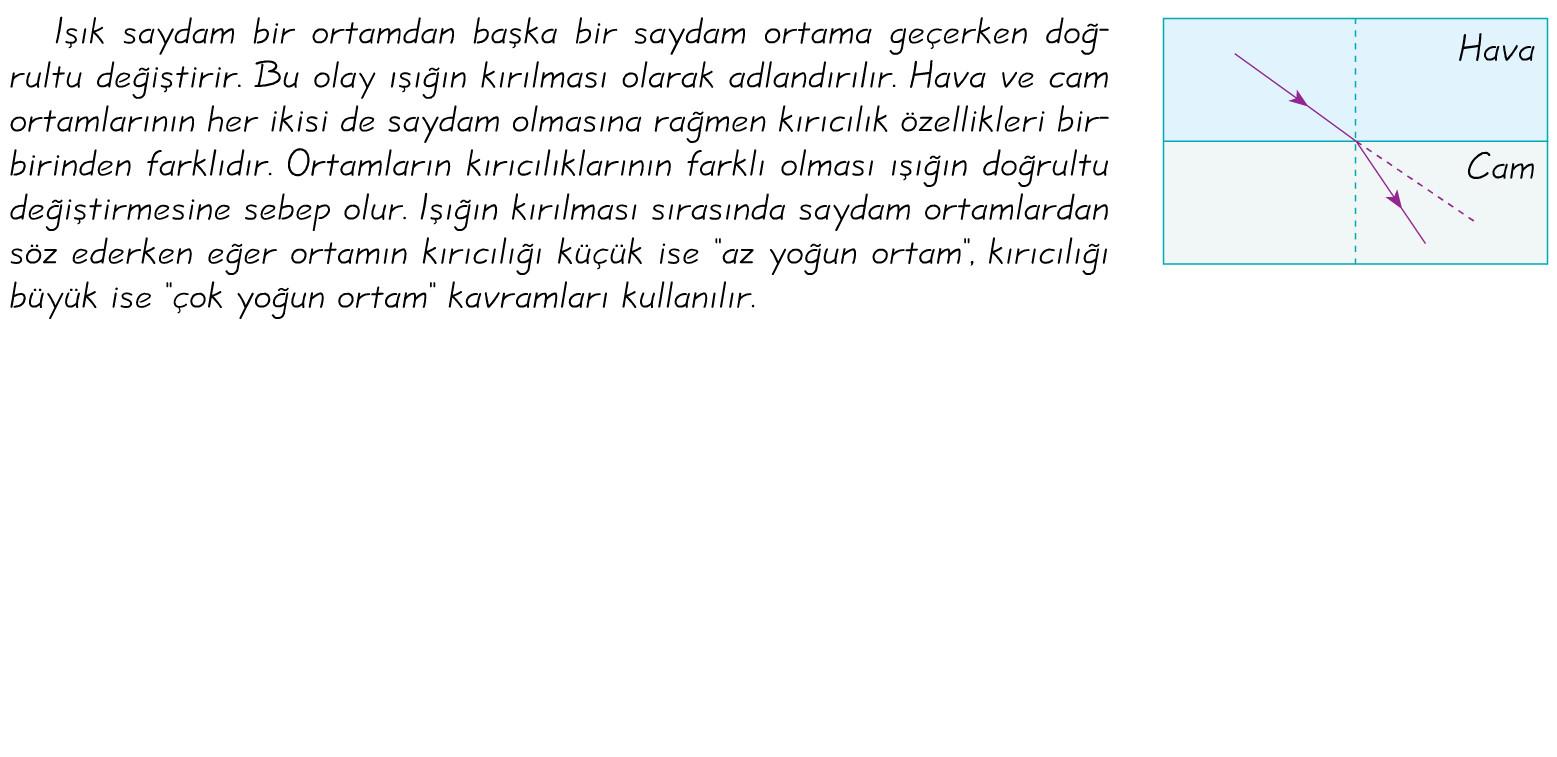 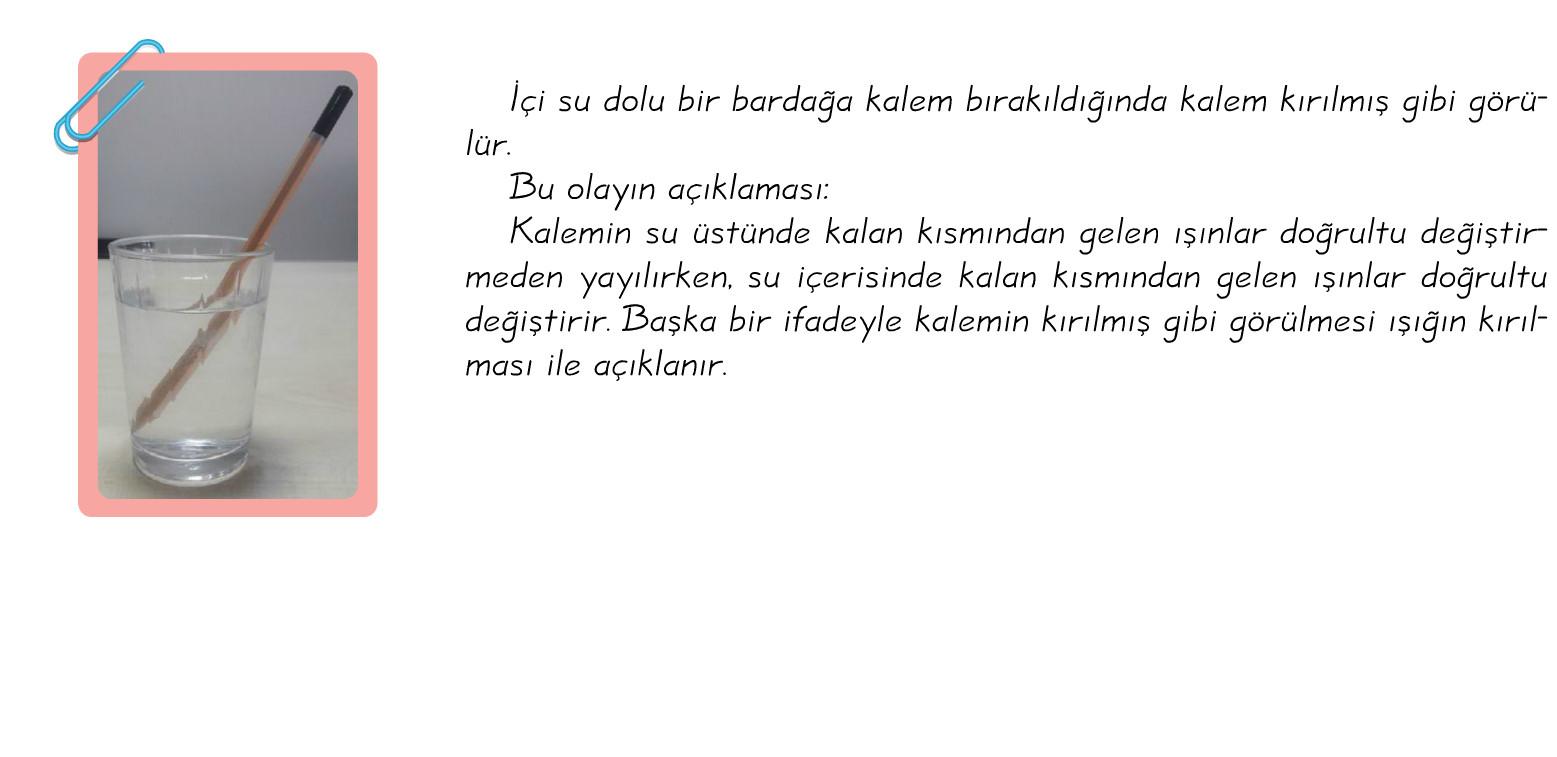 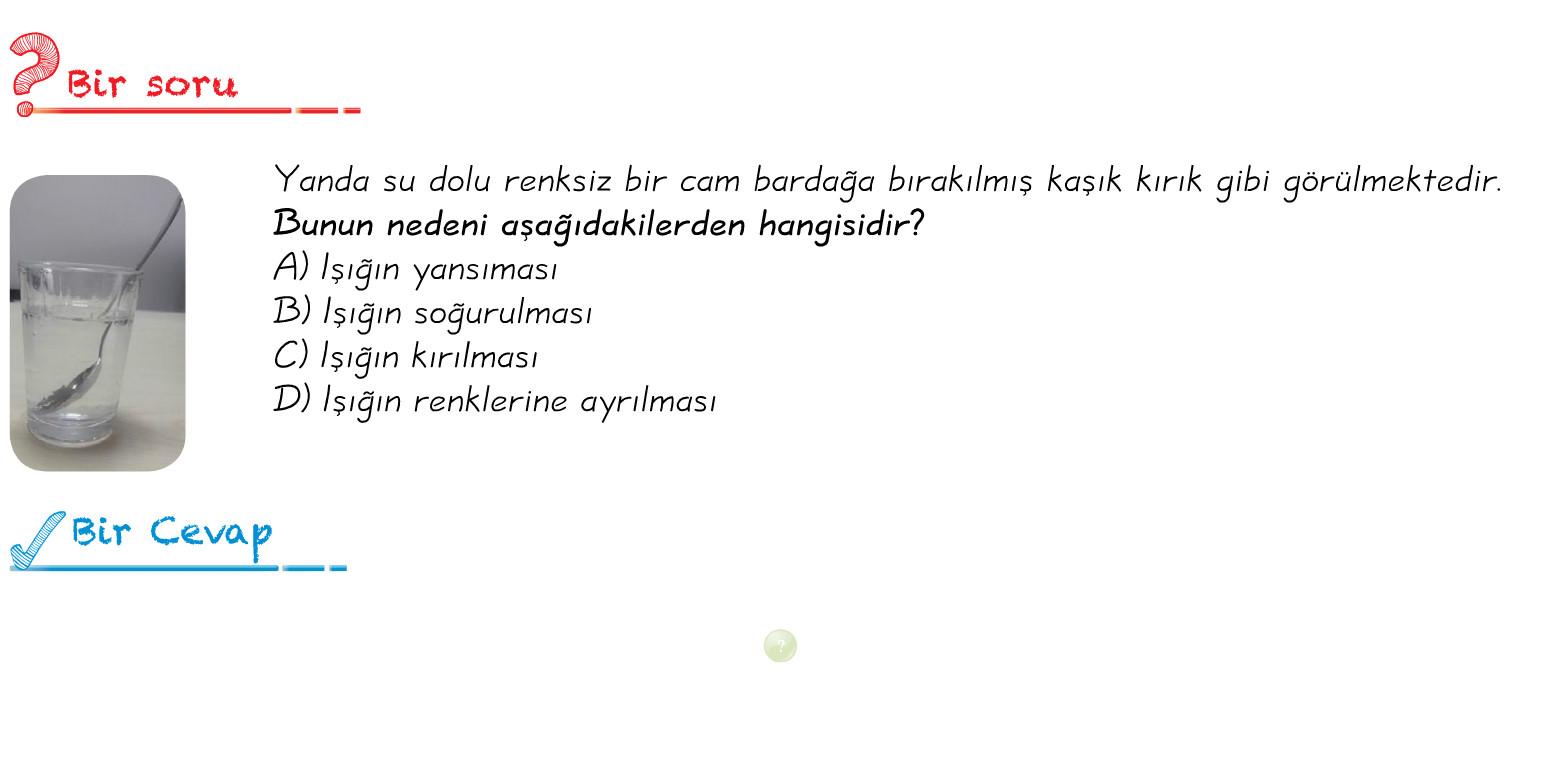 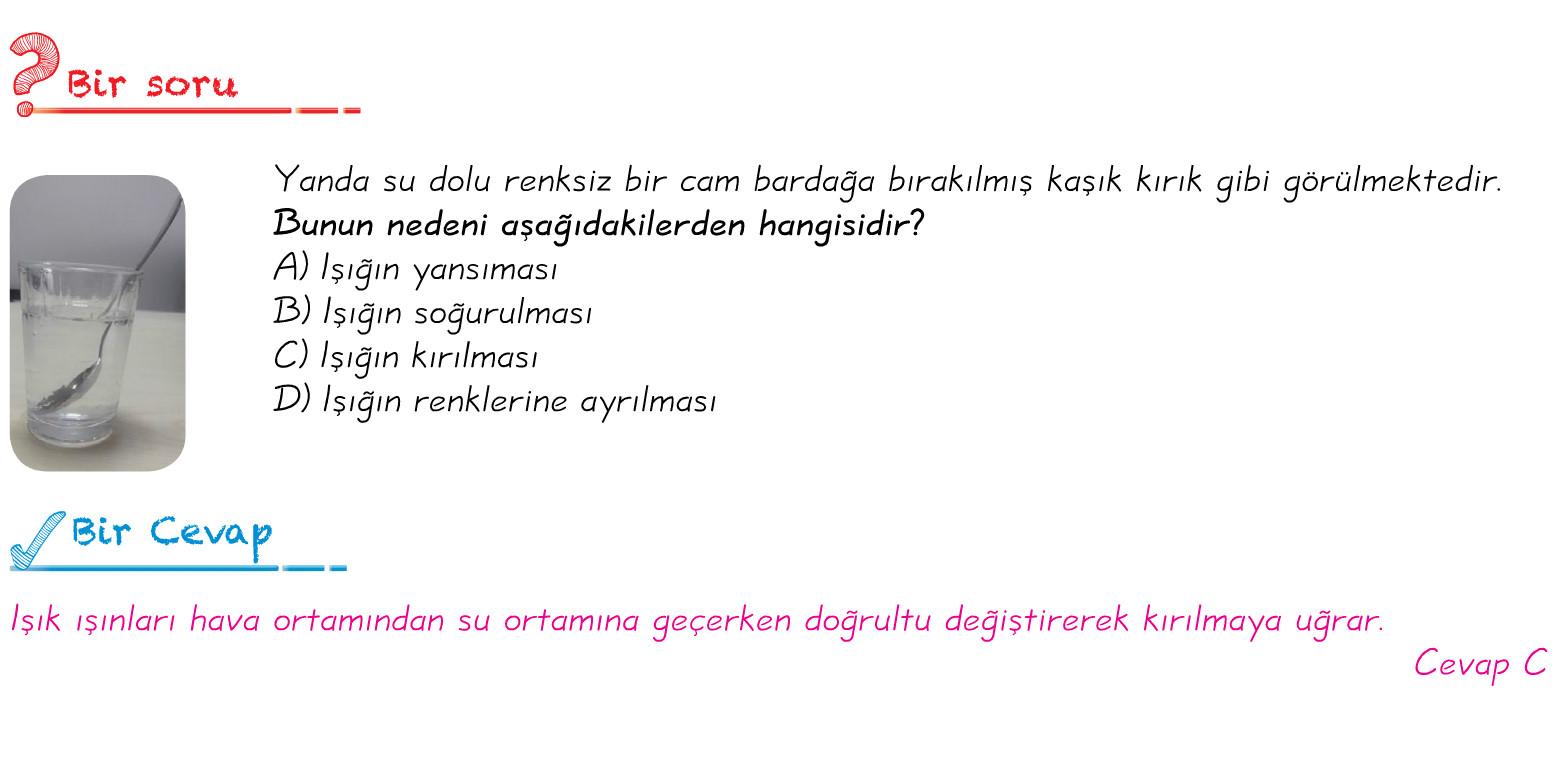 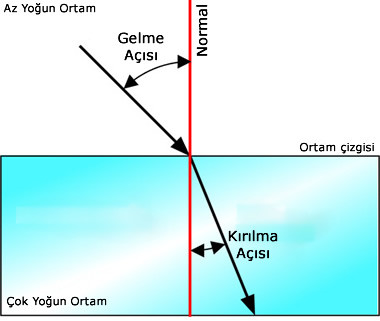 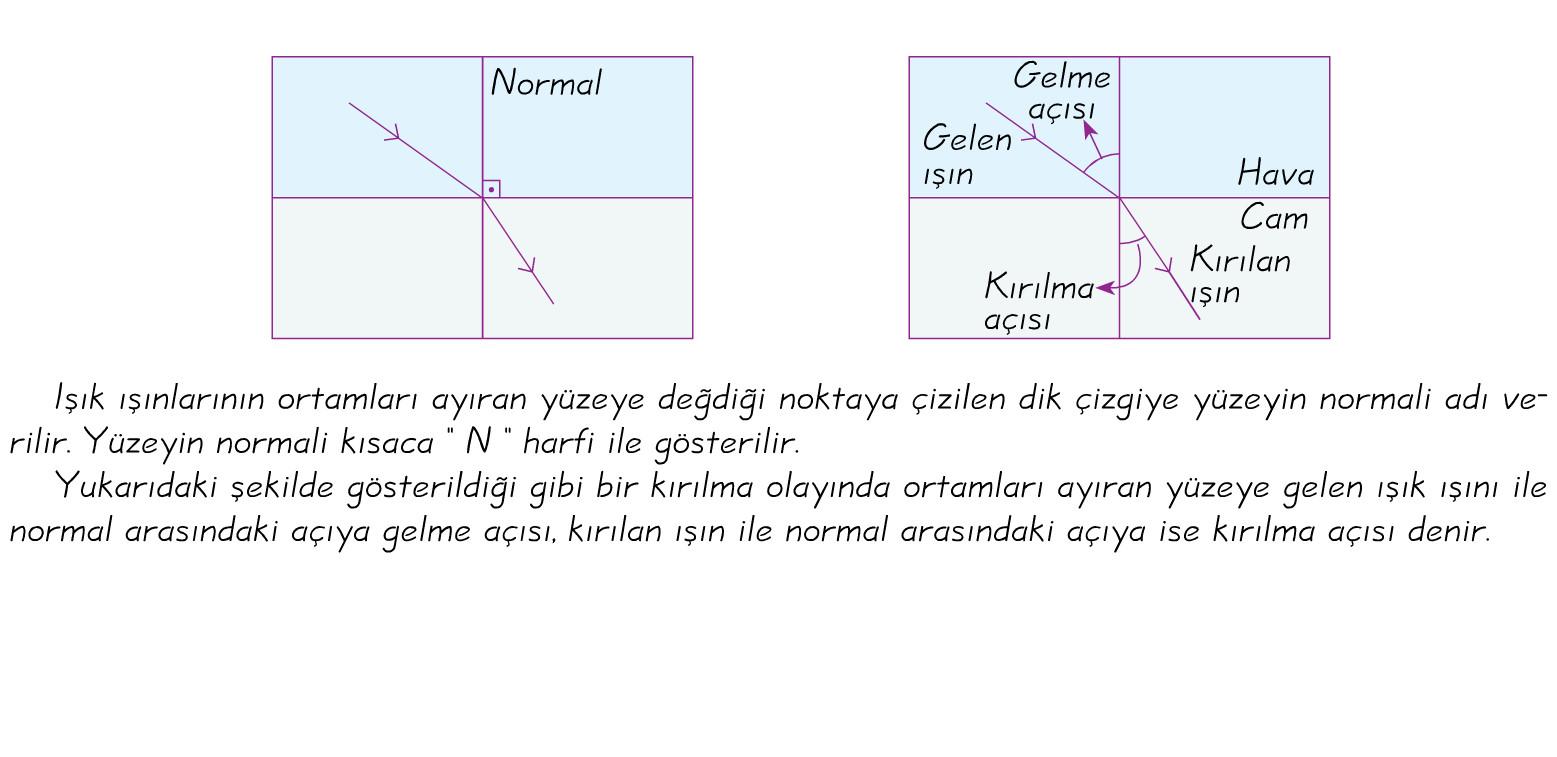 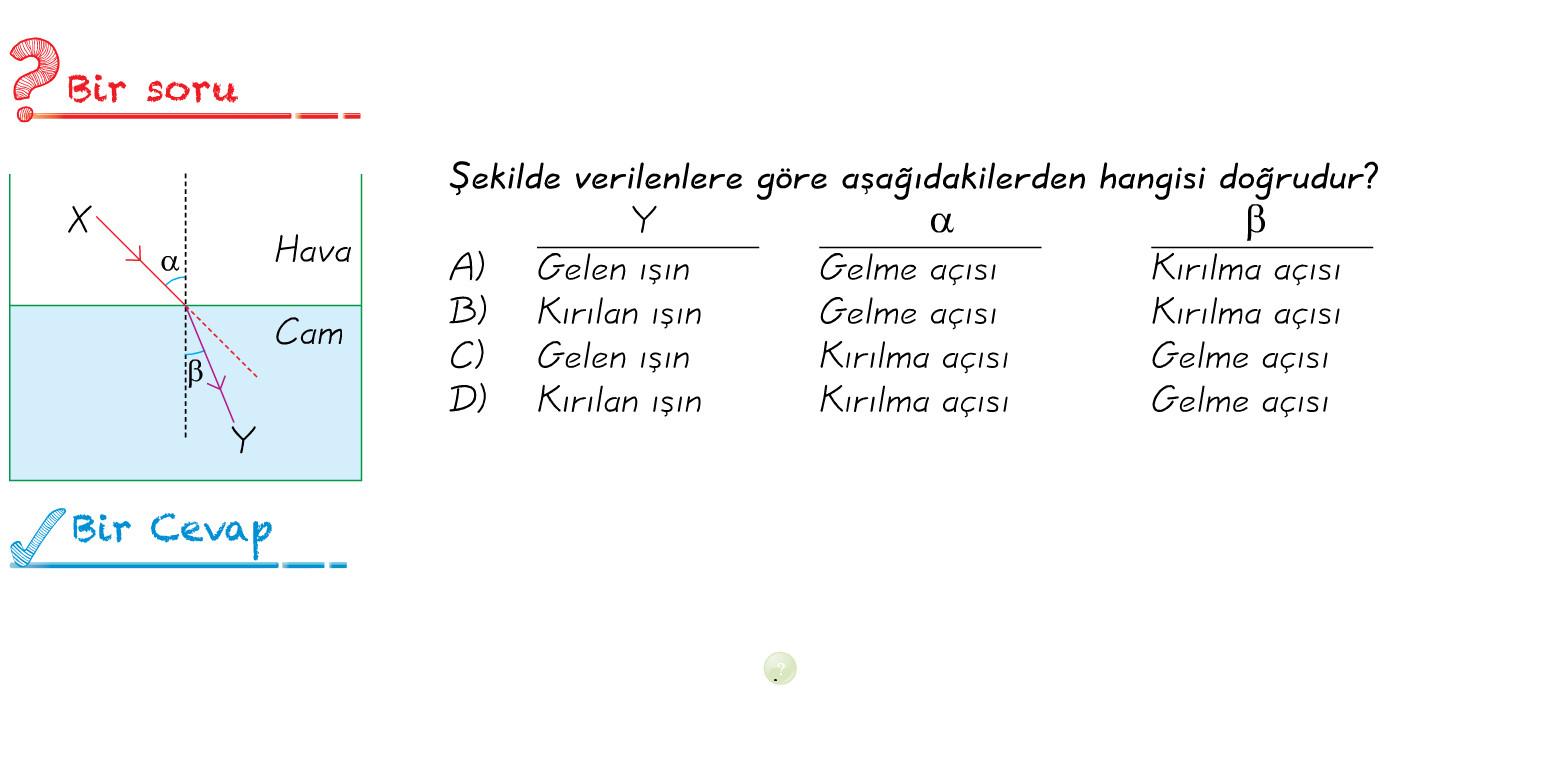 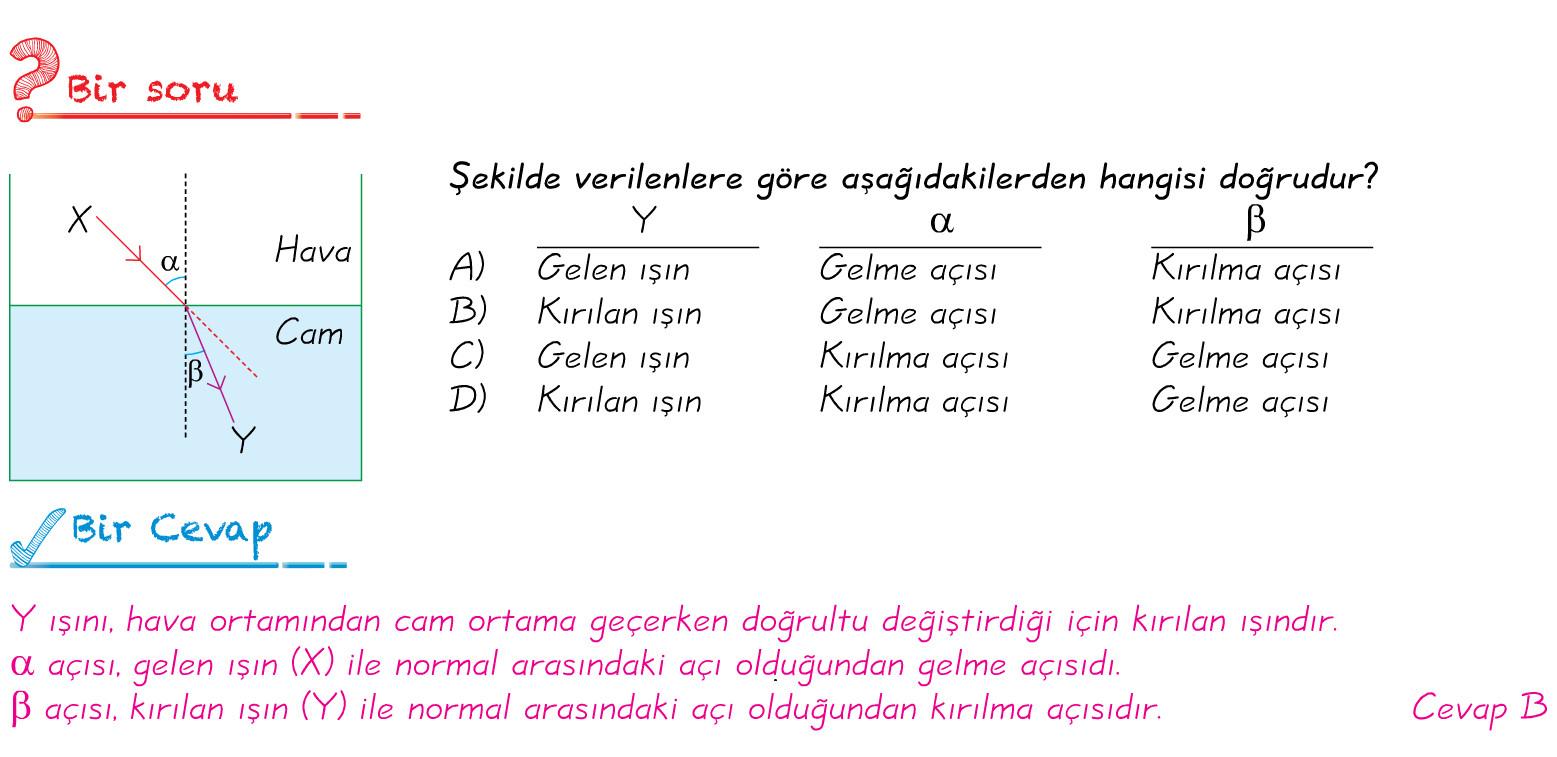 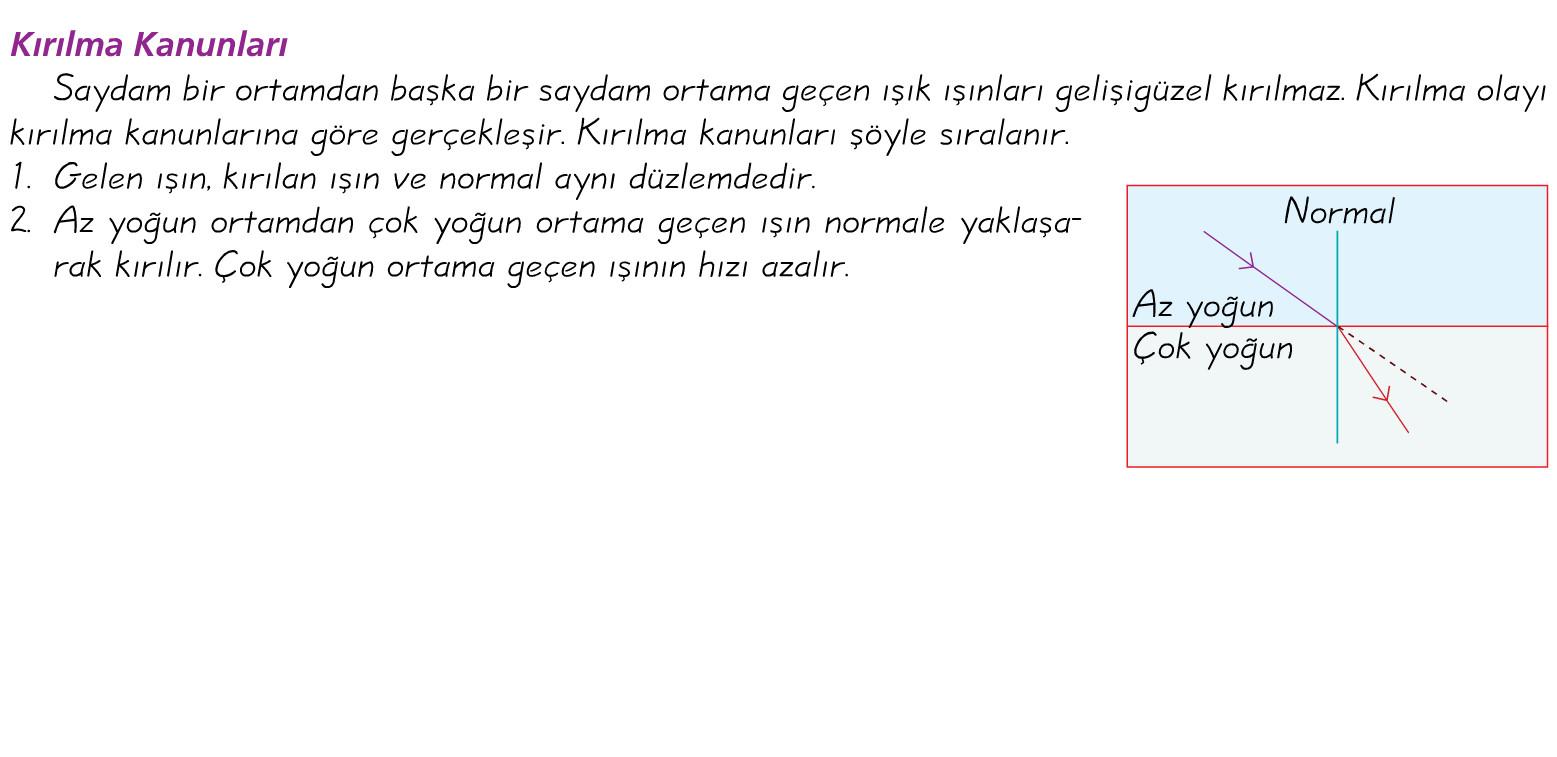 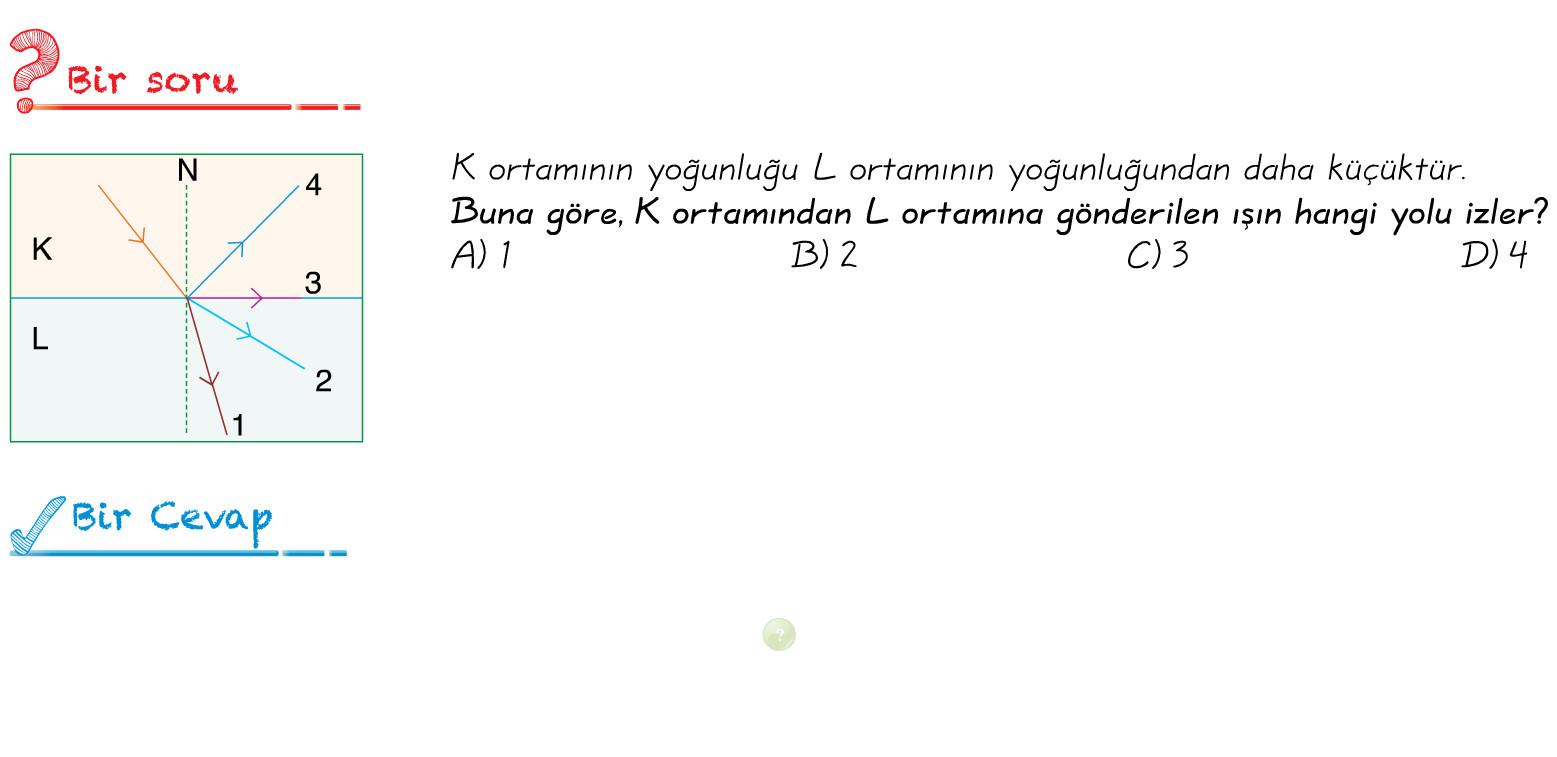 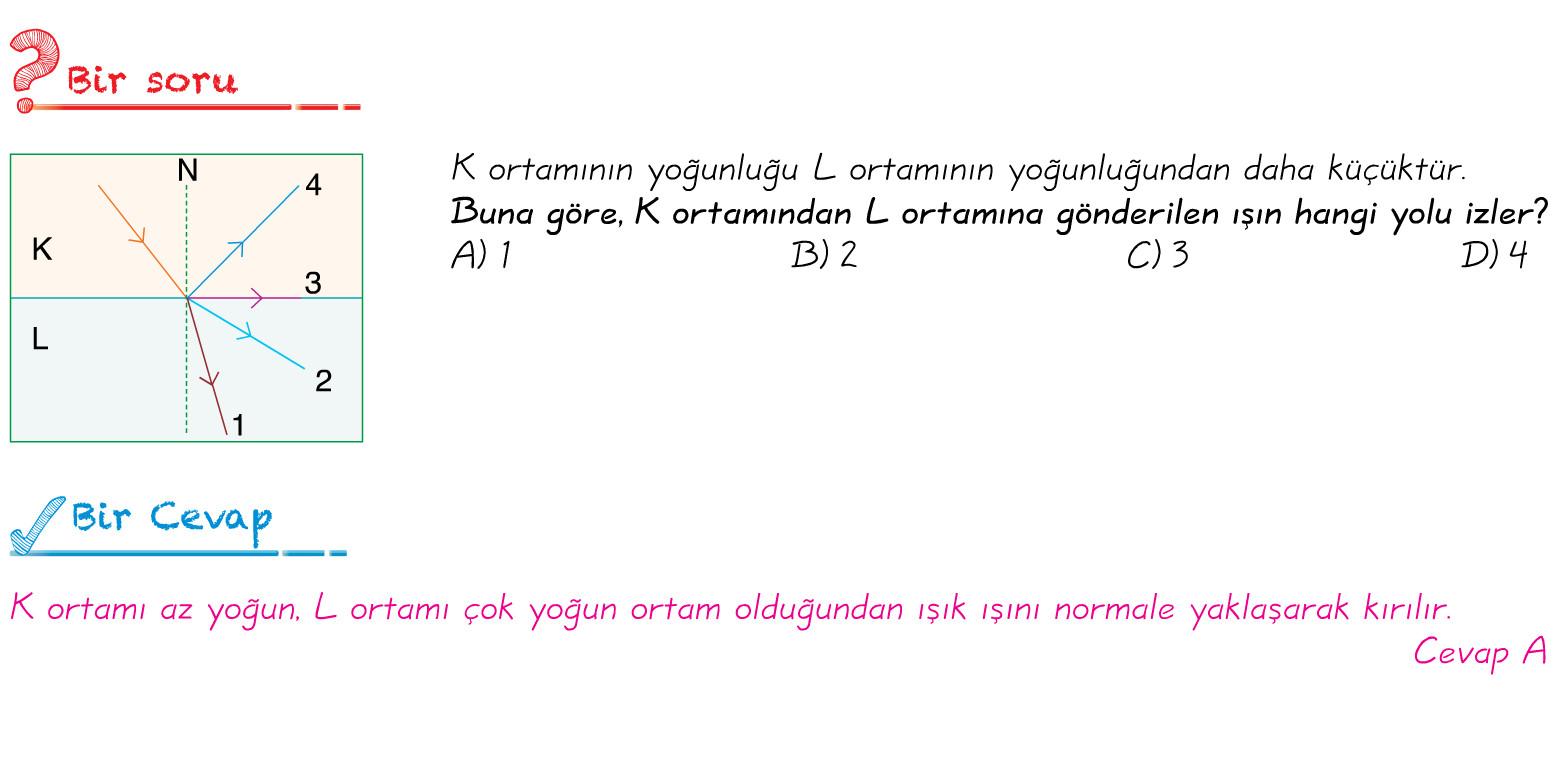 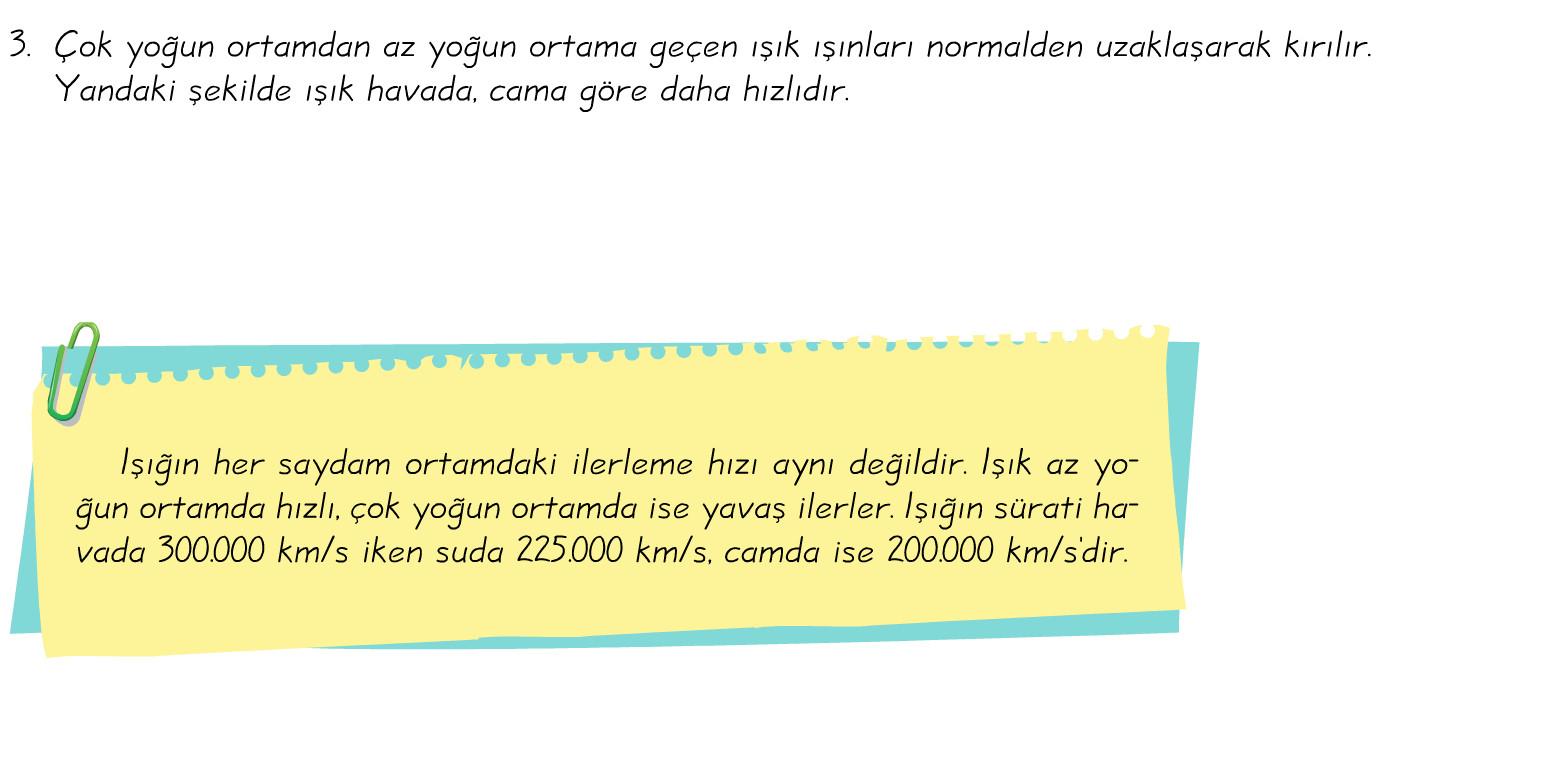 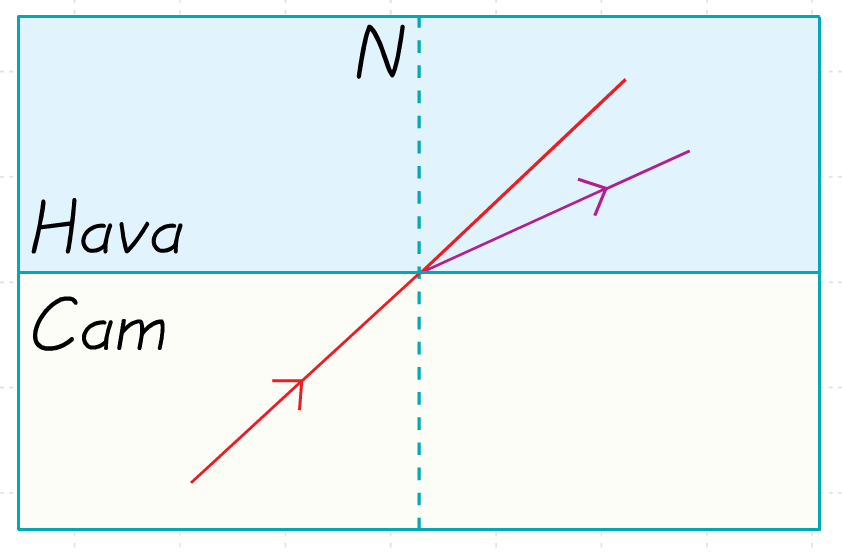 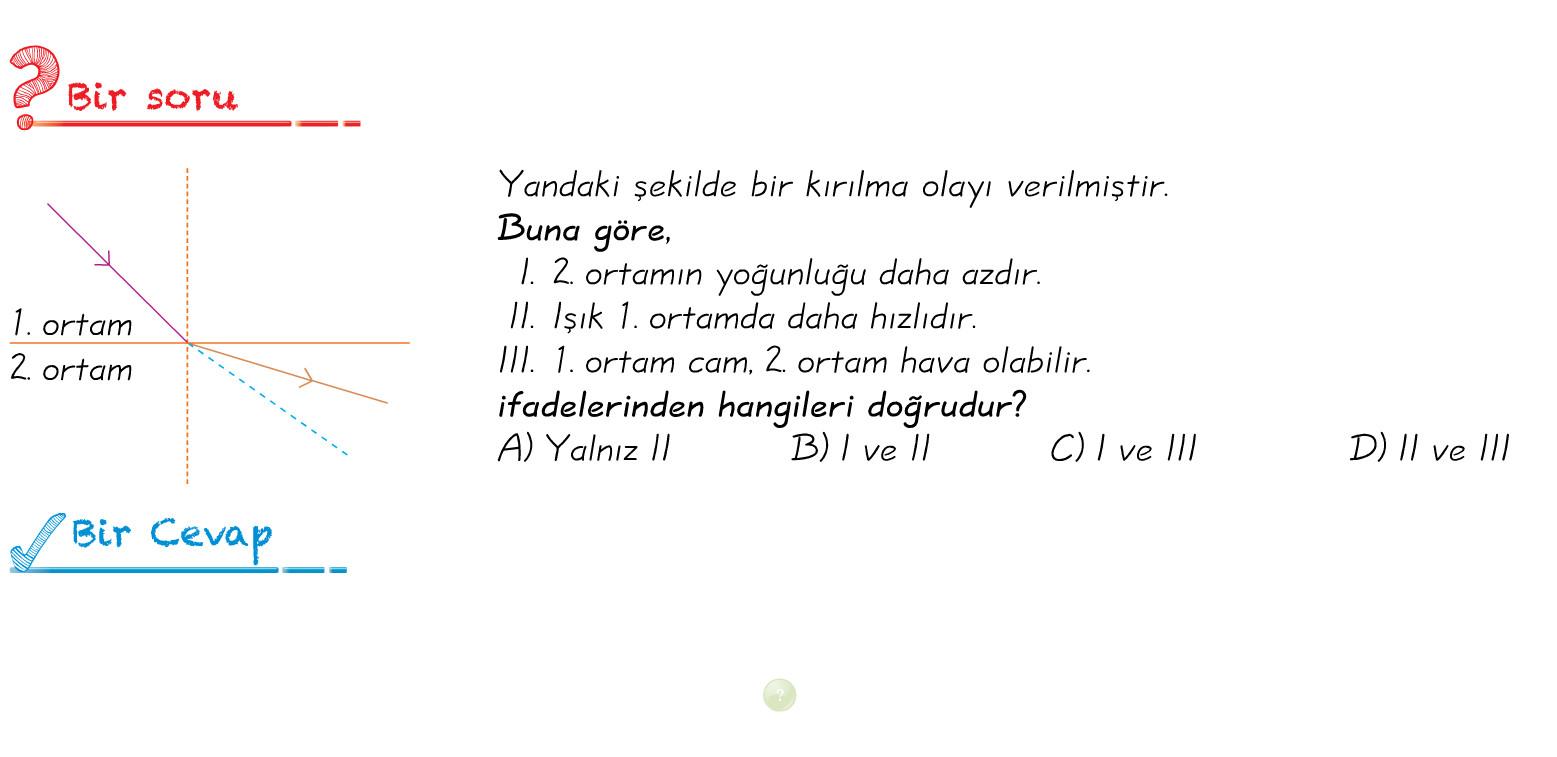 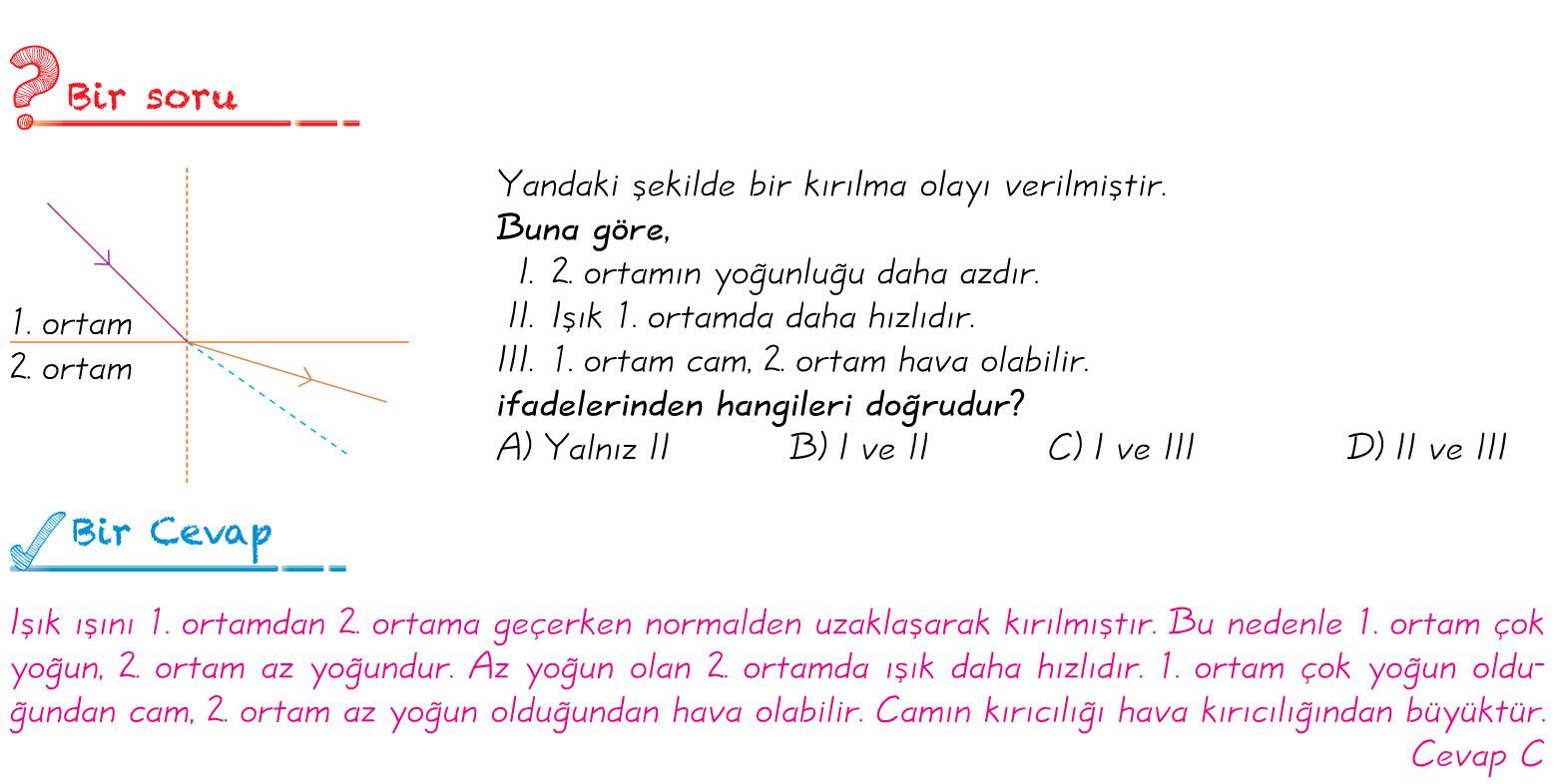 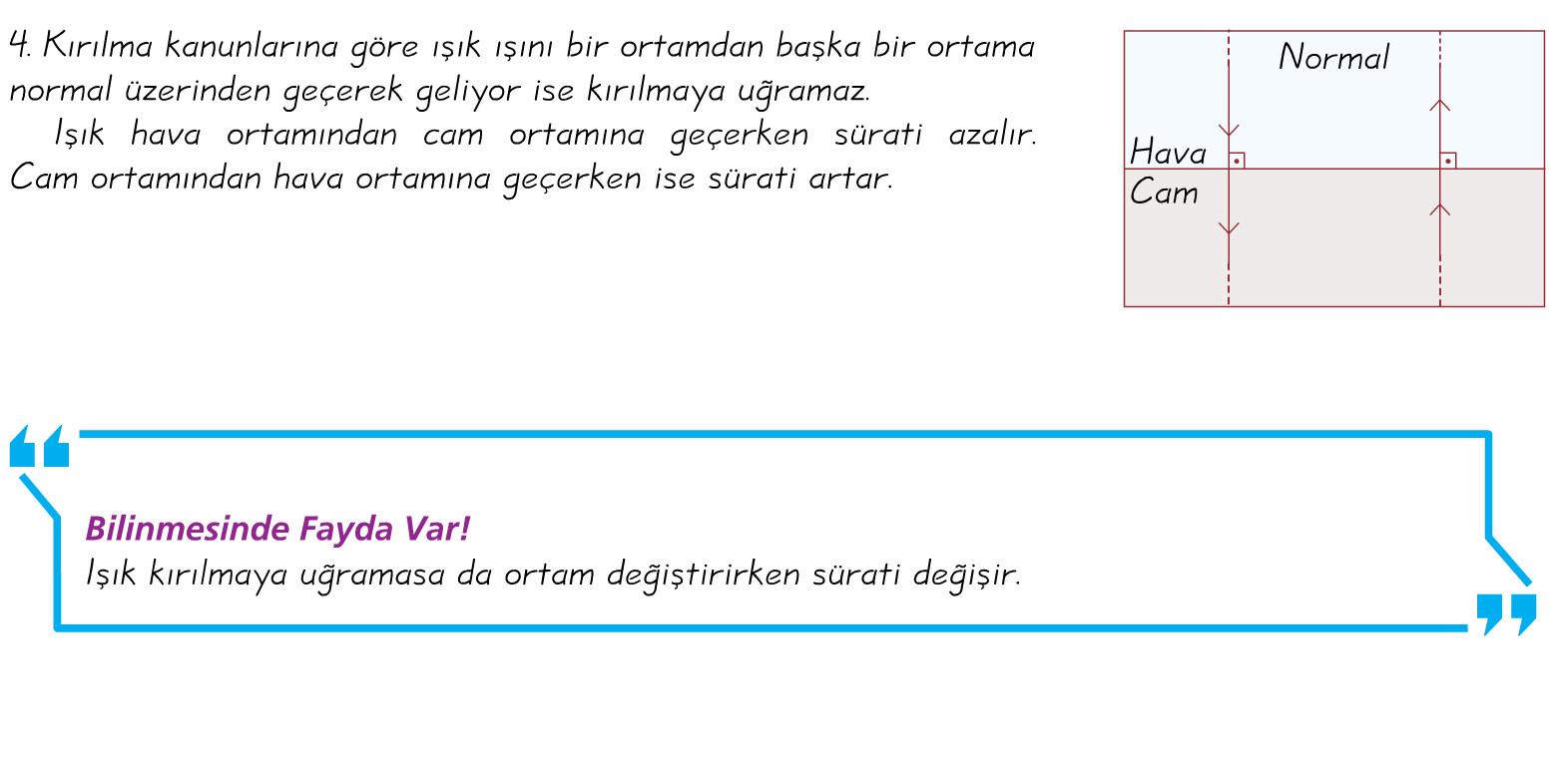 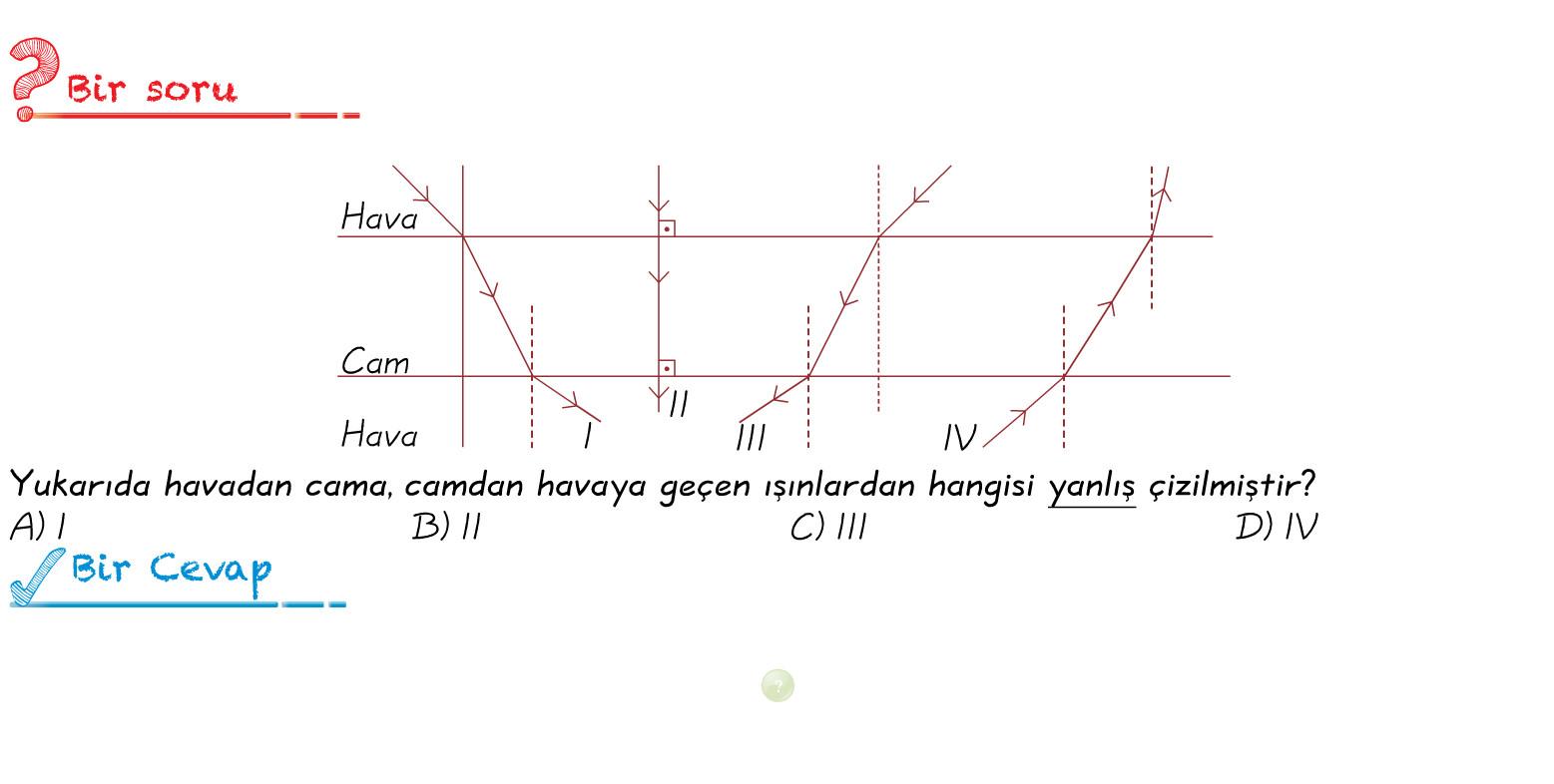 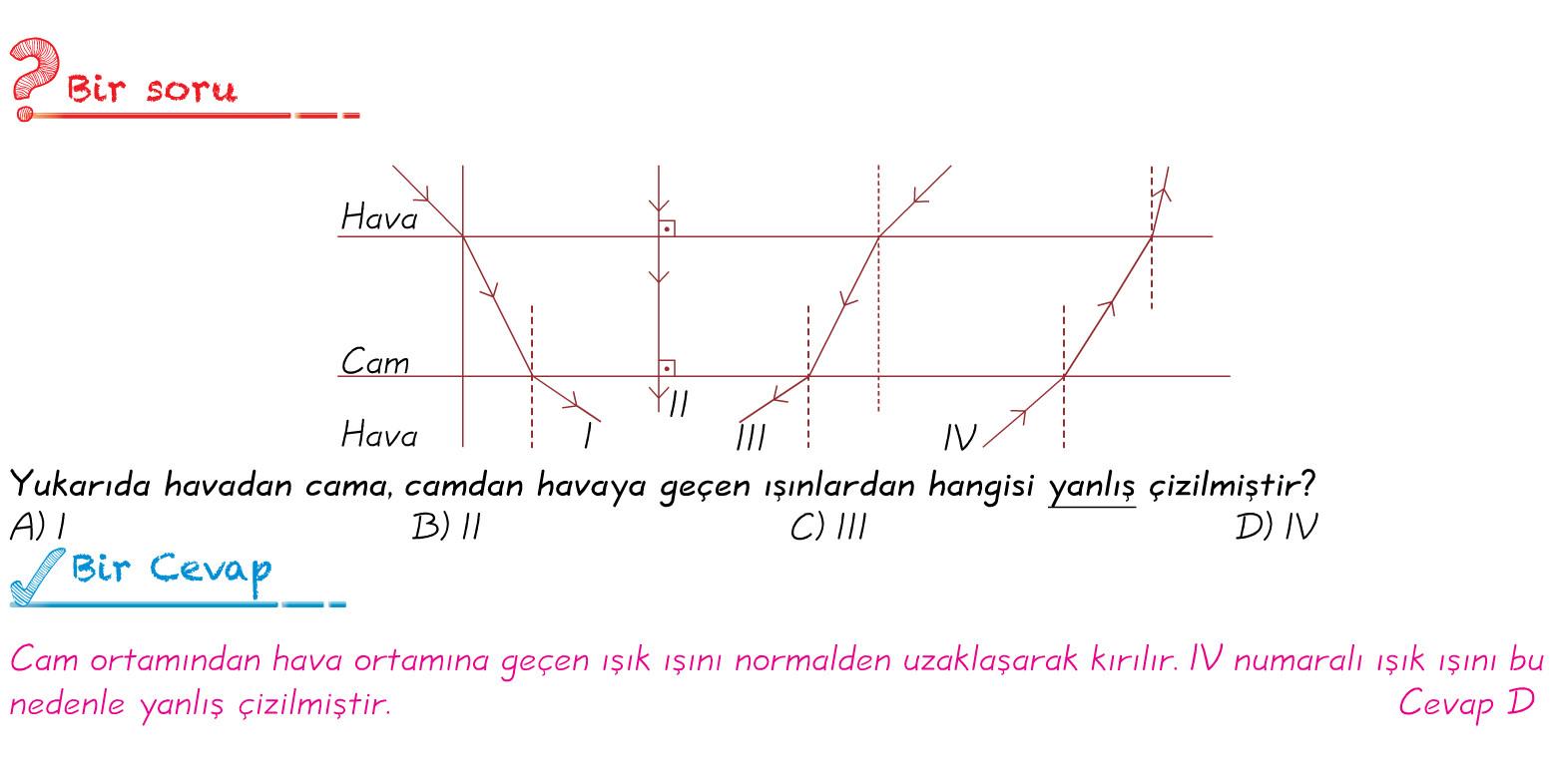 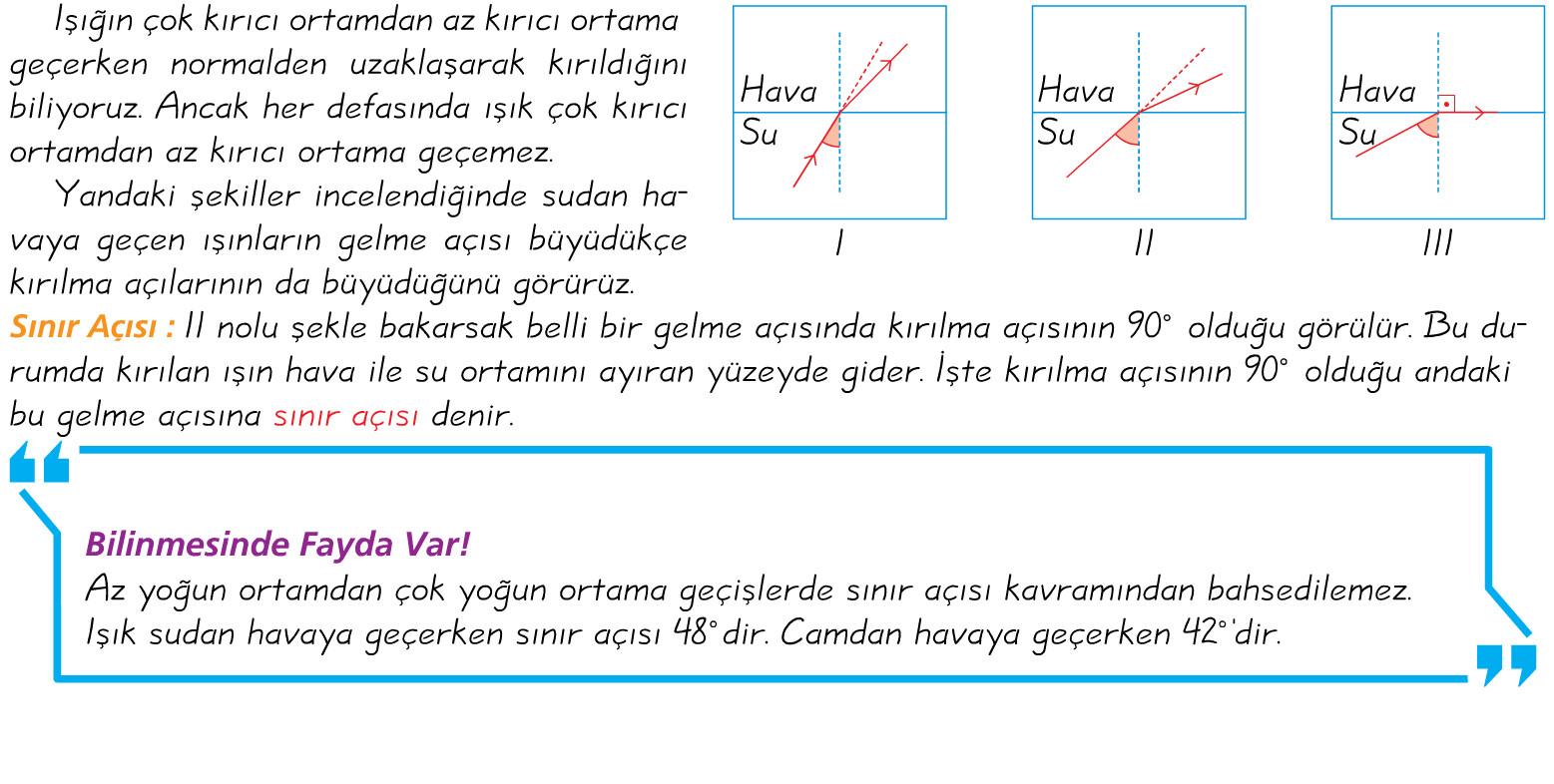 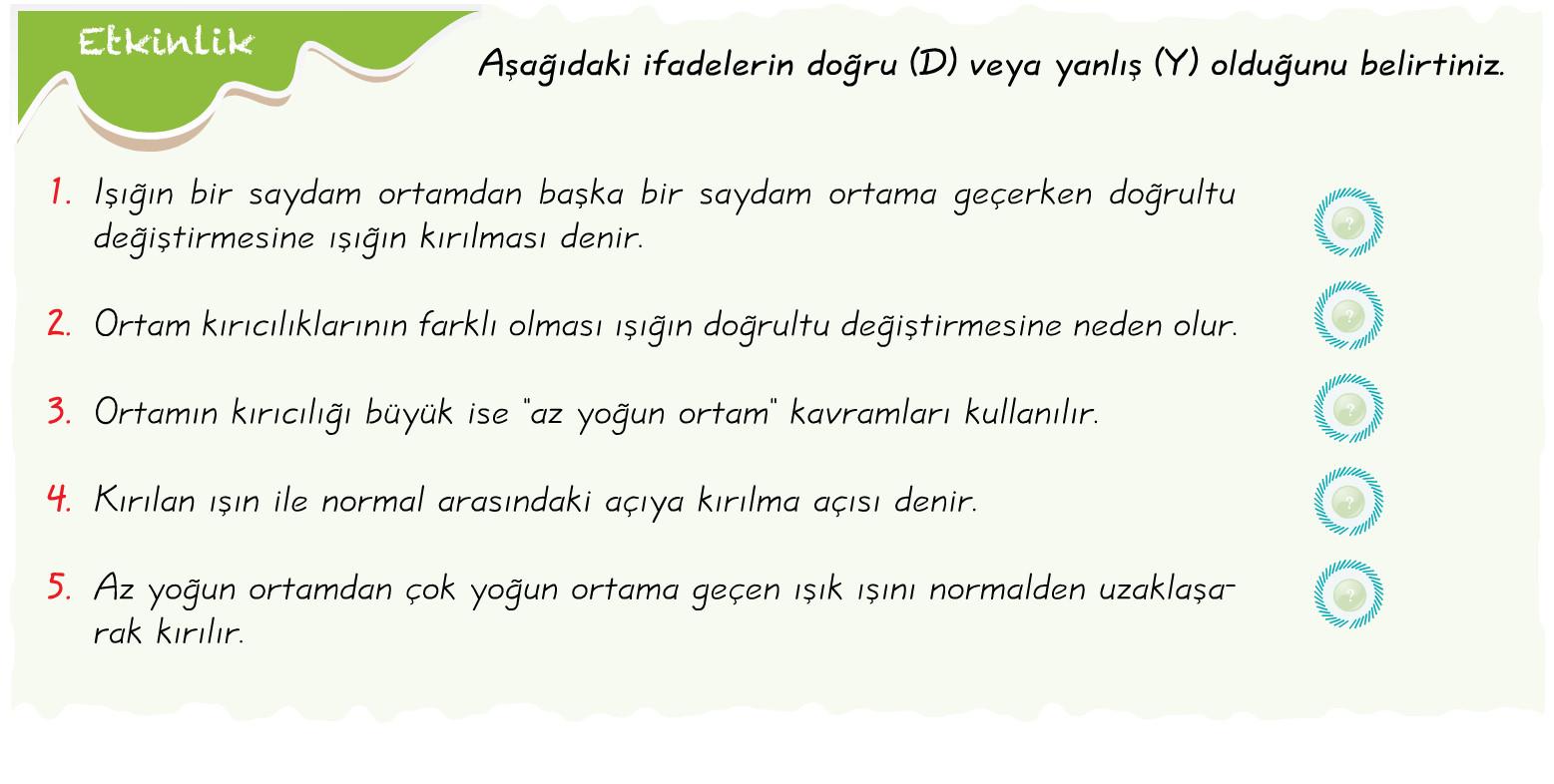 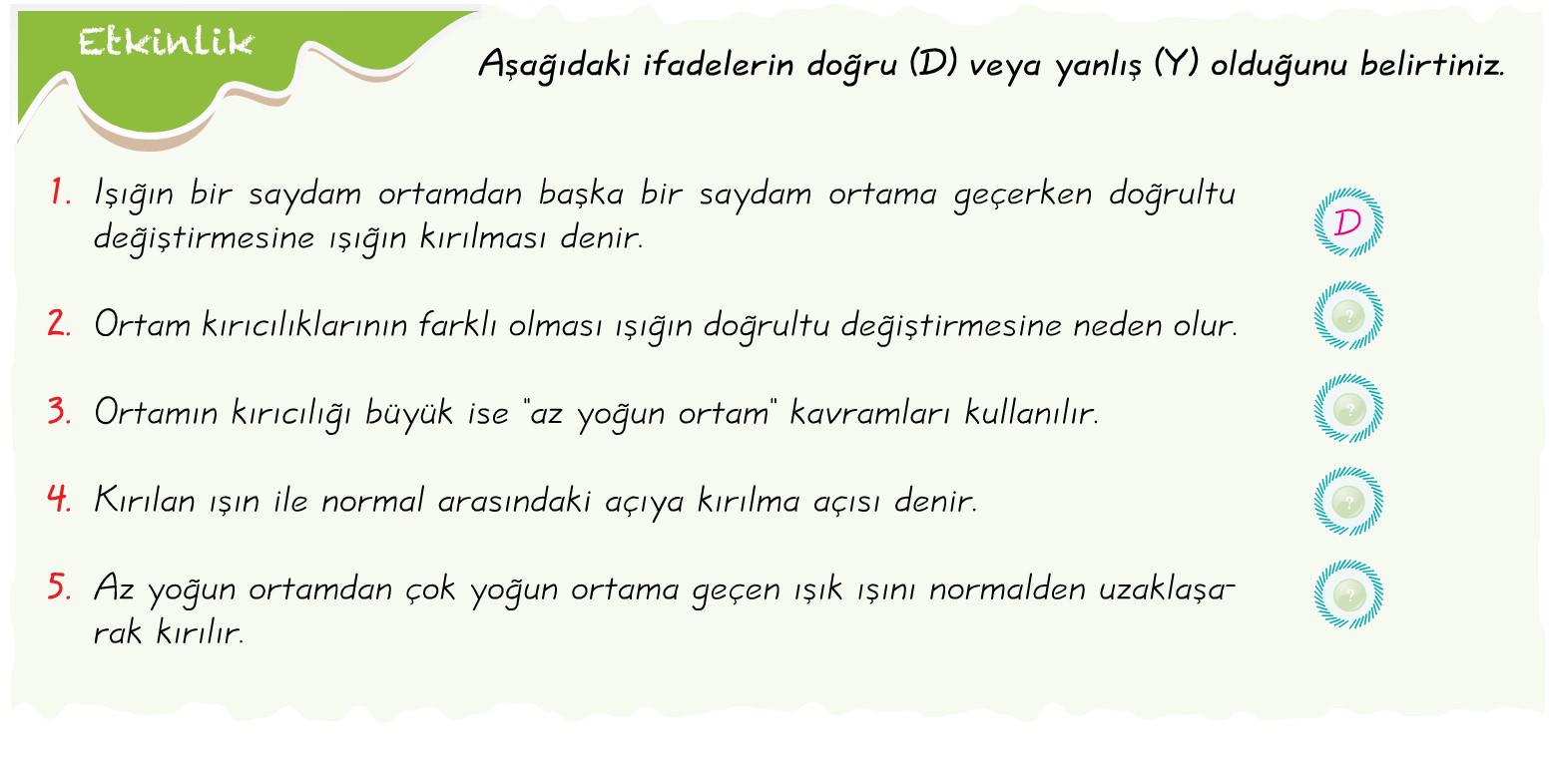 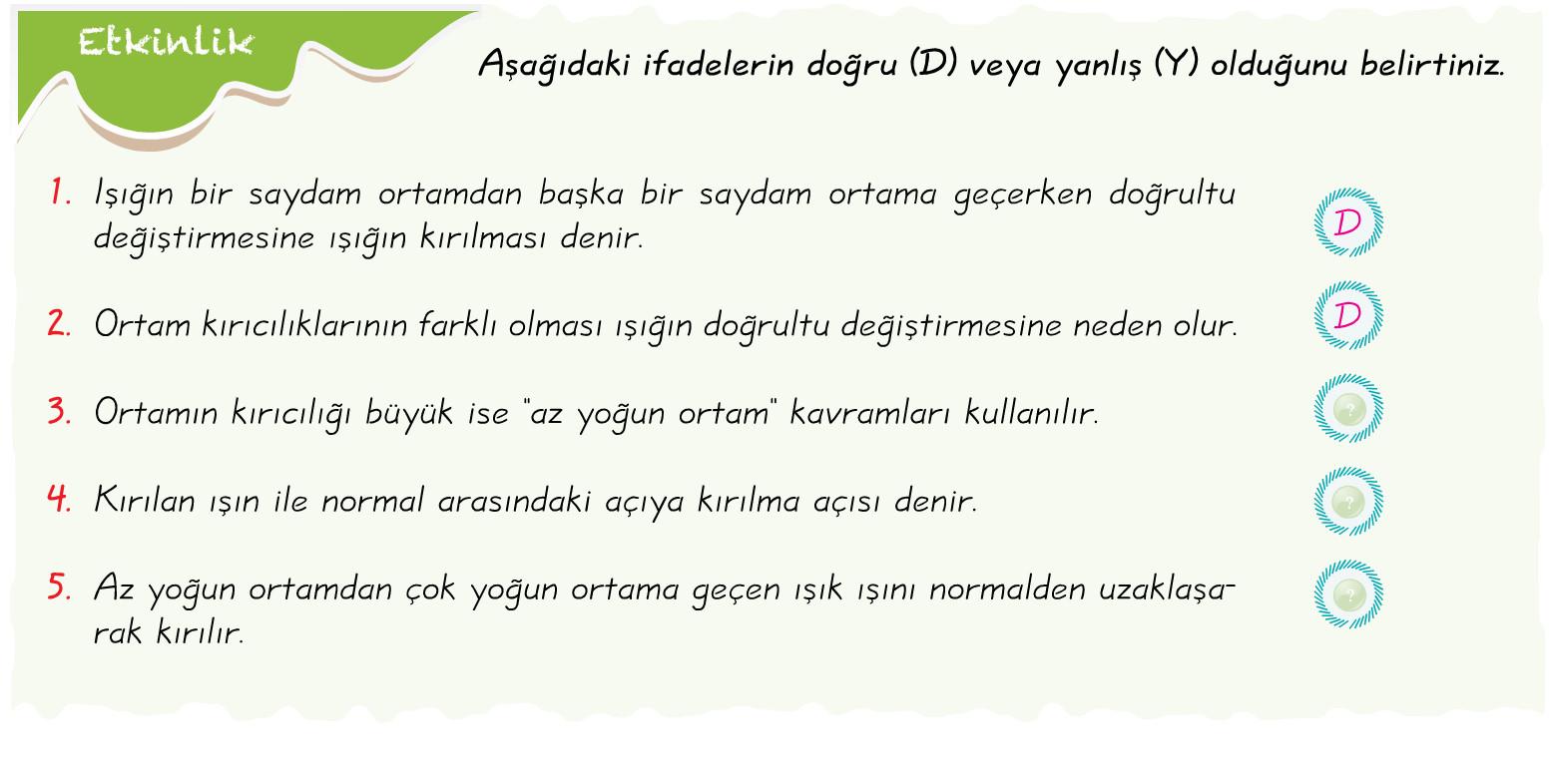 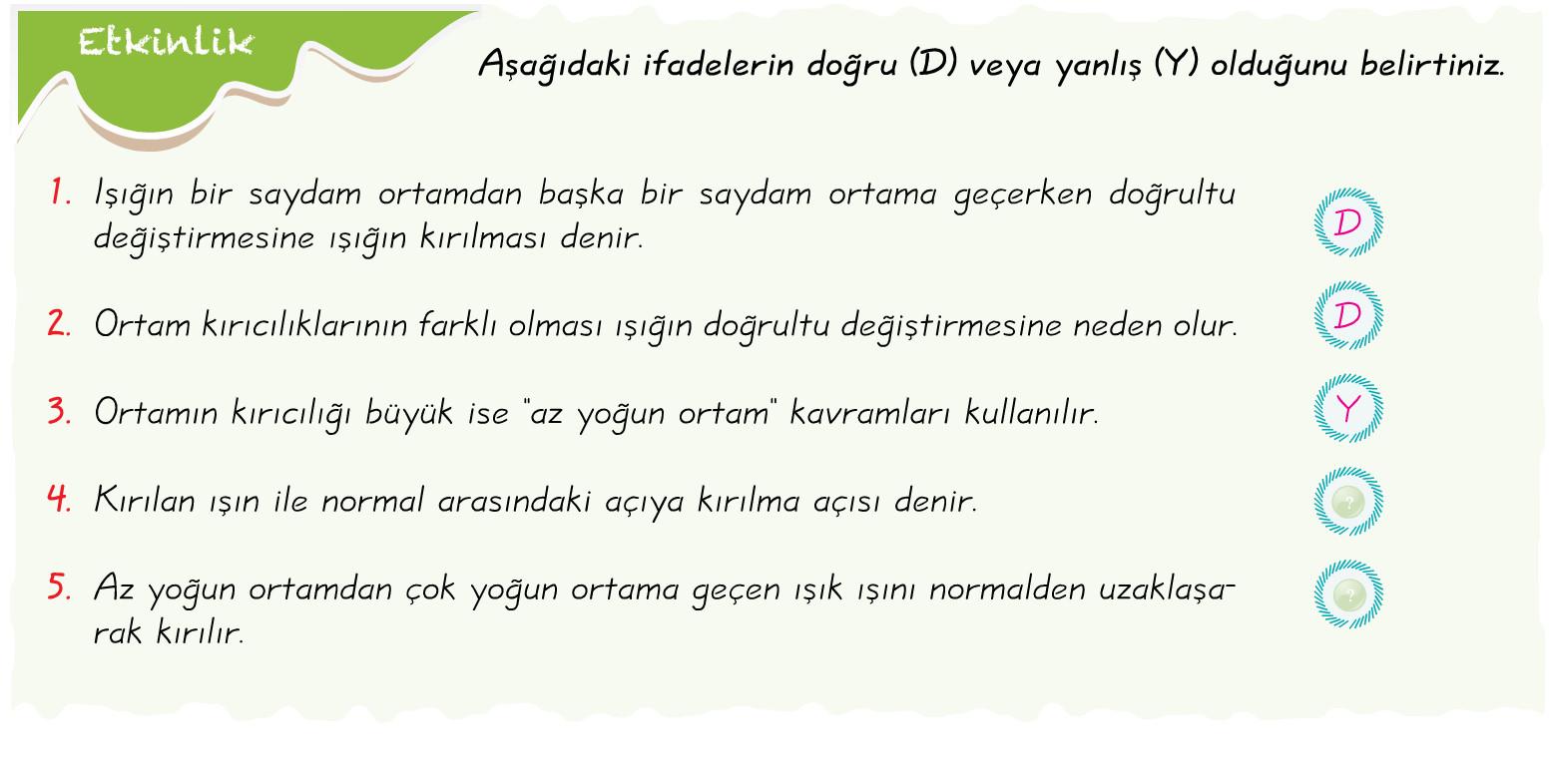 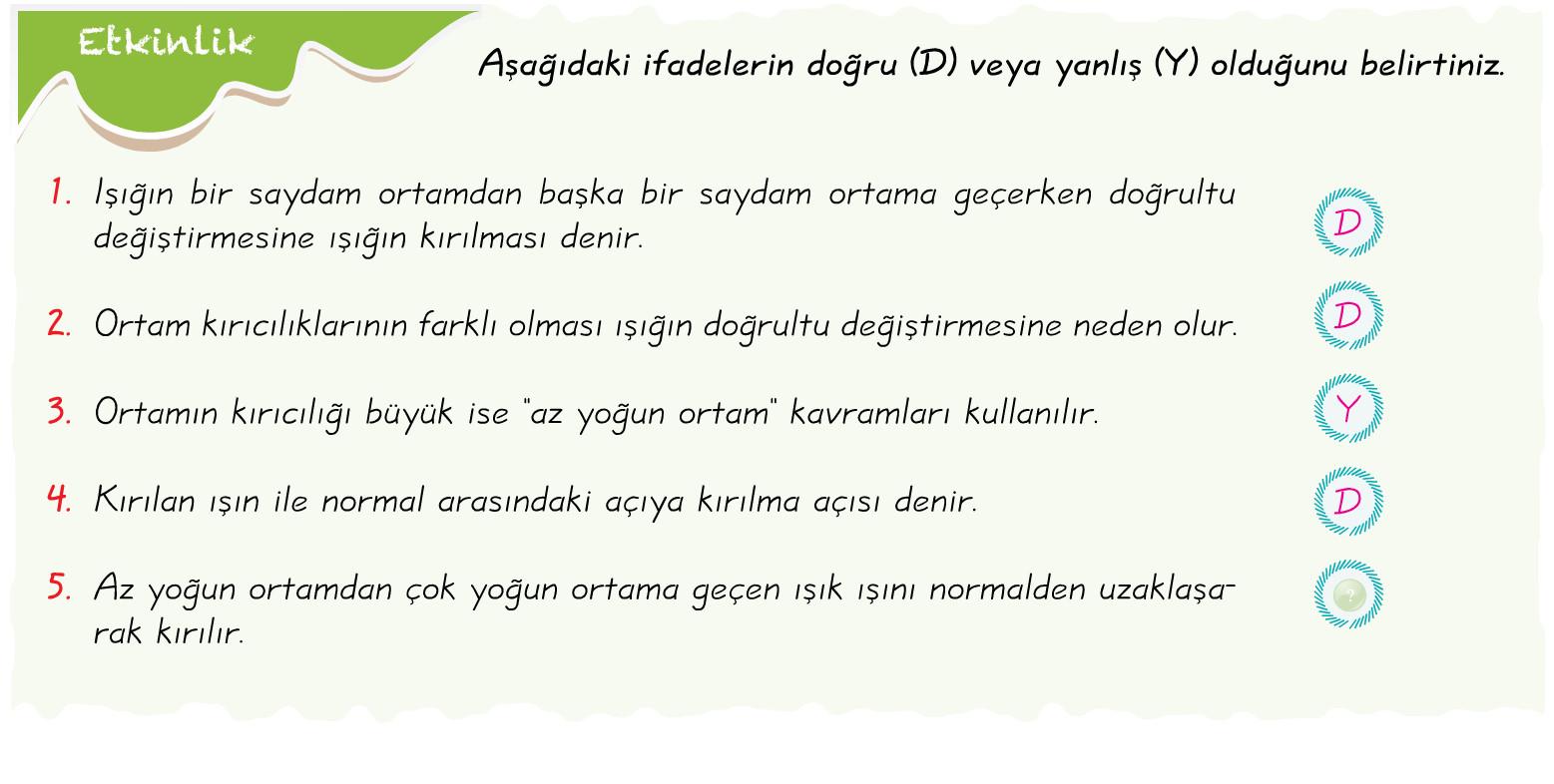 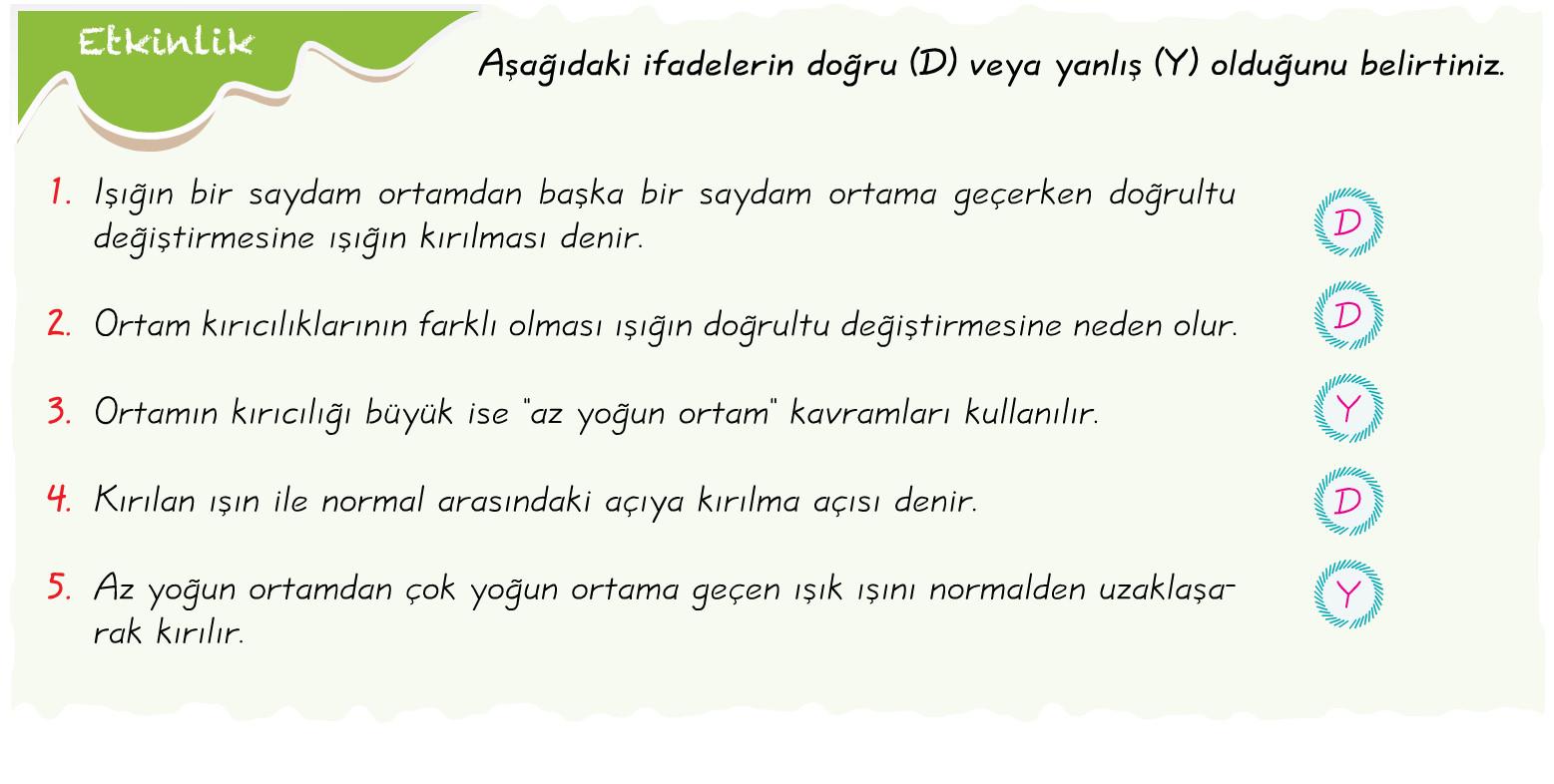 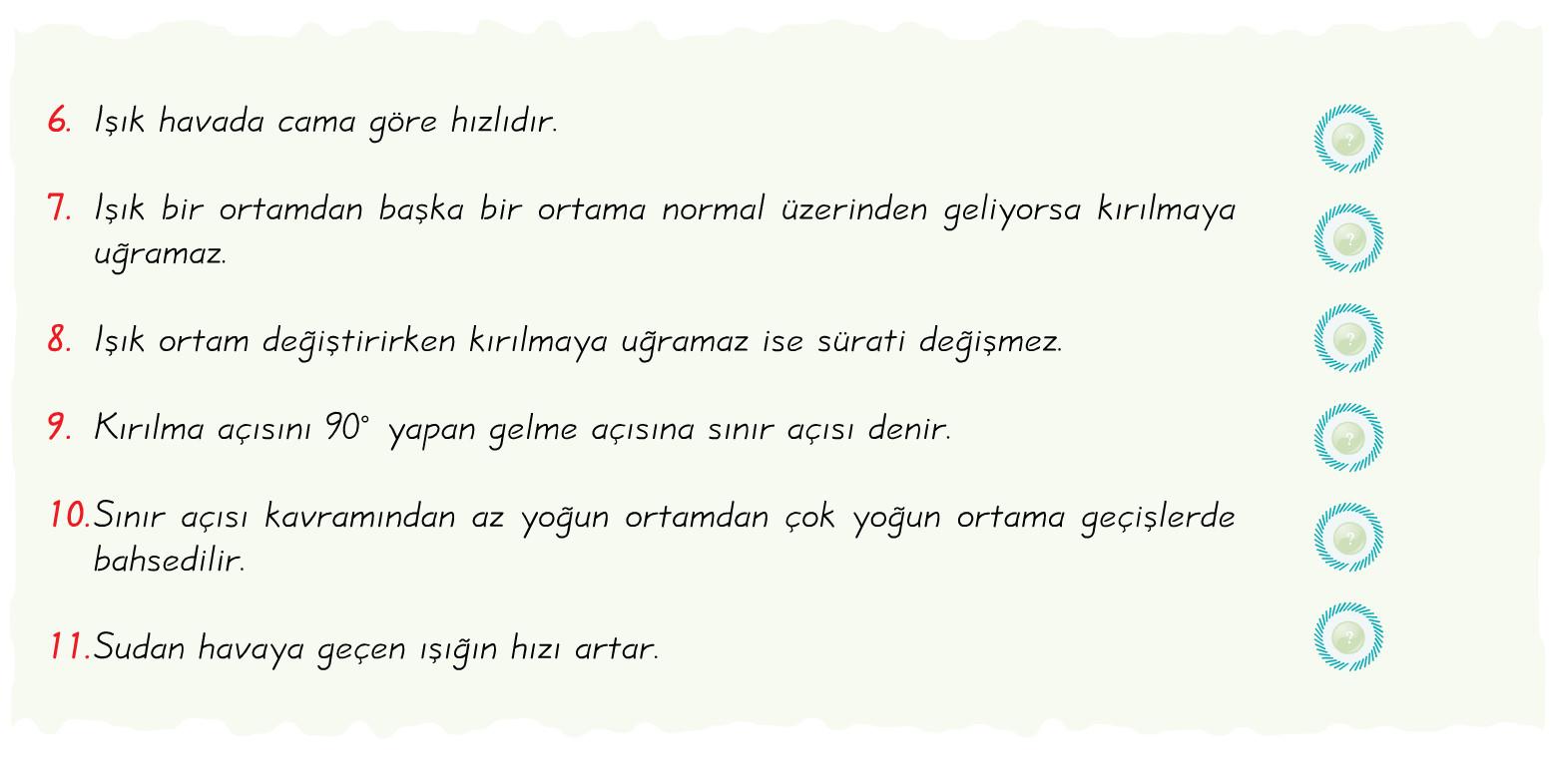 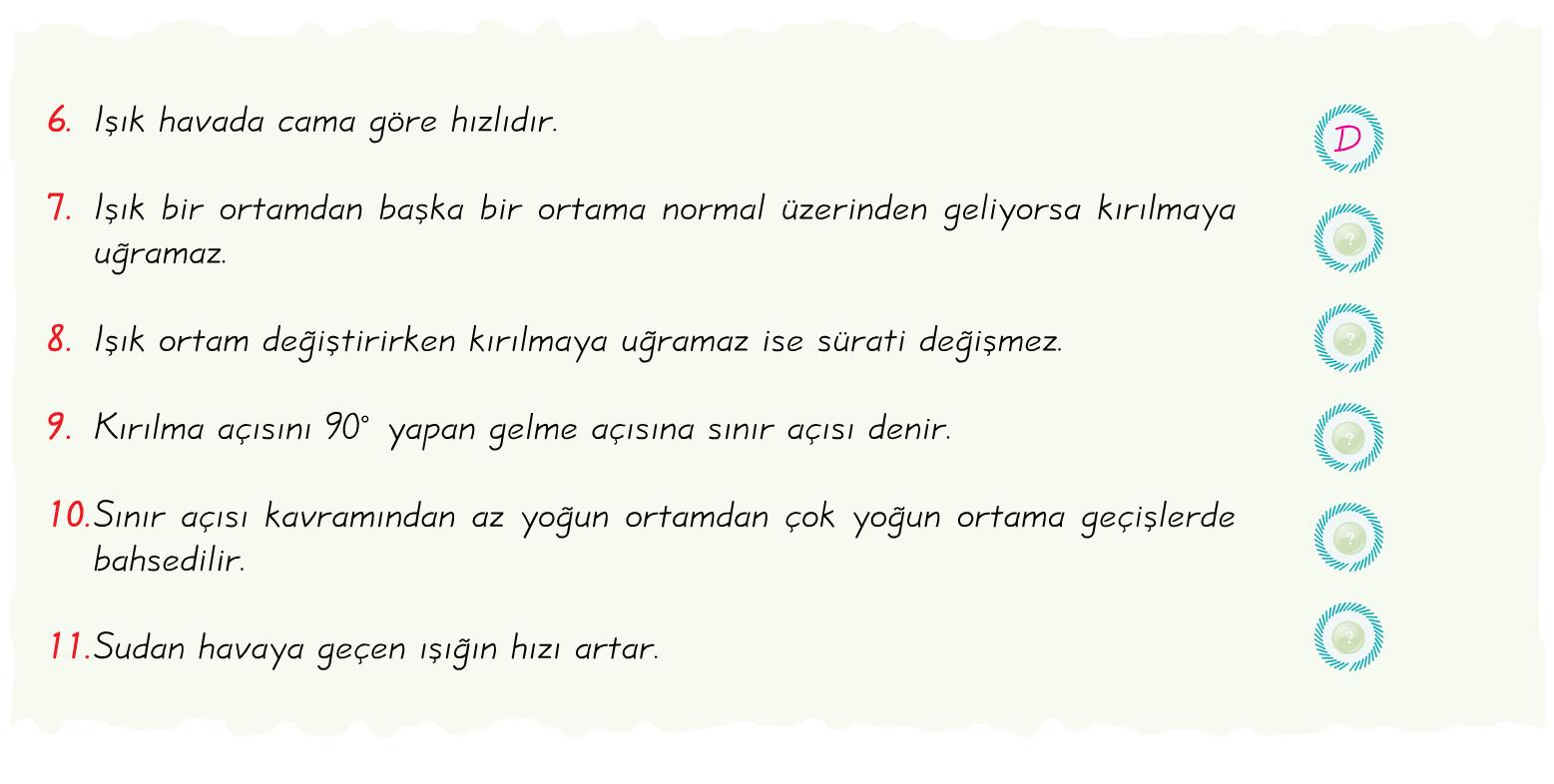 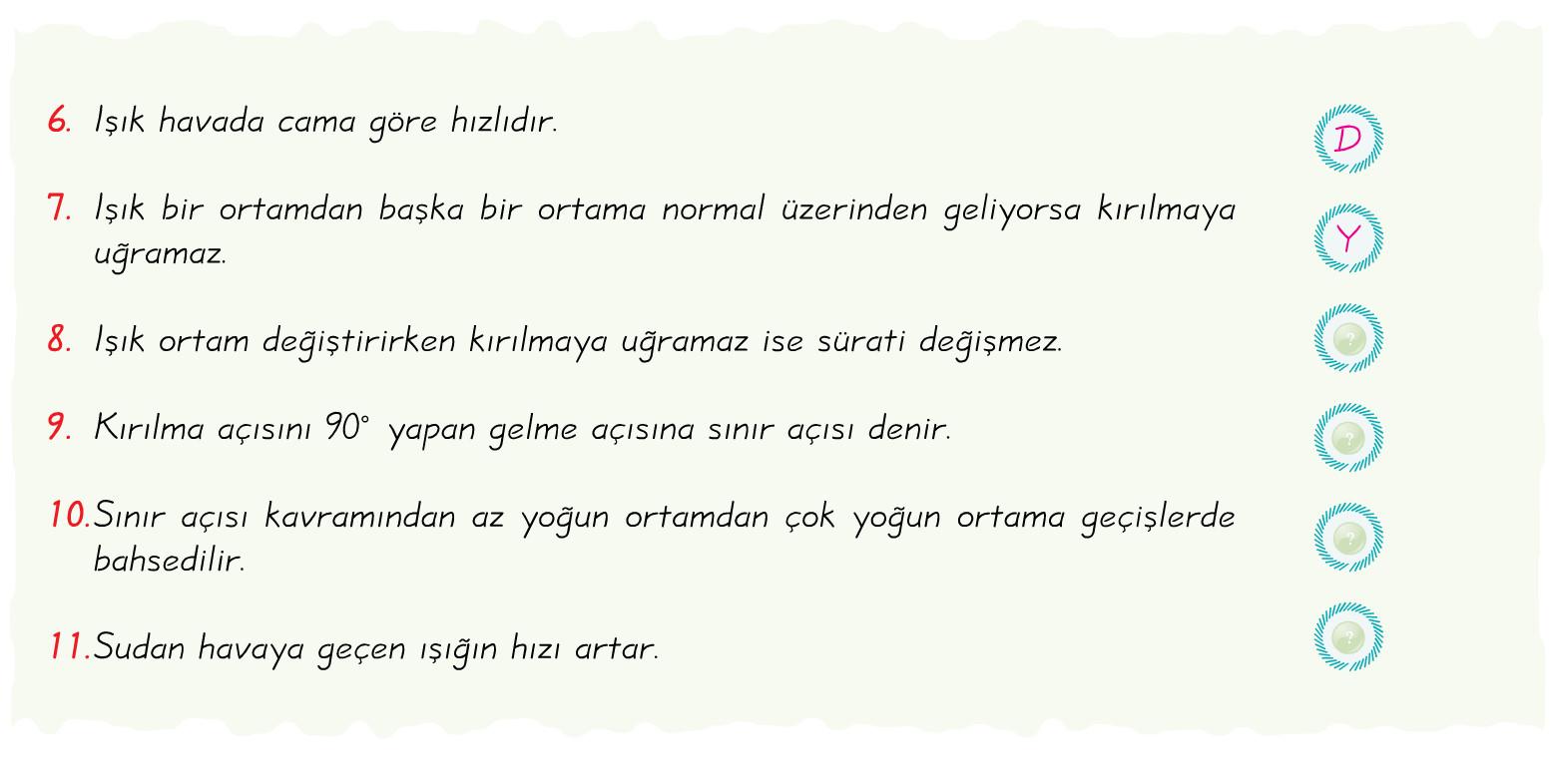 D
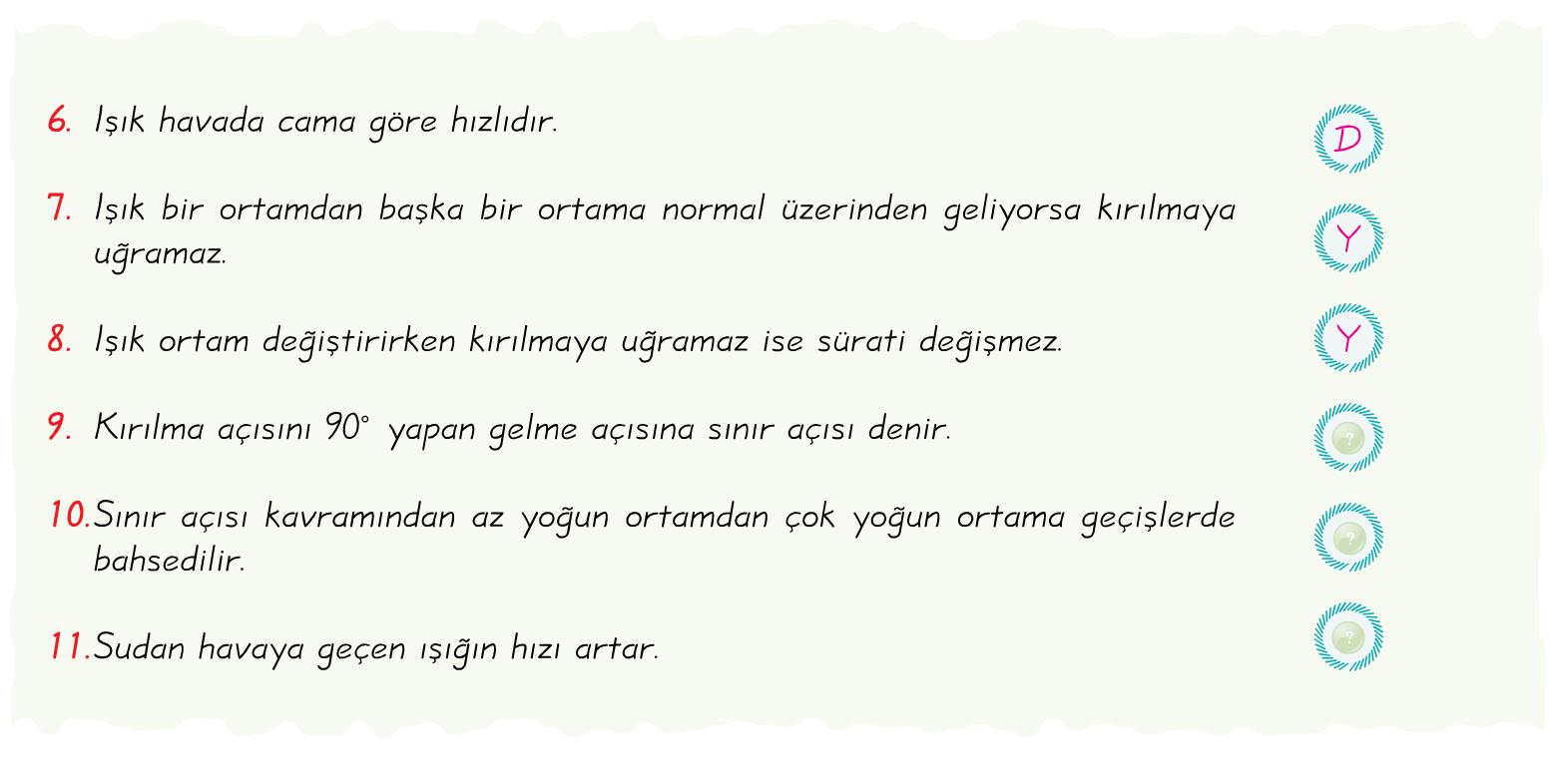 D
D
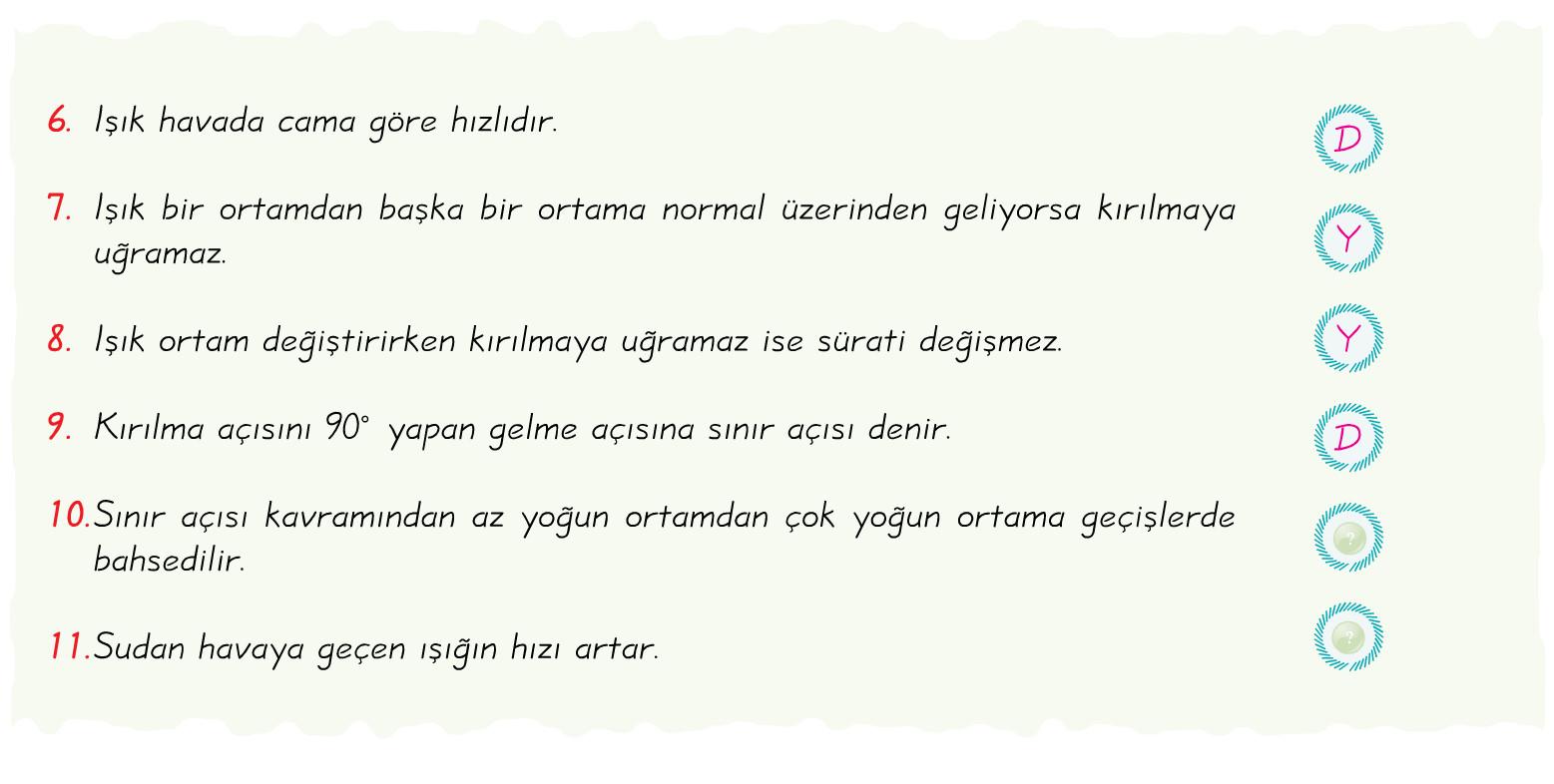 D
D
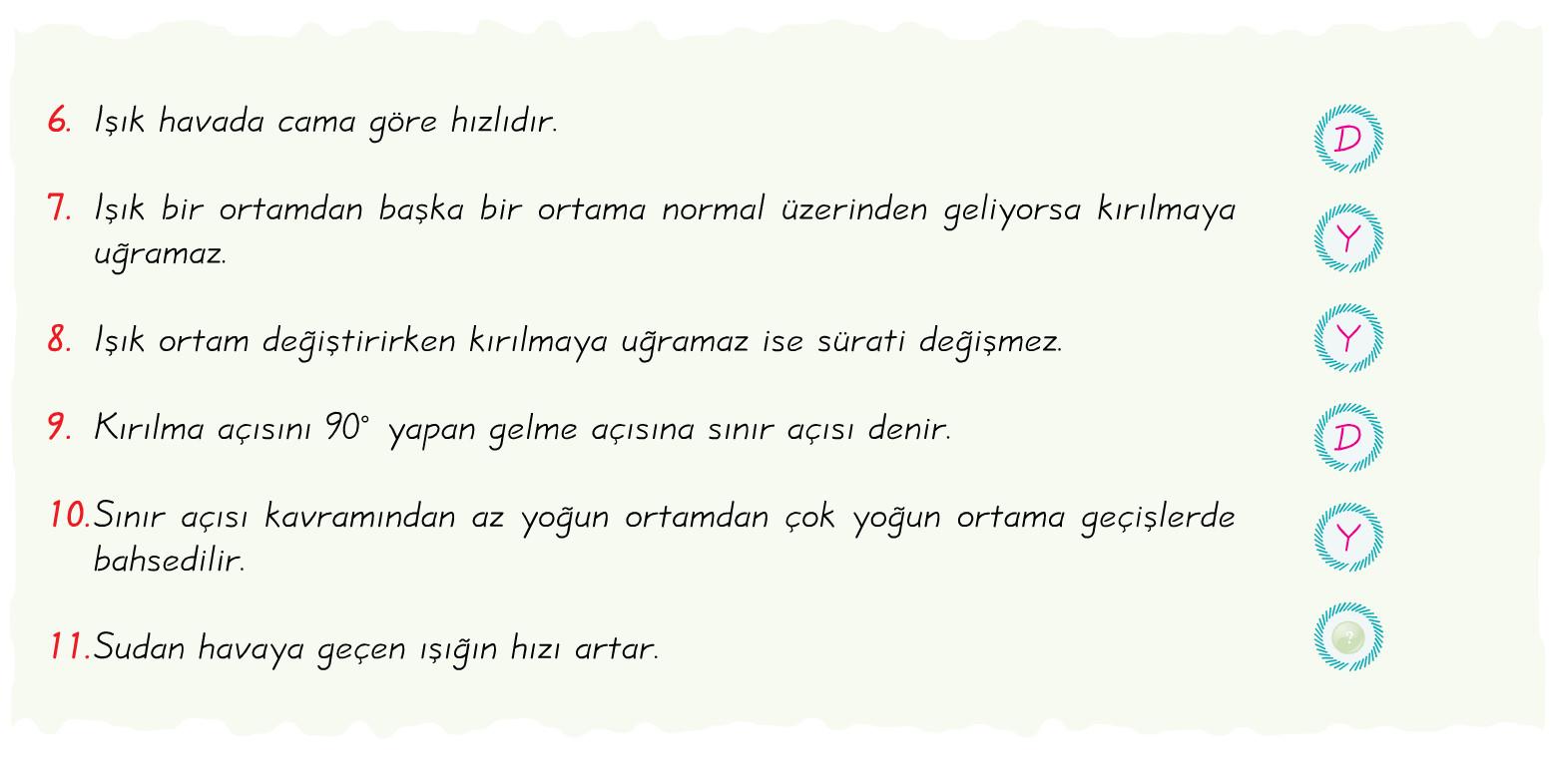 D
D
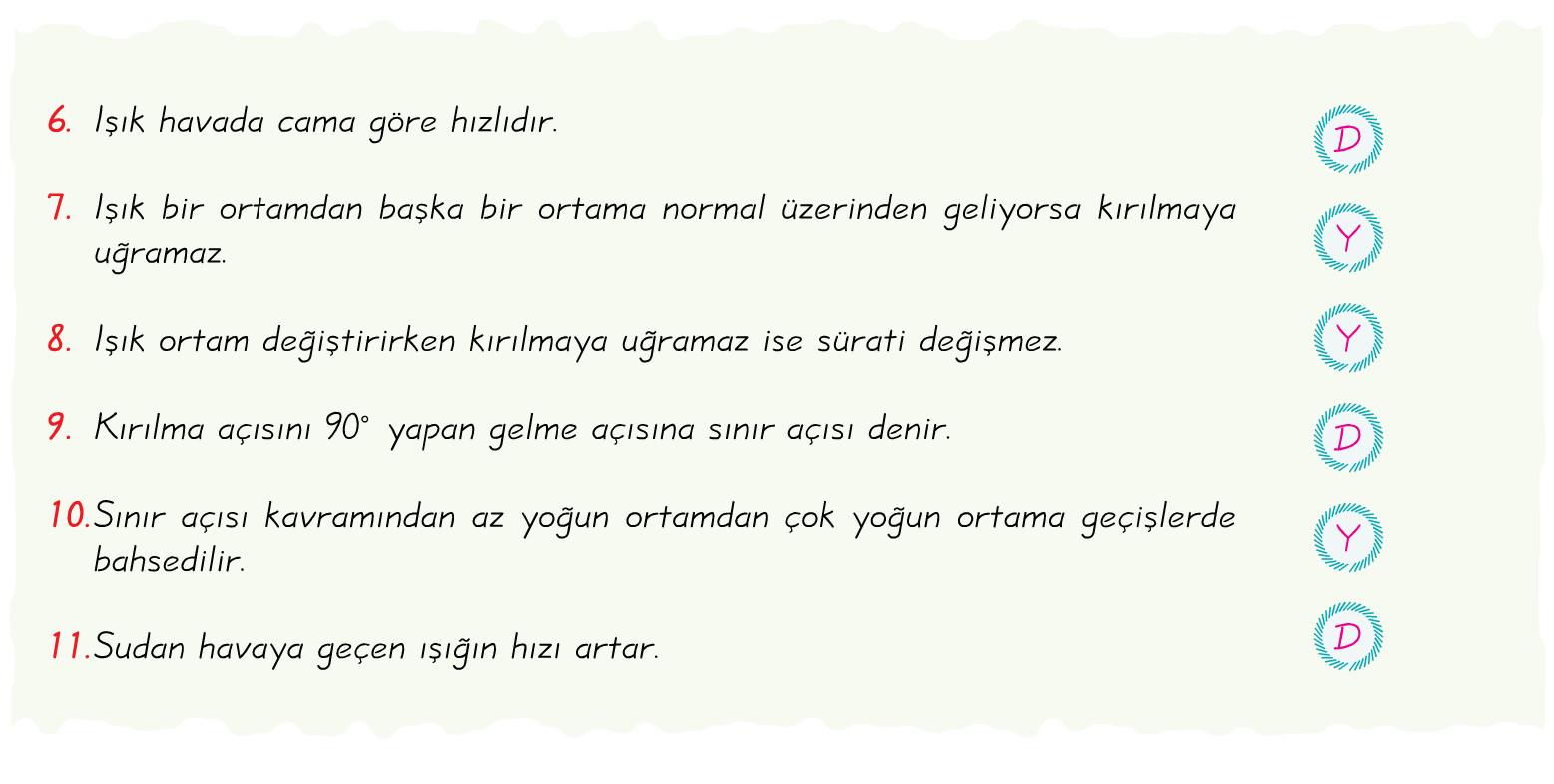 D
D
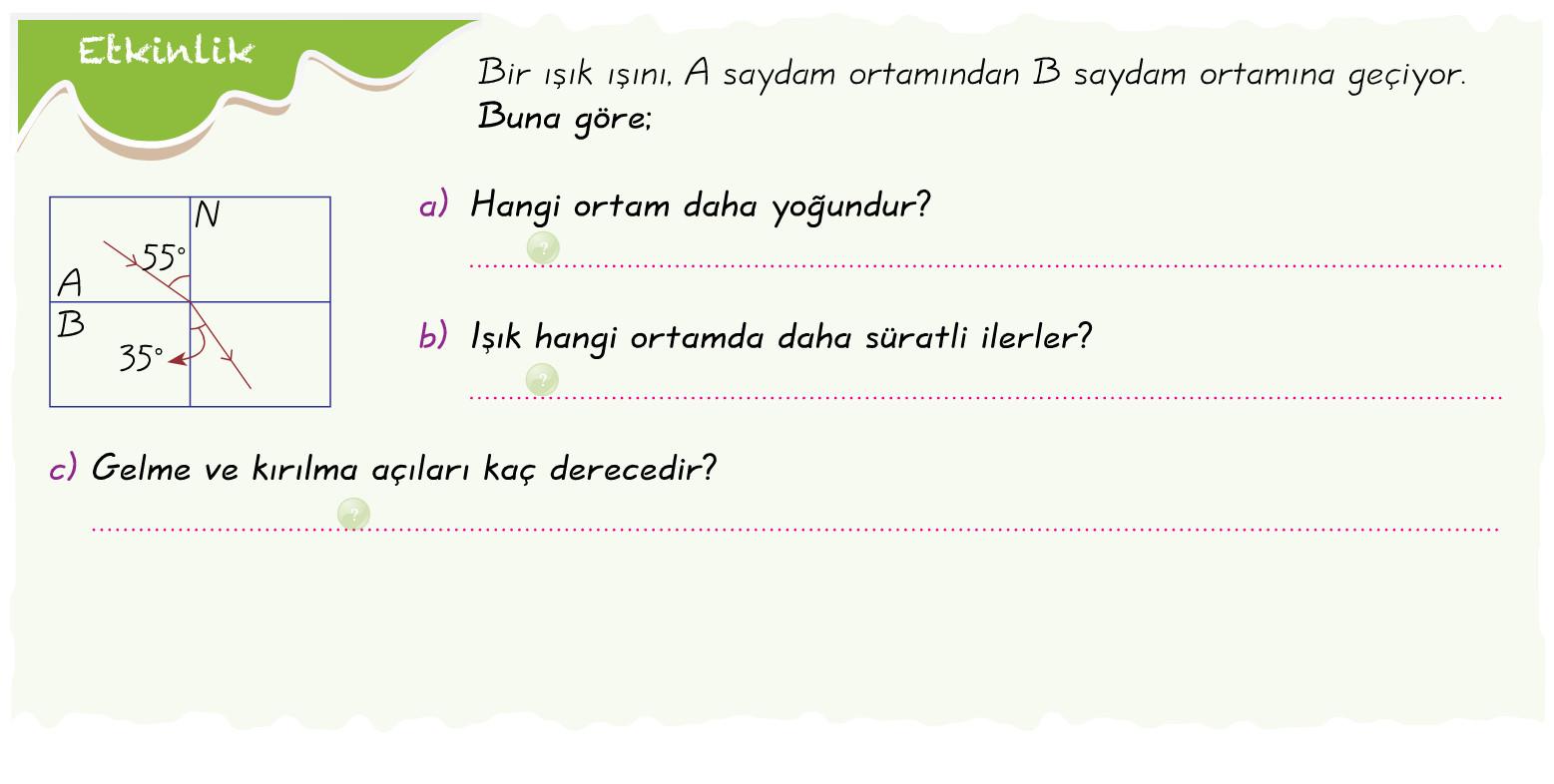 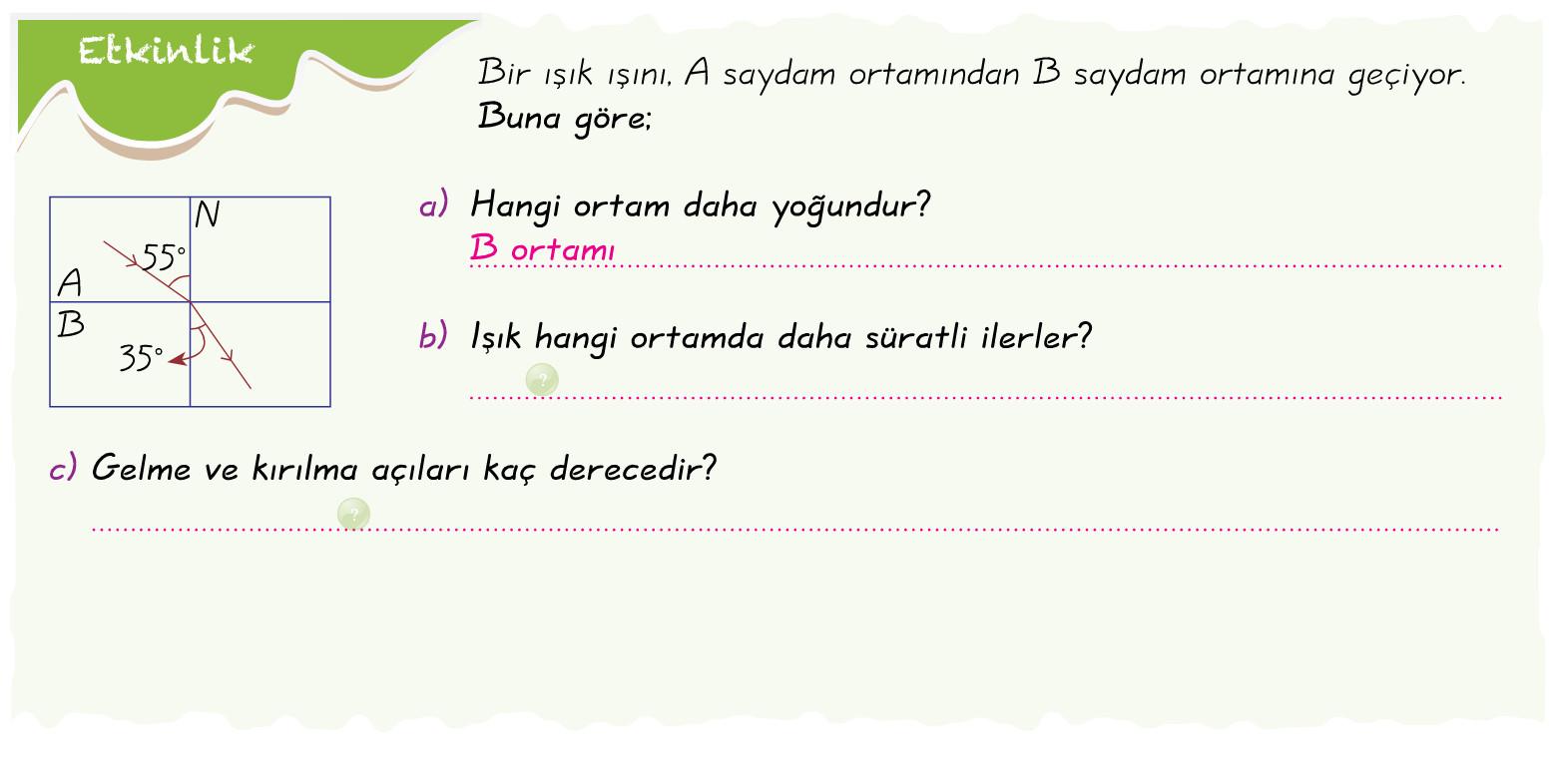 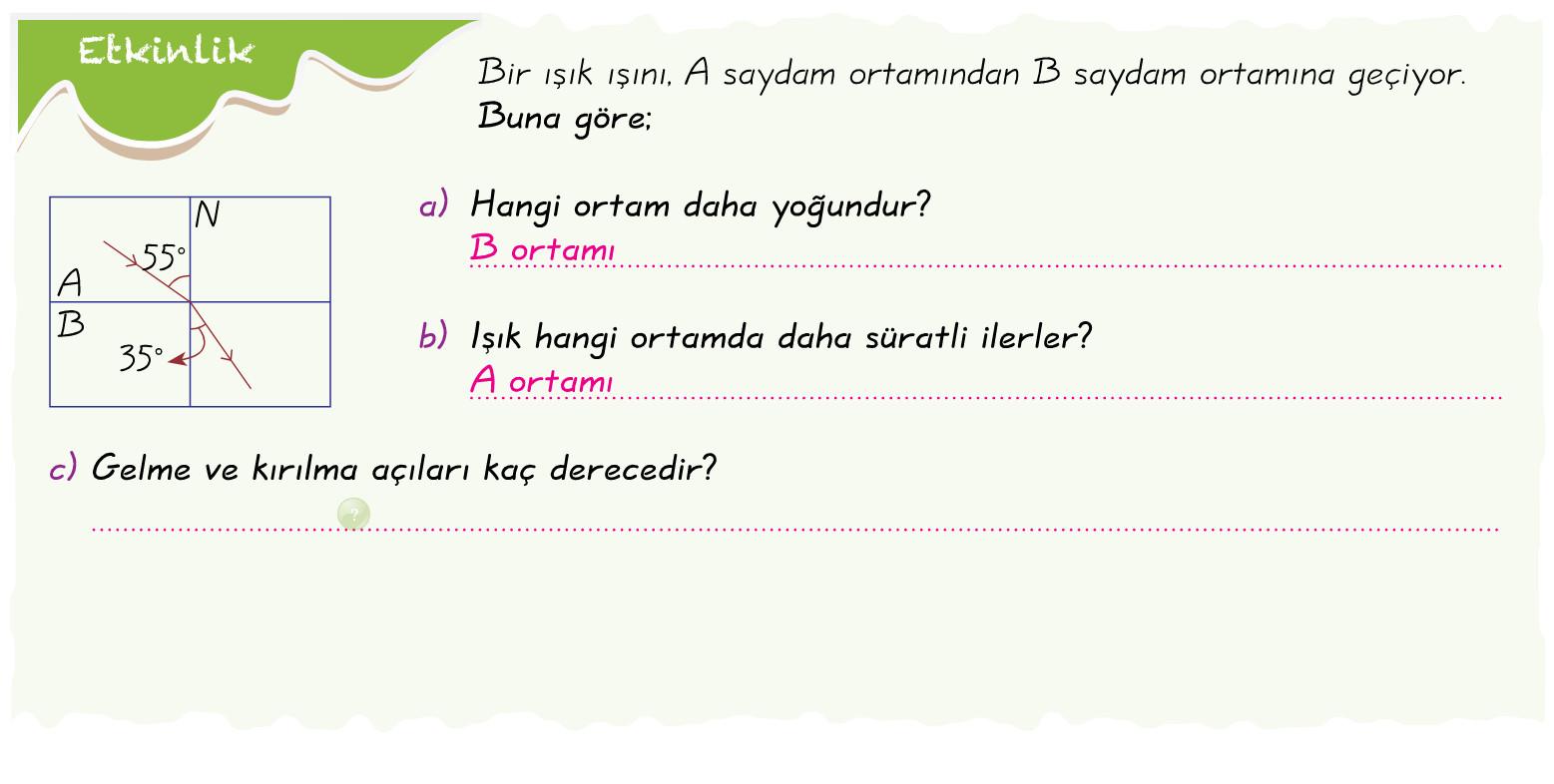 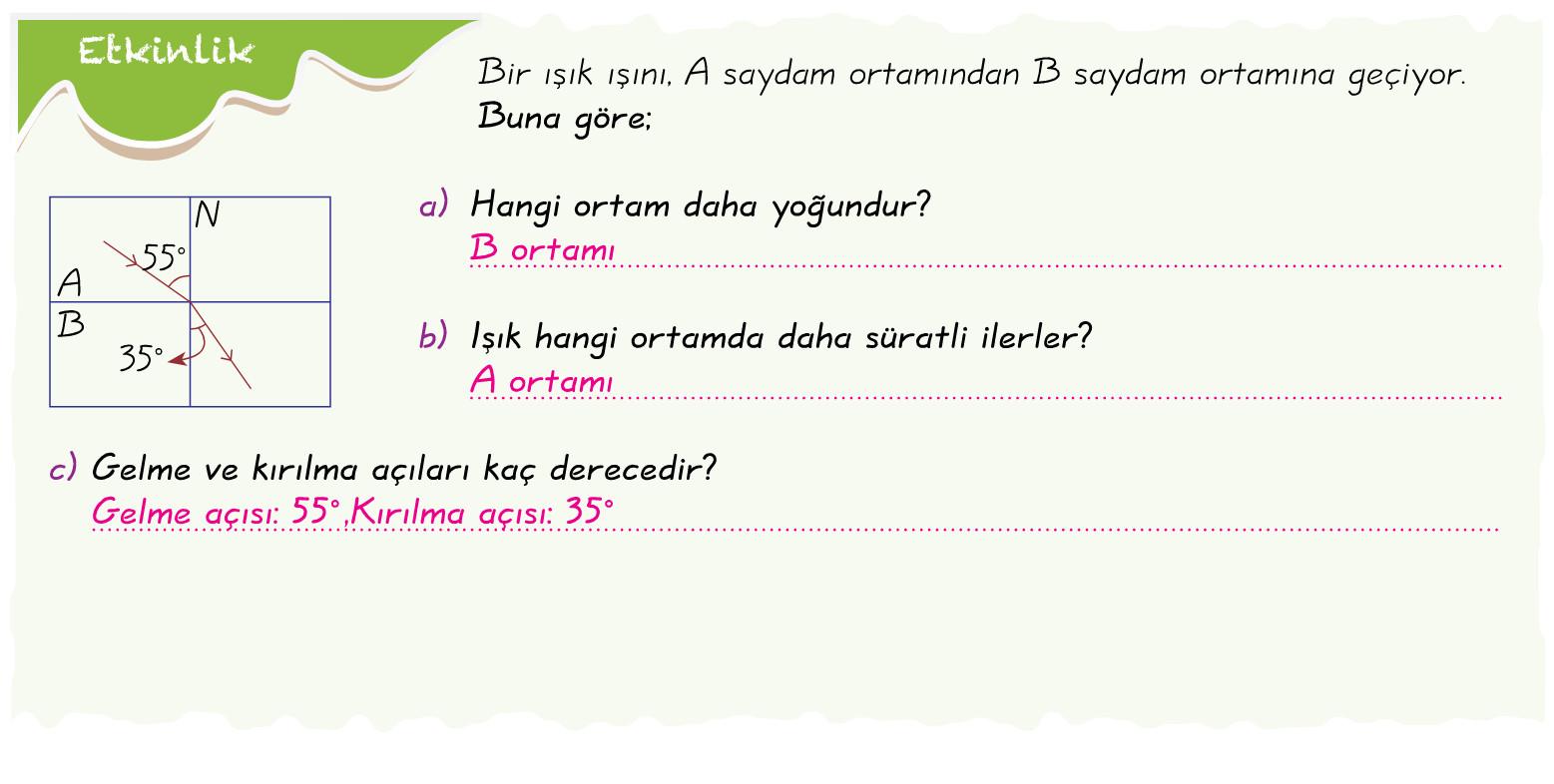 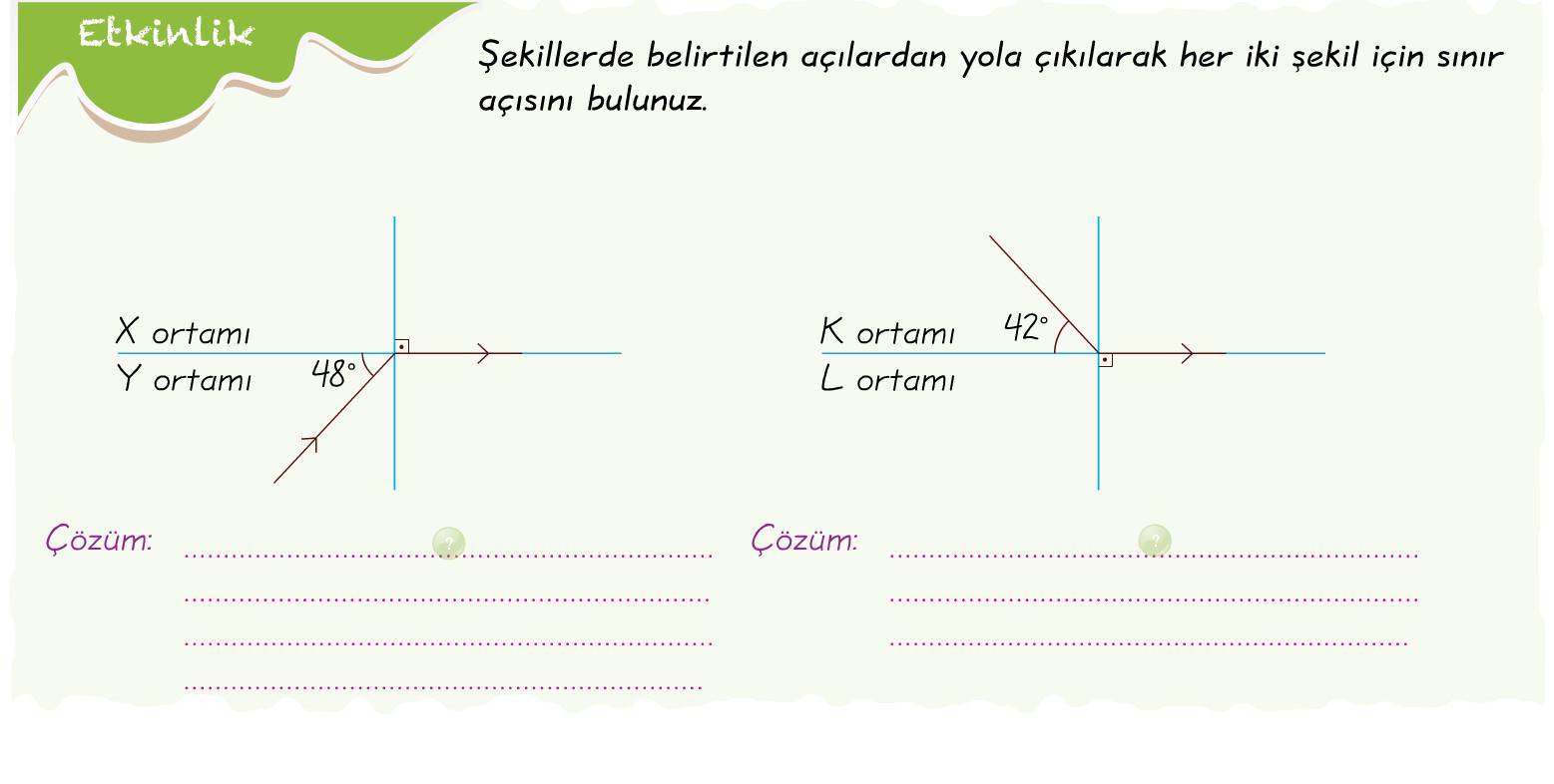 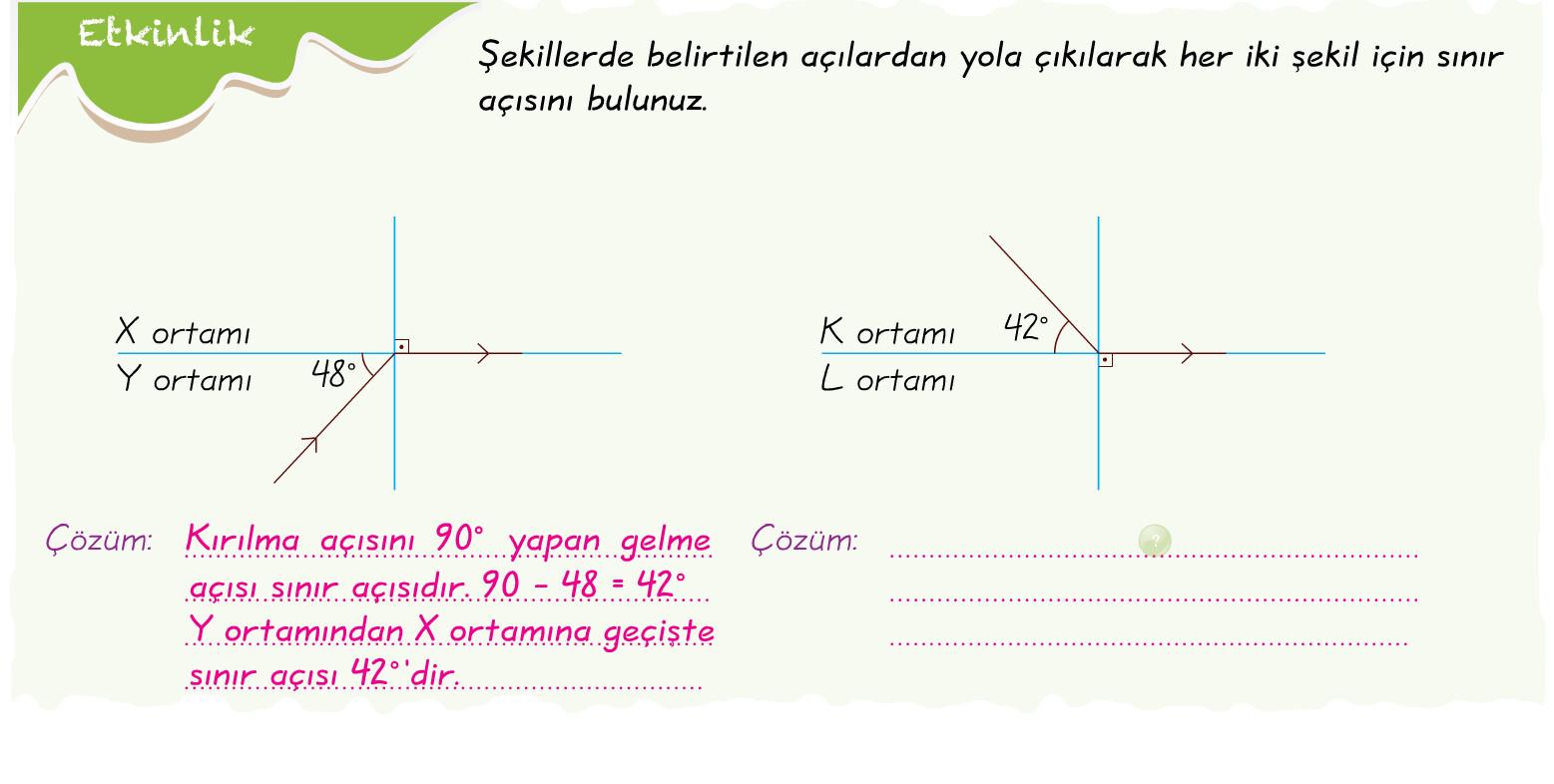 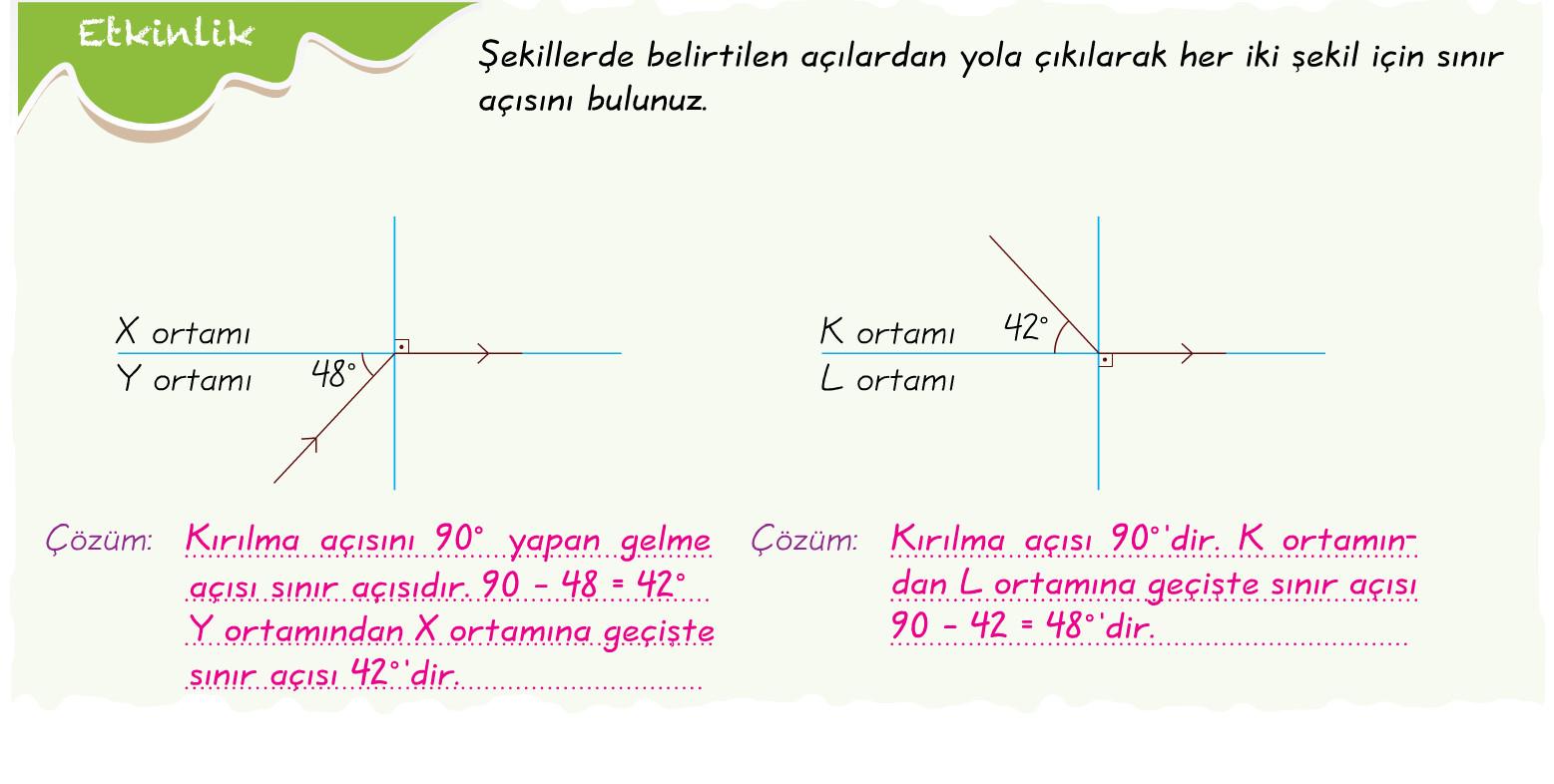 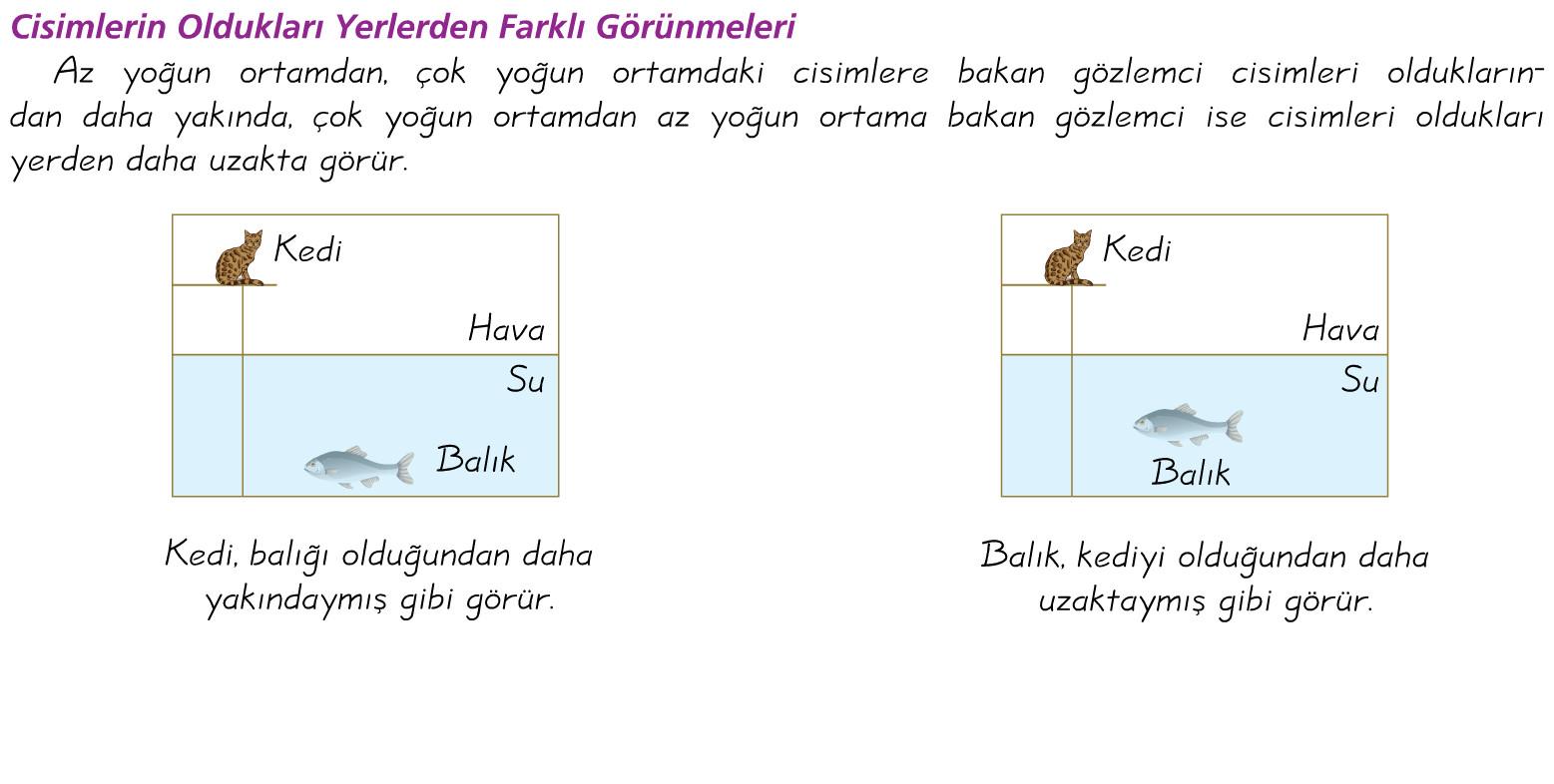 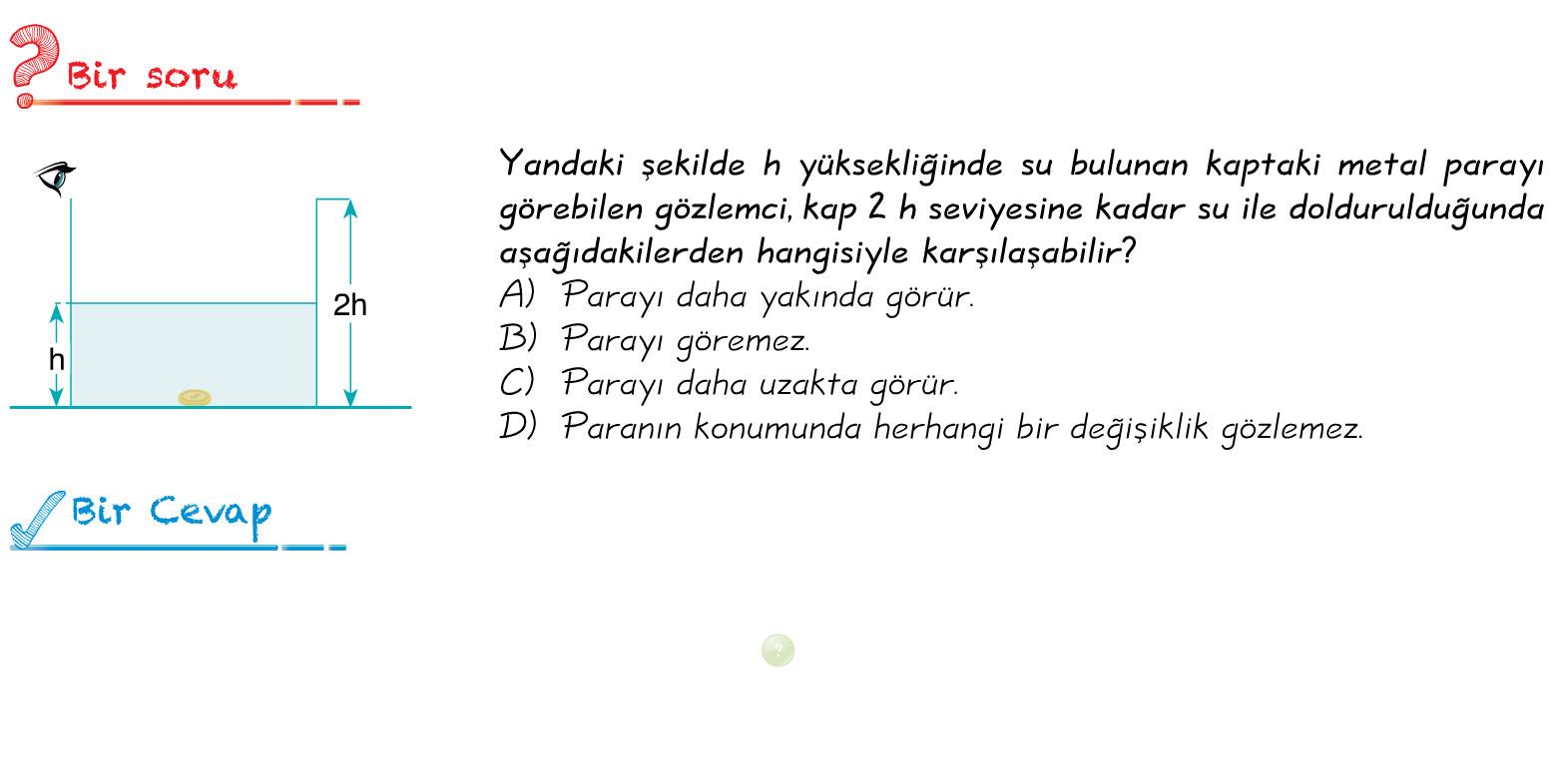 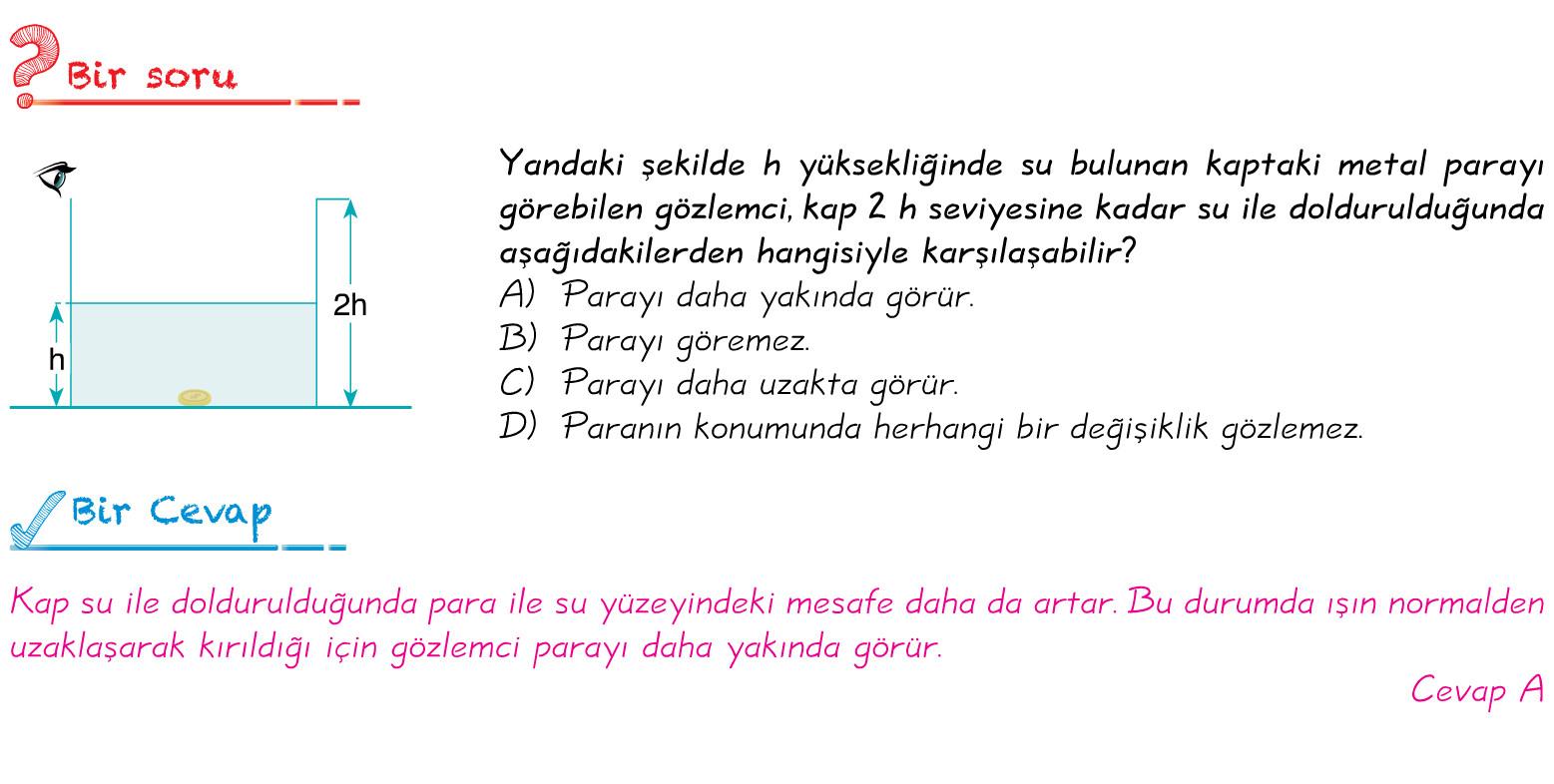 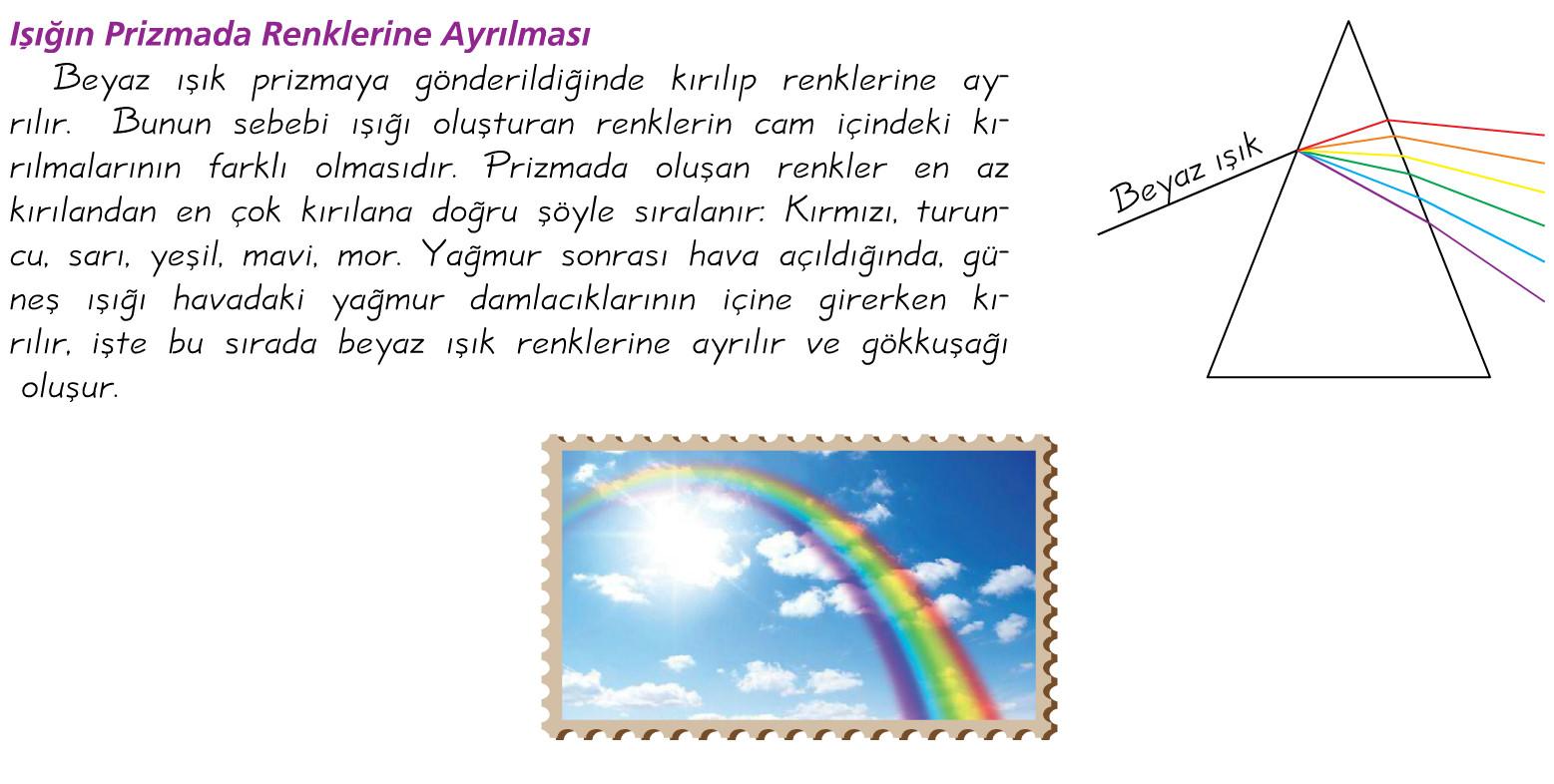 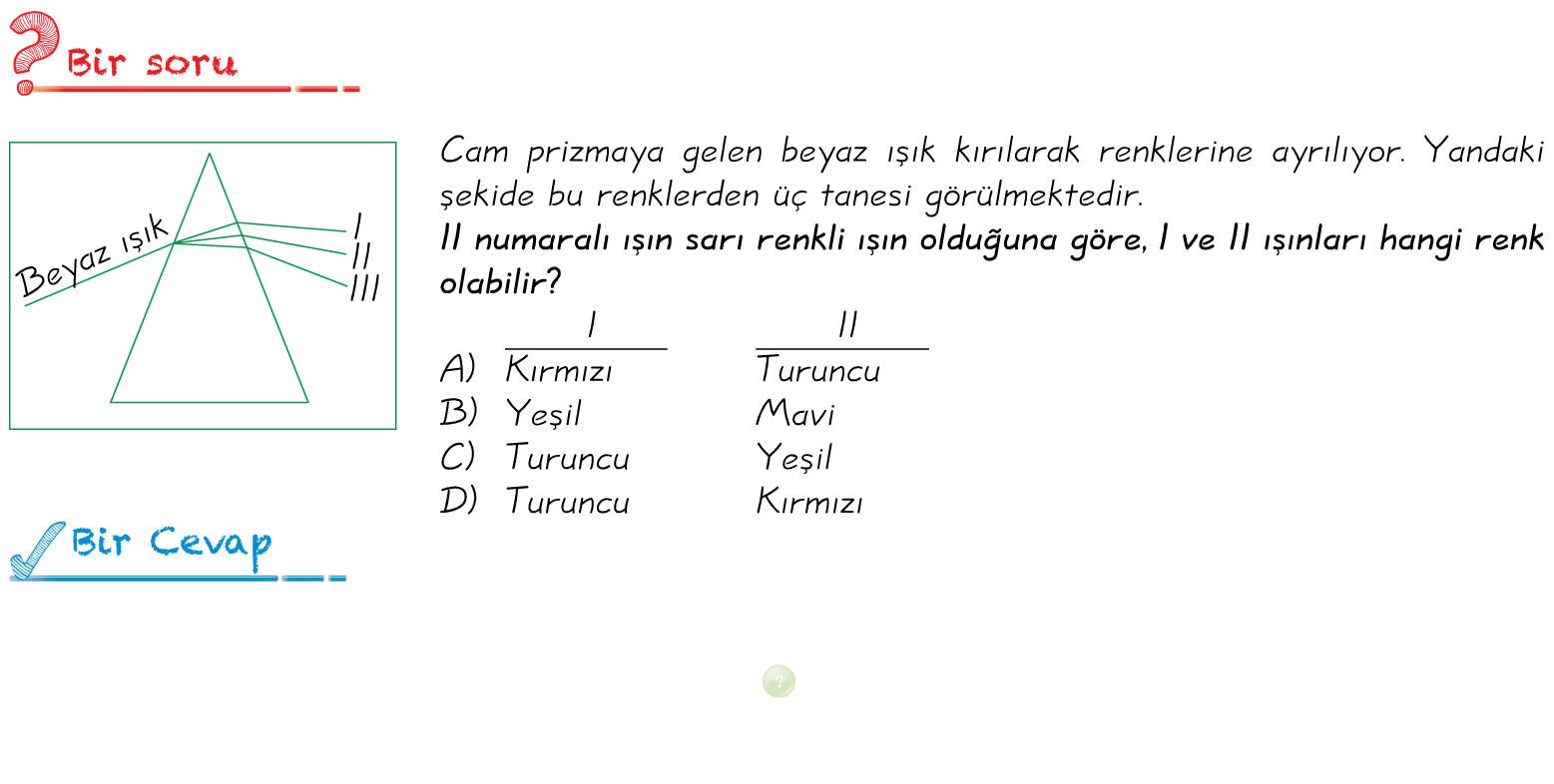 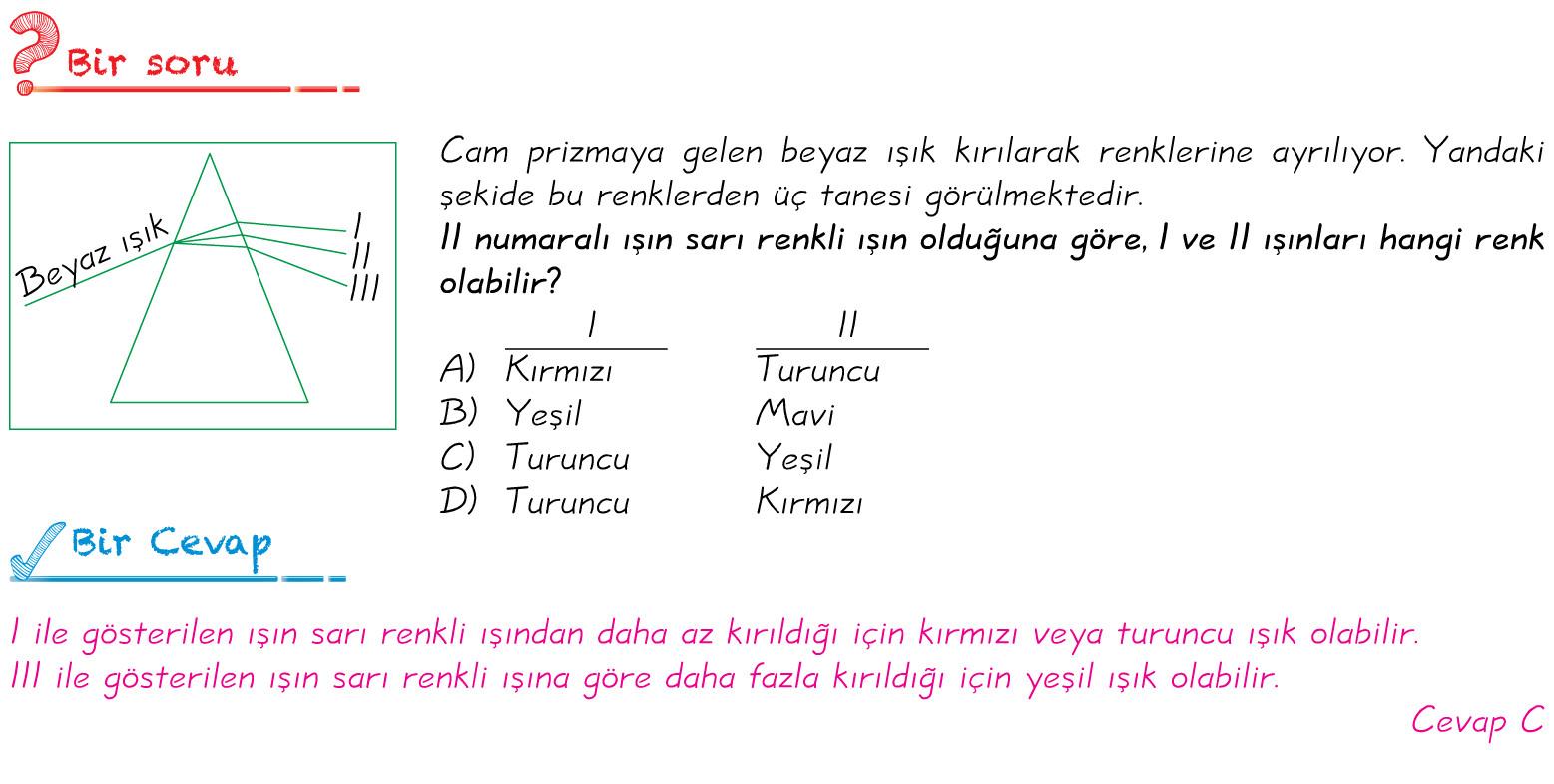 Serap görme ışığın kırılması sebebiyle oluşur.
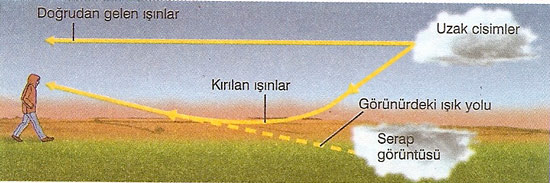 SOĞUK HAVA
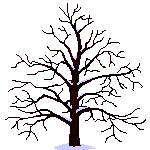 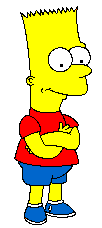 SICAK HAVA
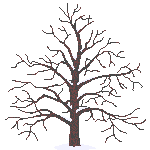 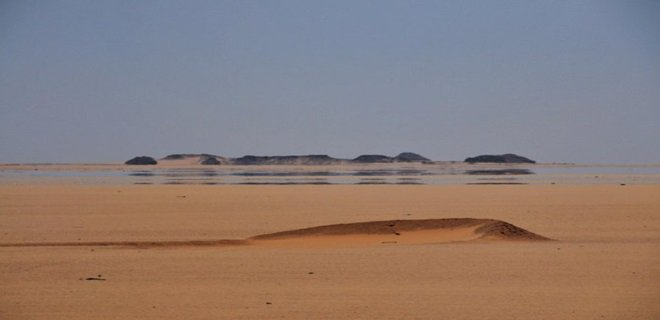 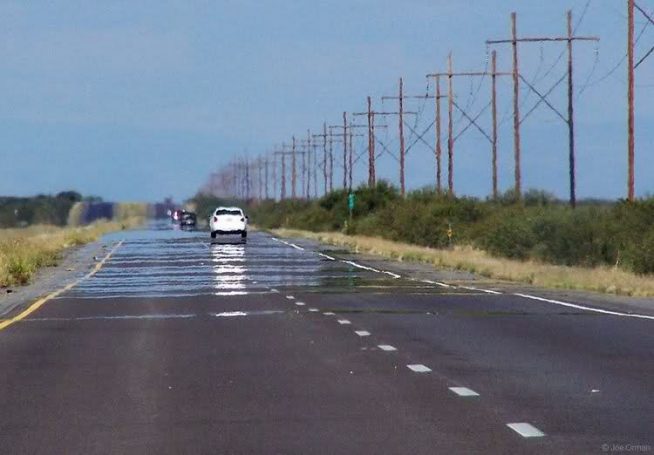 ASFALTTA SU GÖRMEK
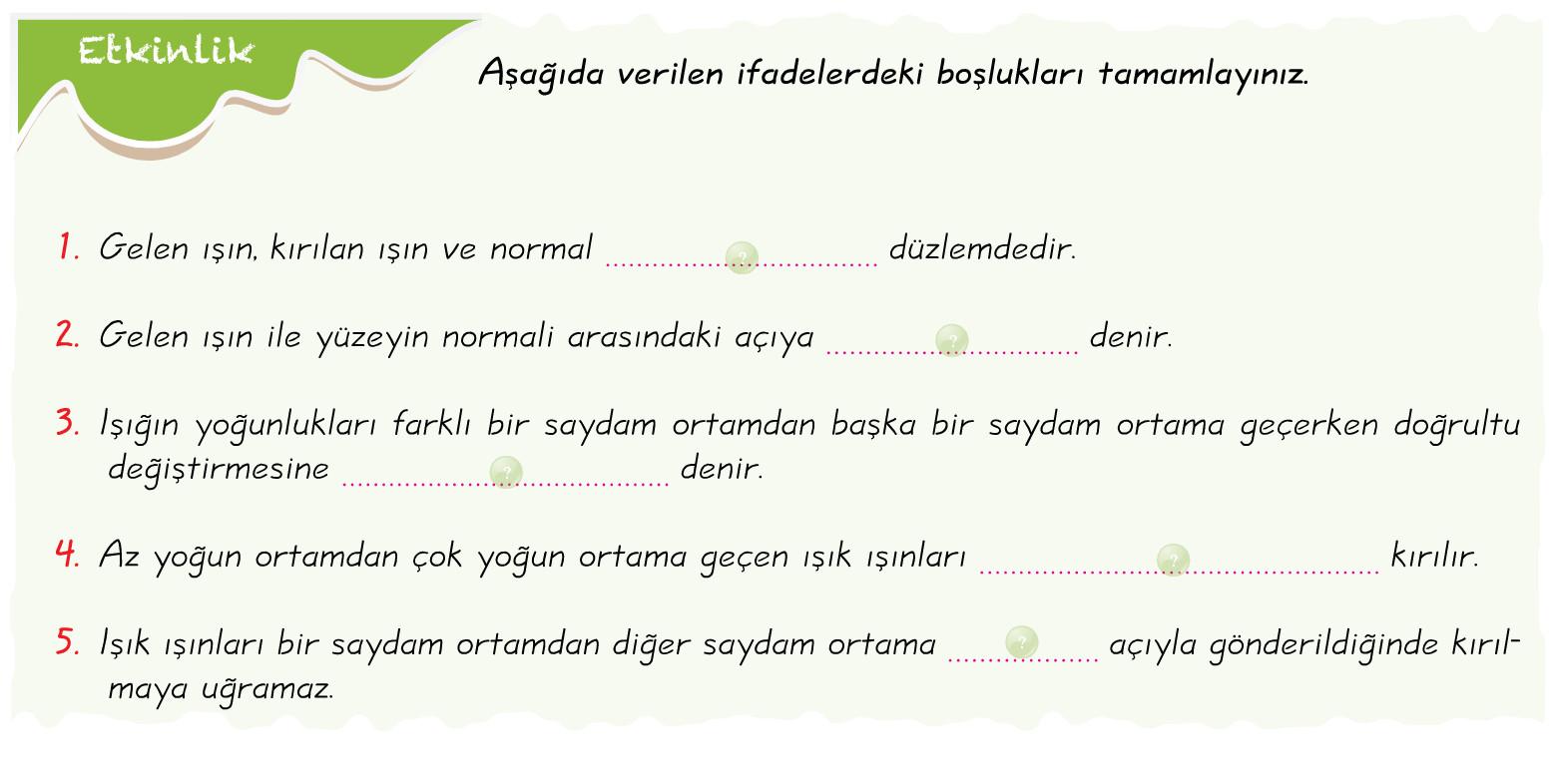 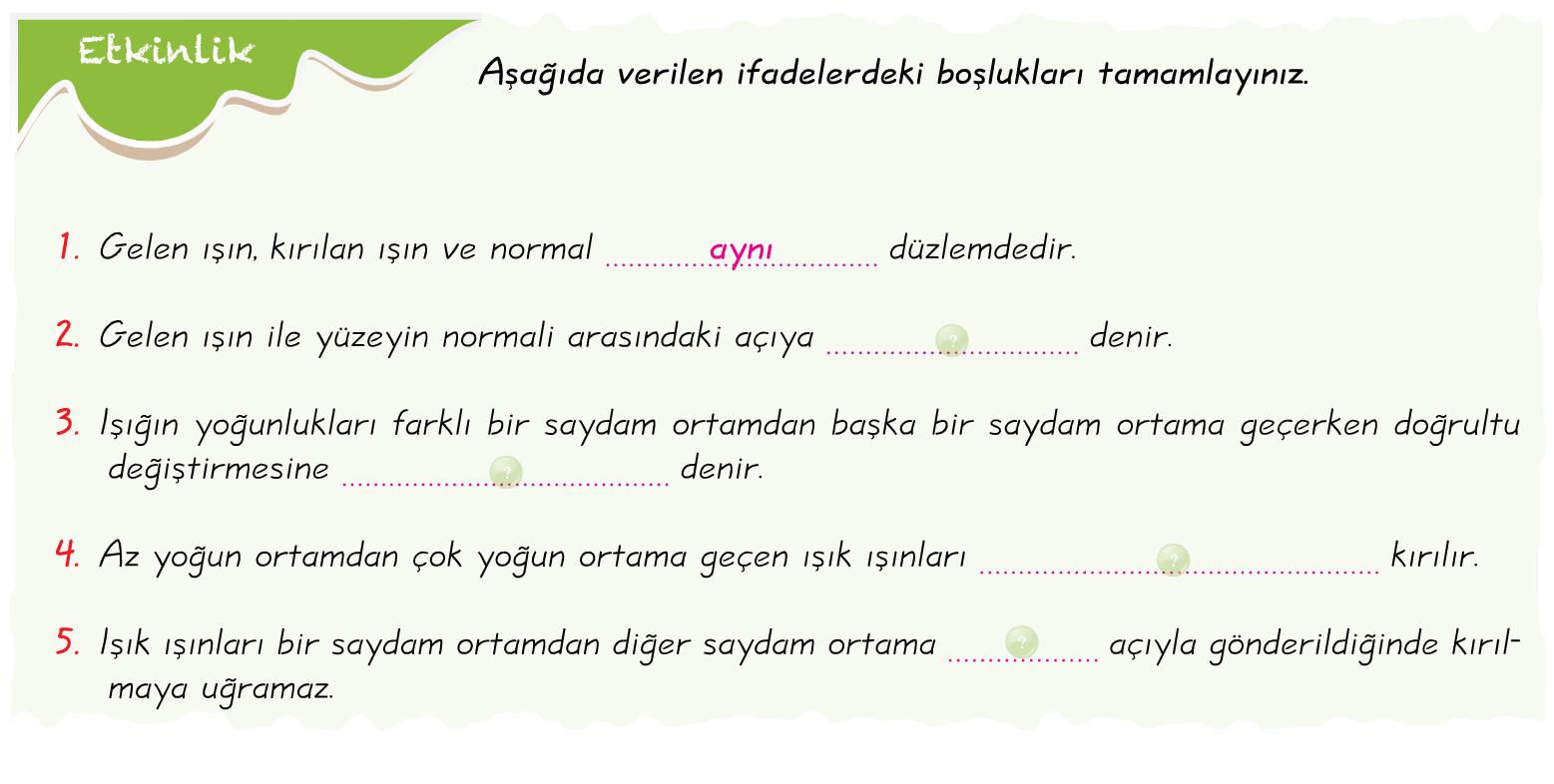 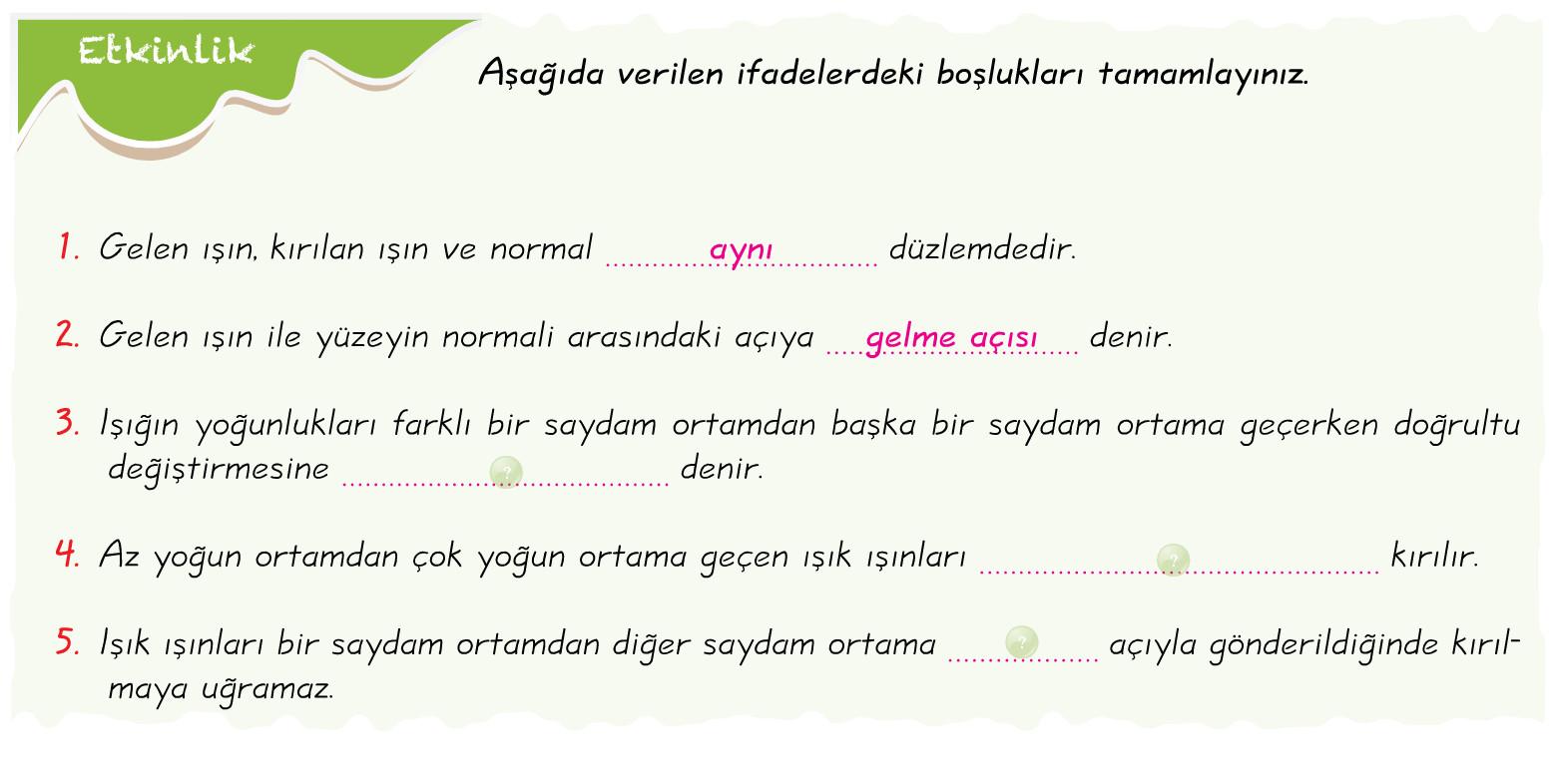 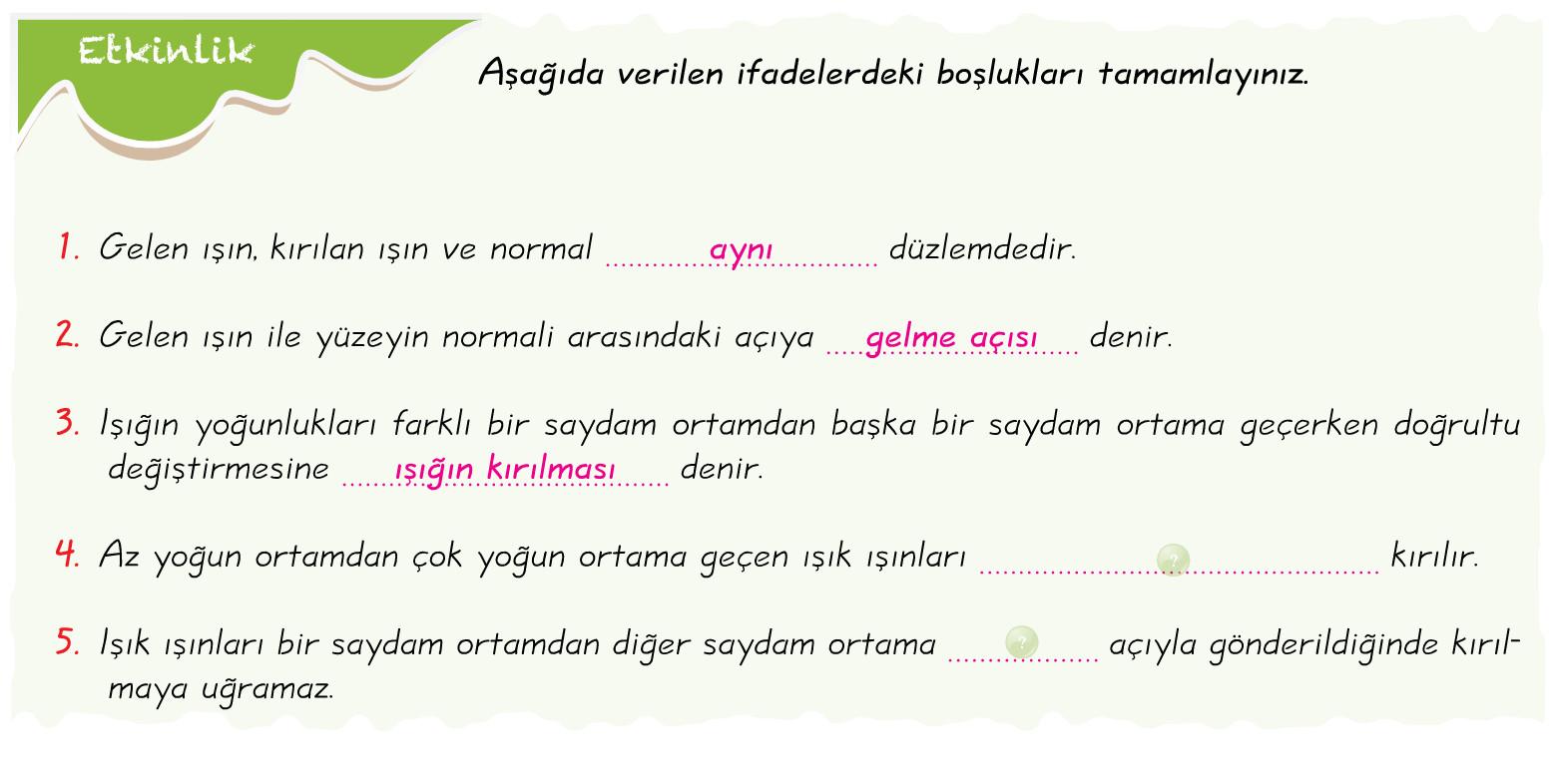 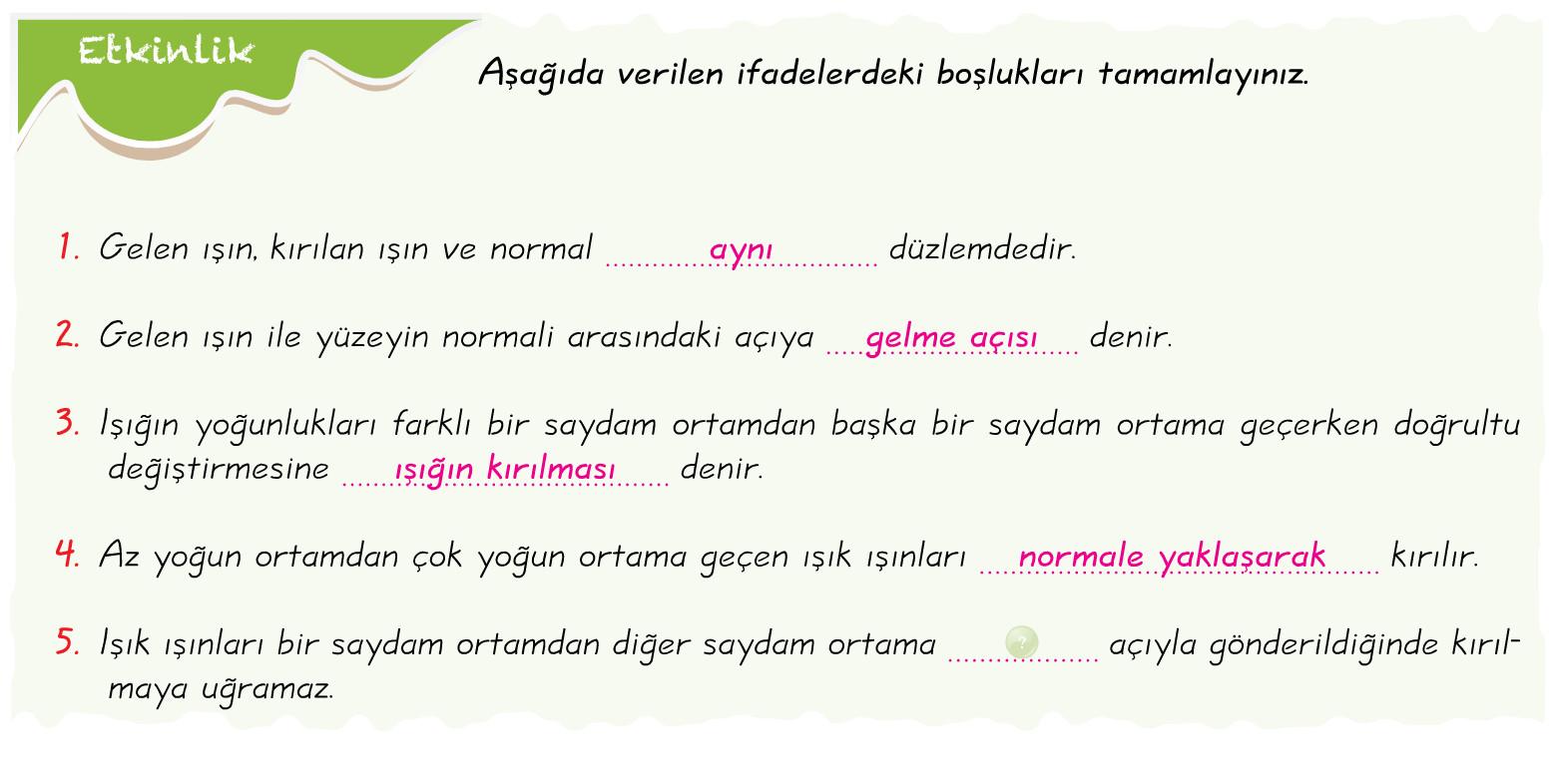 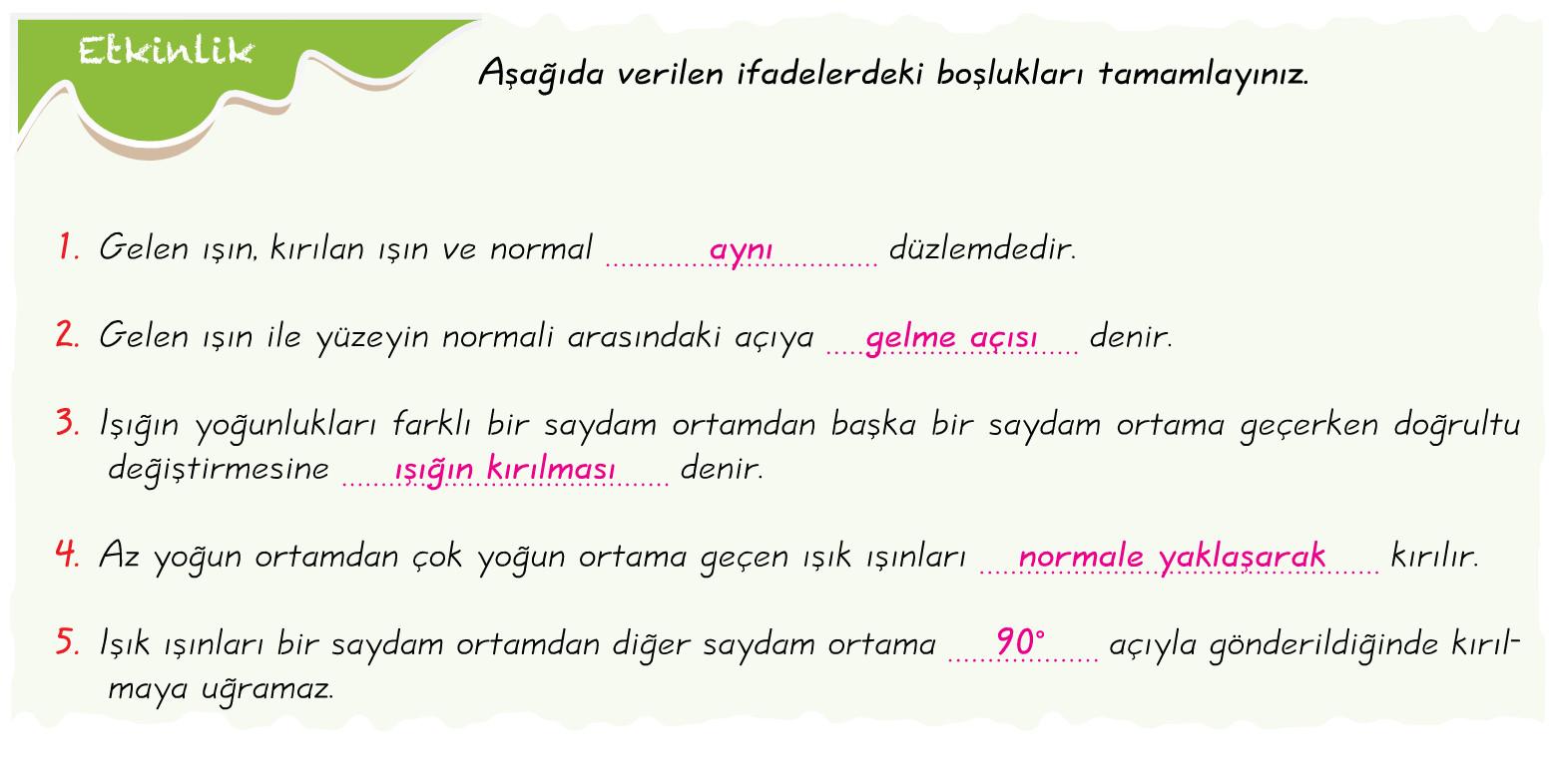 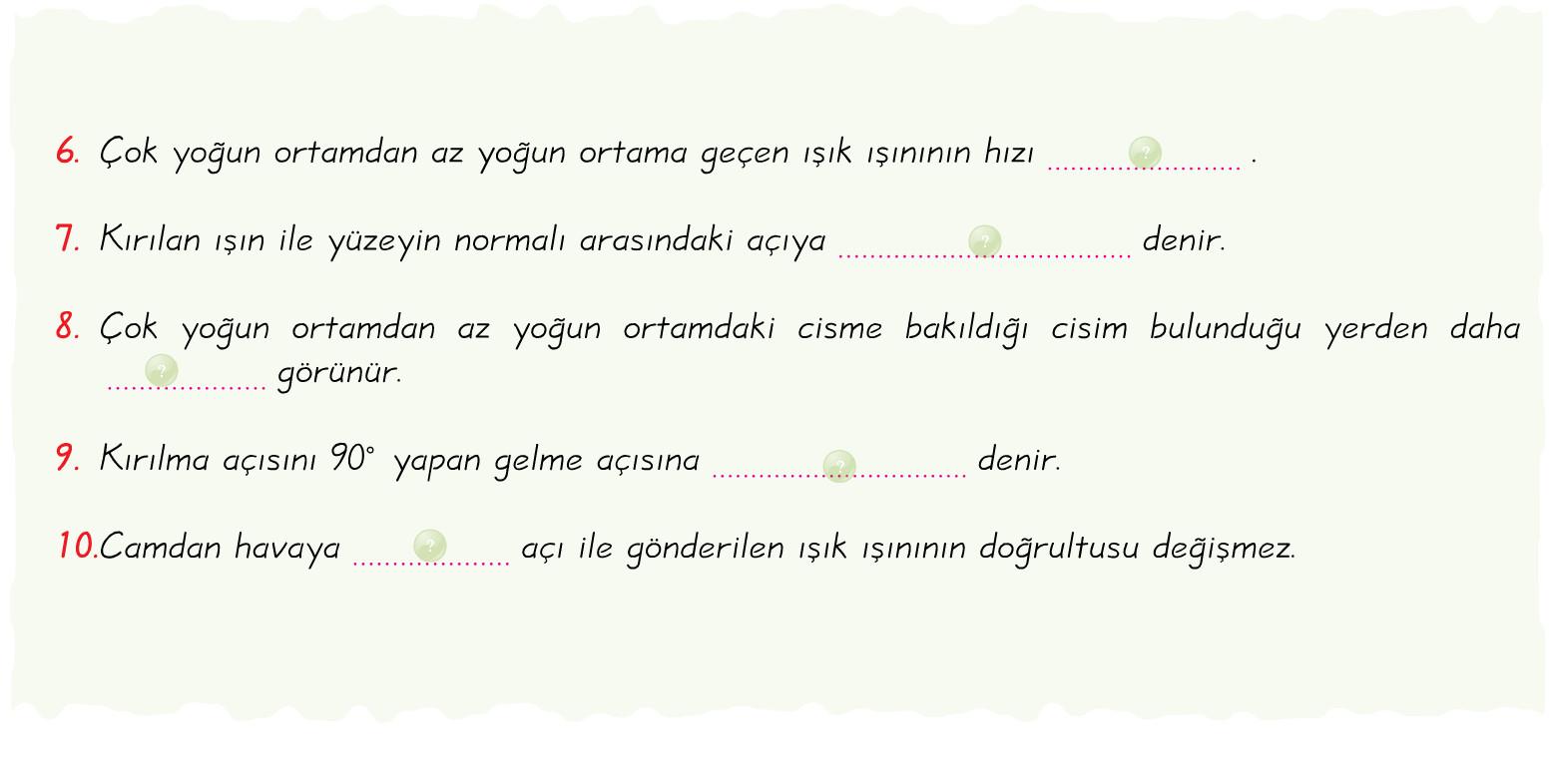 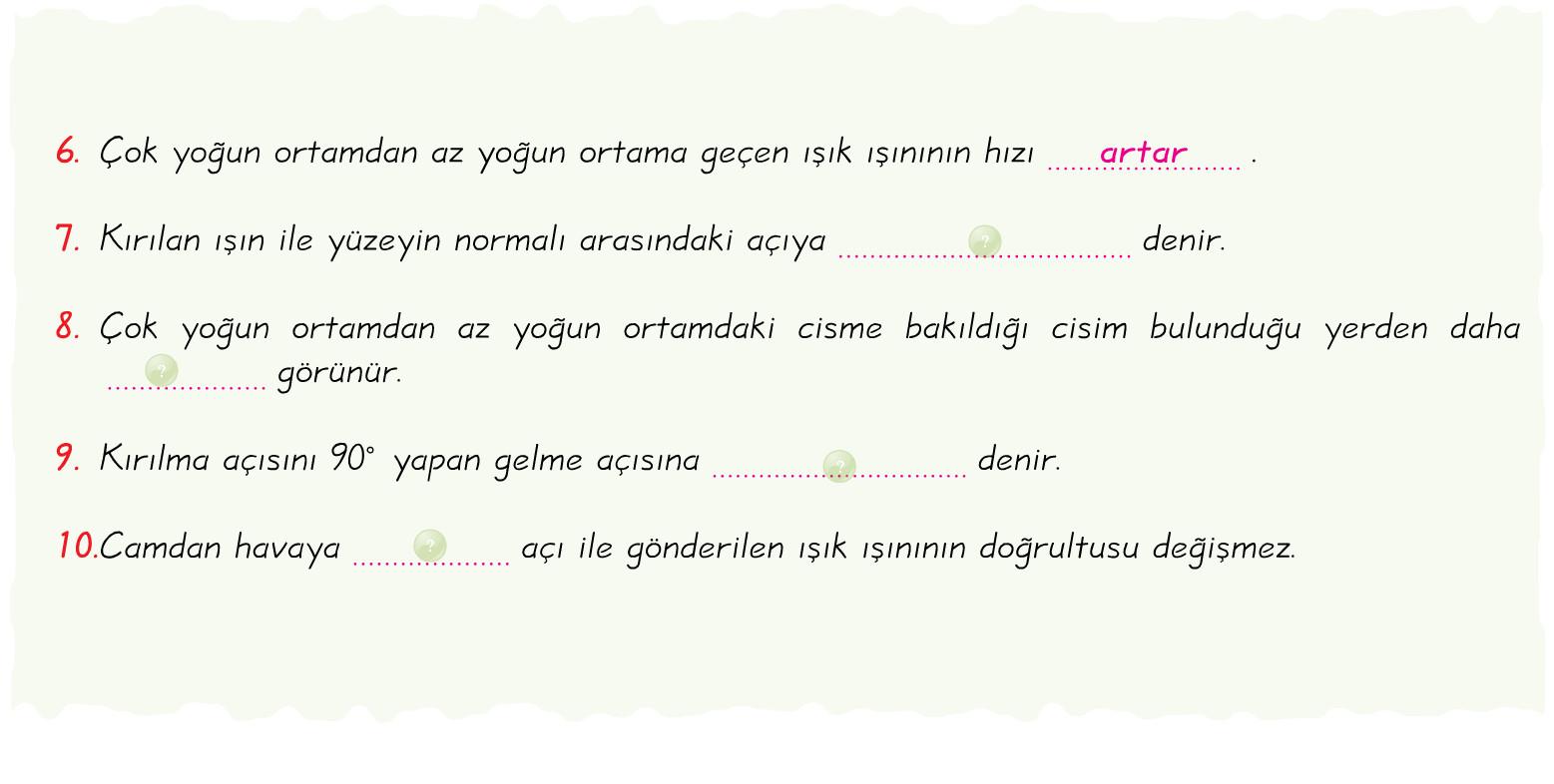 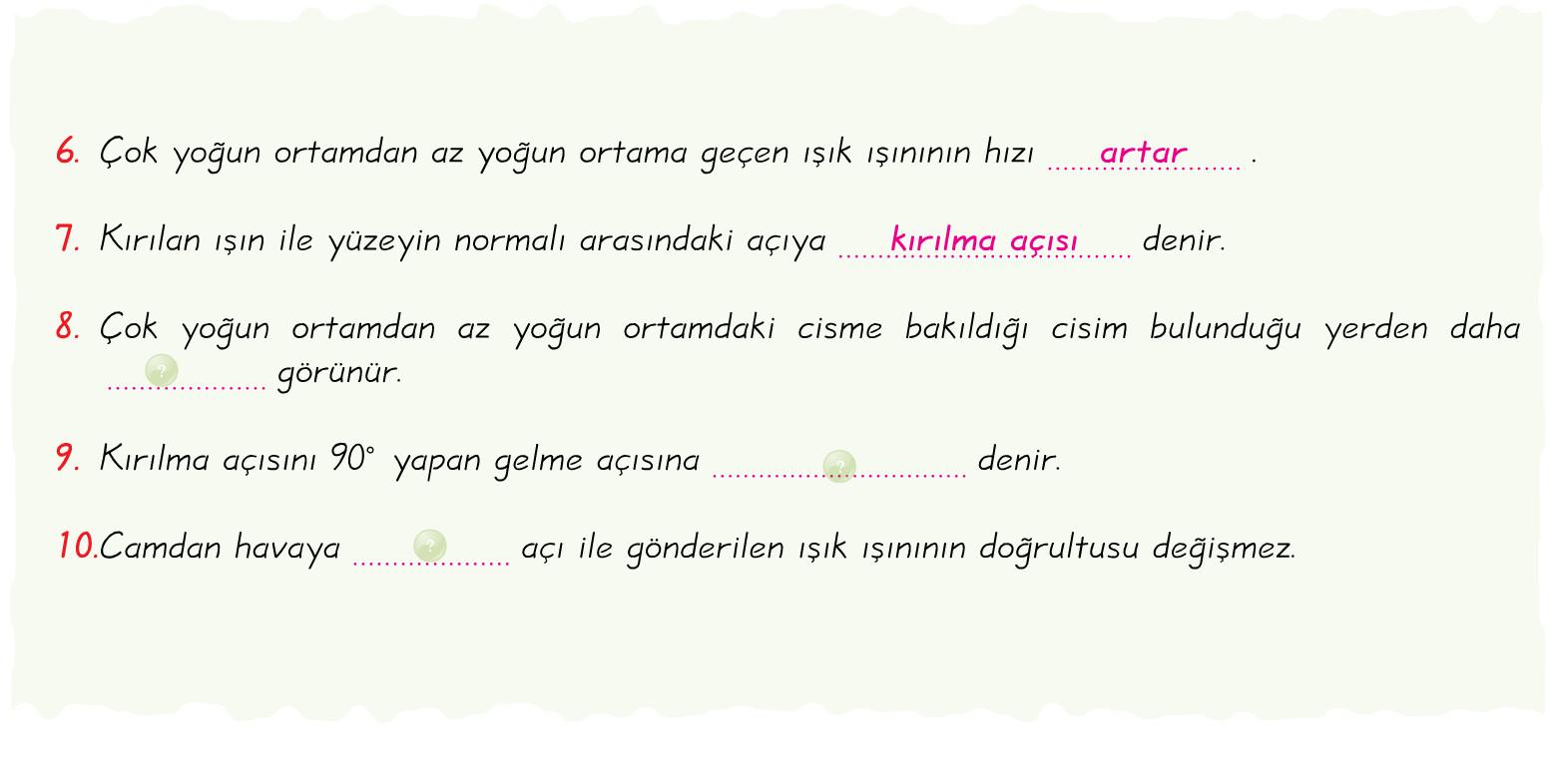 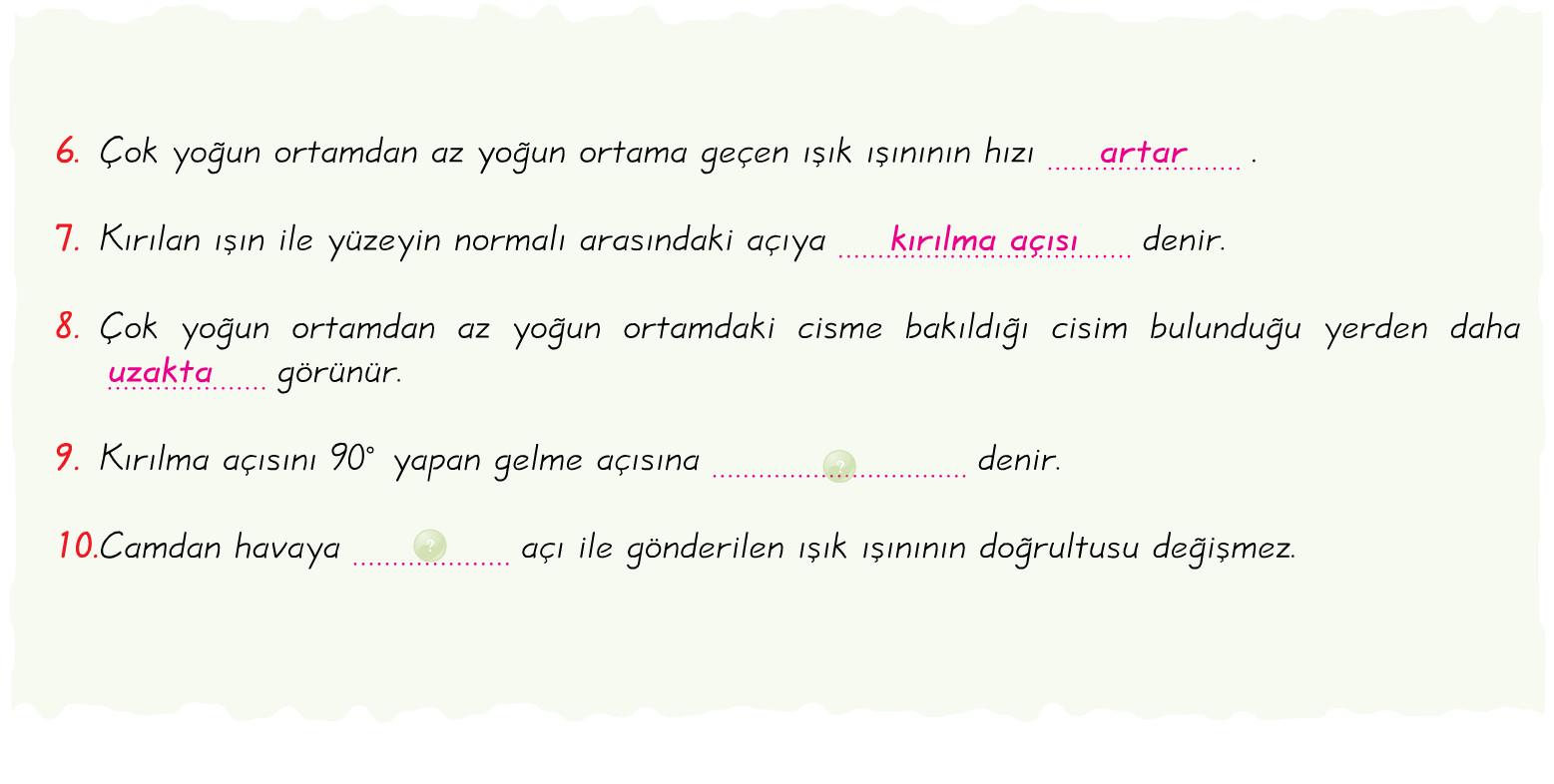 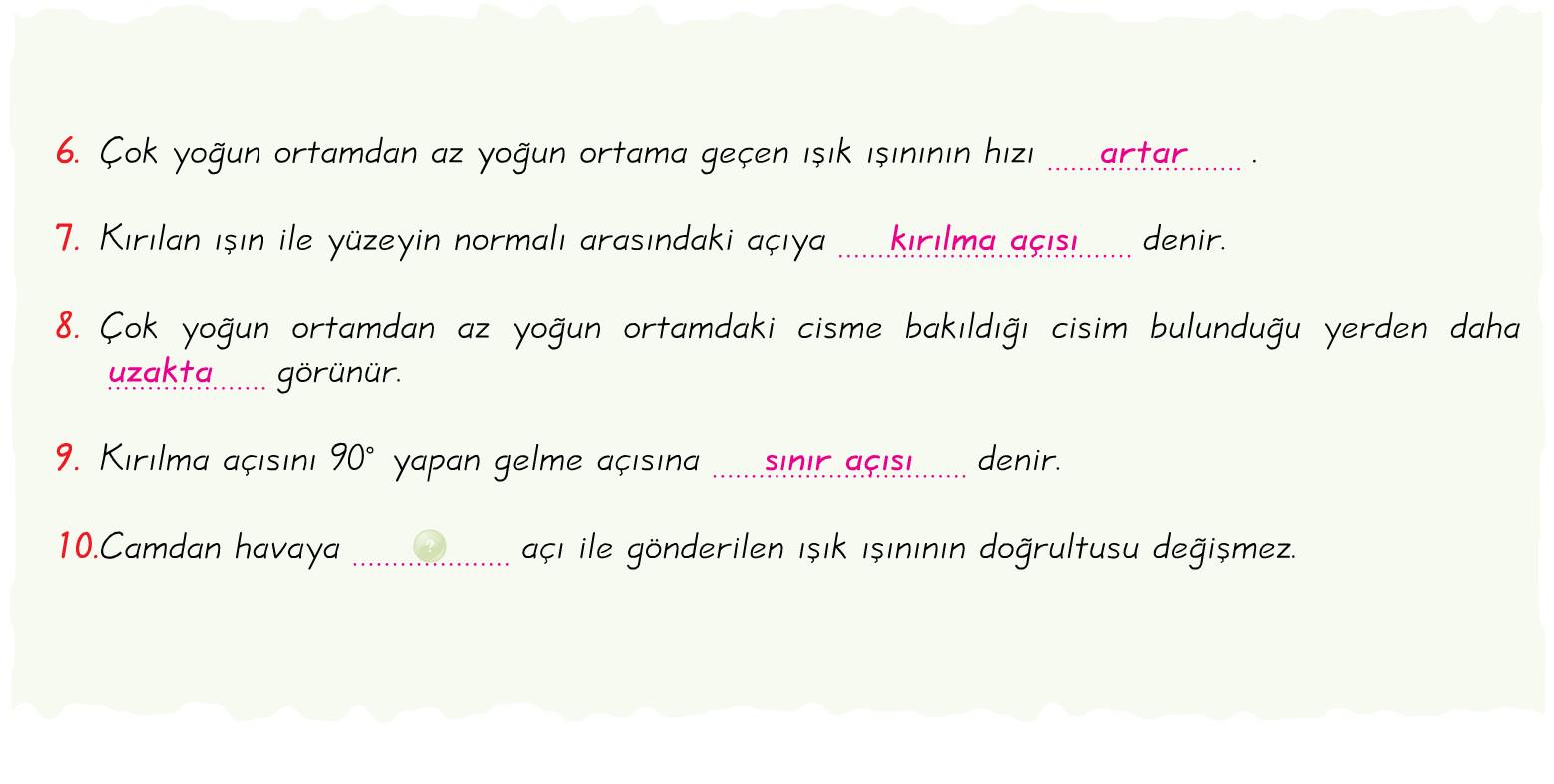 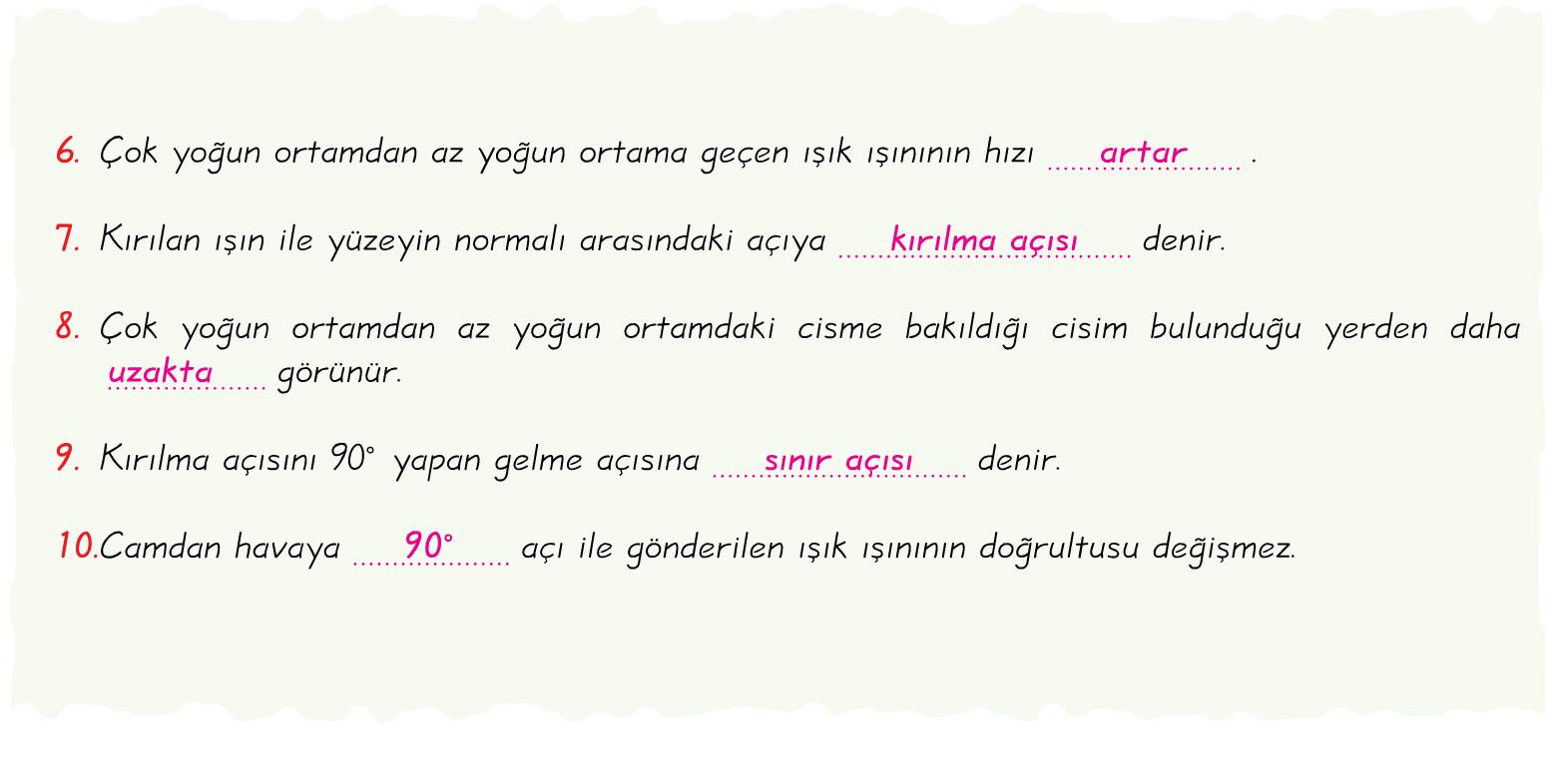 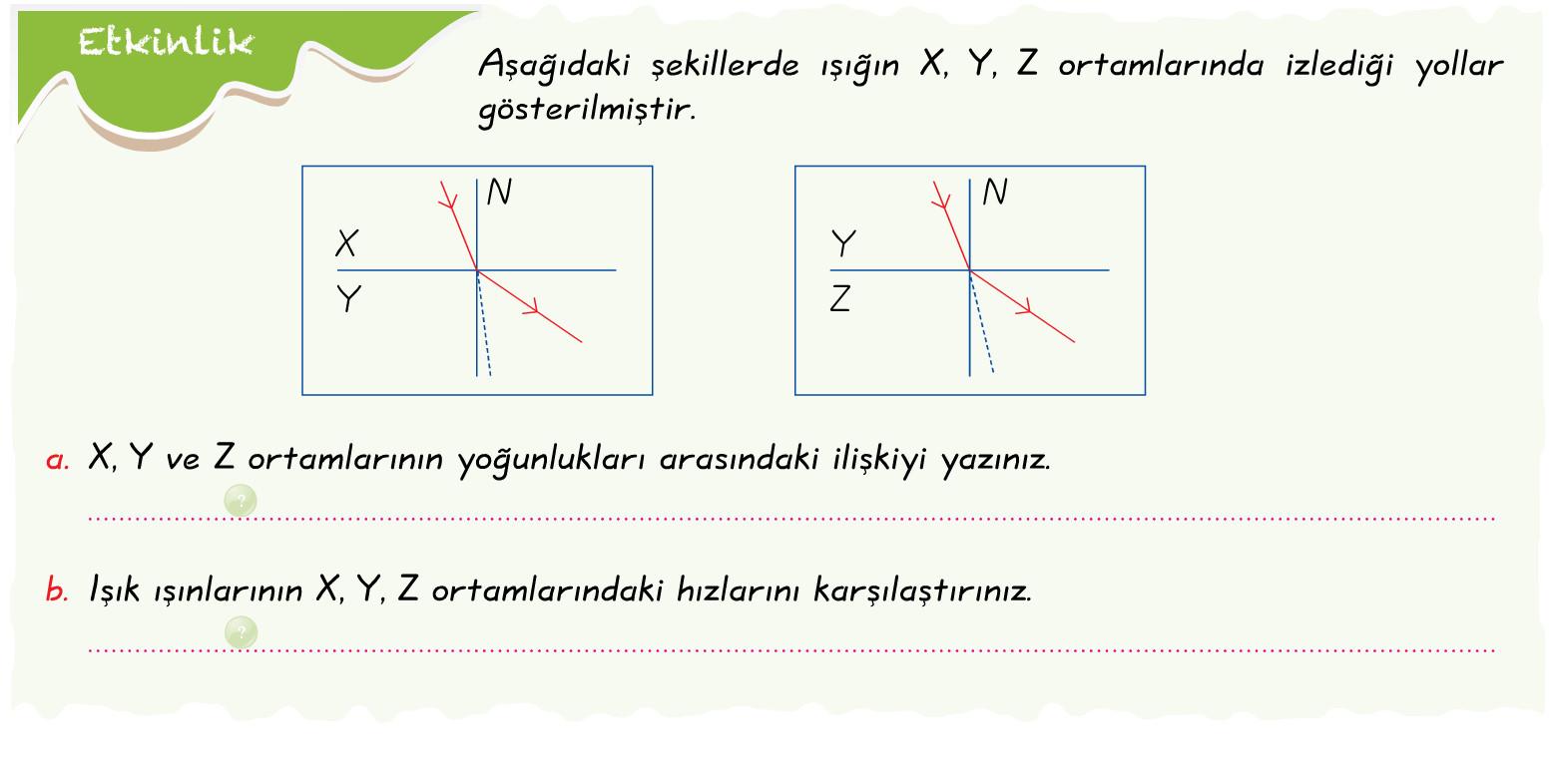 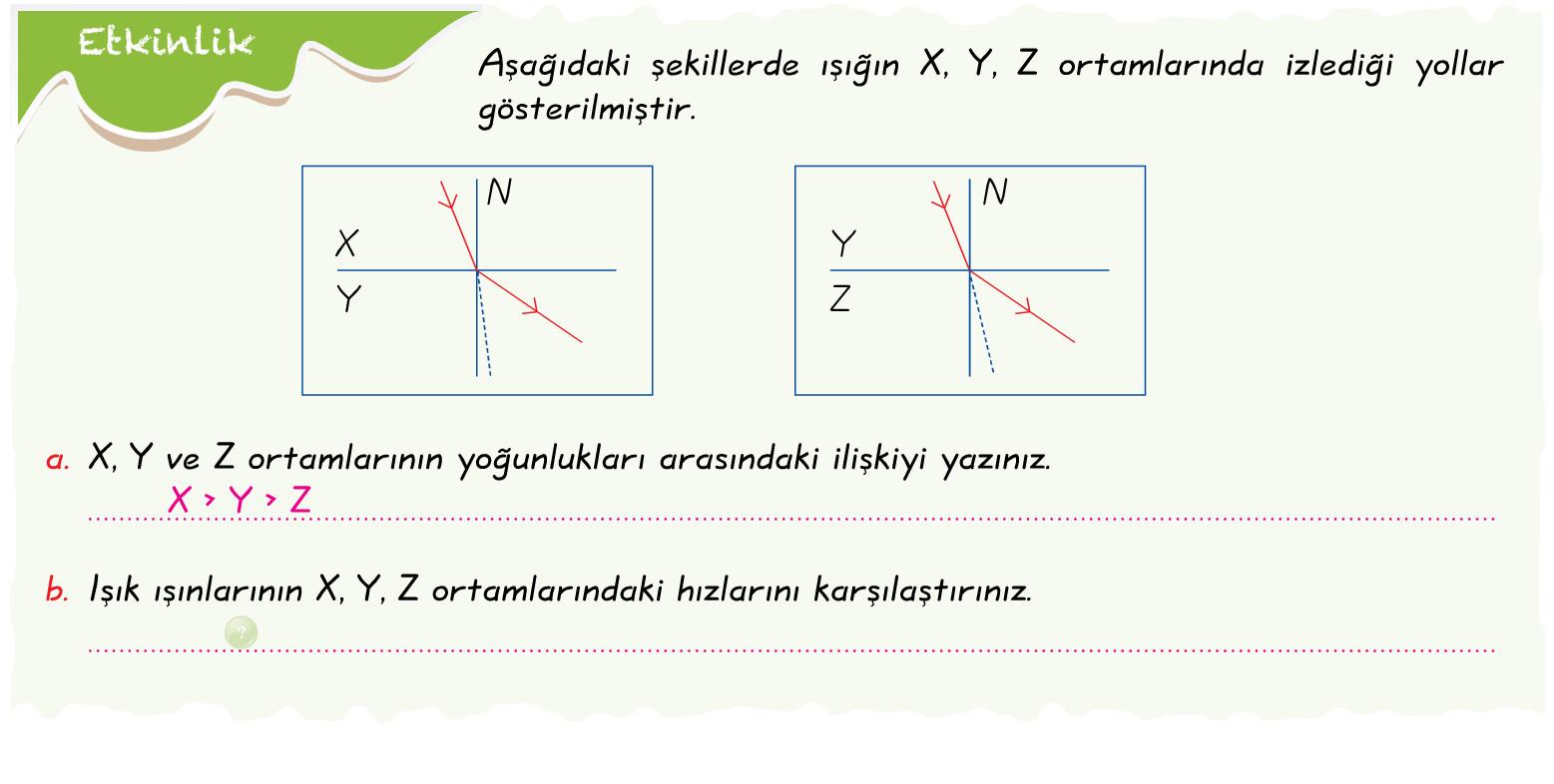 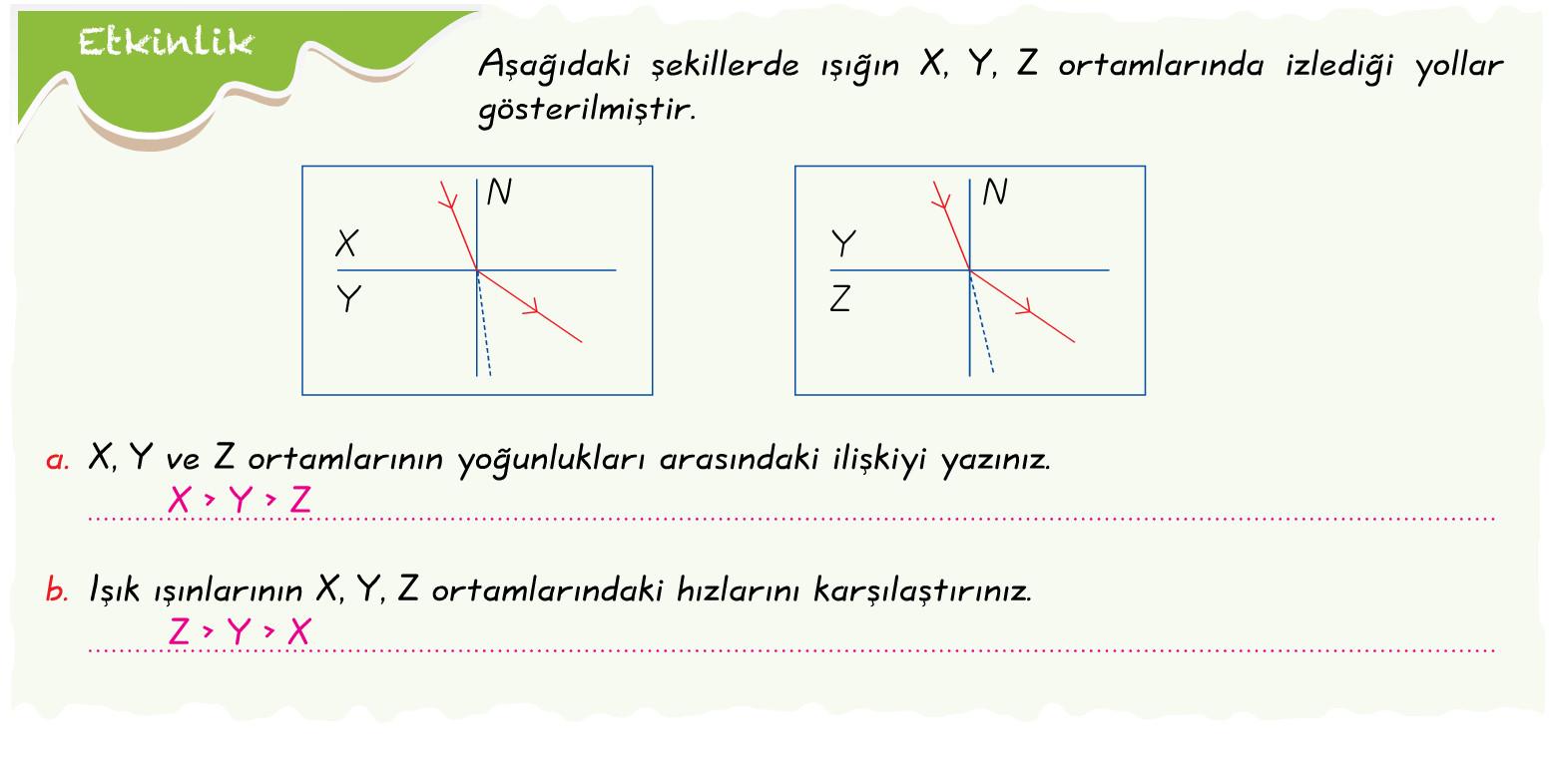 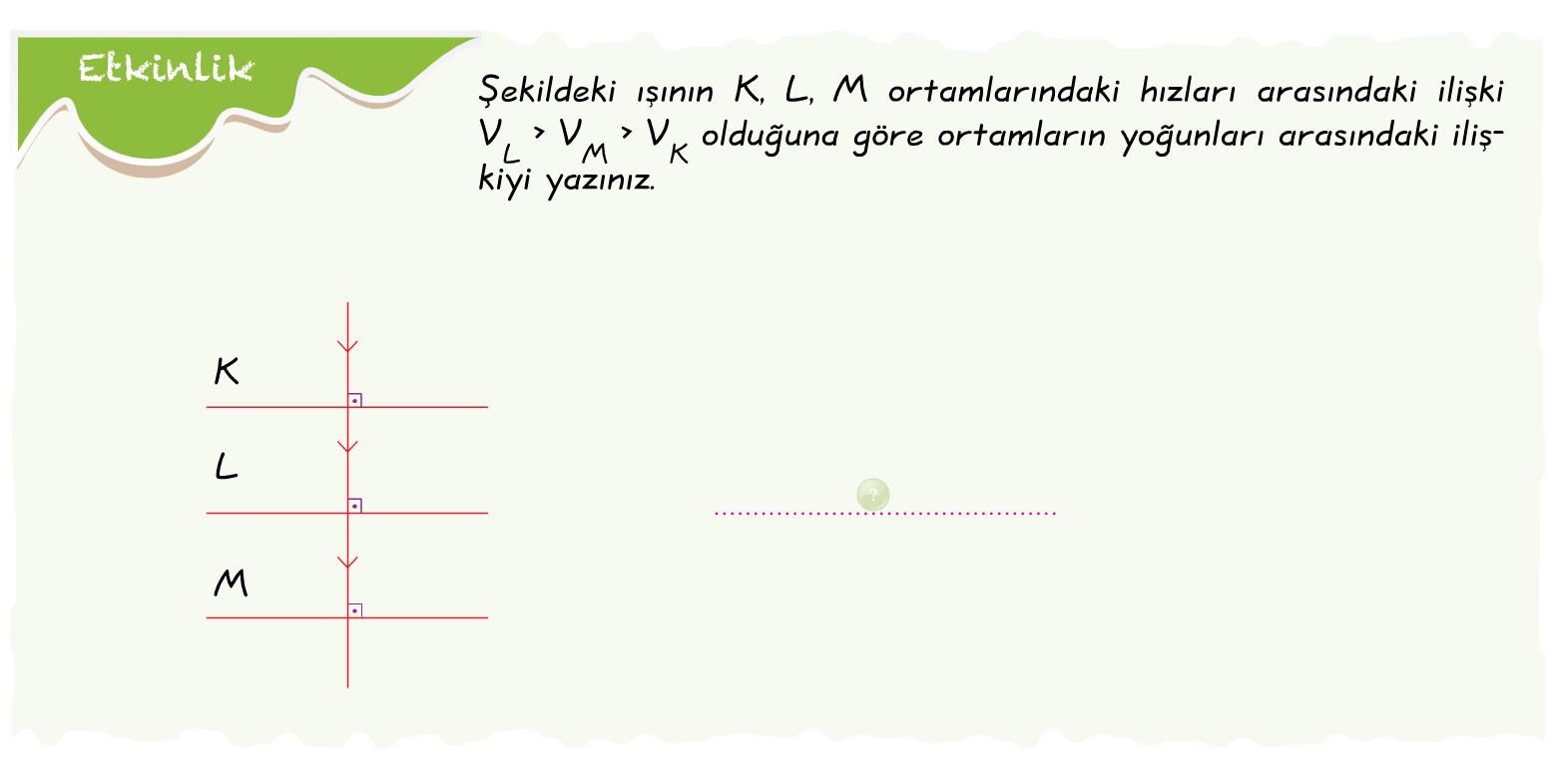 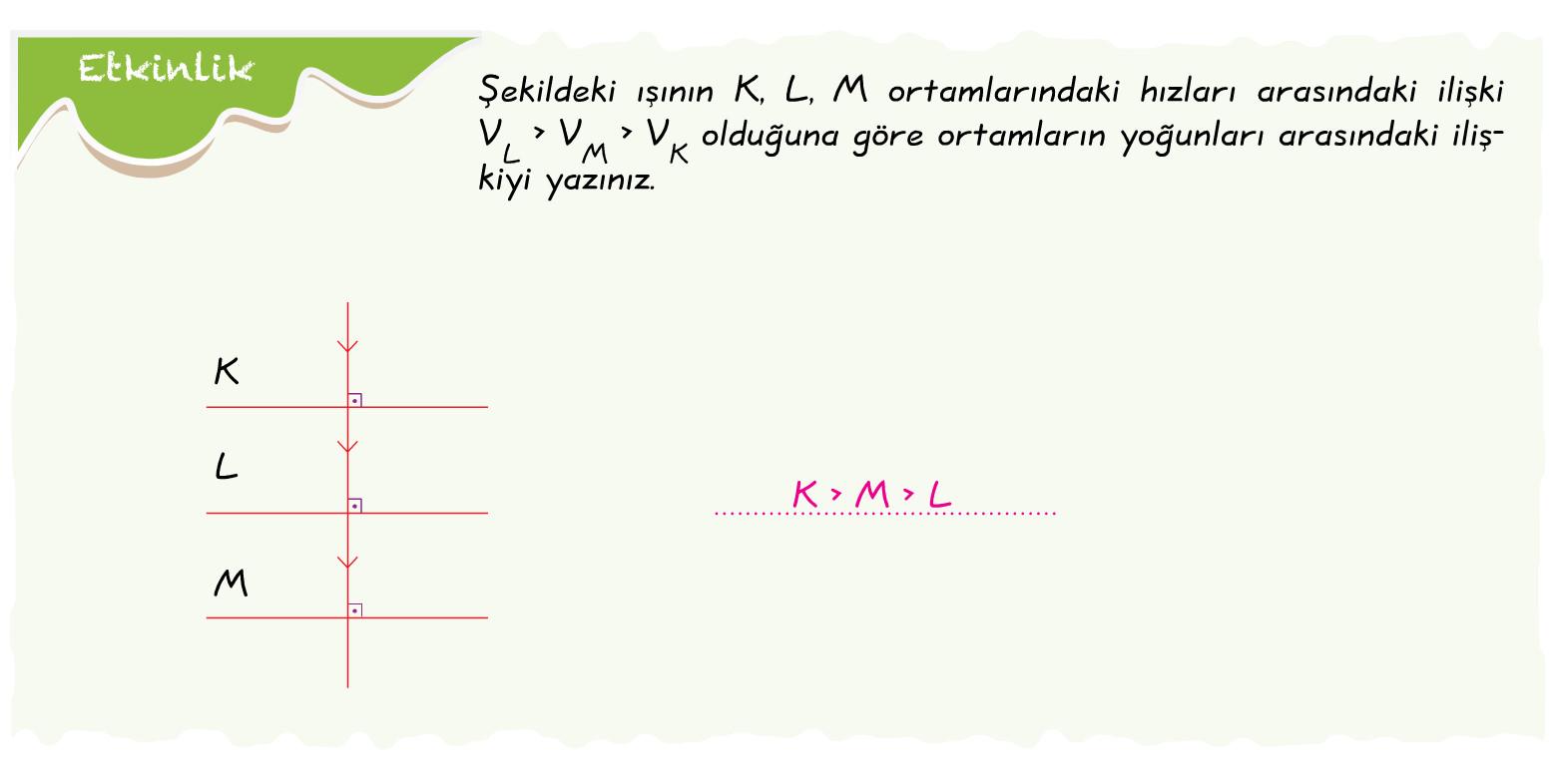 ARA DEĞERLENDİRME SORULARI
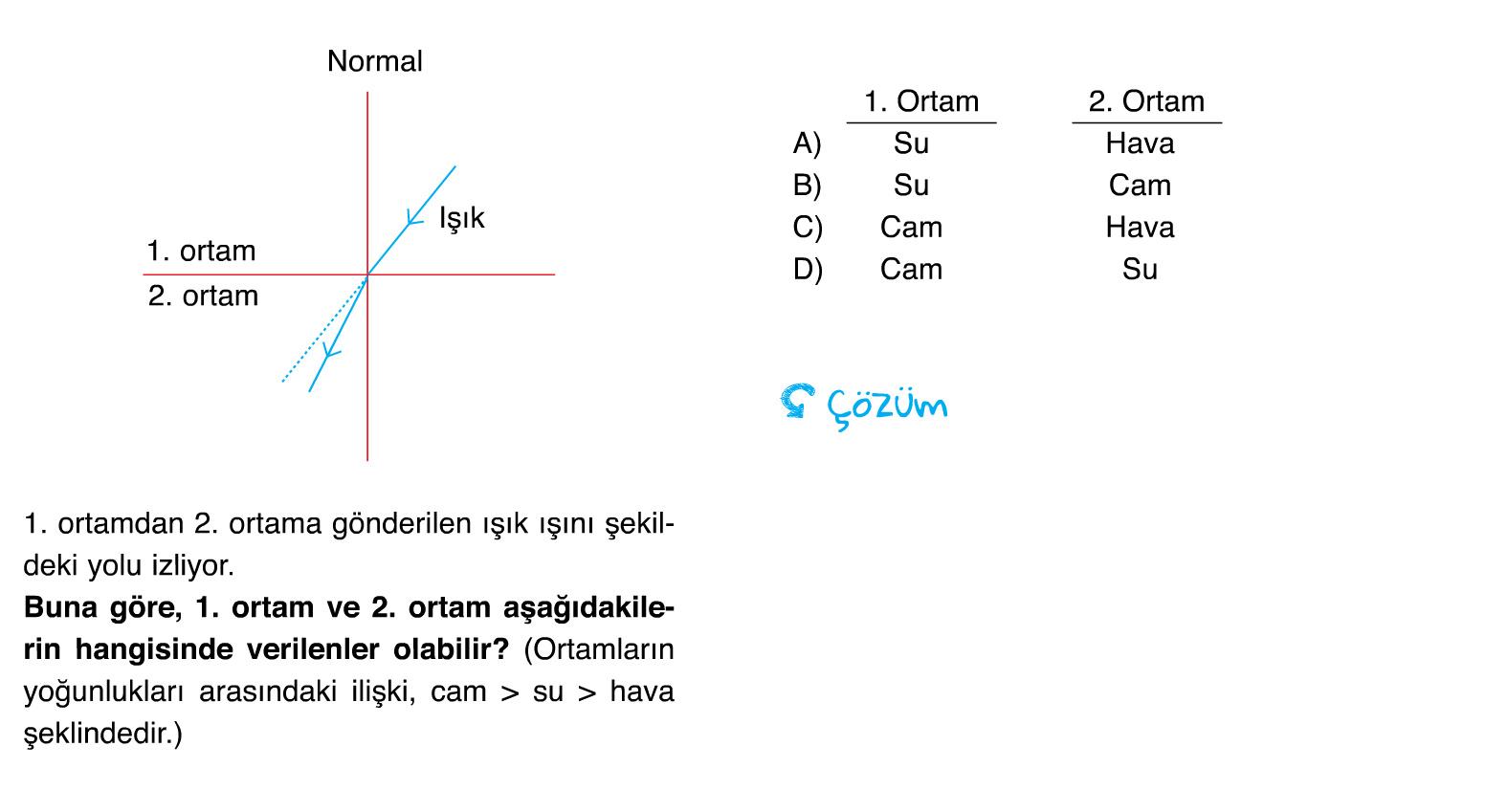 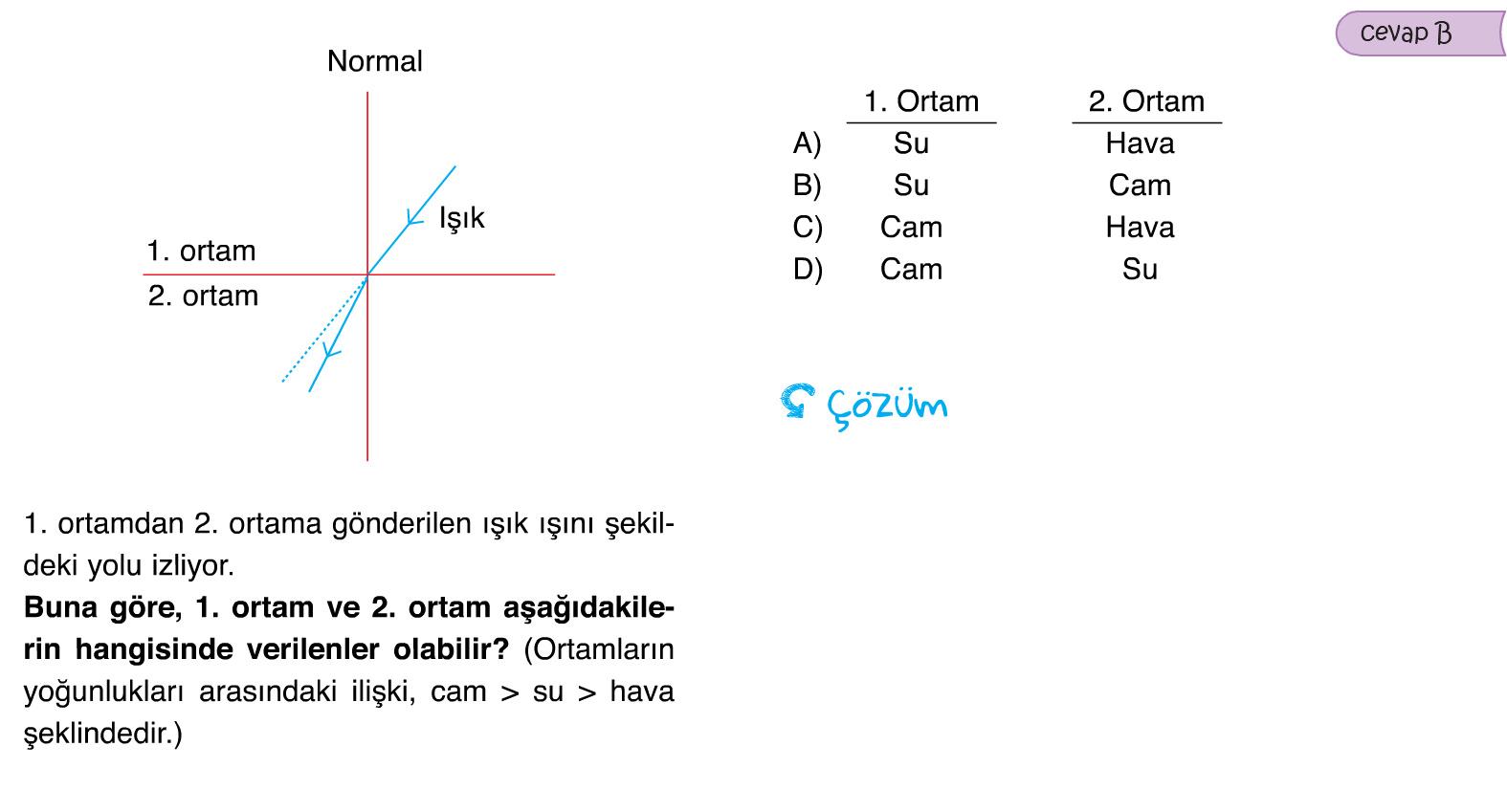 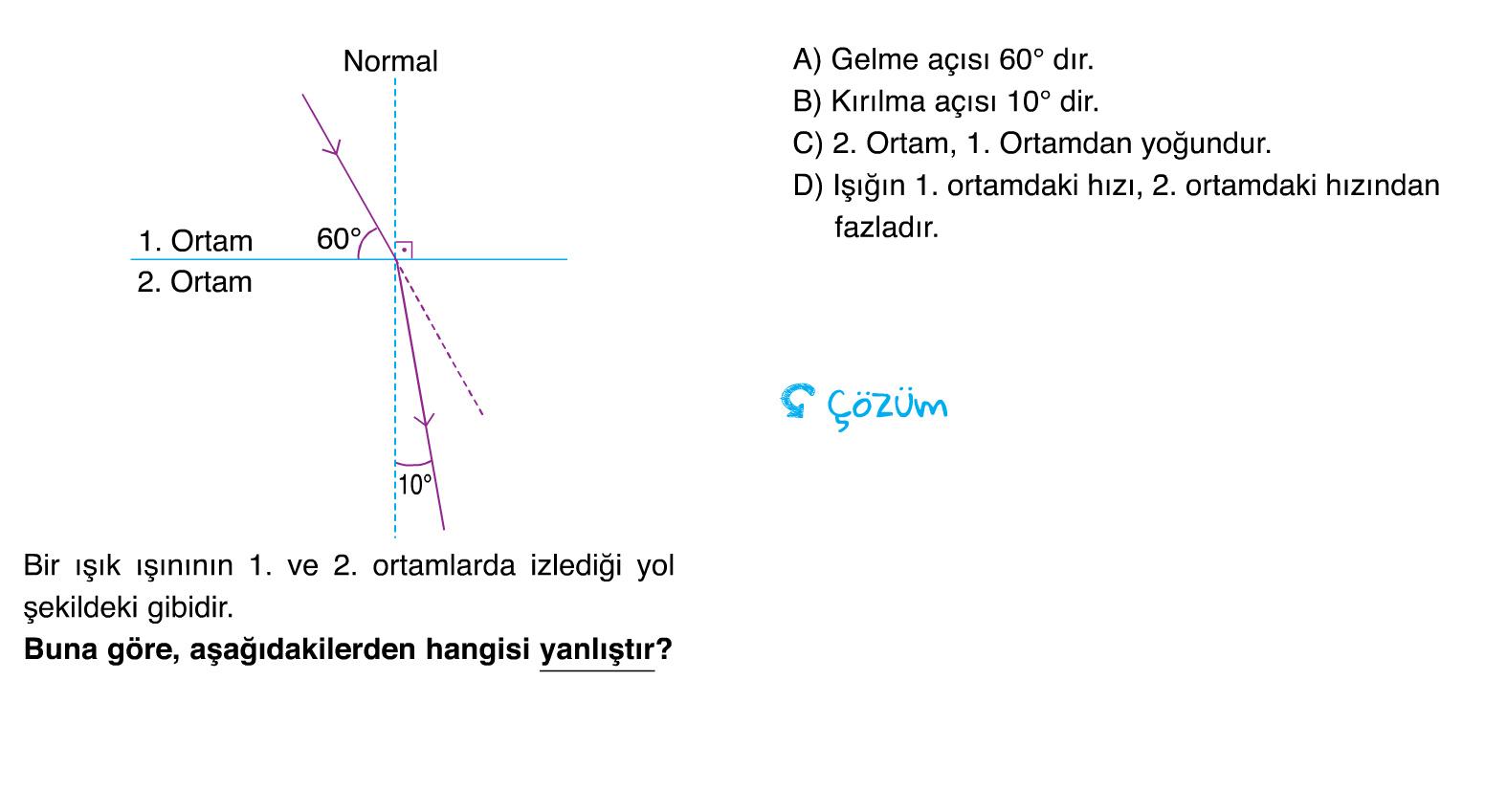 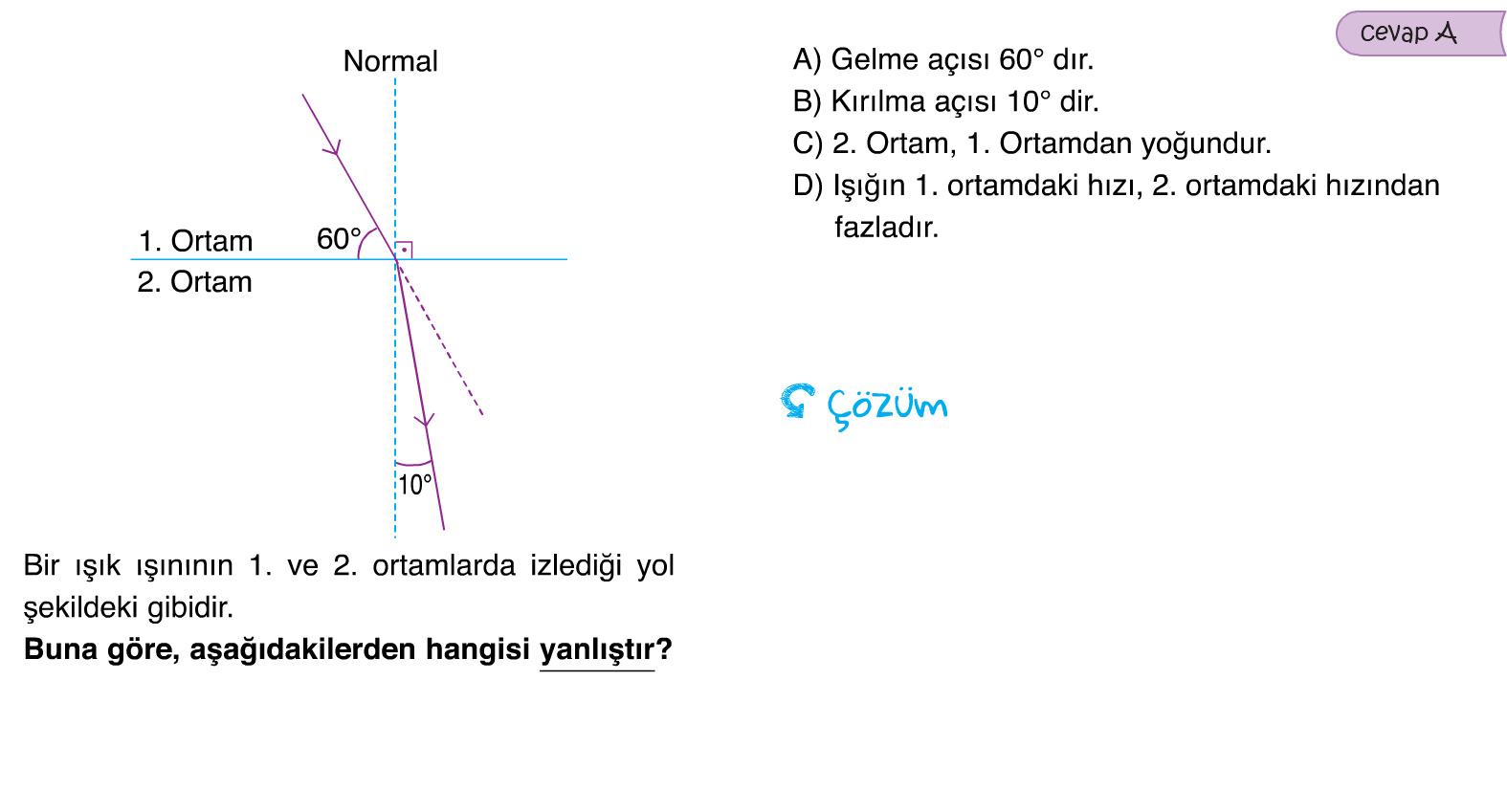 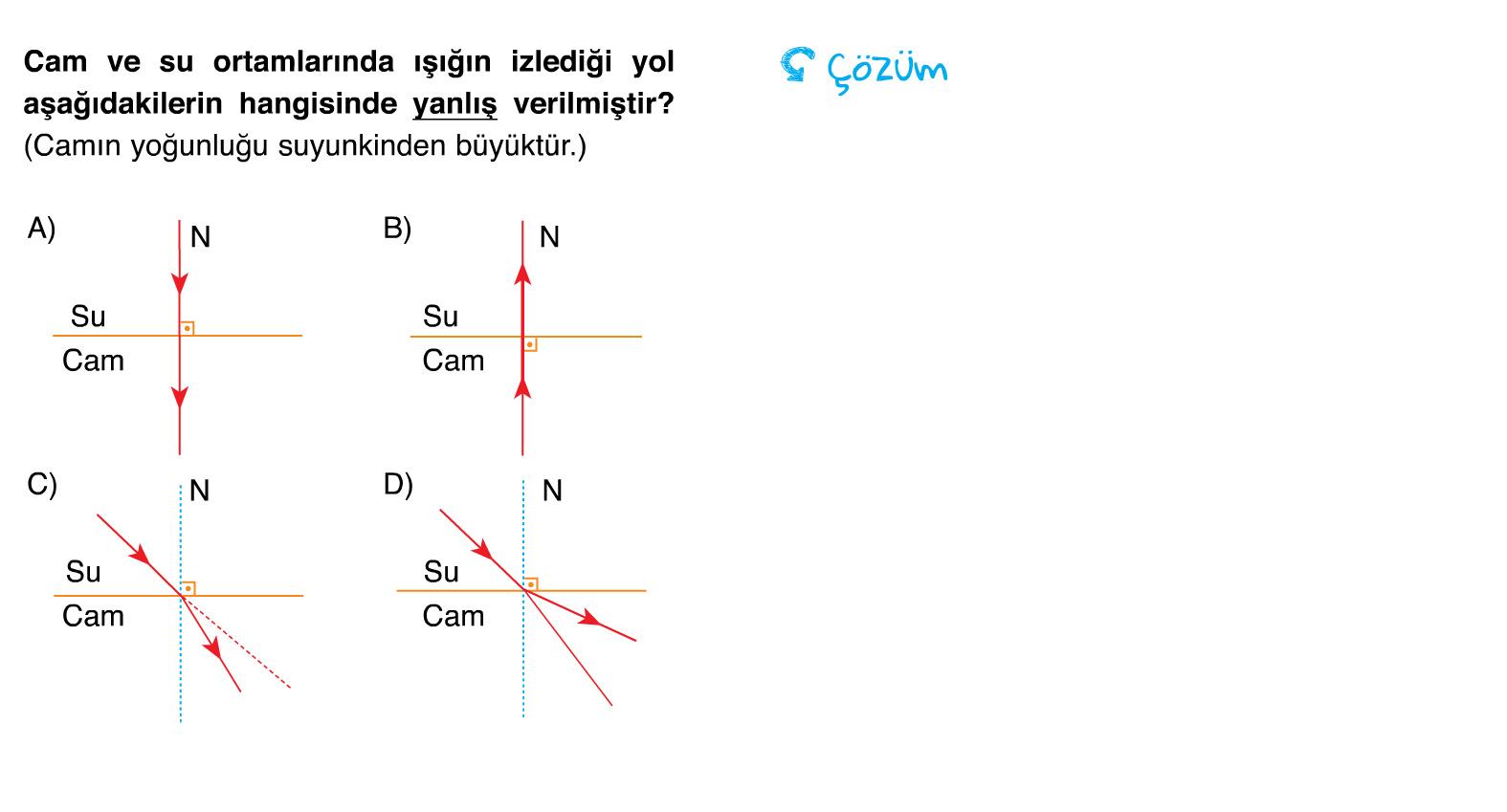 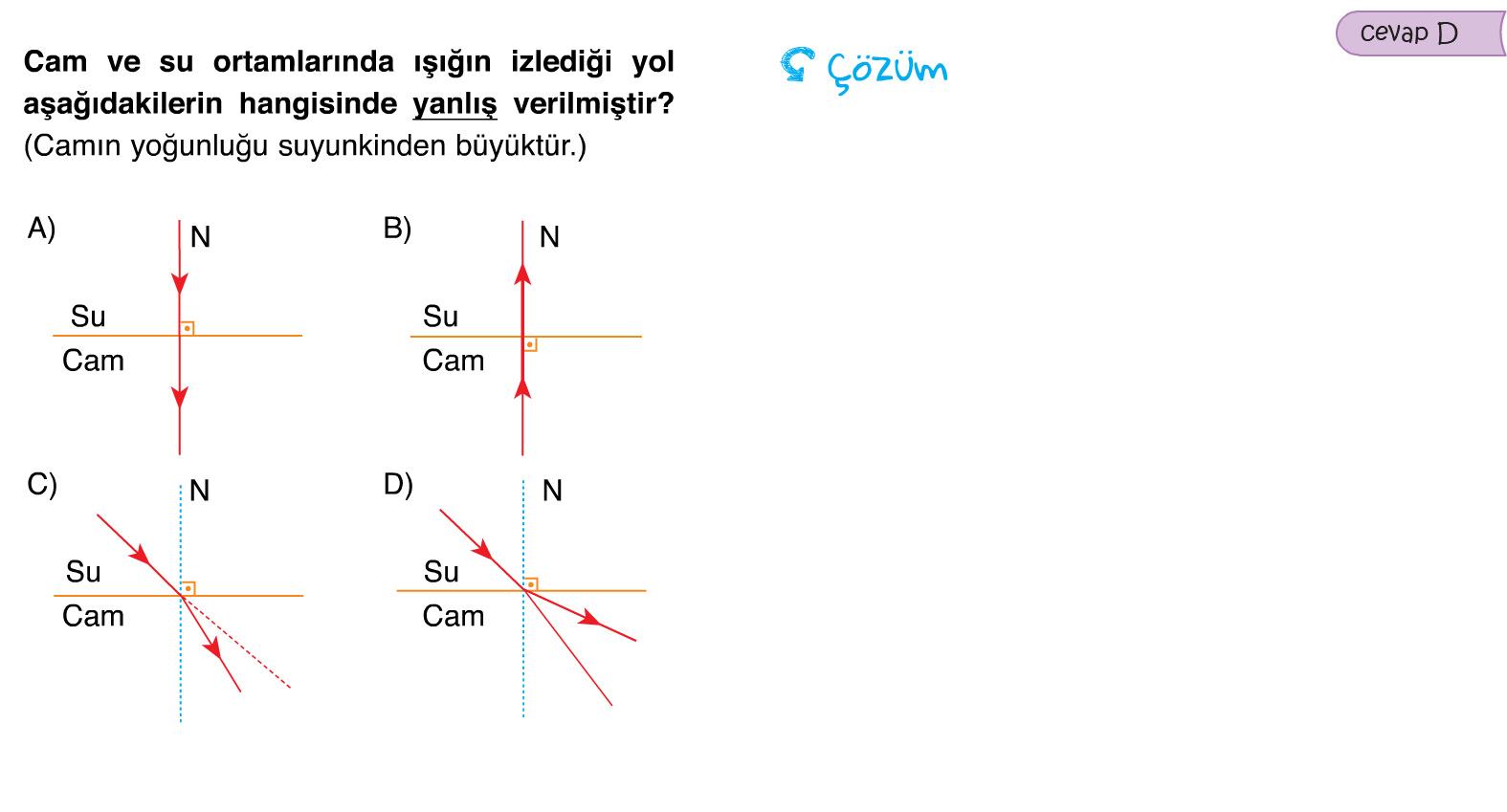 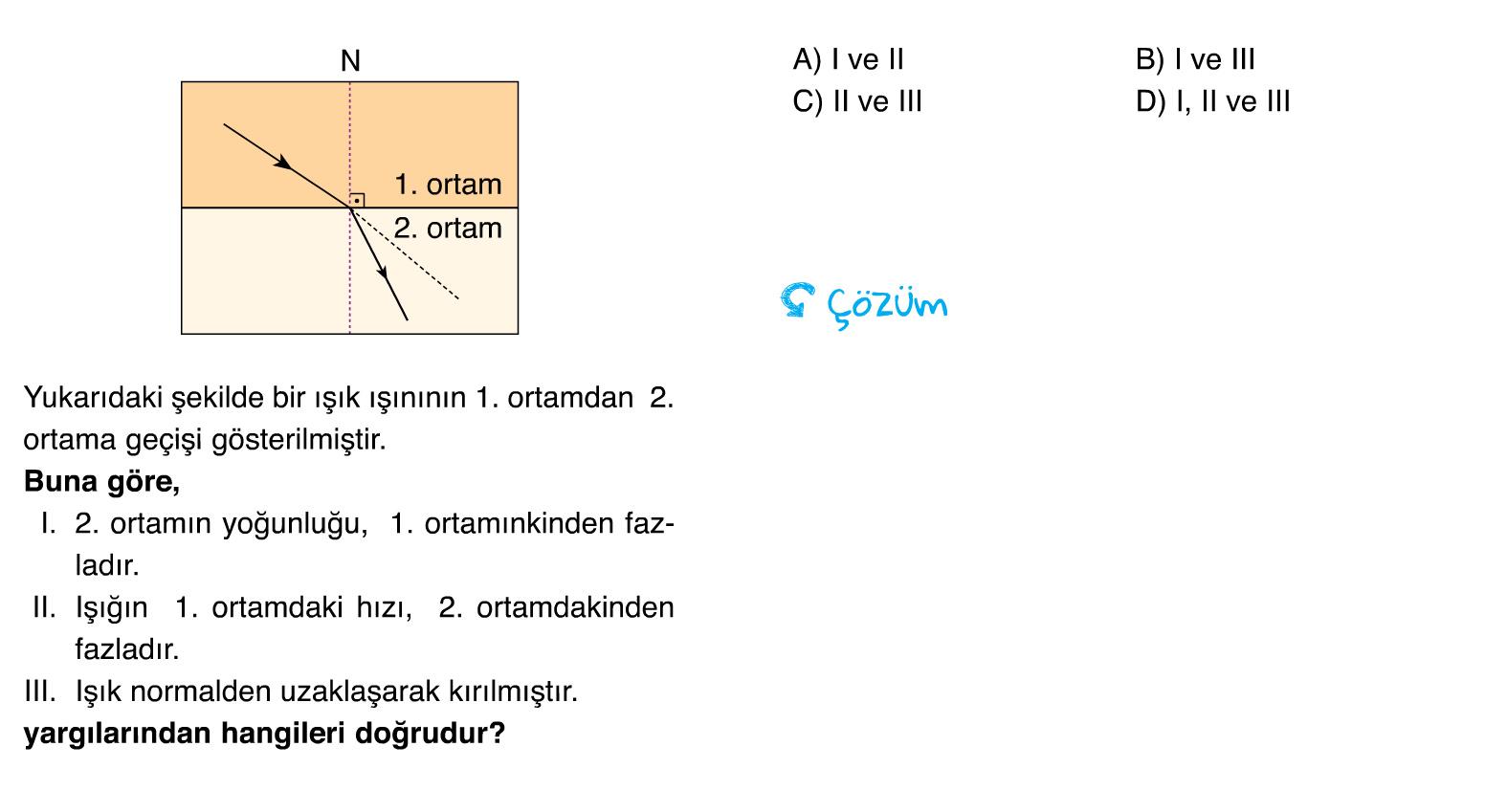 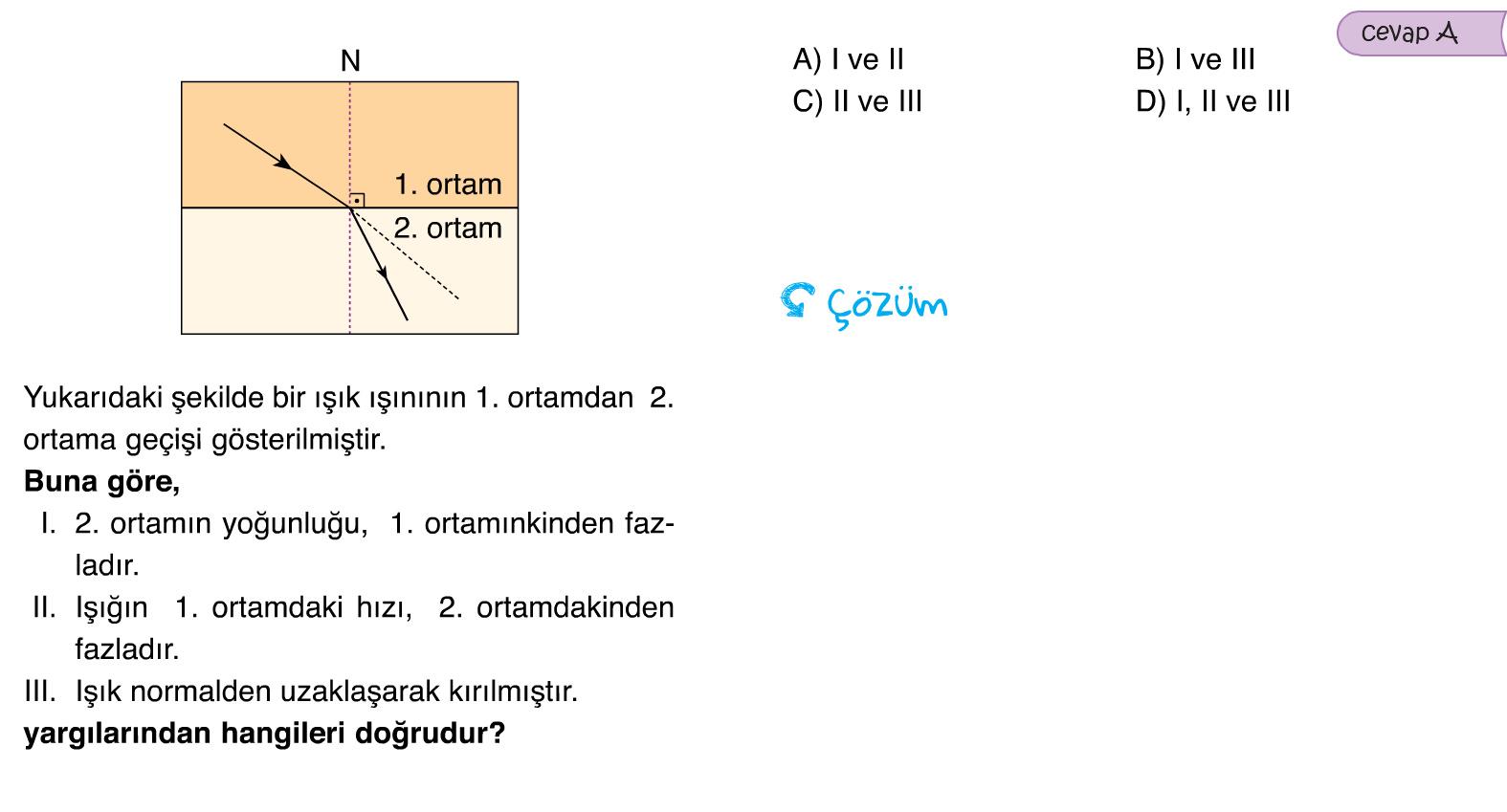 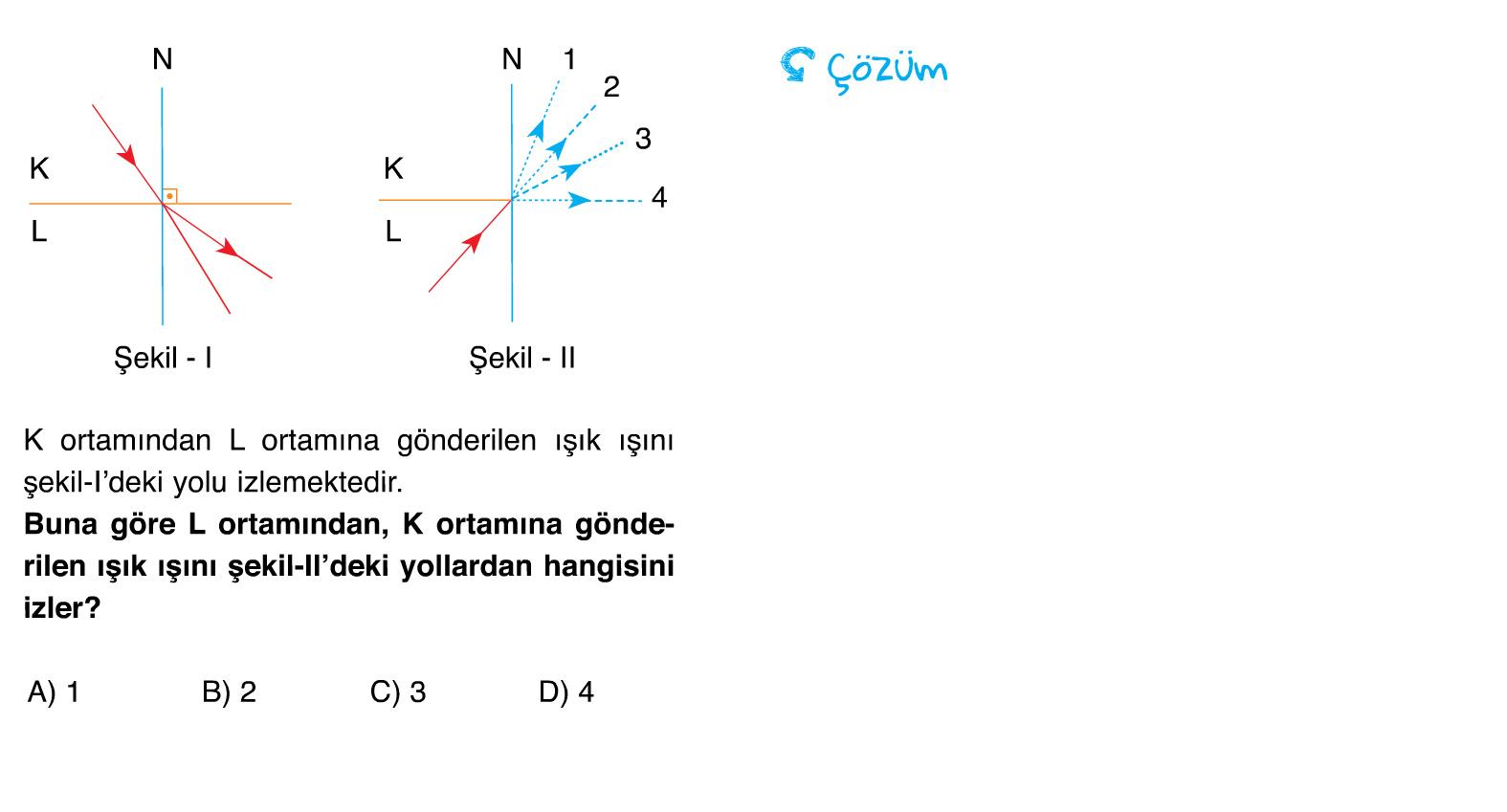 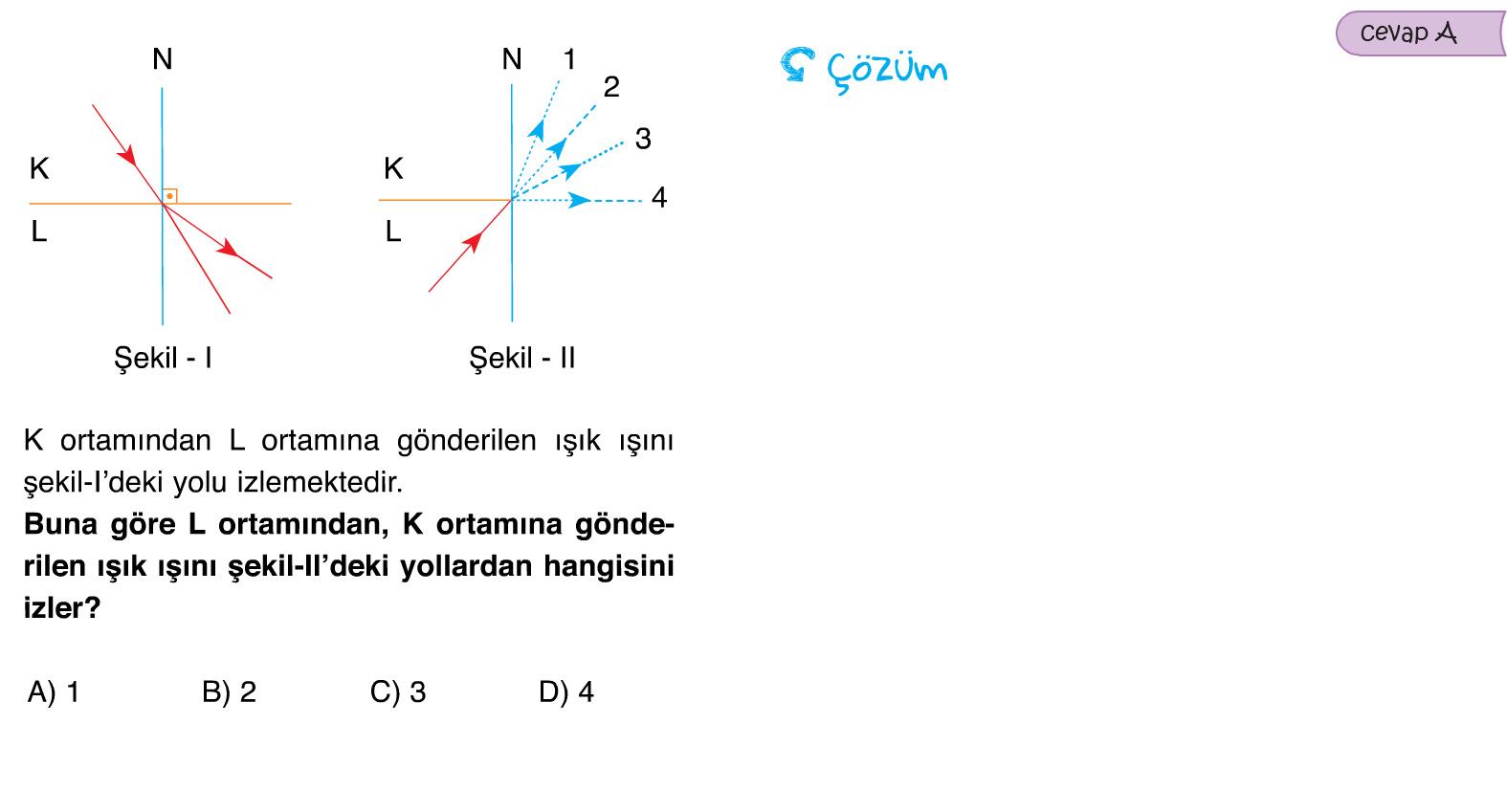 MERCEKLER
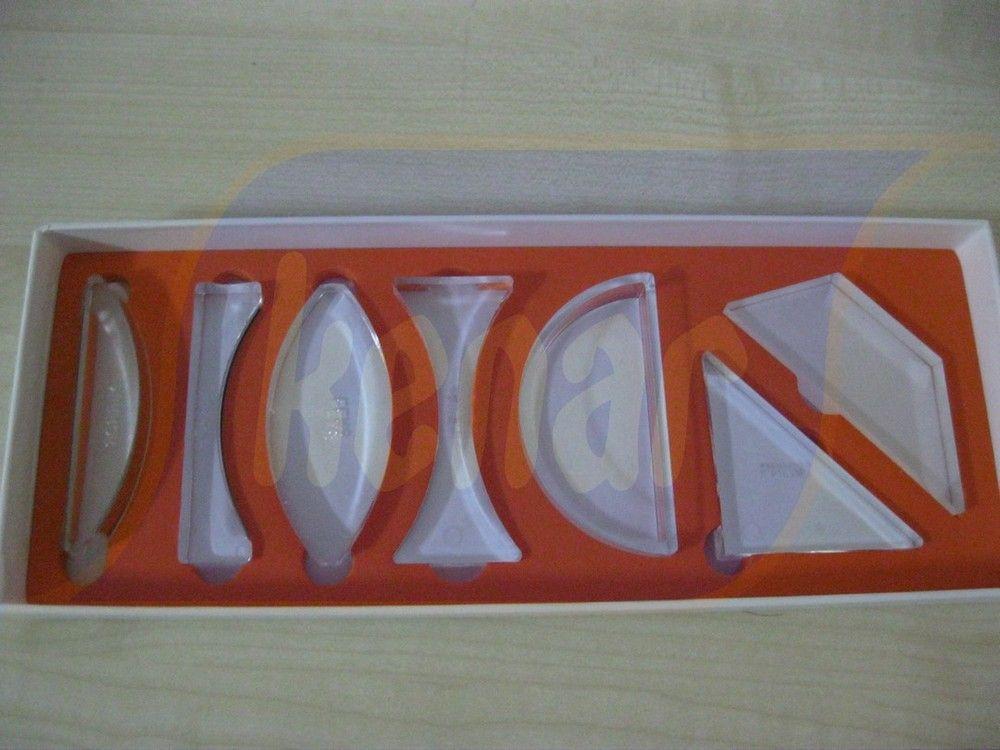 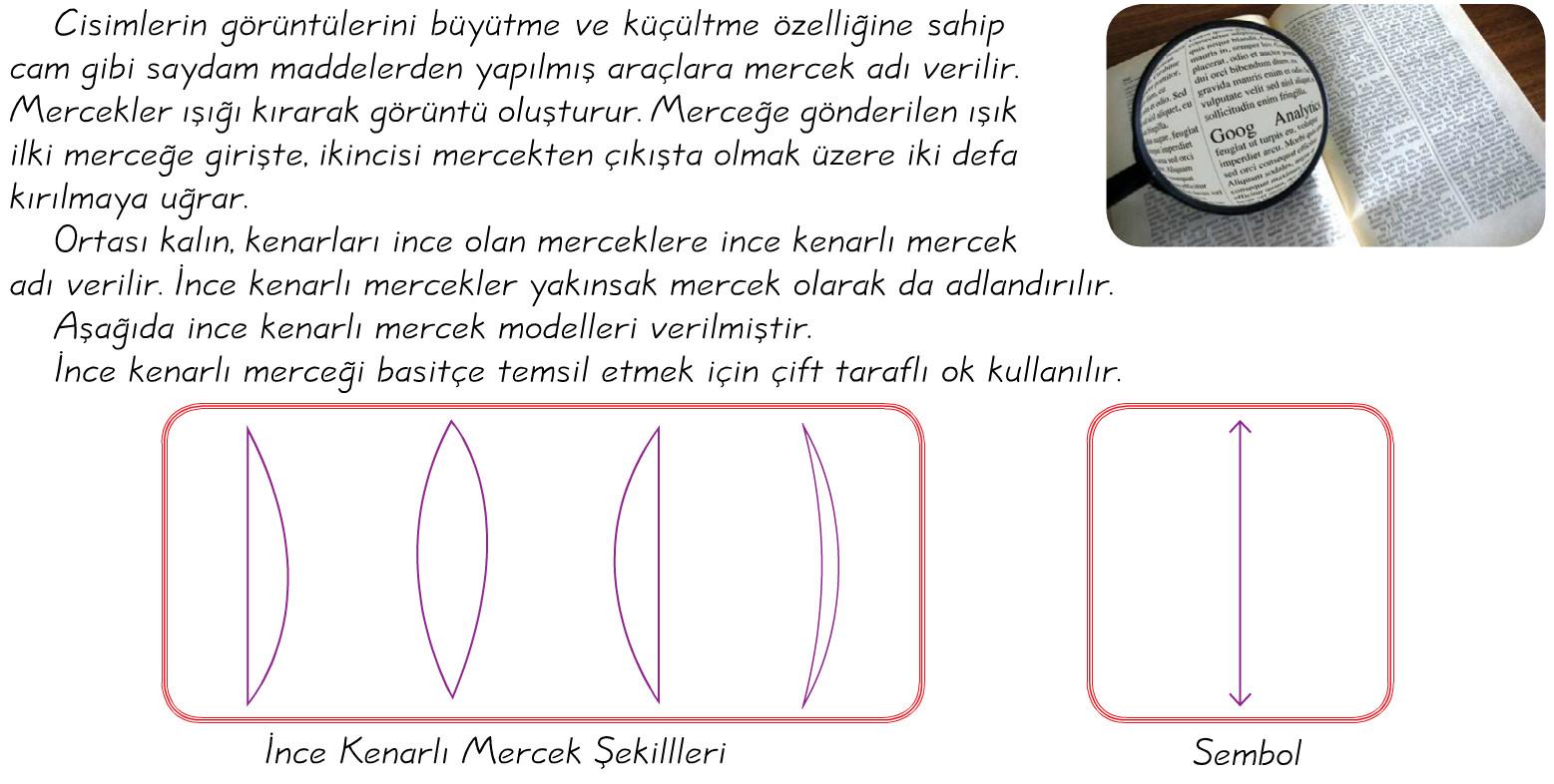 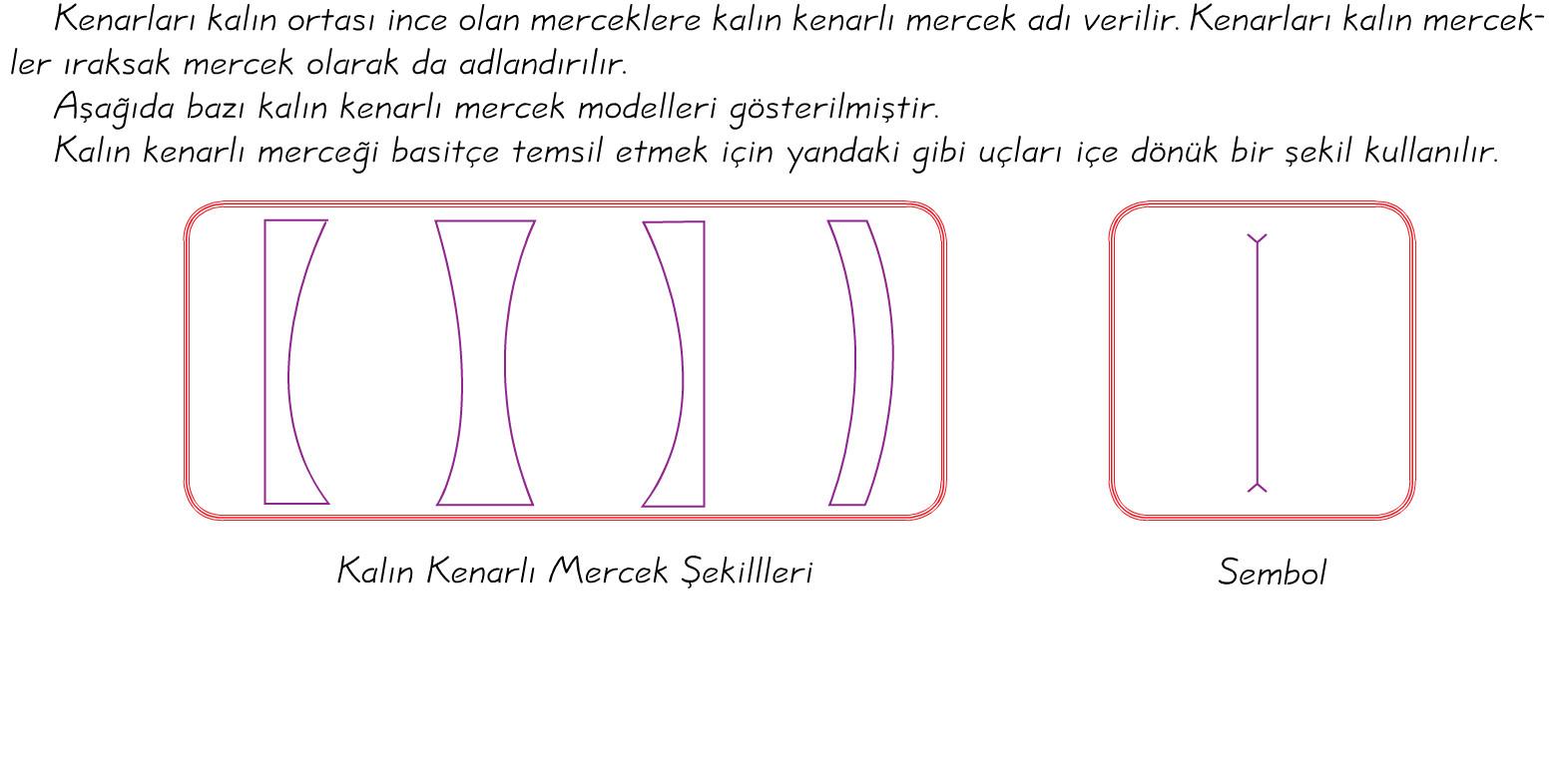 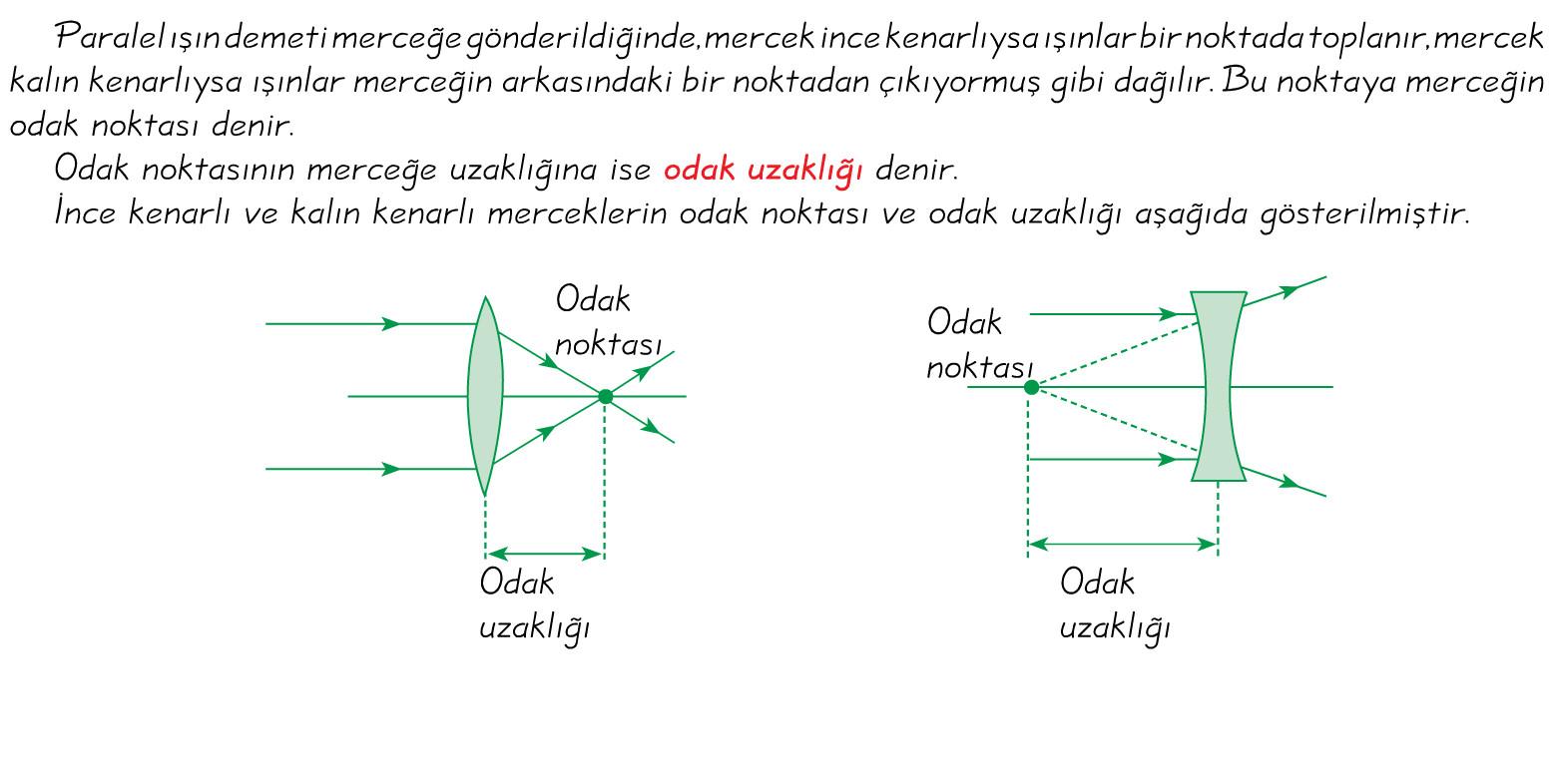 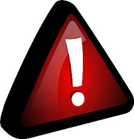 Belirtilen olayların tersi de geçerlidir.
İnce kenarlı mercek ışığı bir noktada toplanacak şekilde kırar.
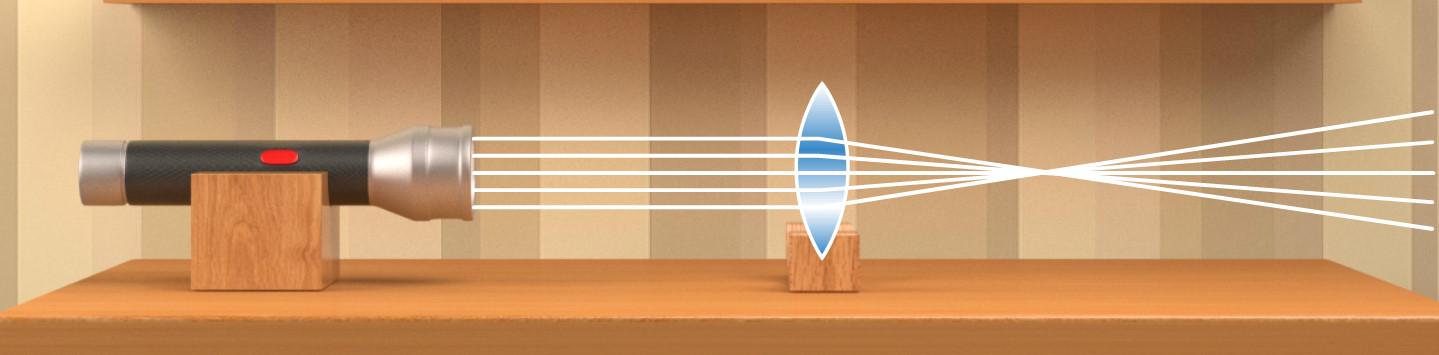 Kalın kenarlı mercek ışığı bir noktadan dağılıyormuş gibi kırar.
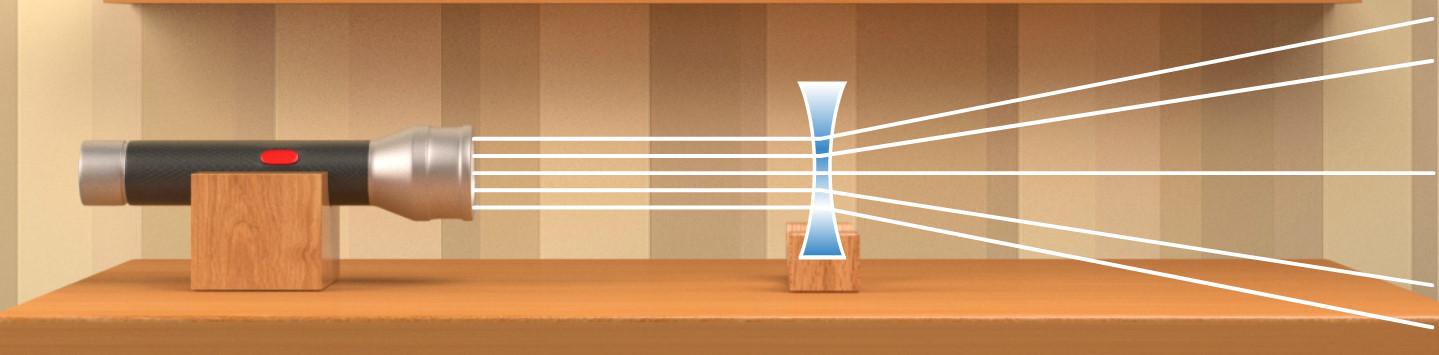 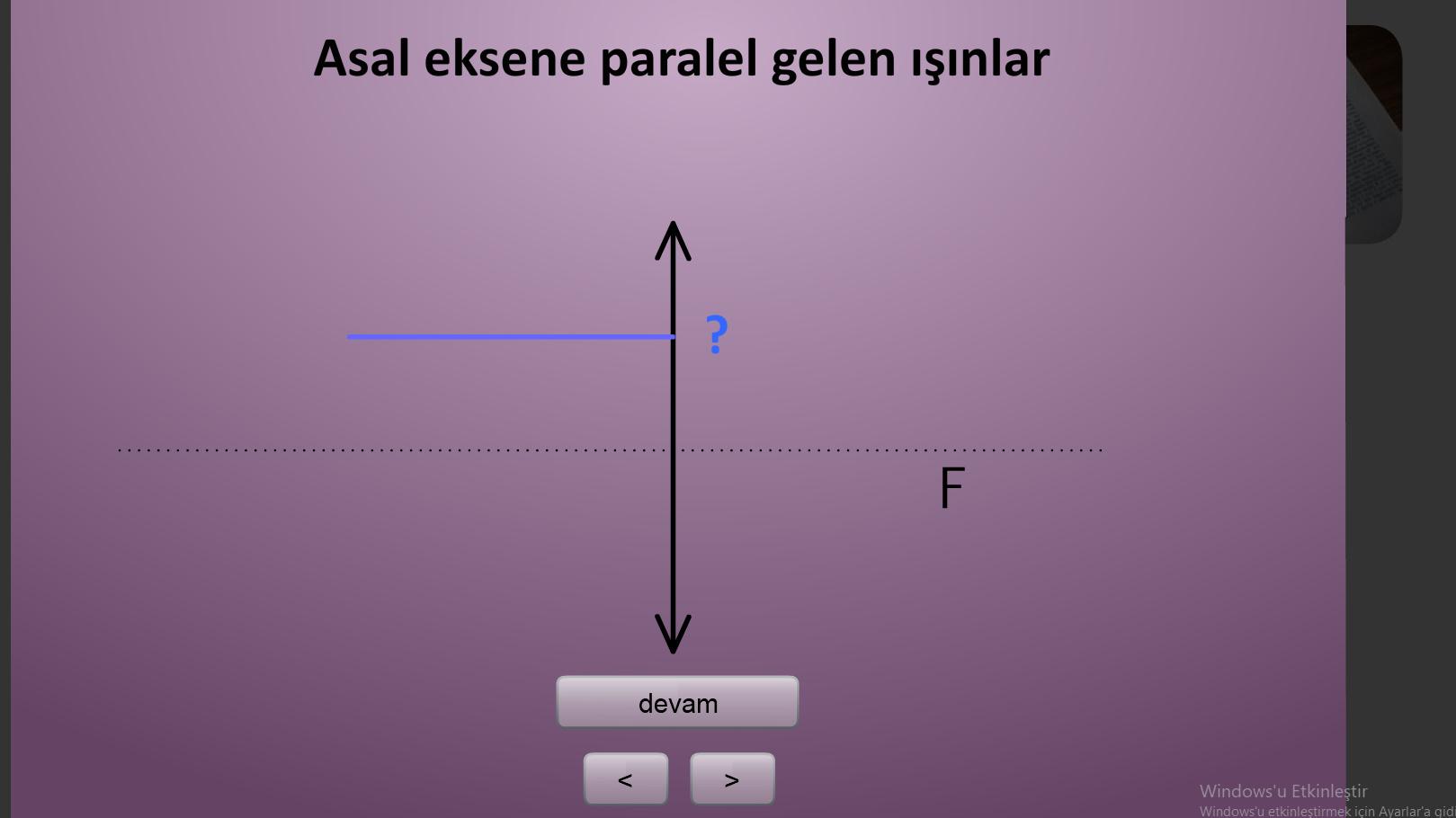 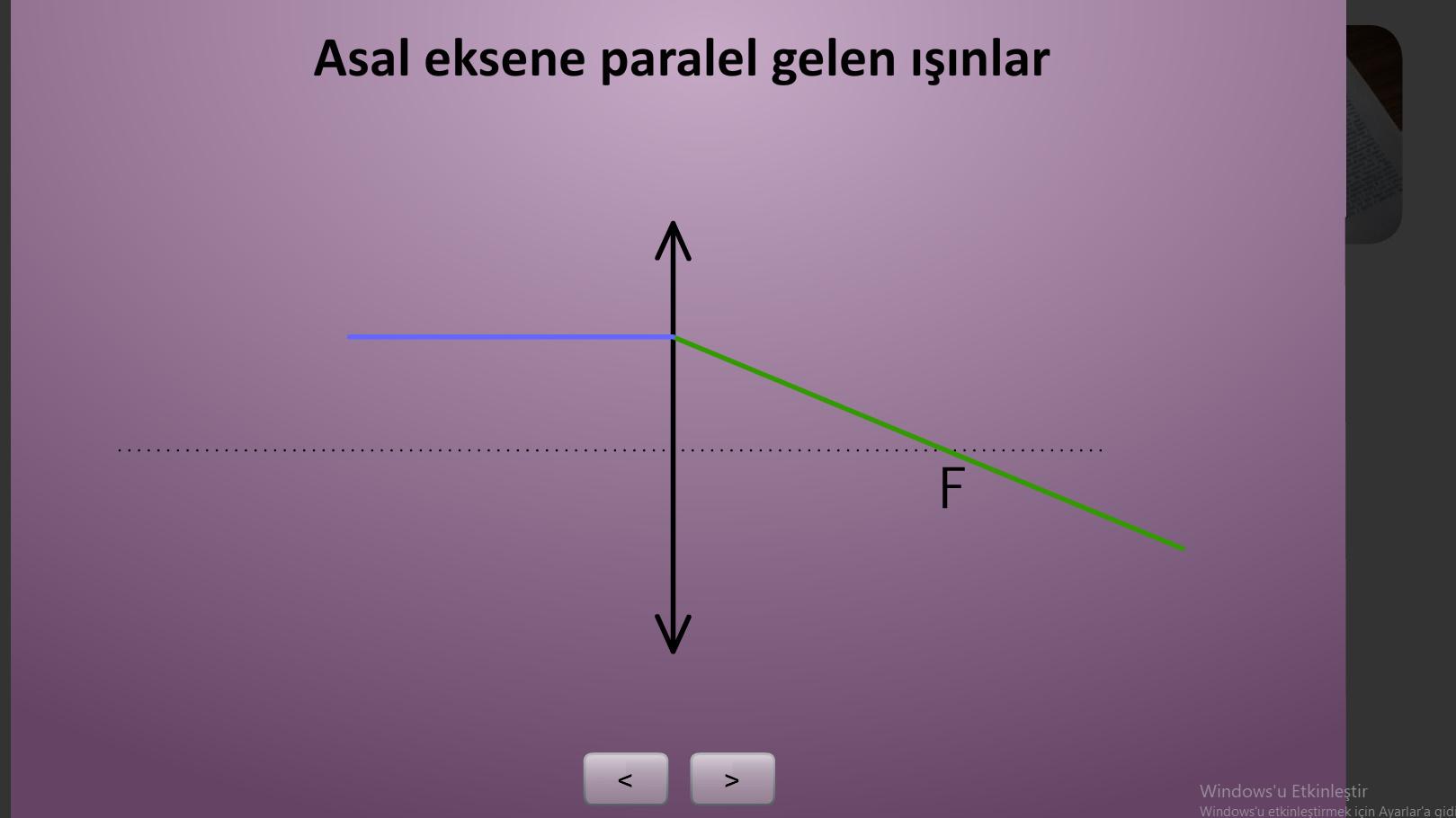 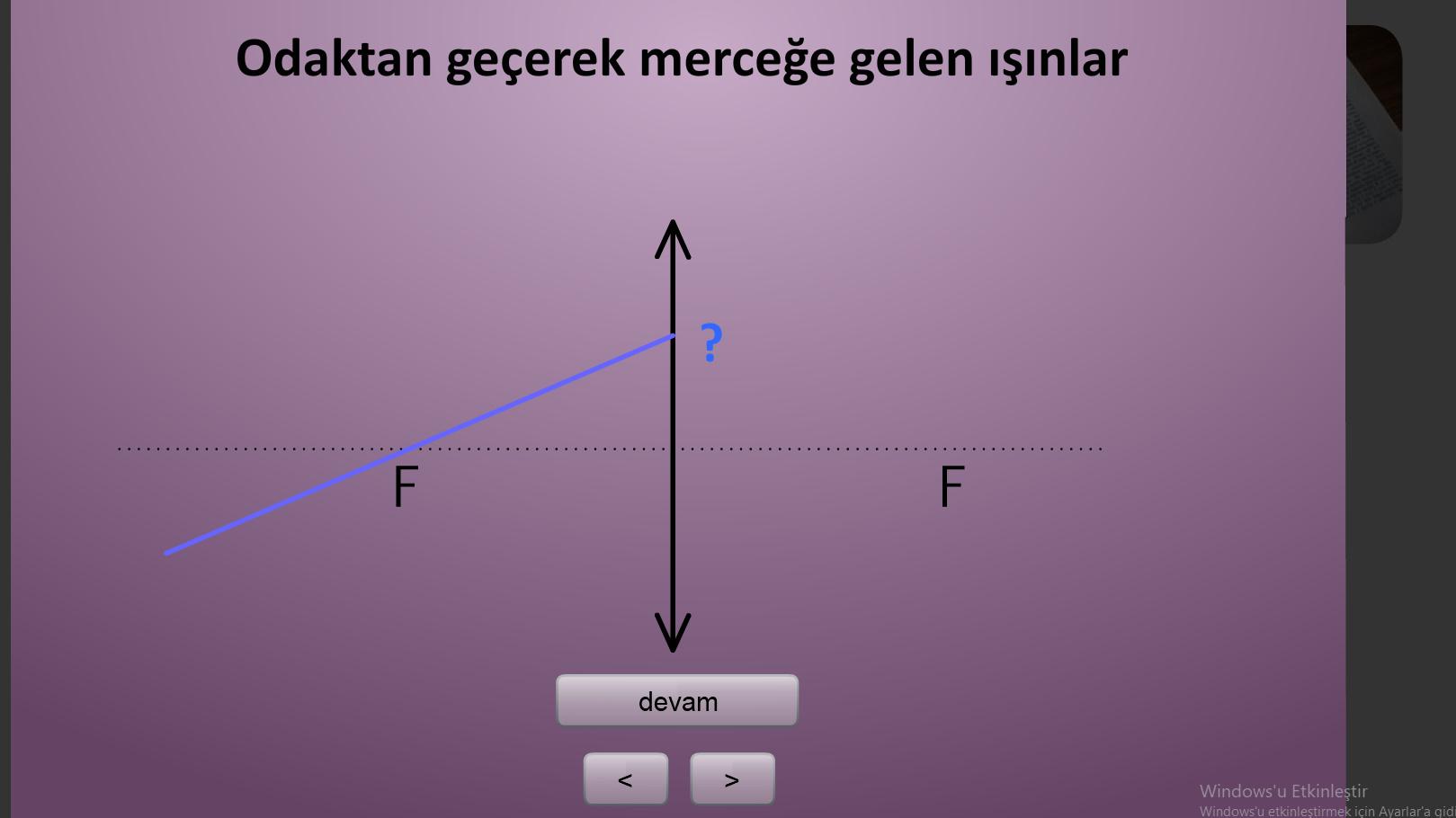 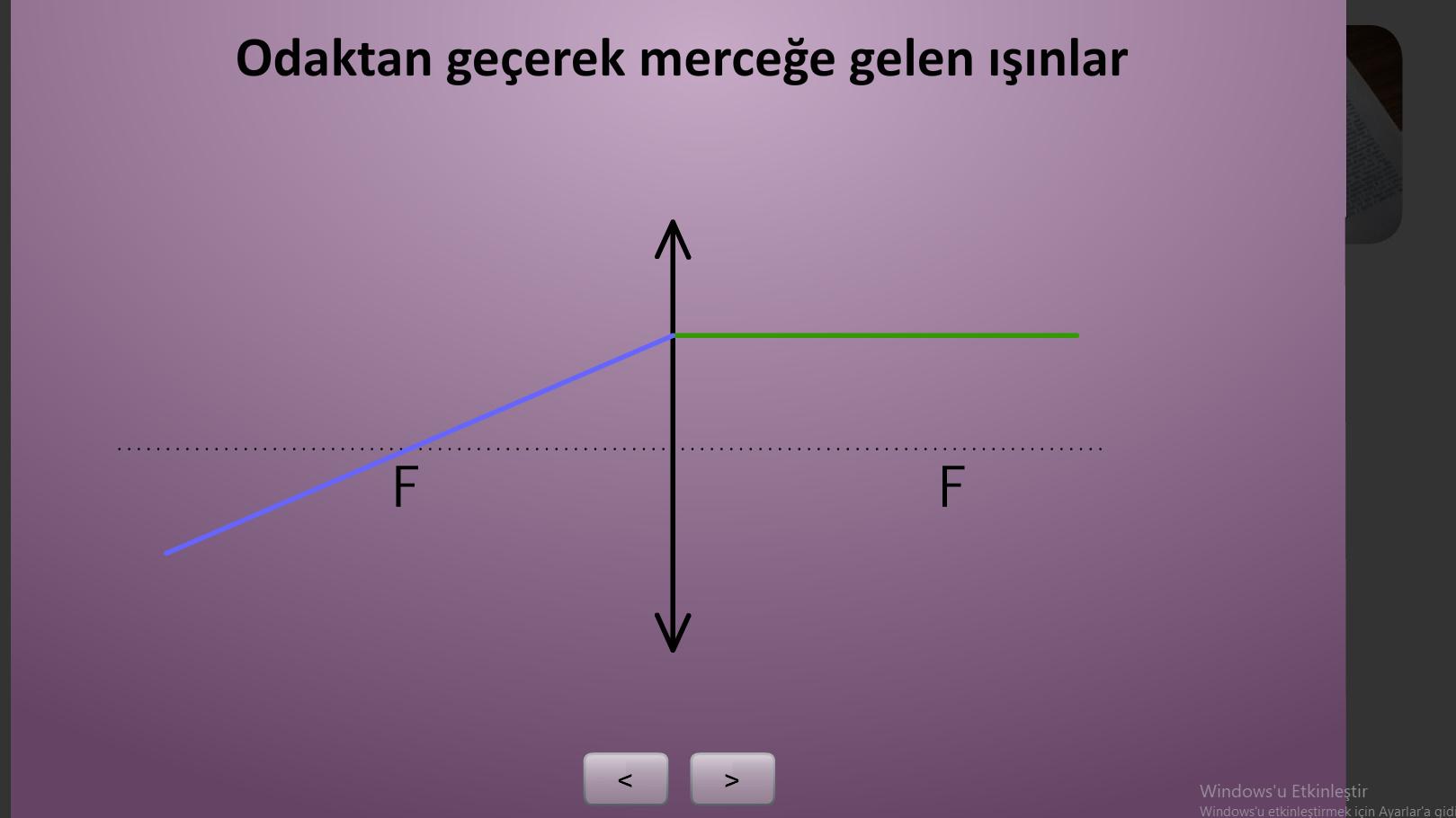 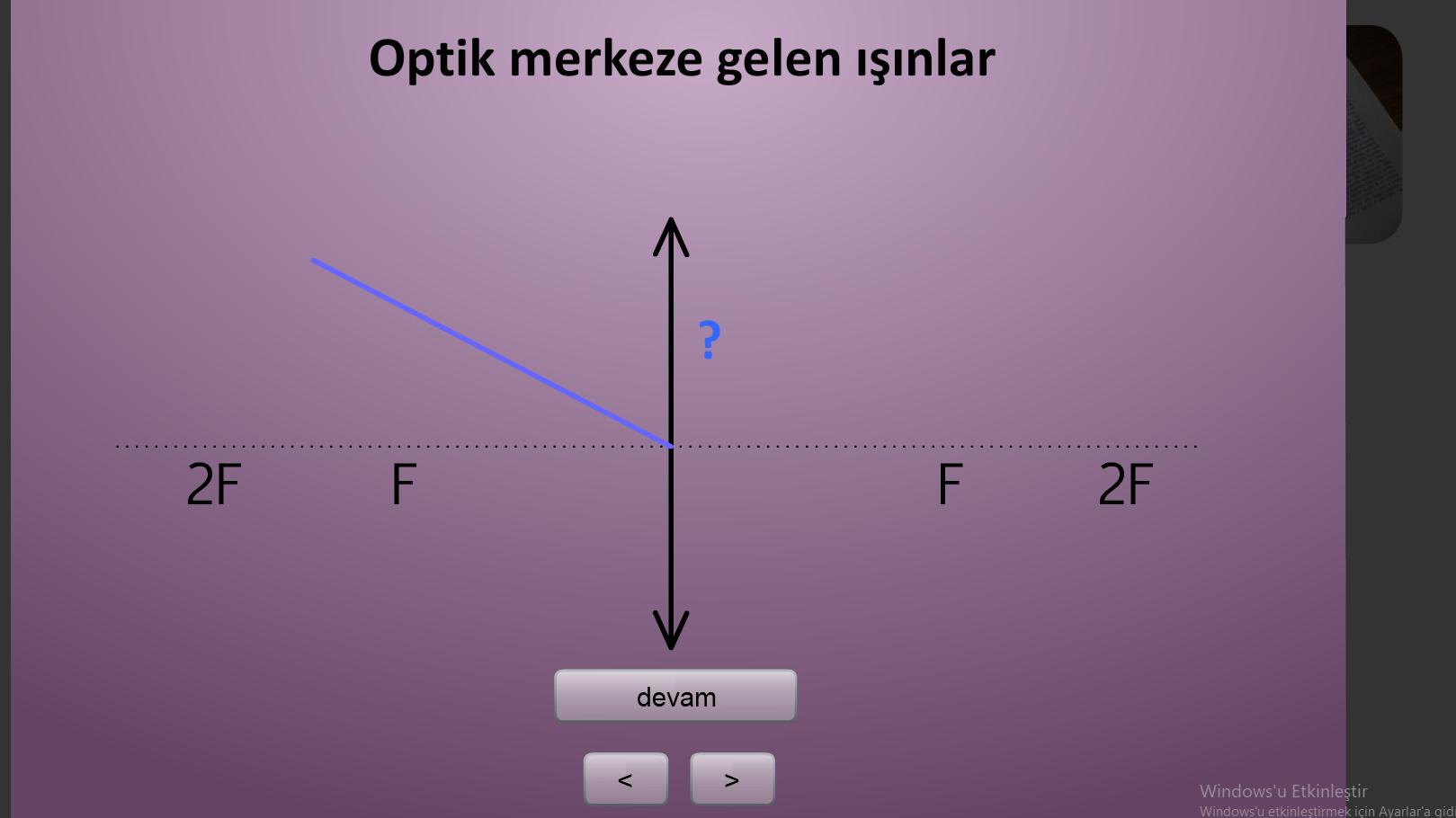 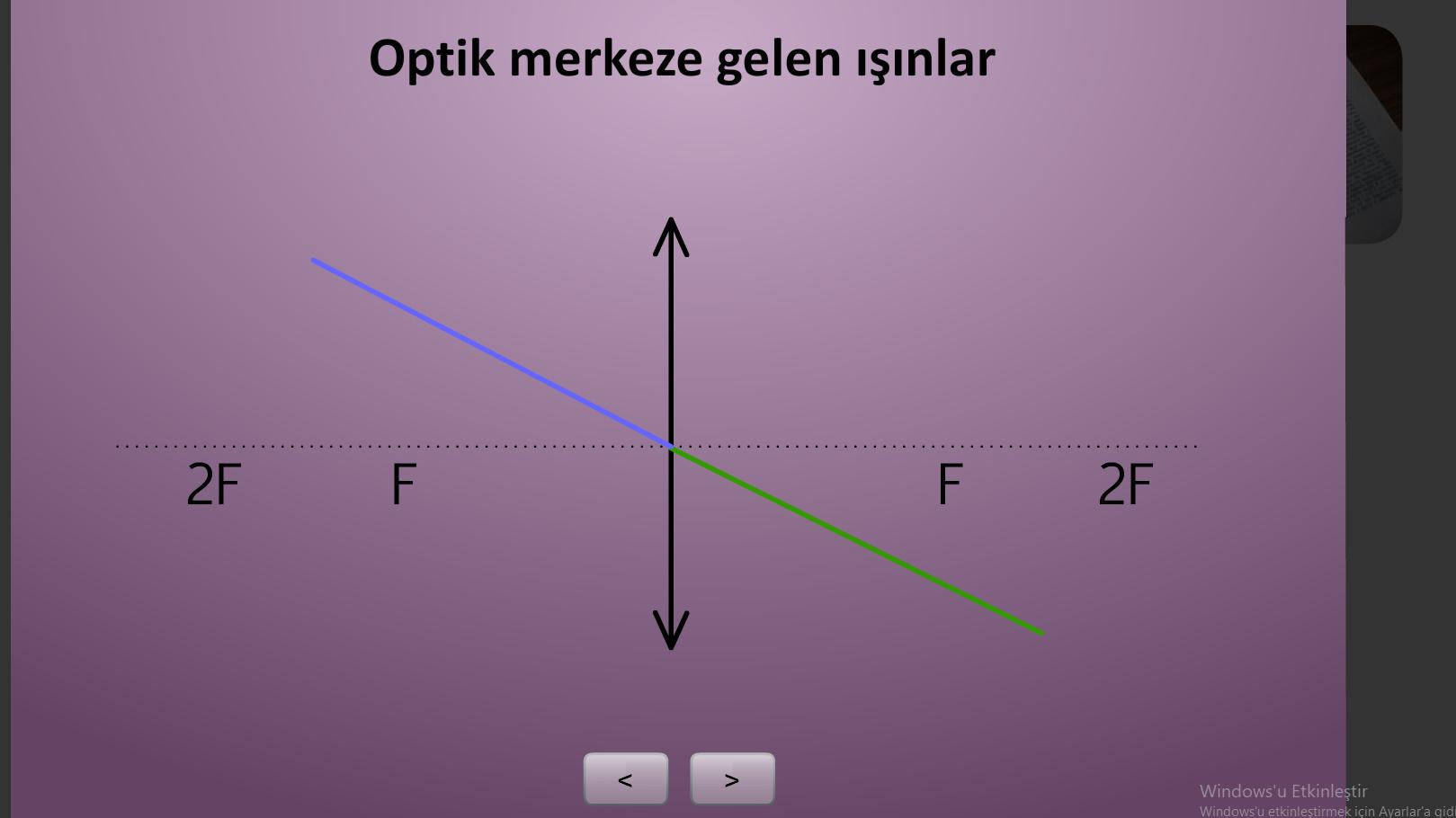 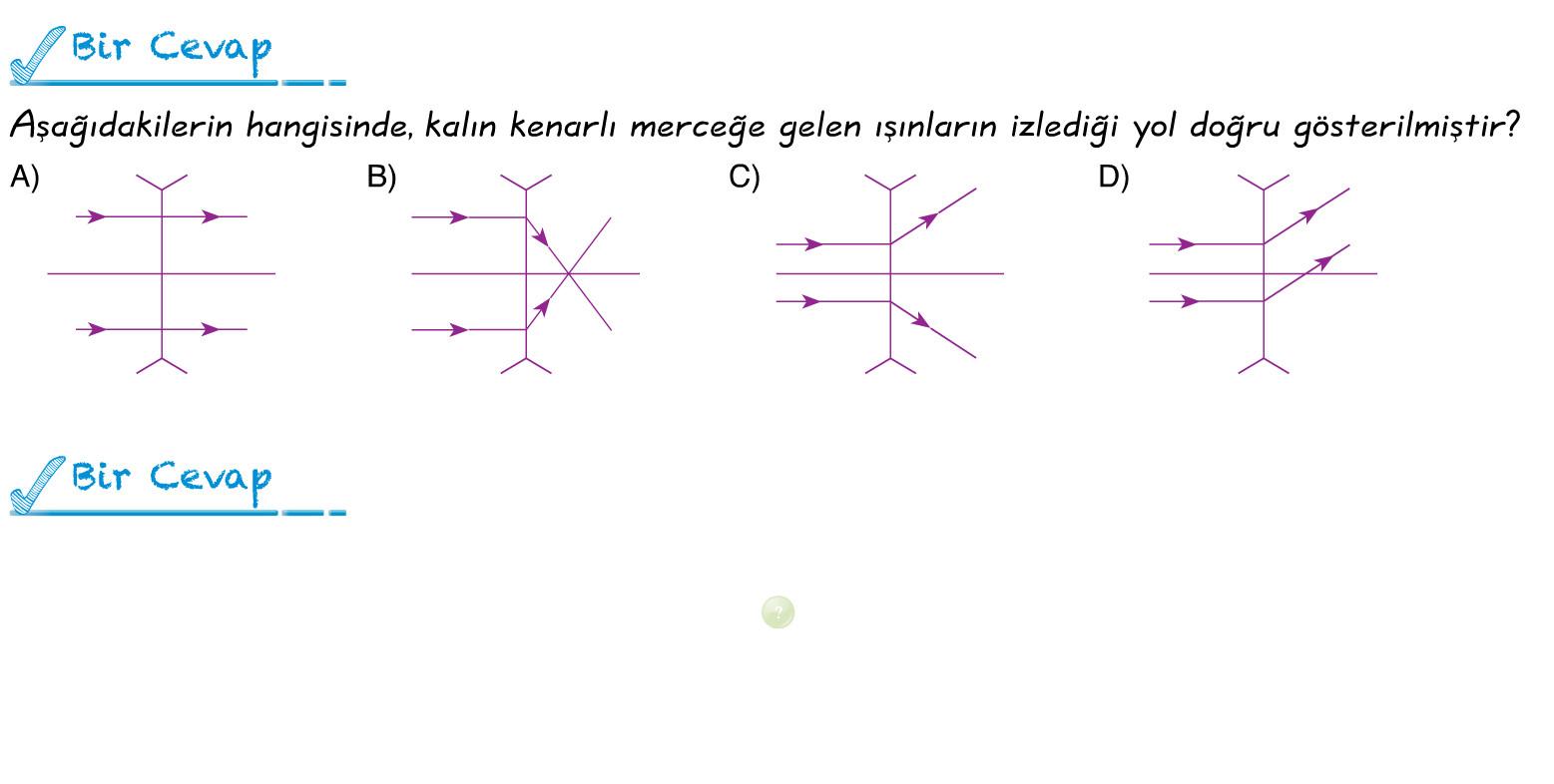 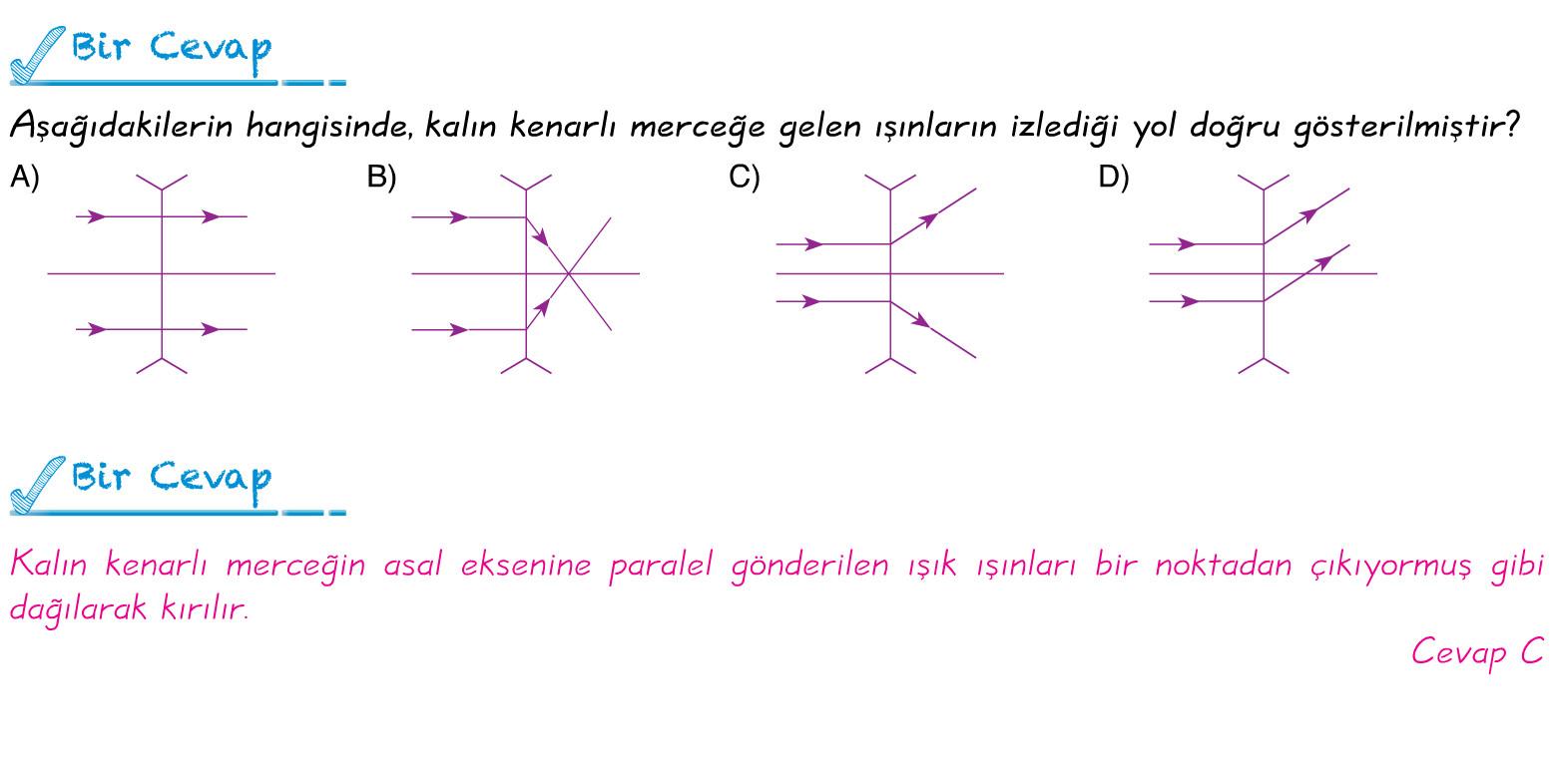 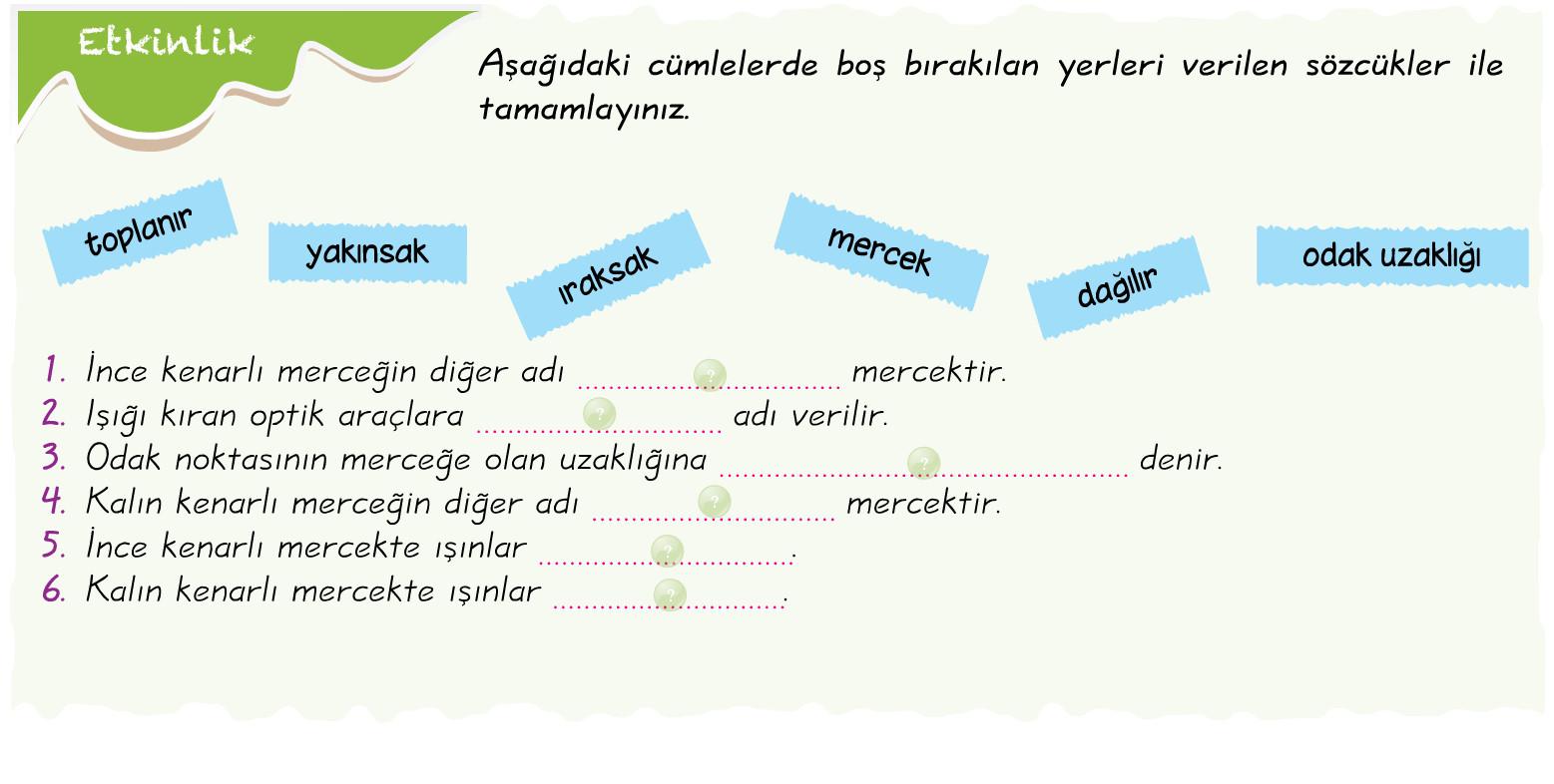 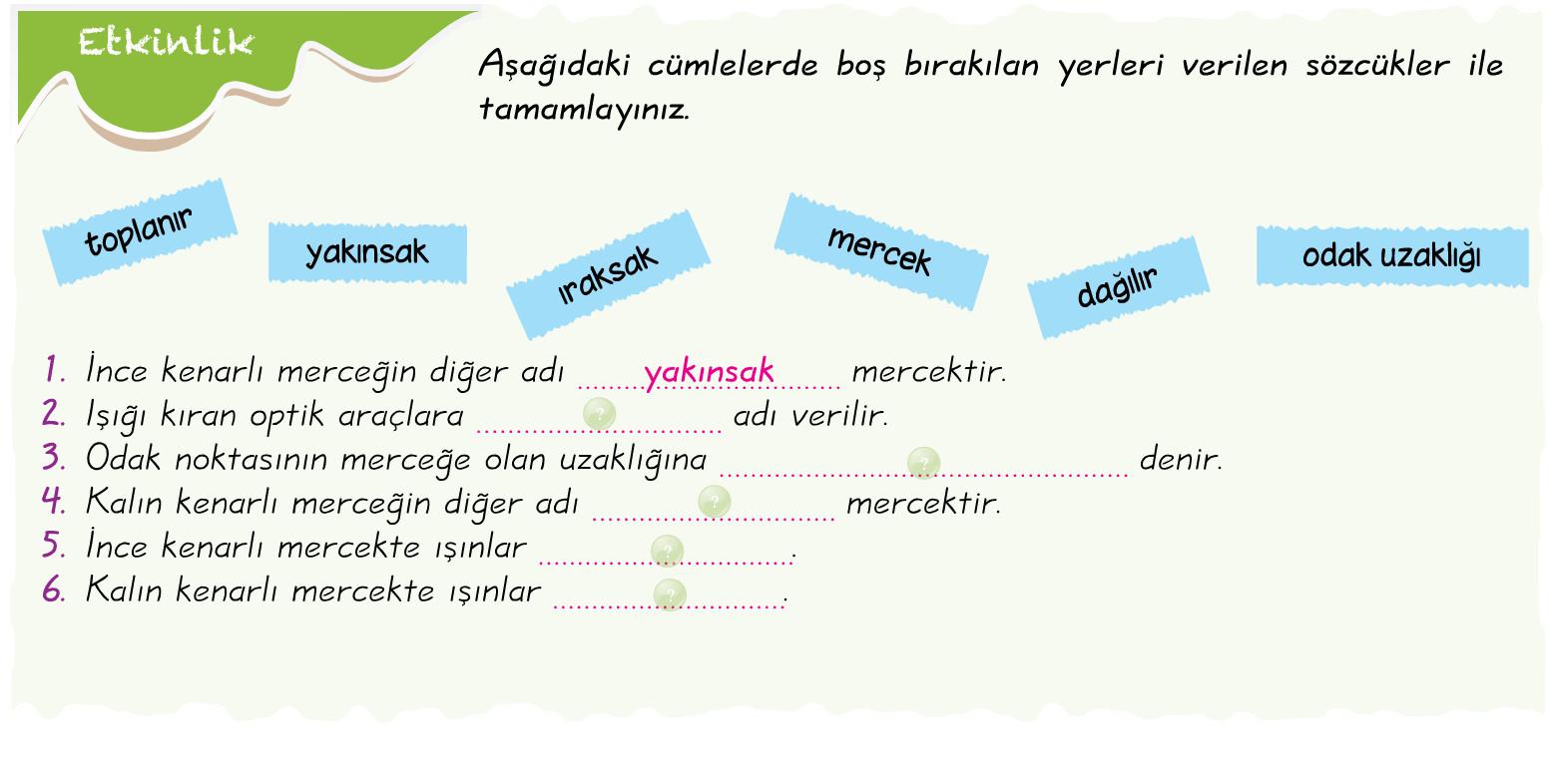 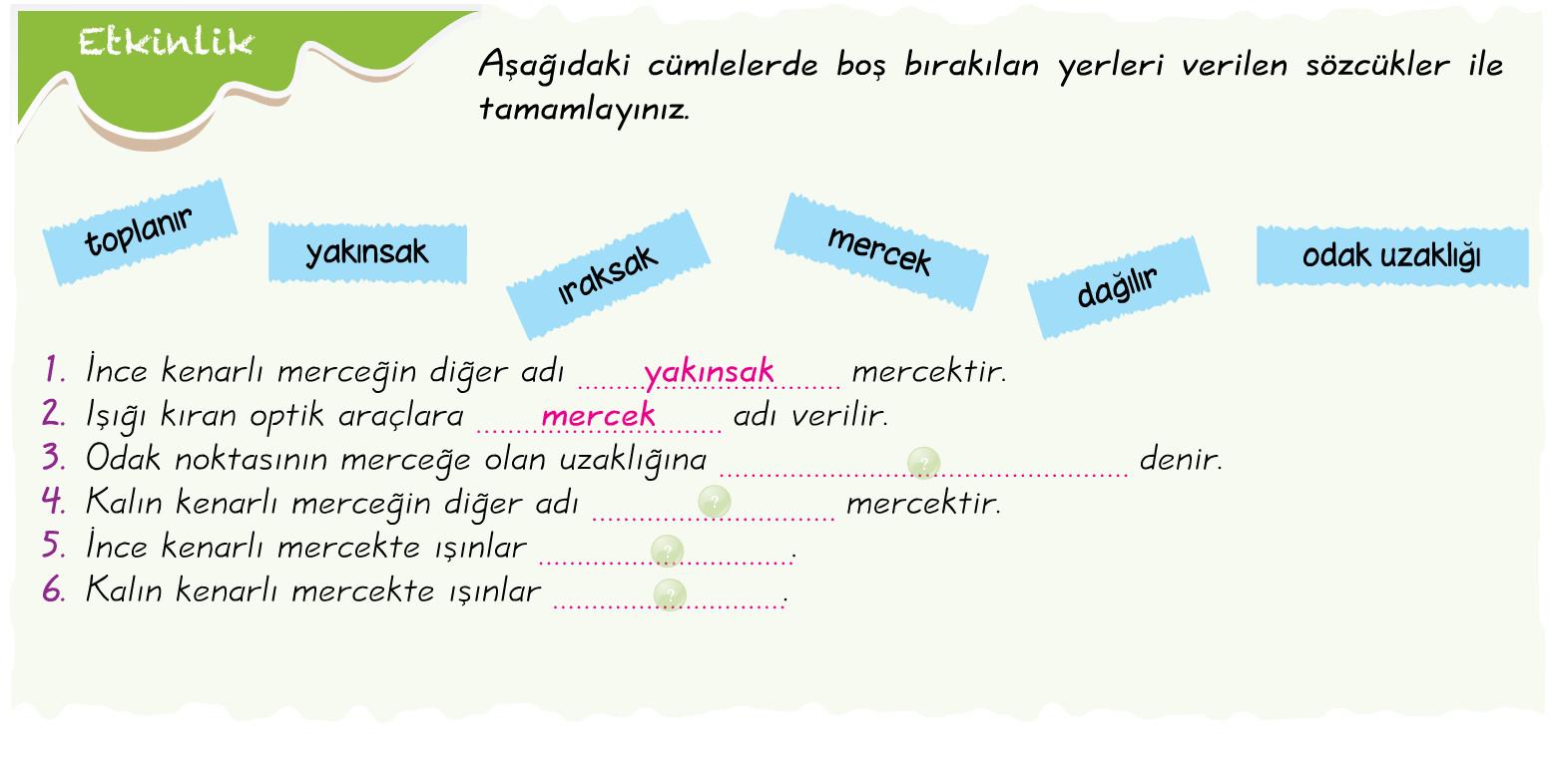 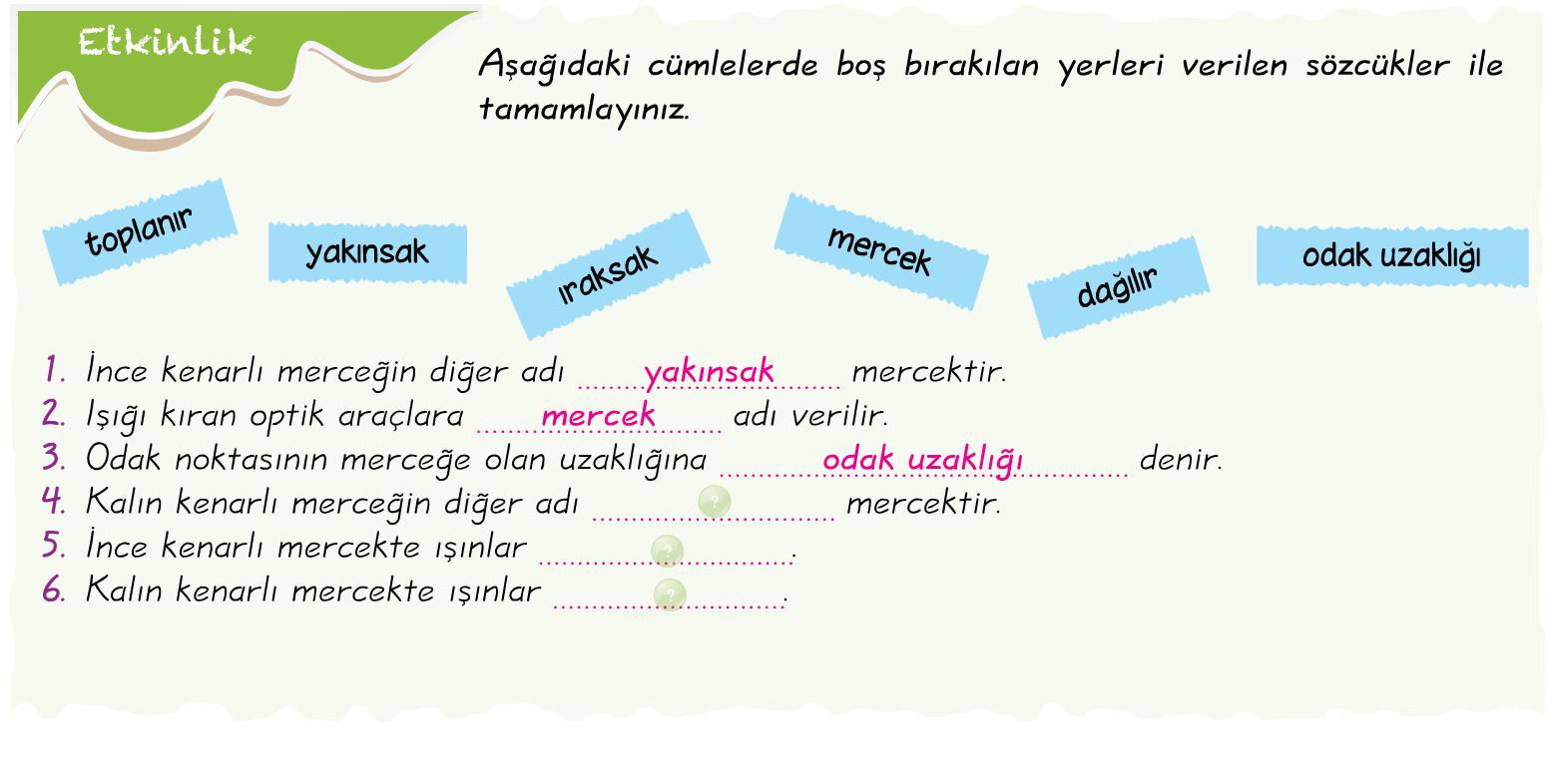 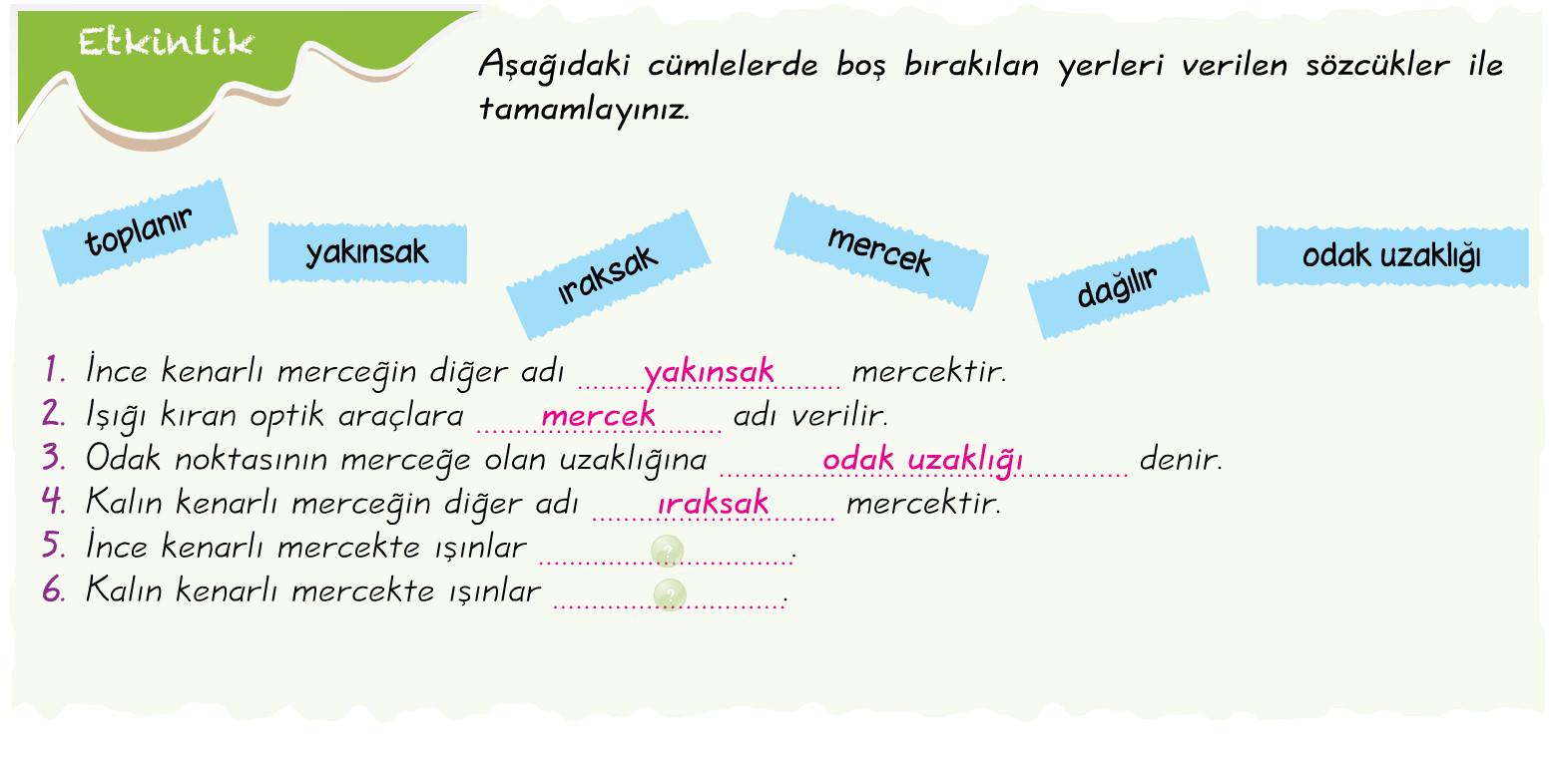 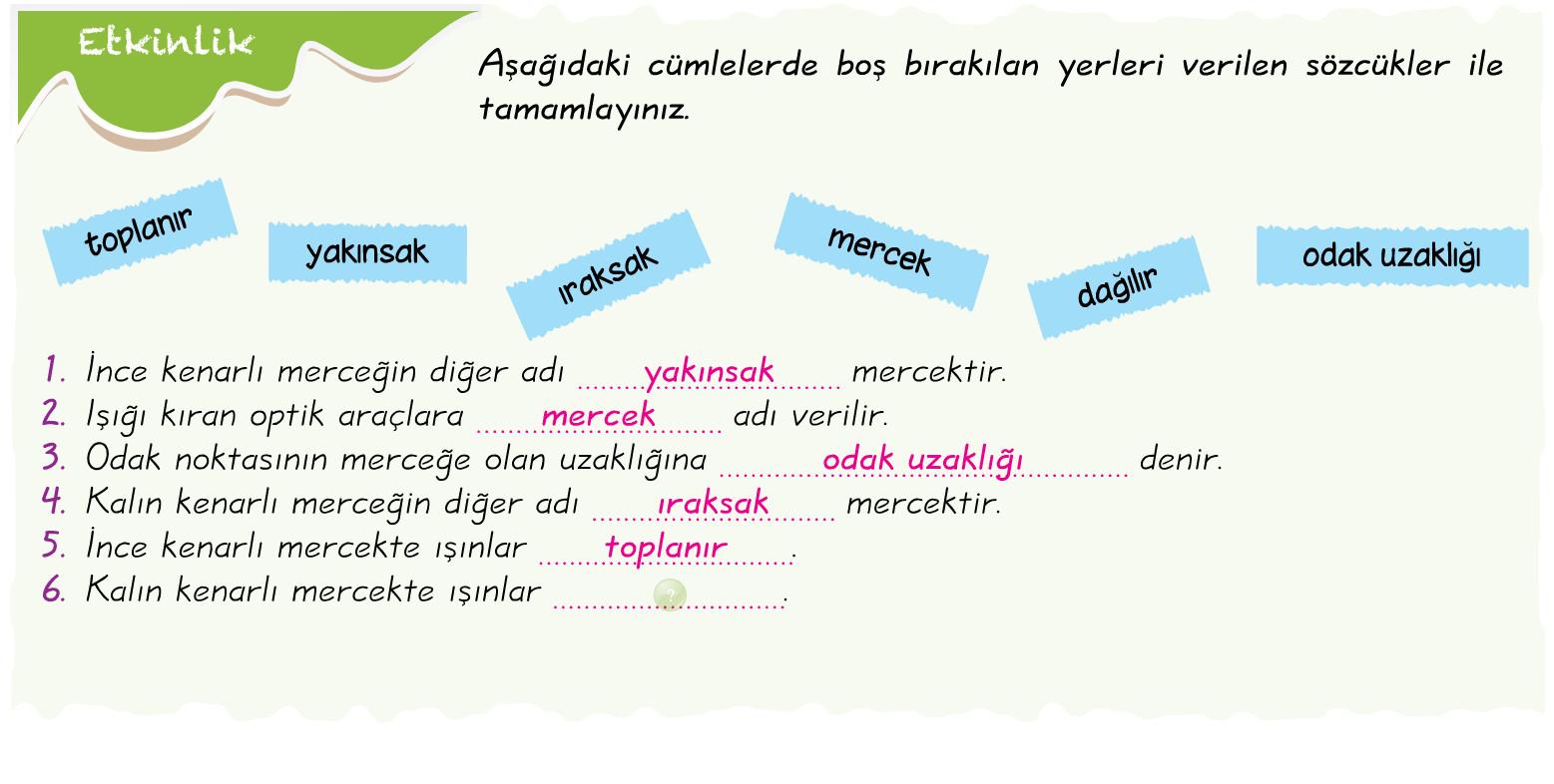 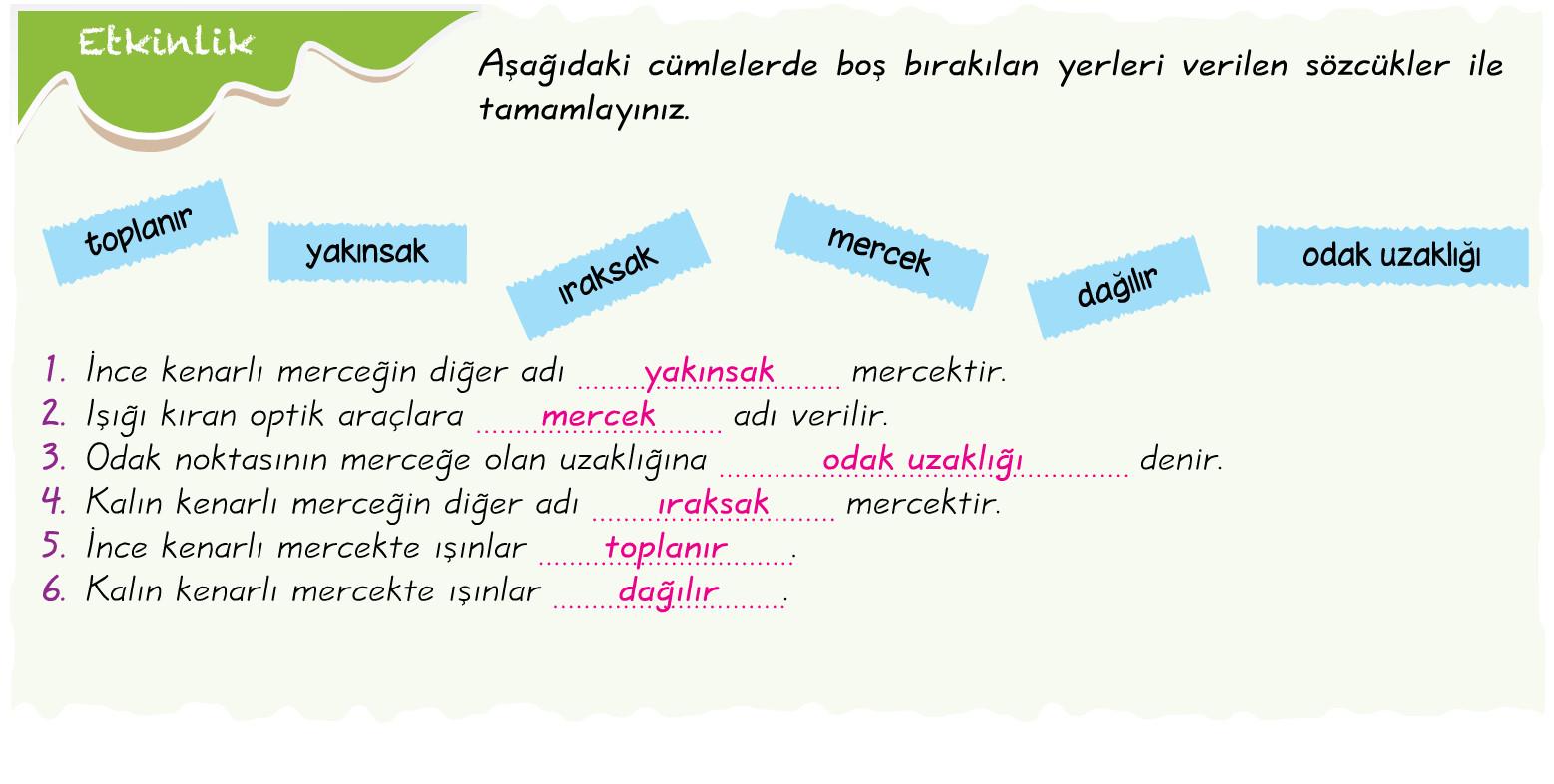 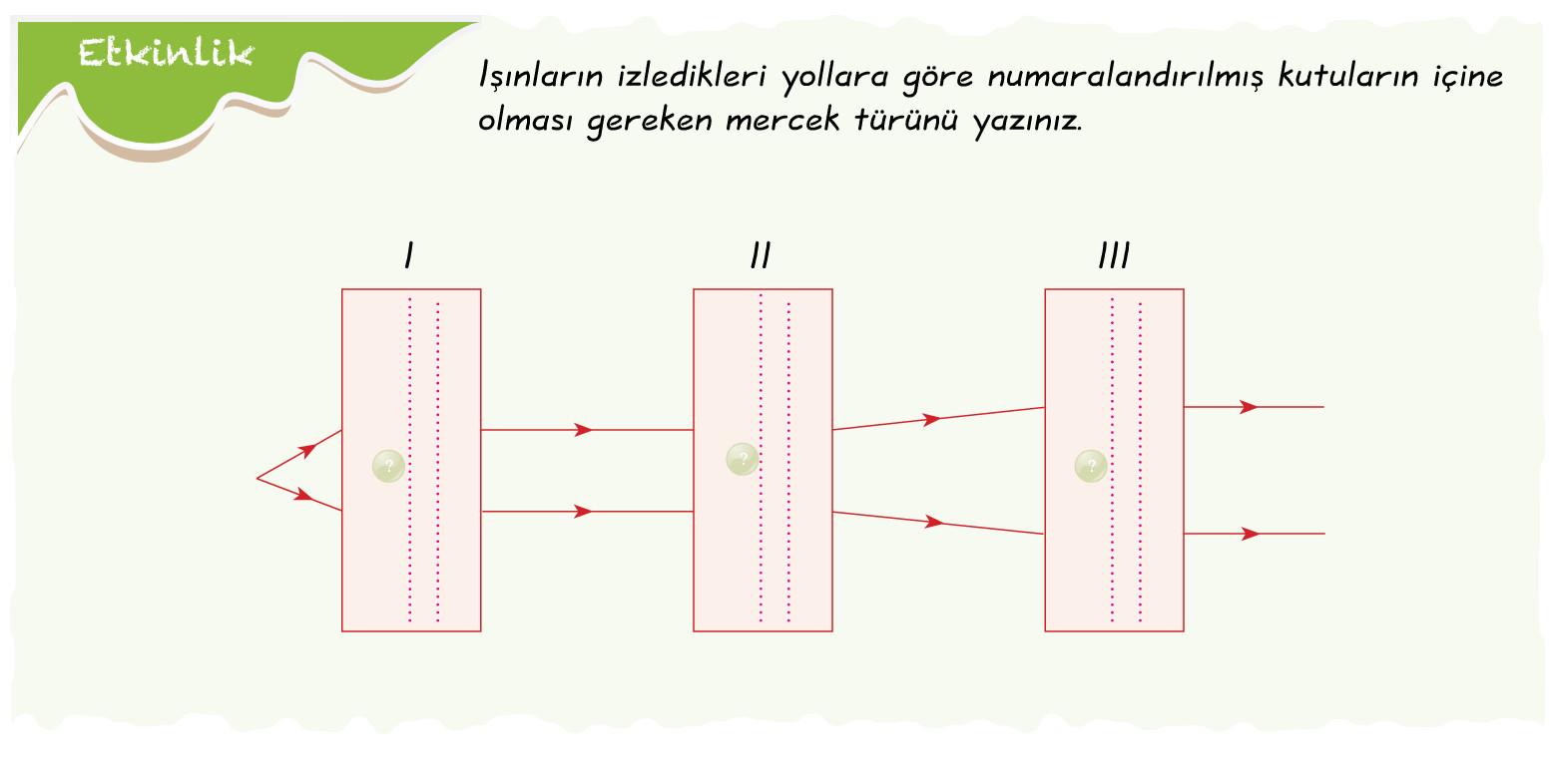 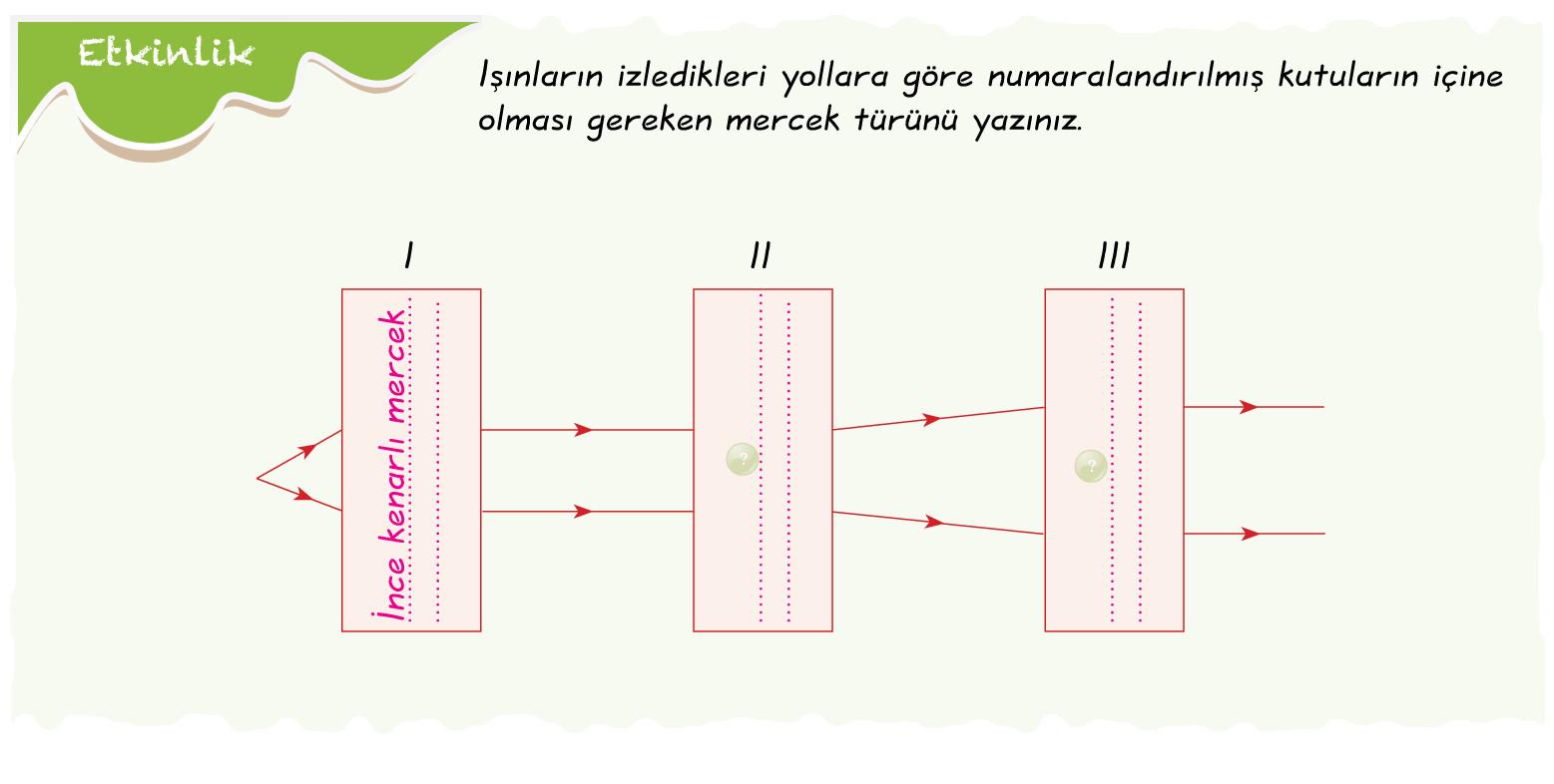 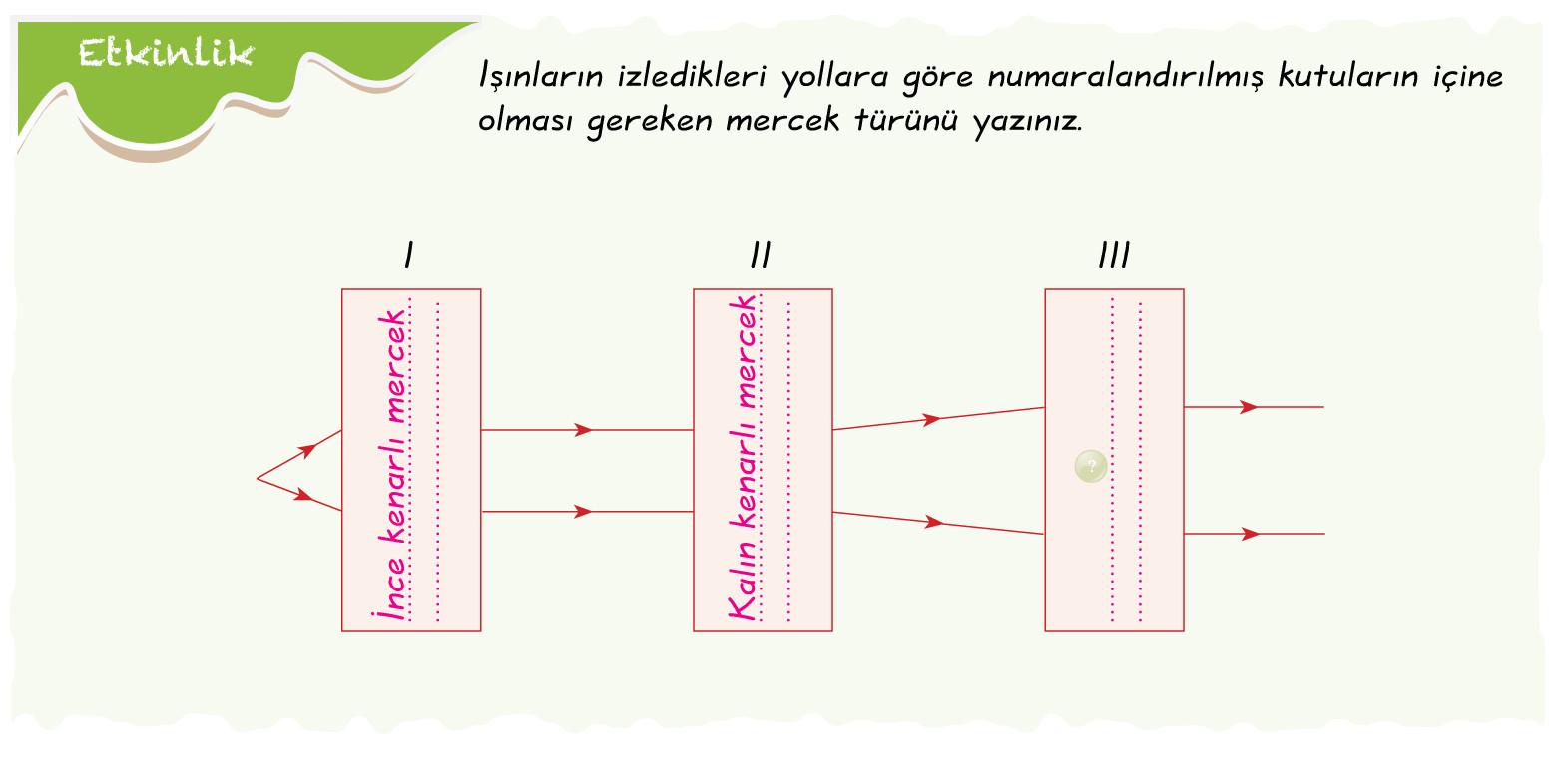 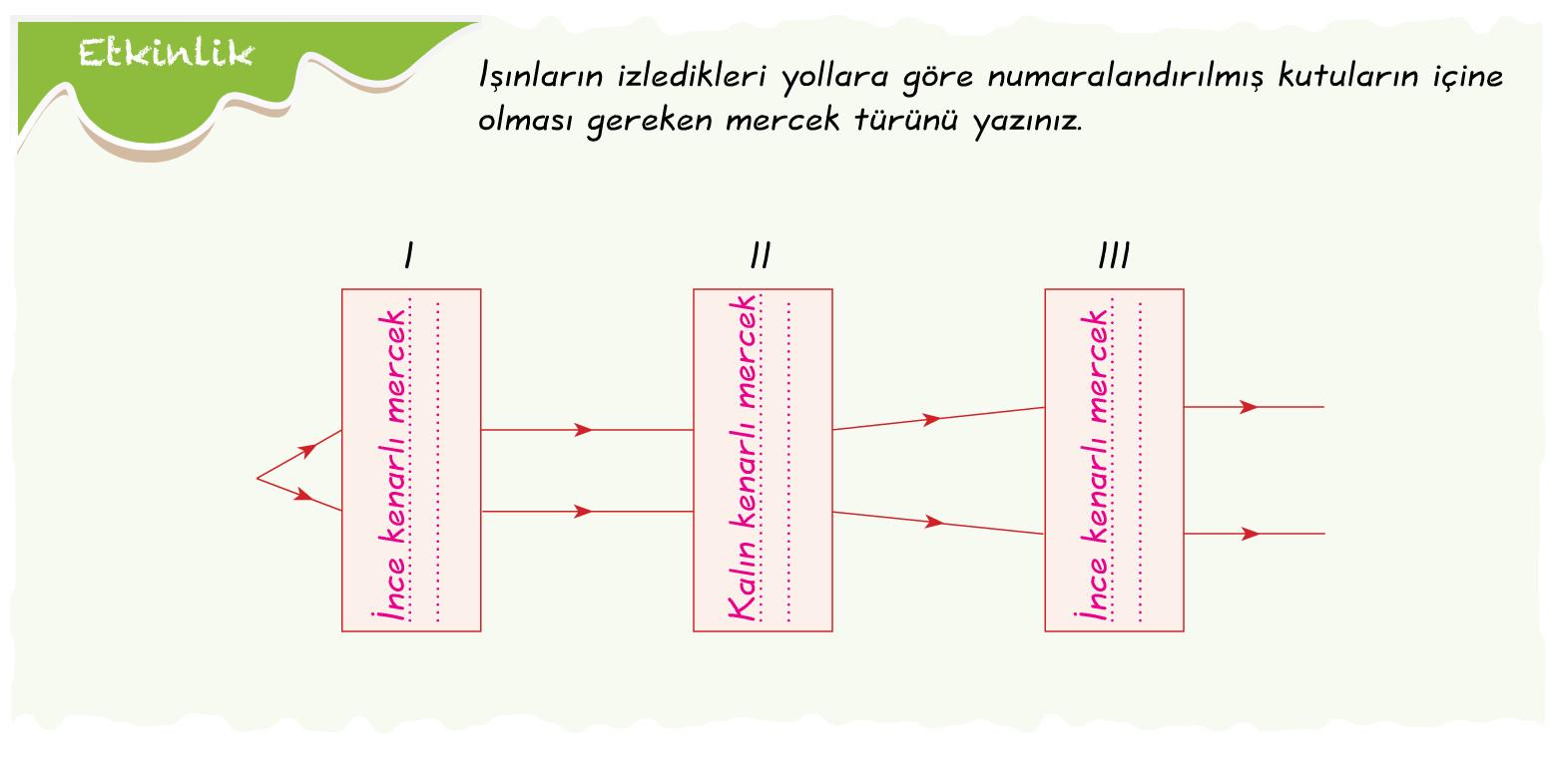 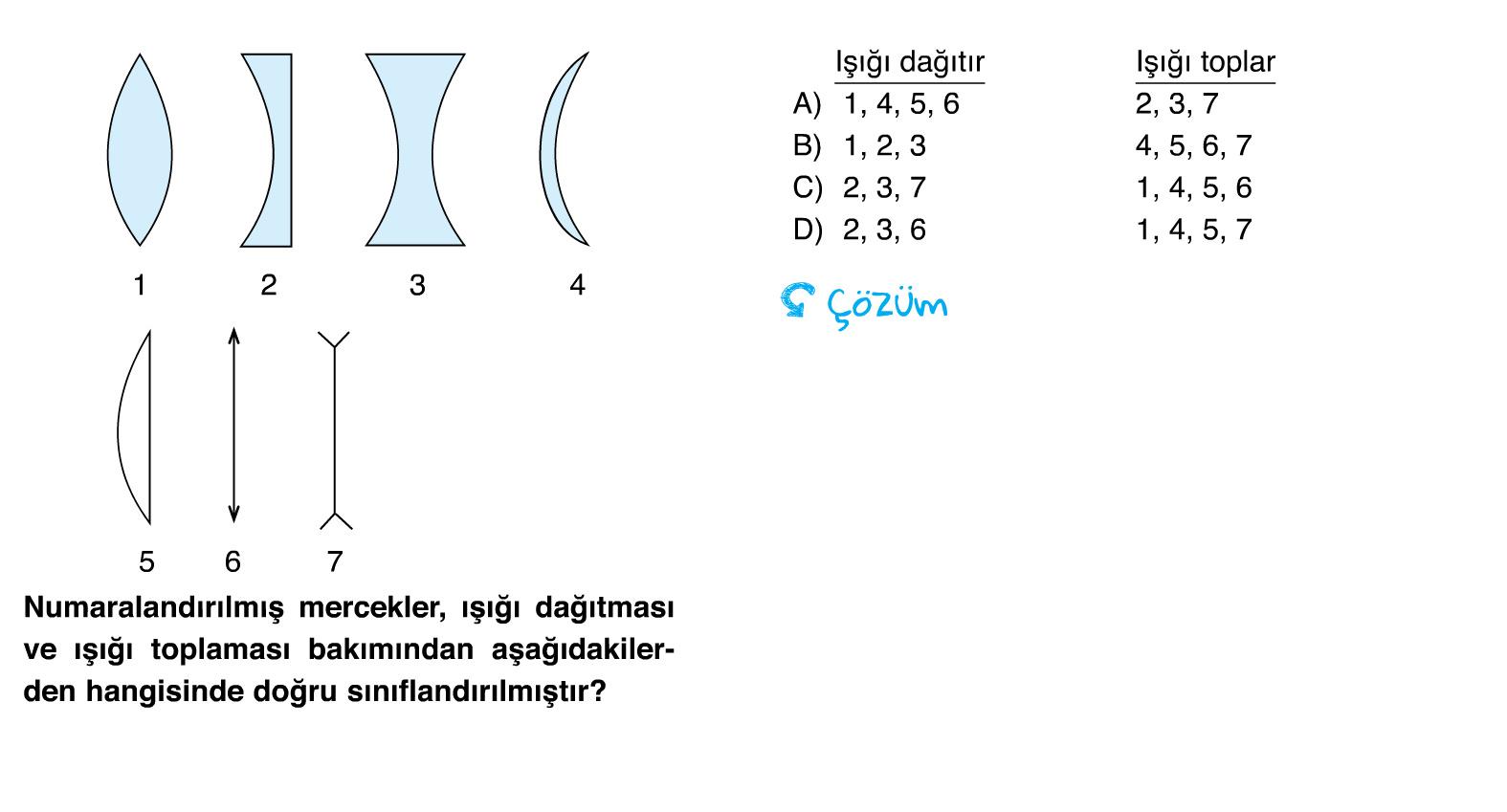 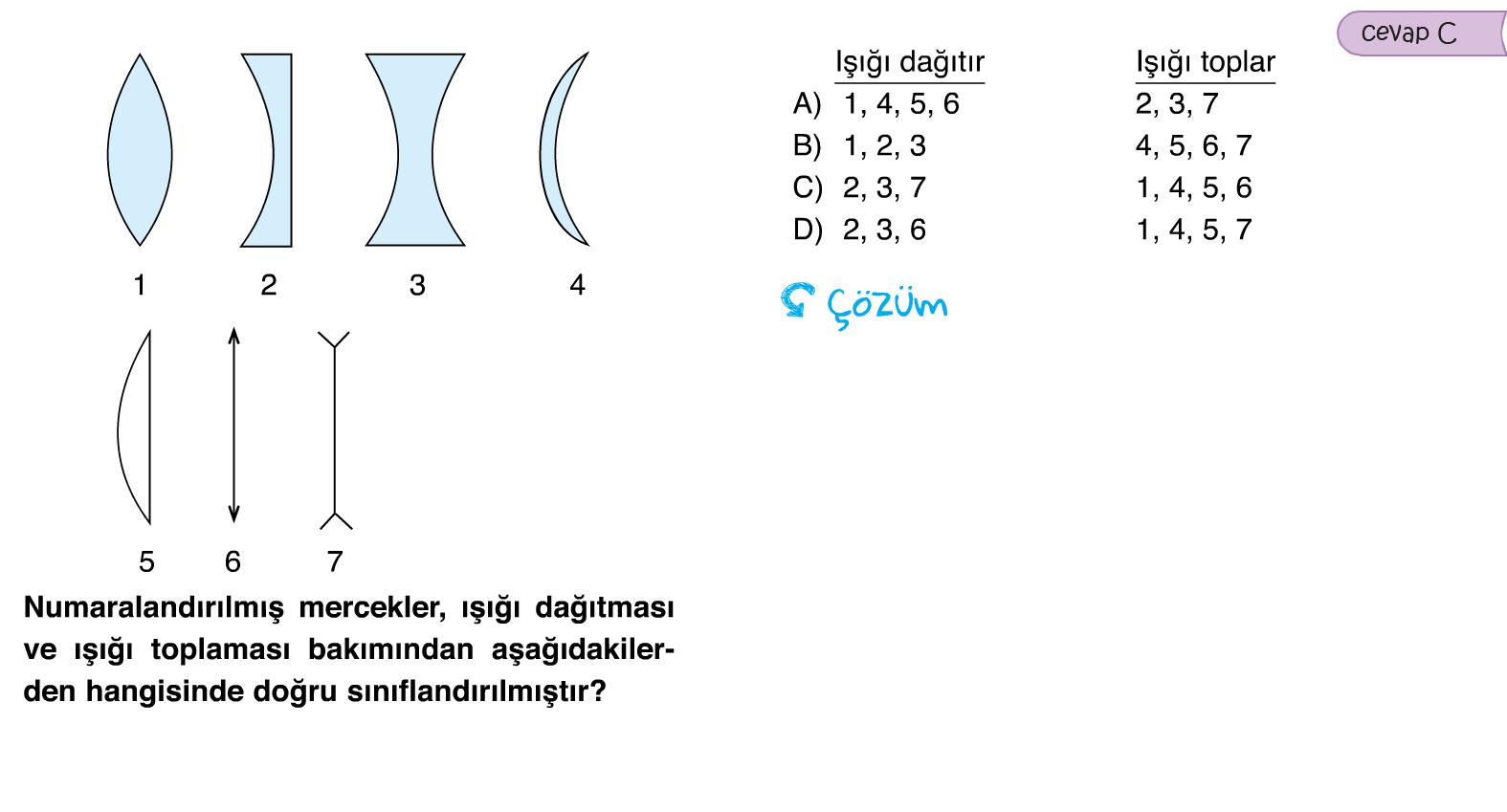 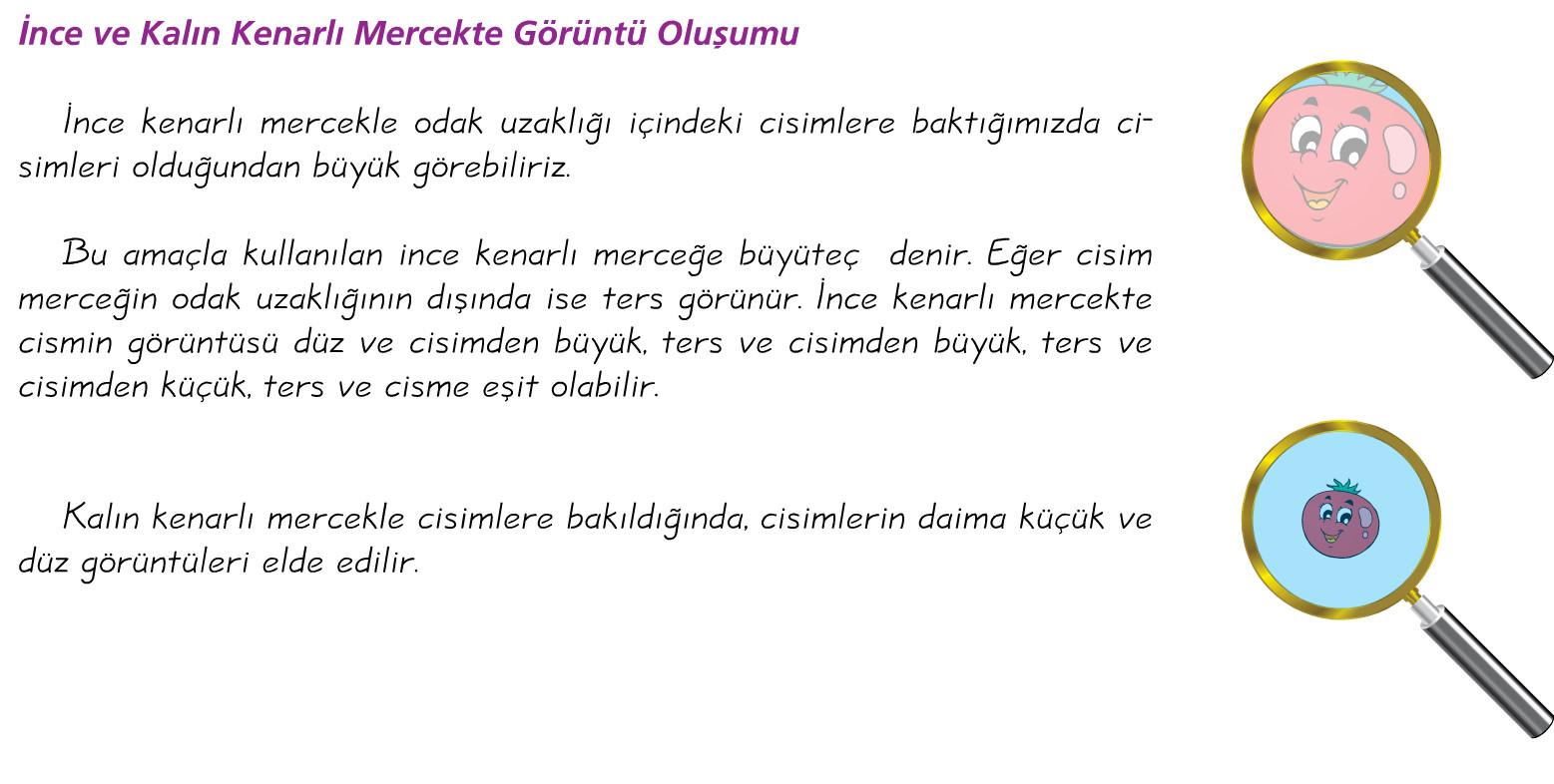 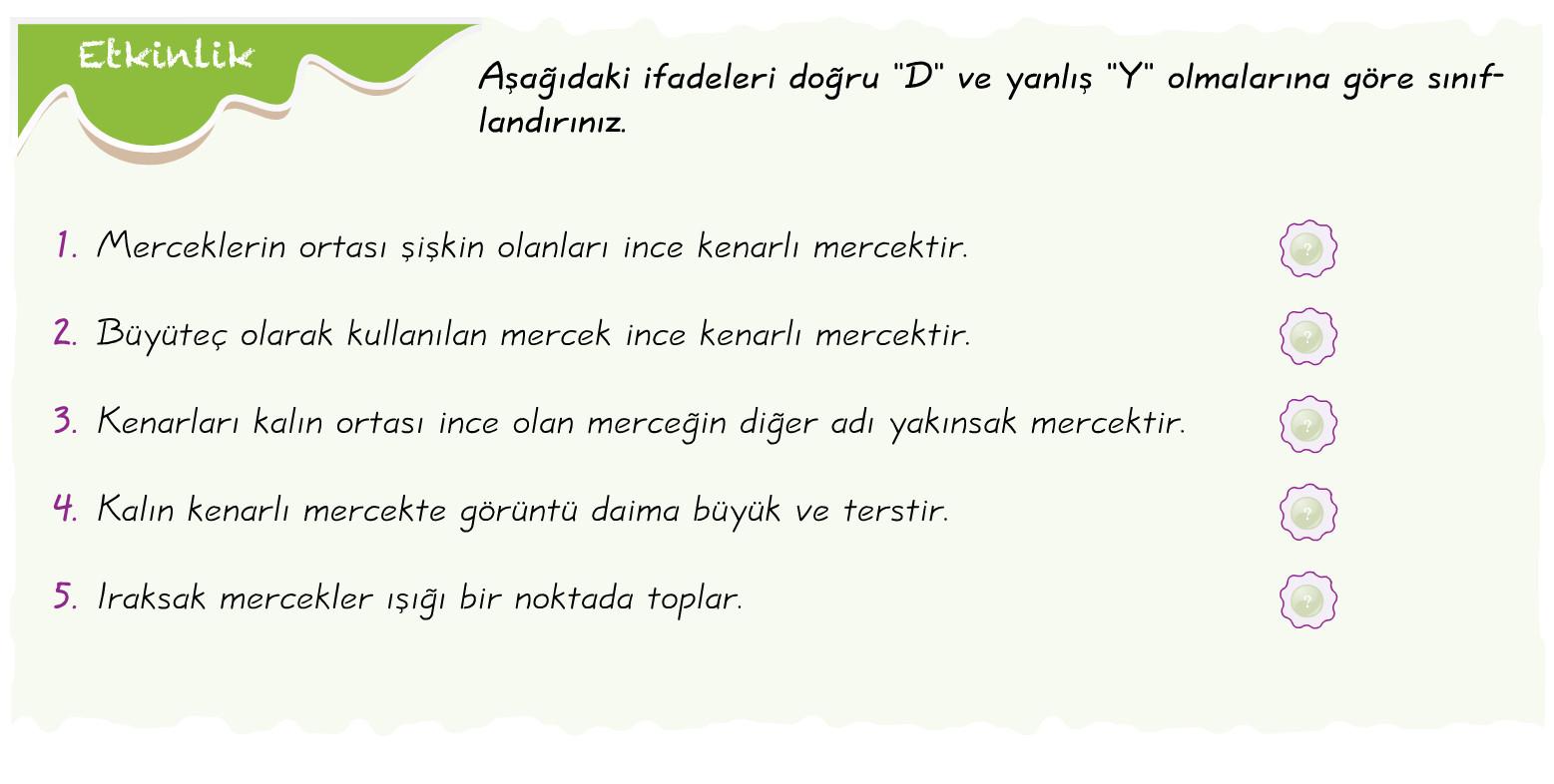 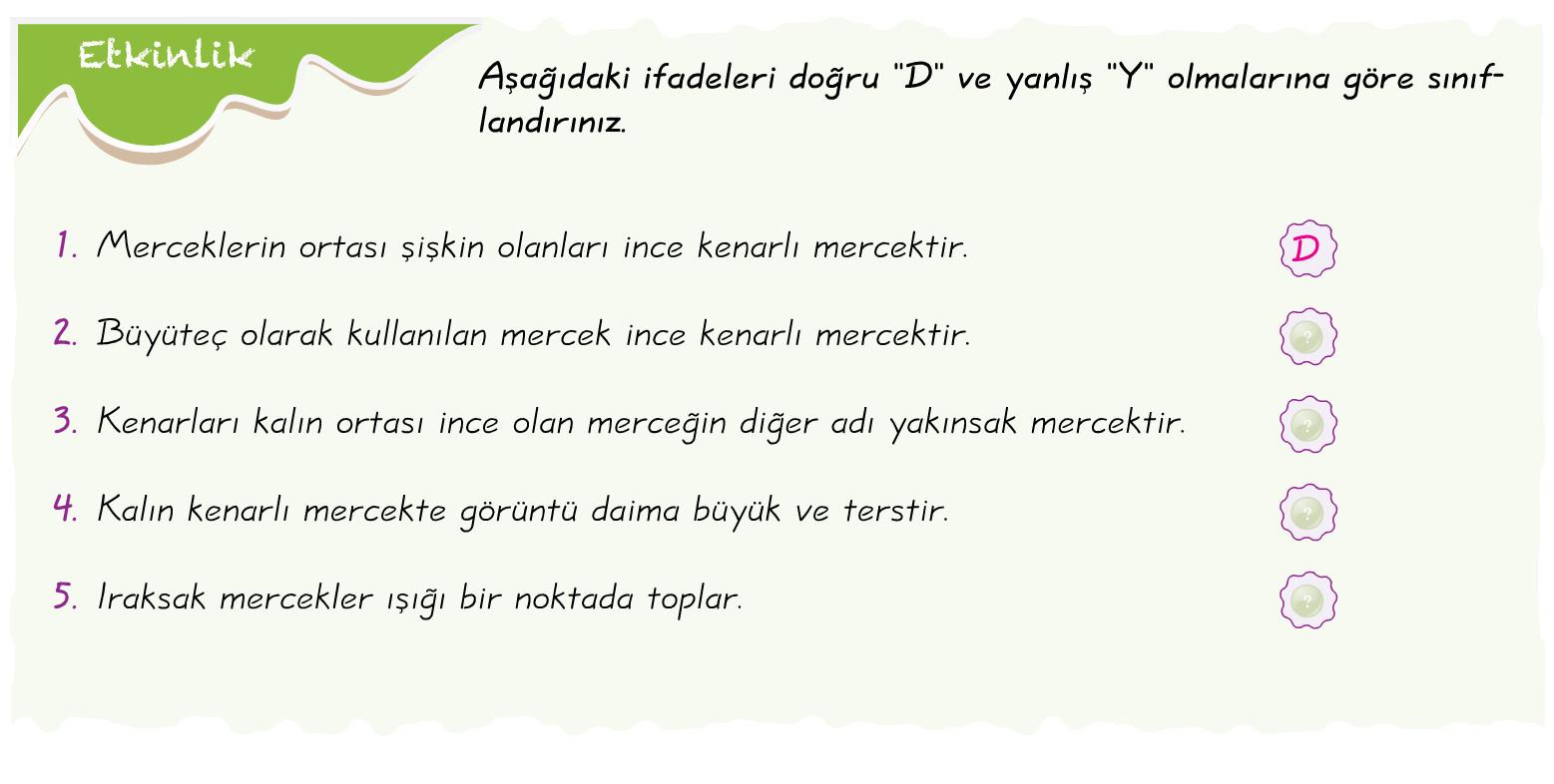 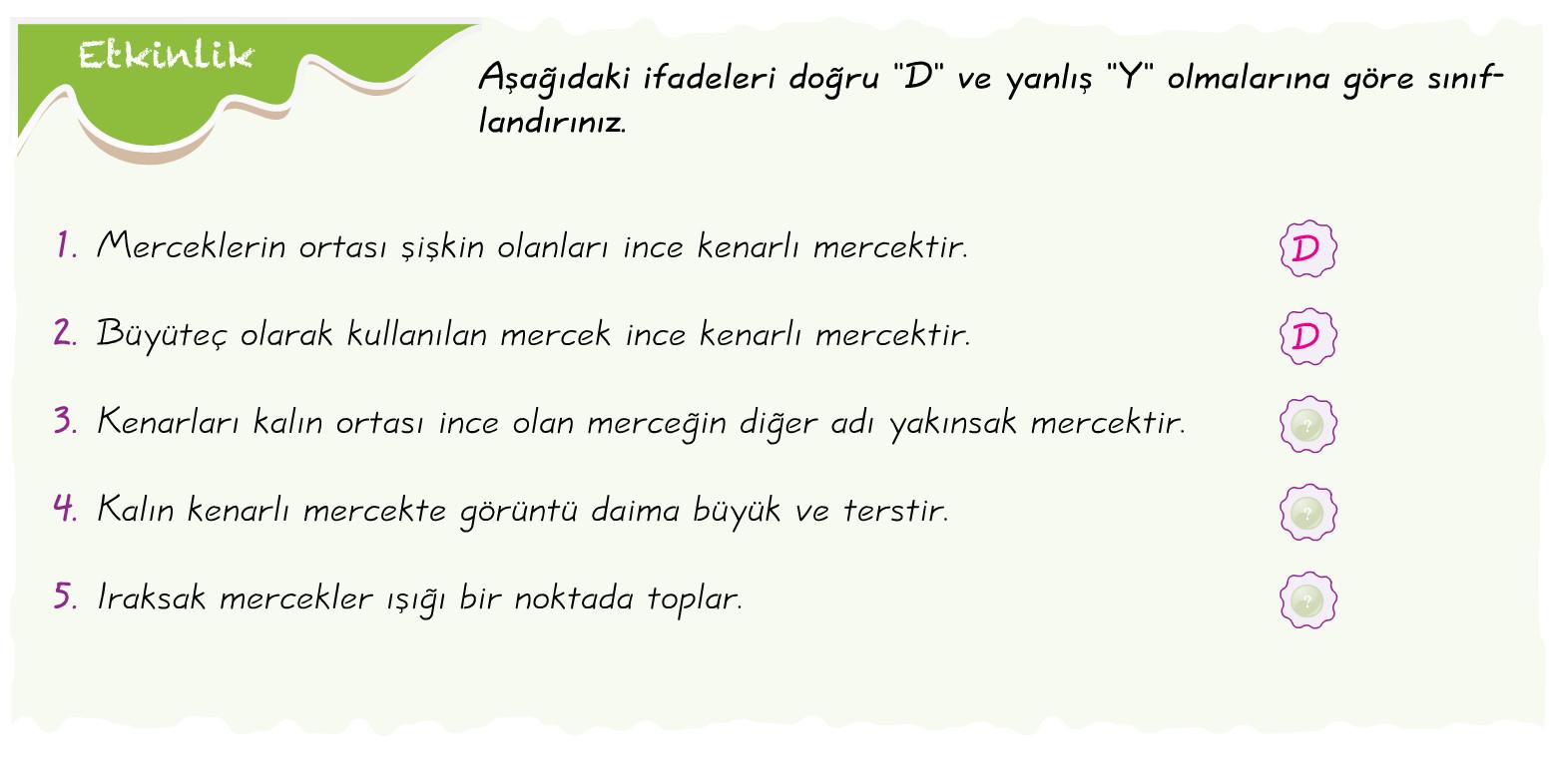 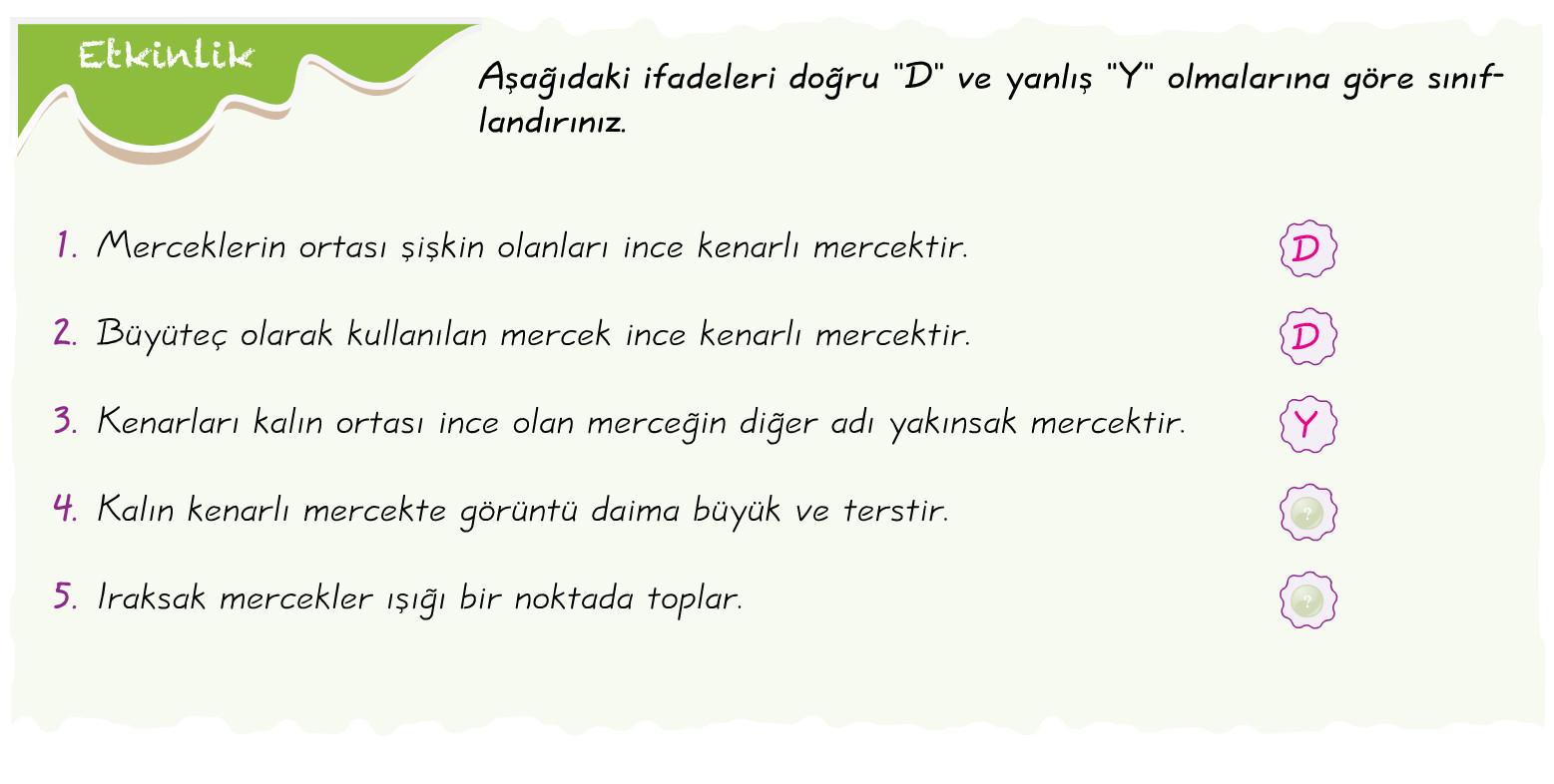 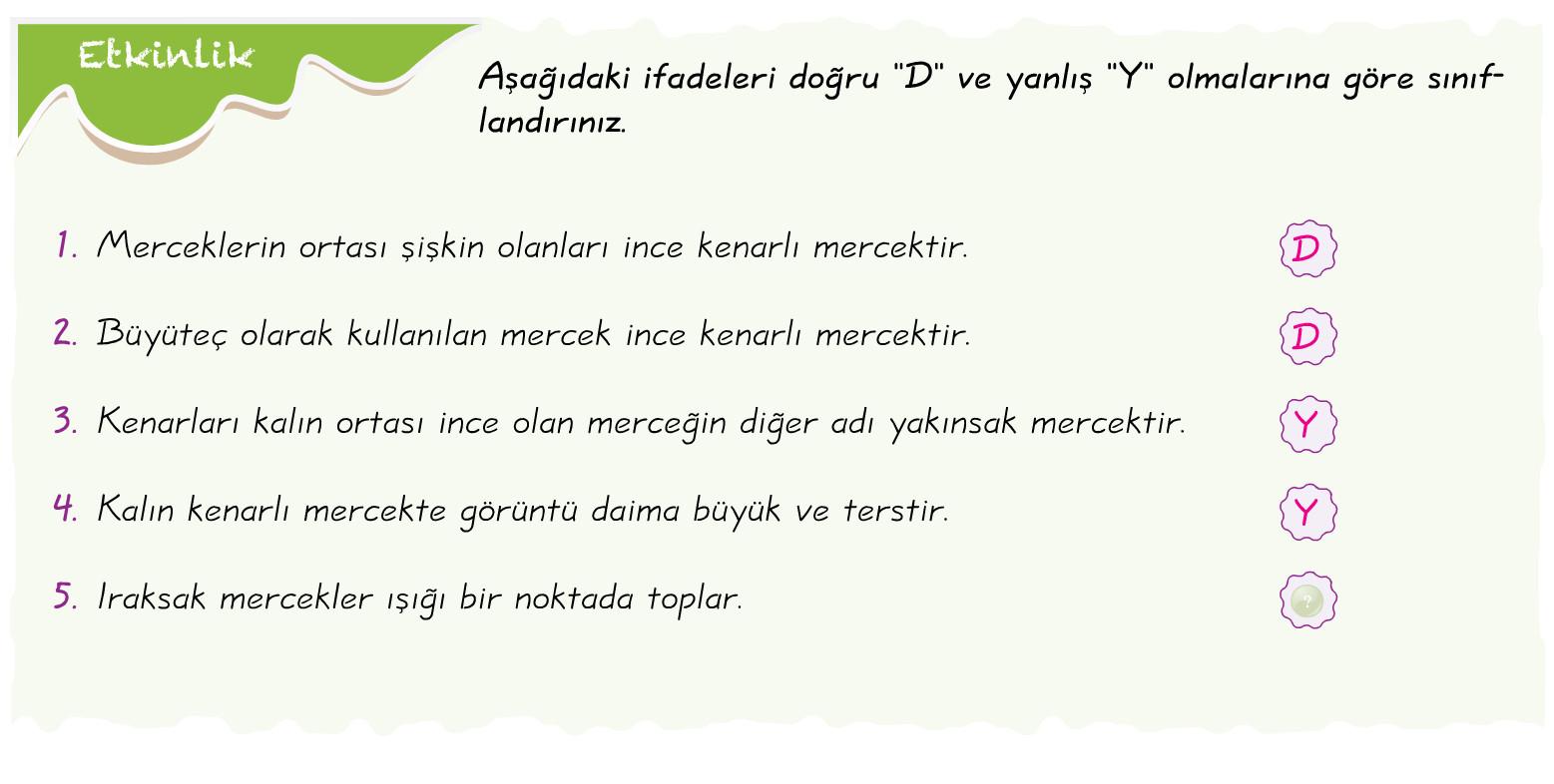 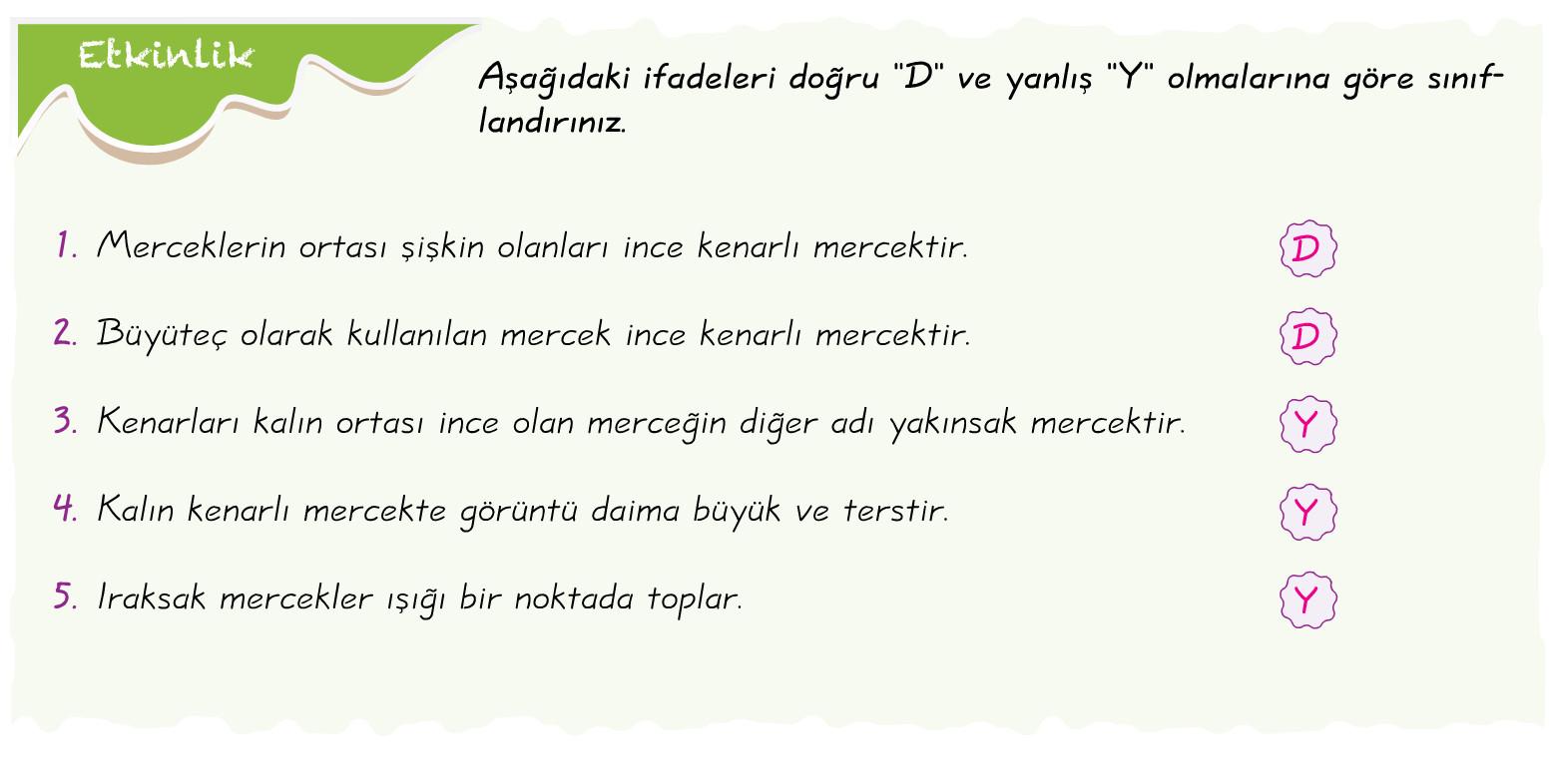 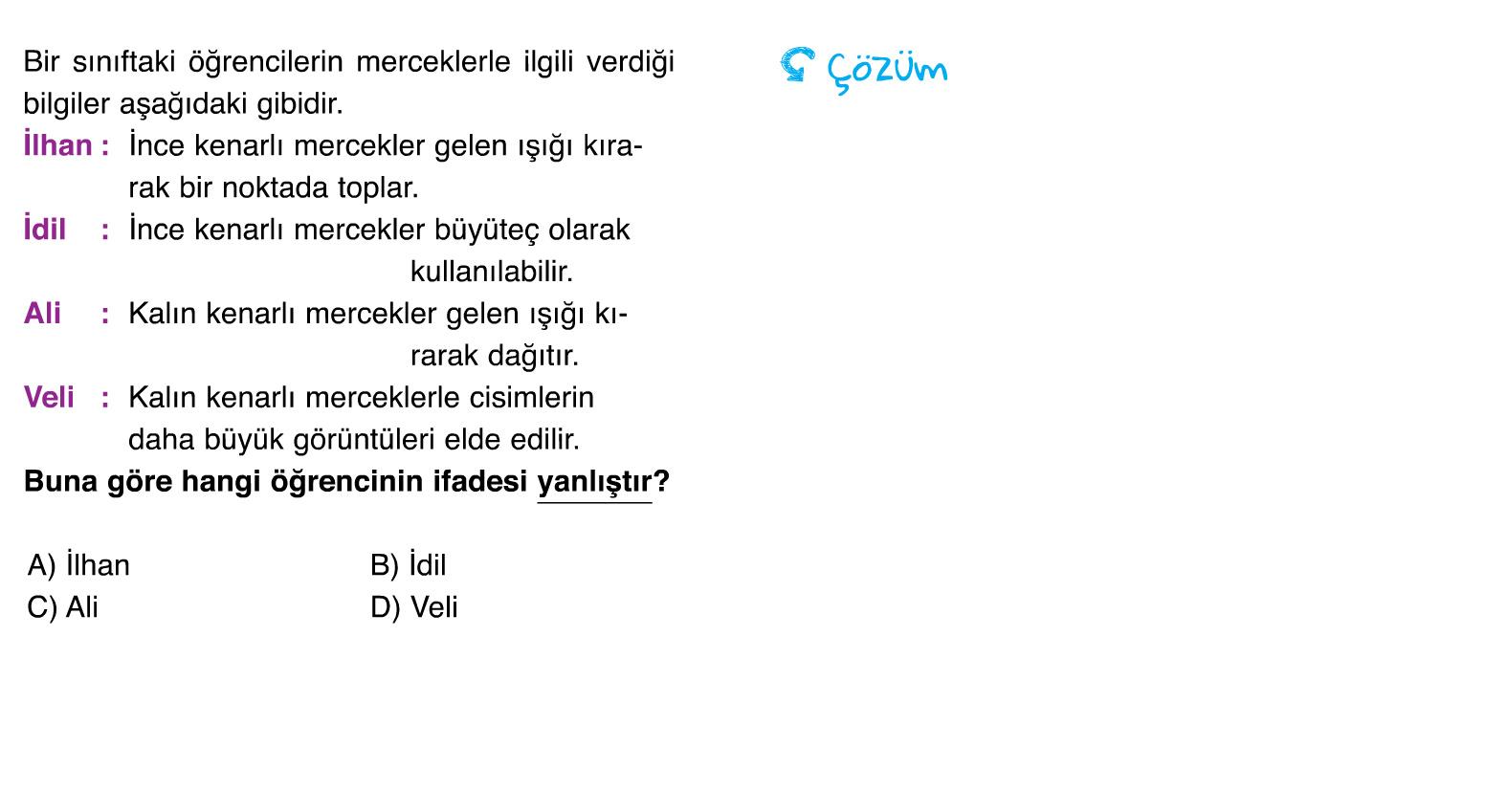 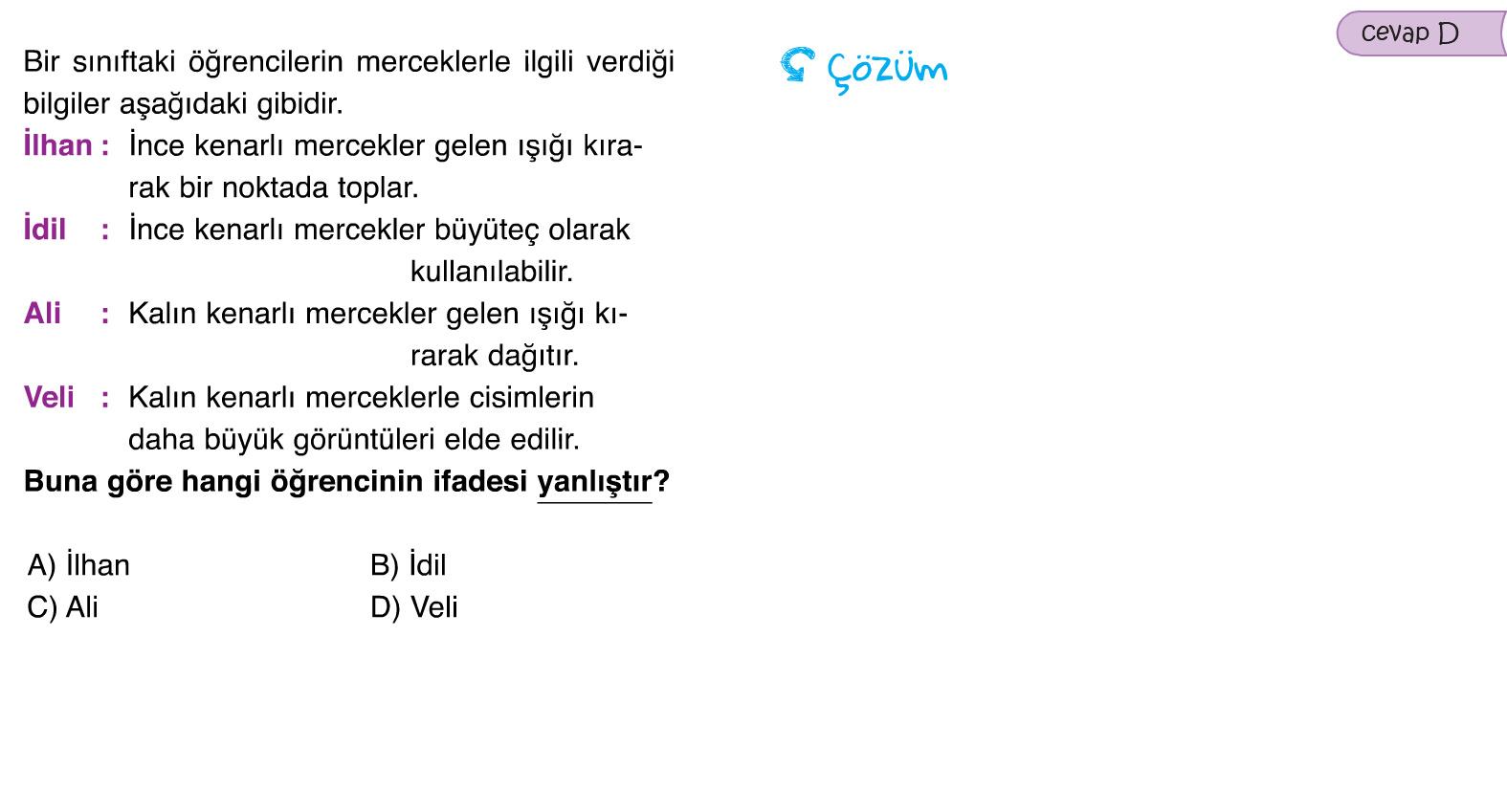 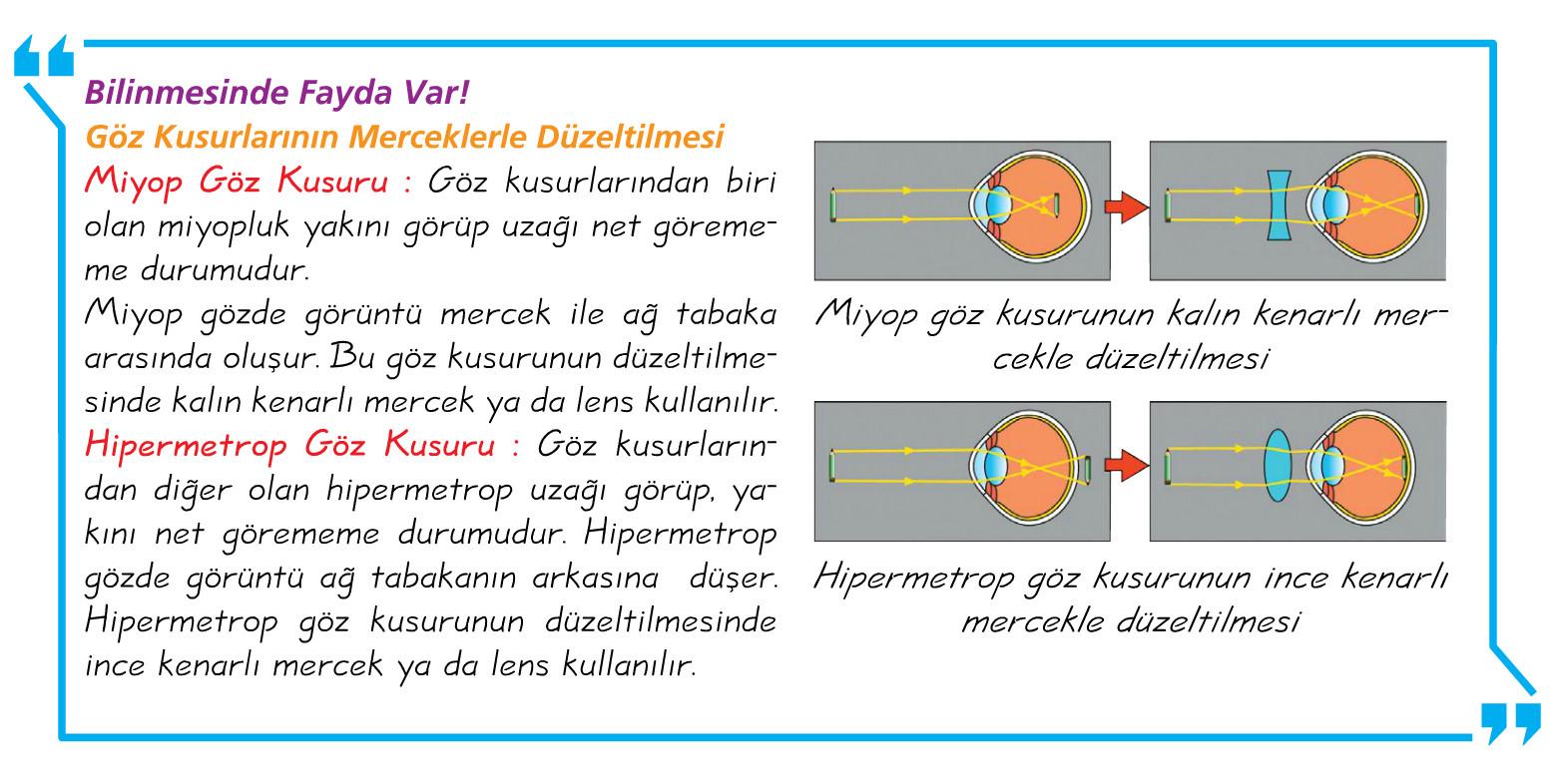 (kontak lens)
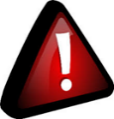 Astigmat göz kusuru da merceklerle düzeltilir.
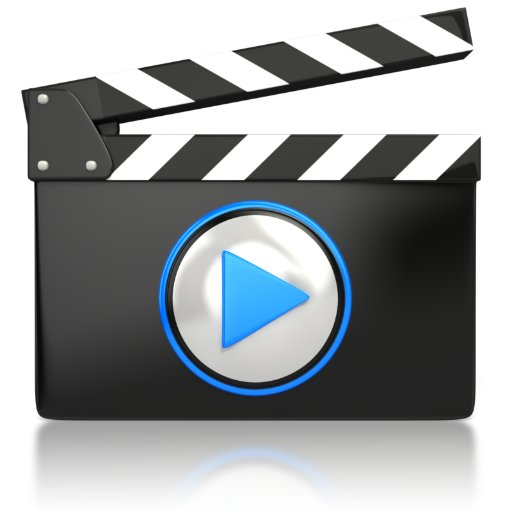 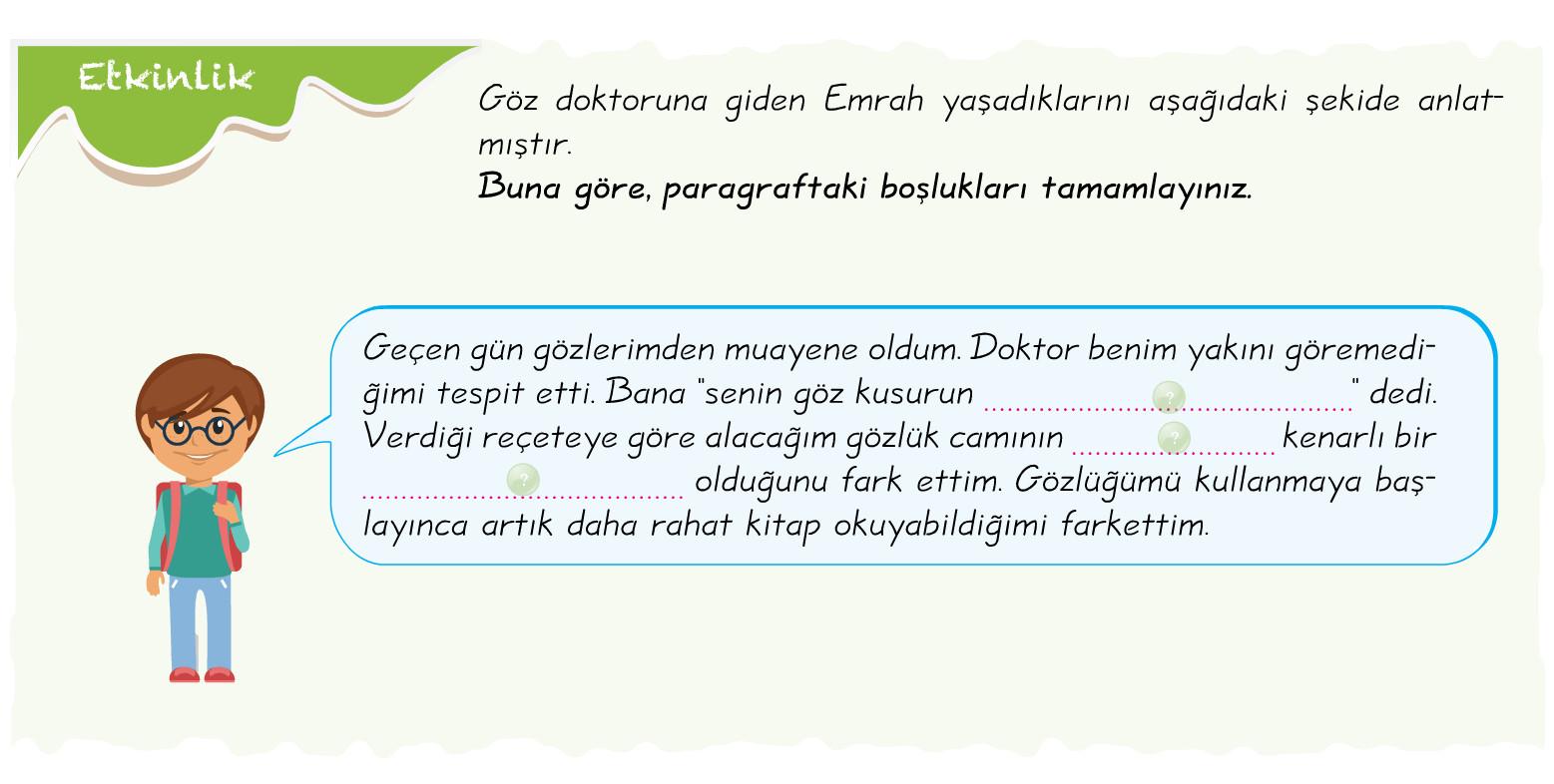 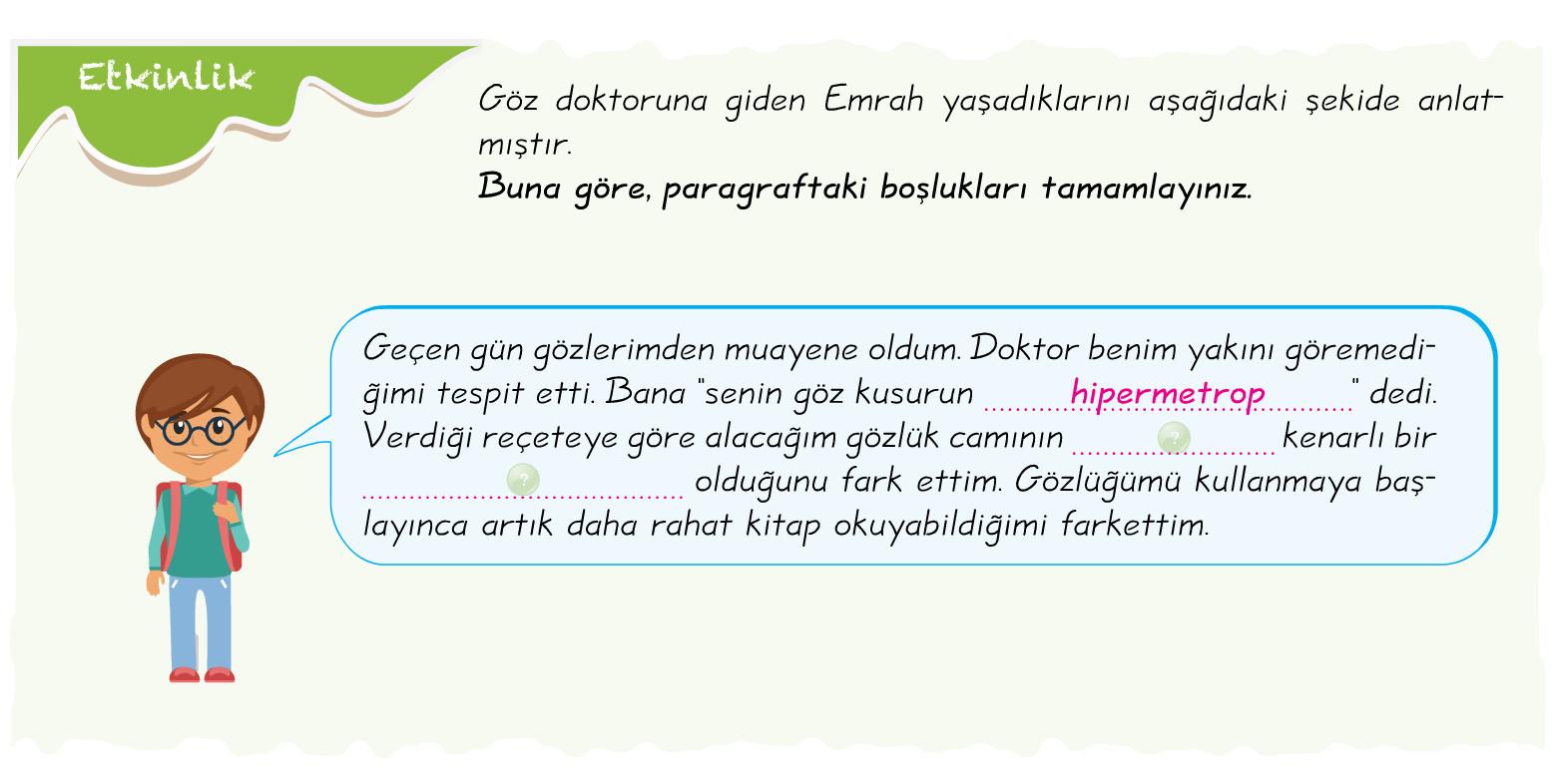 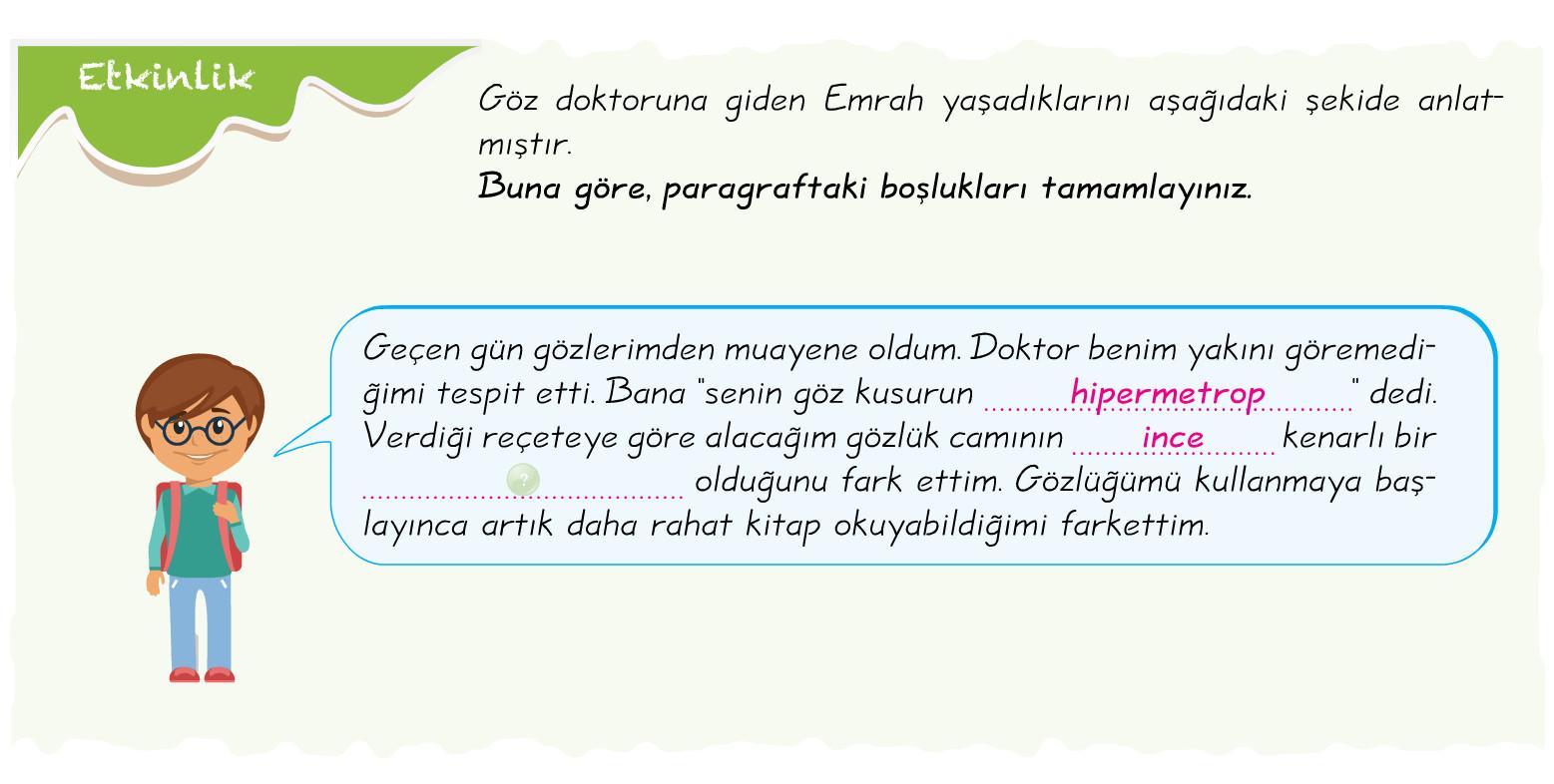 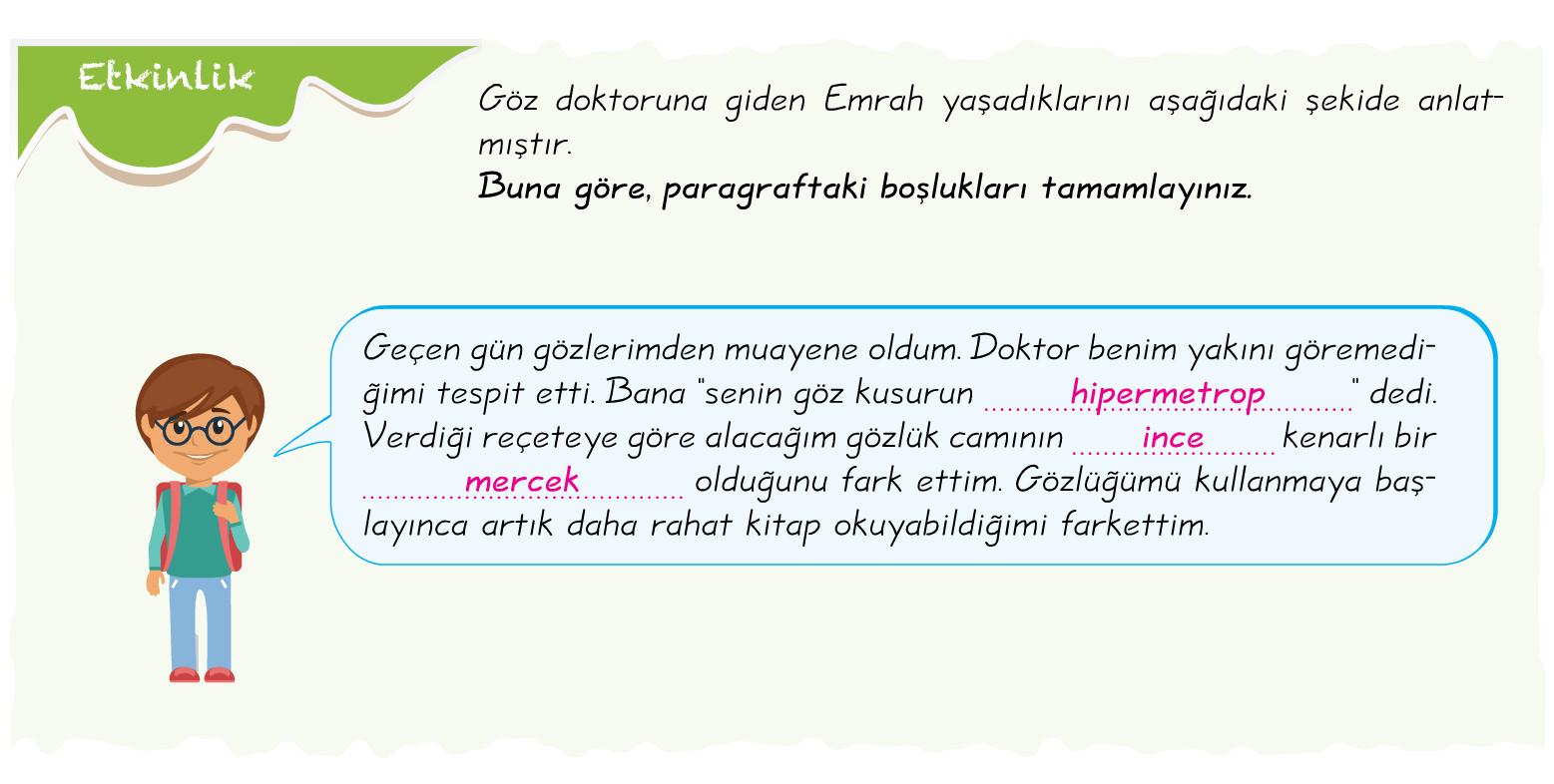 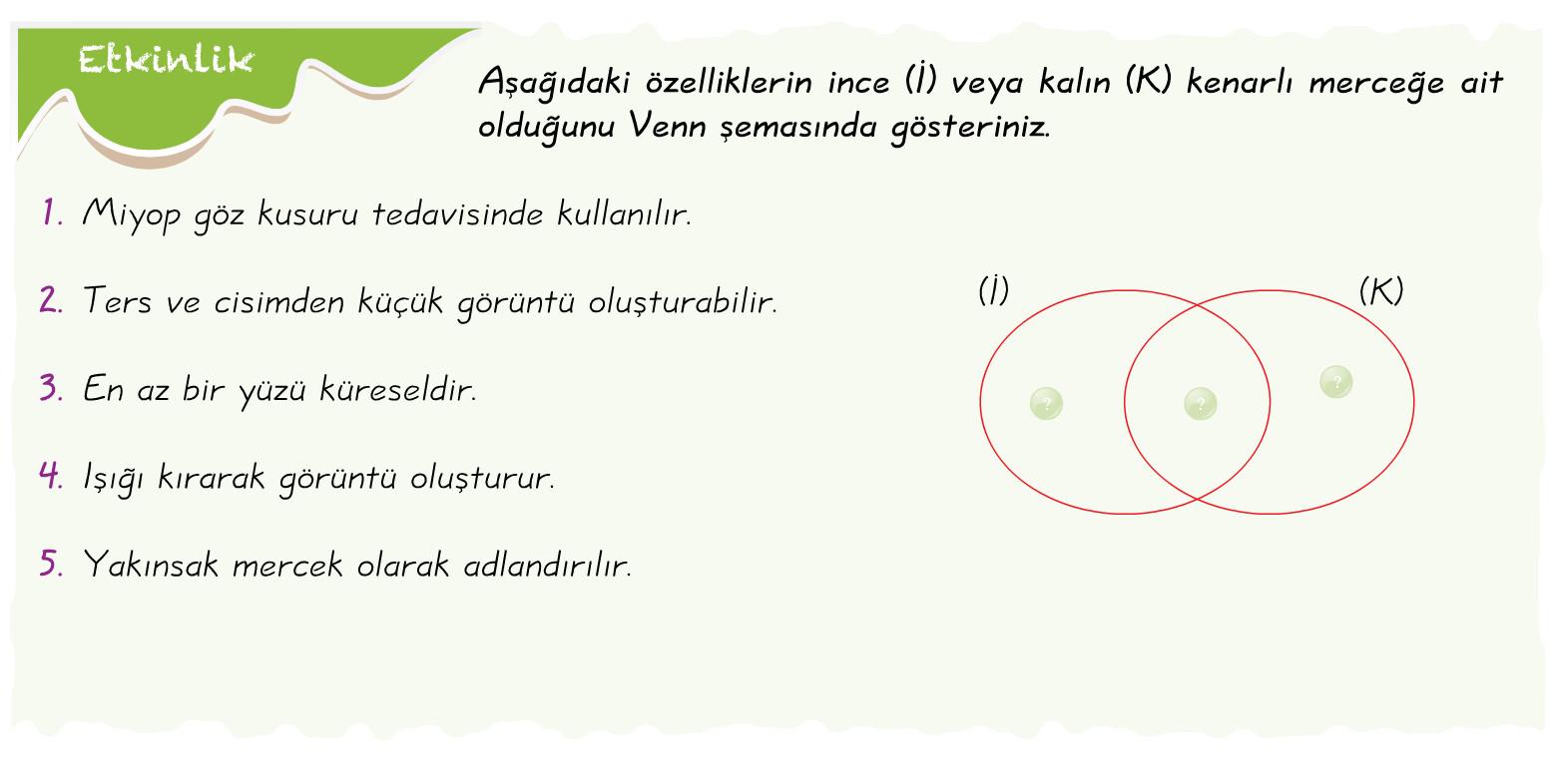 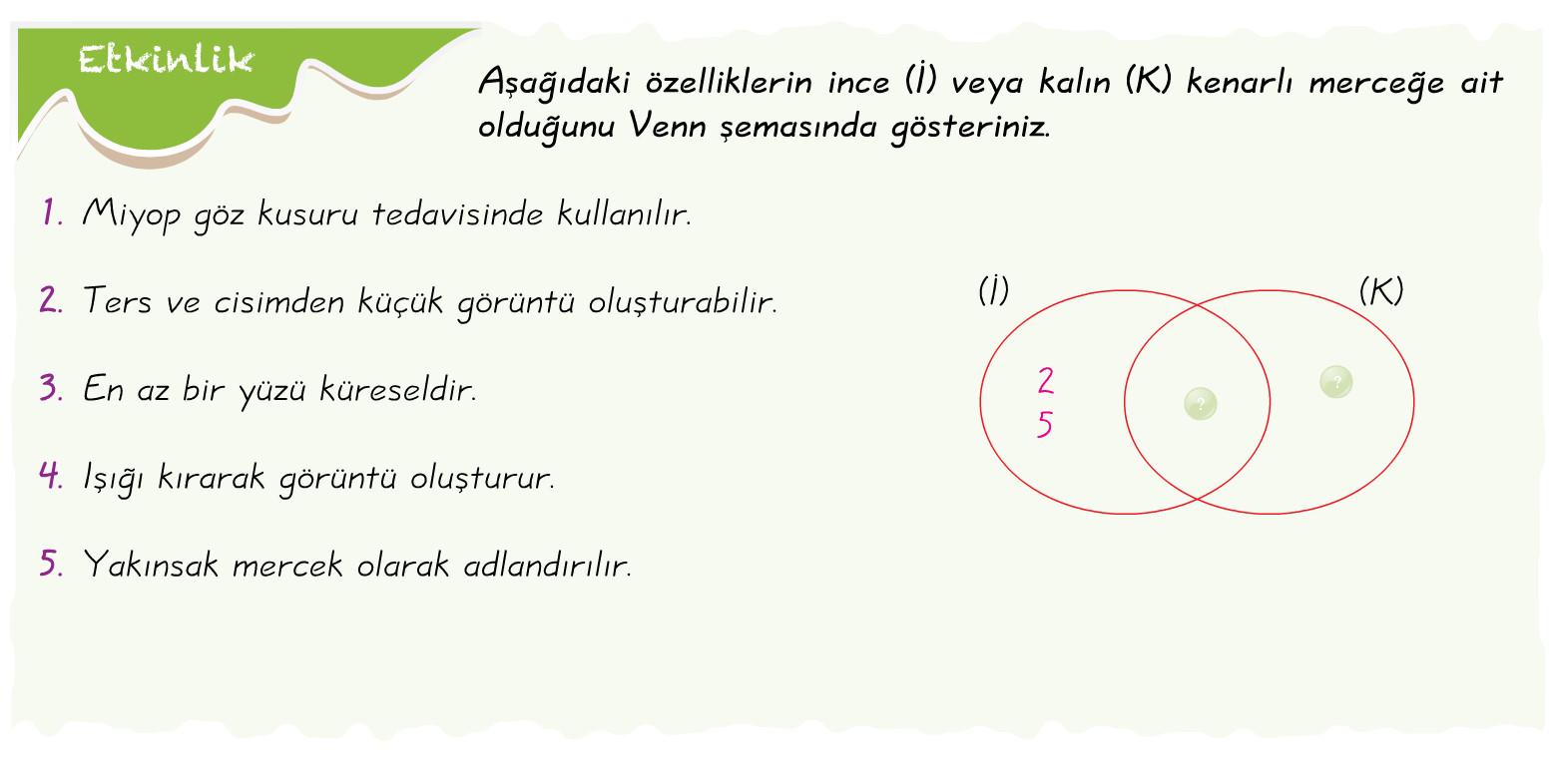 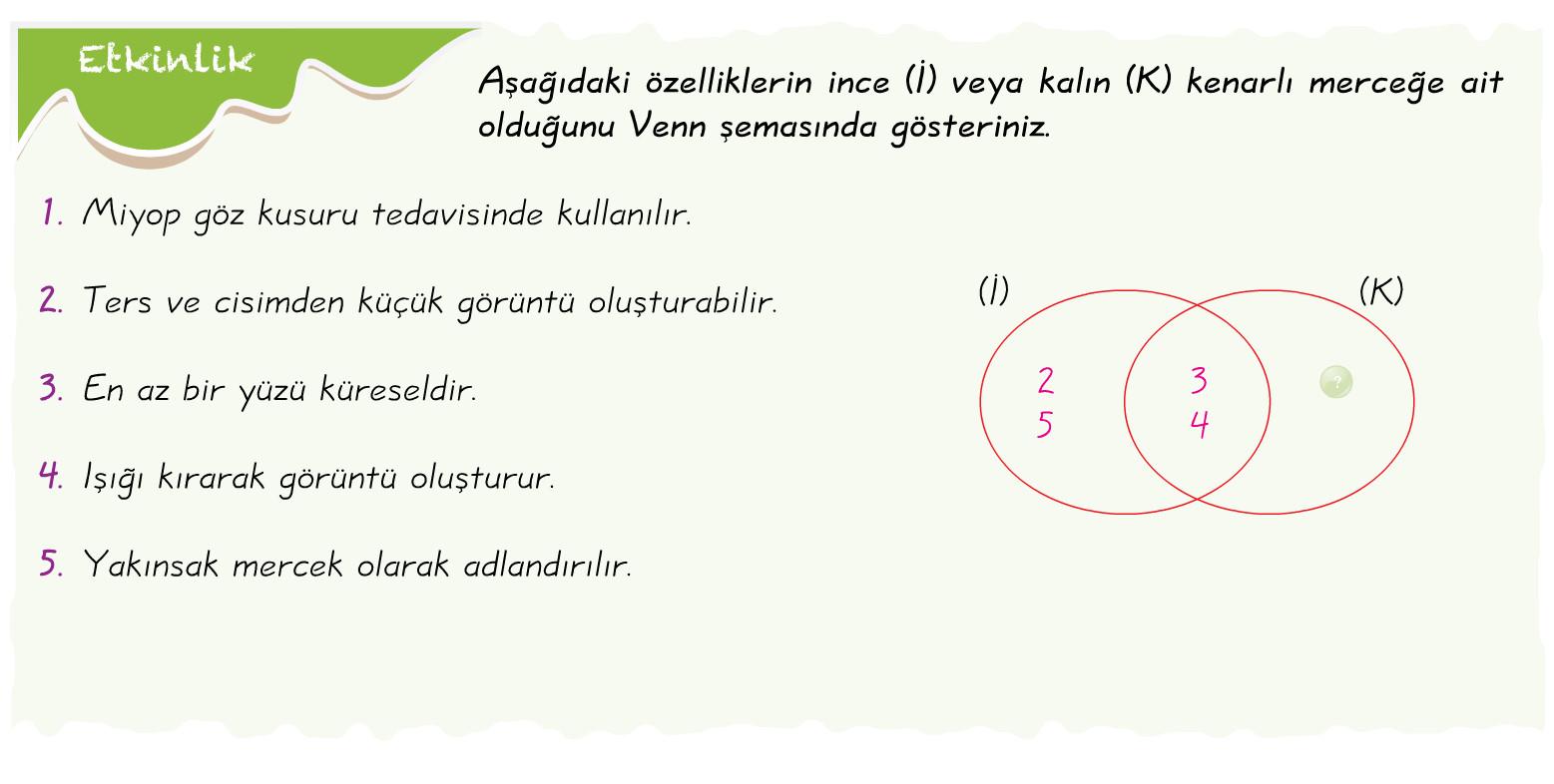 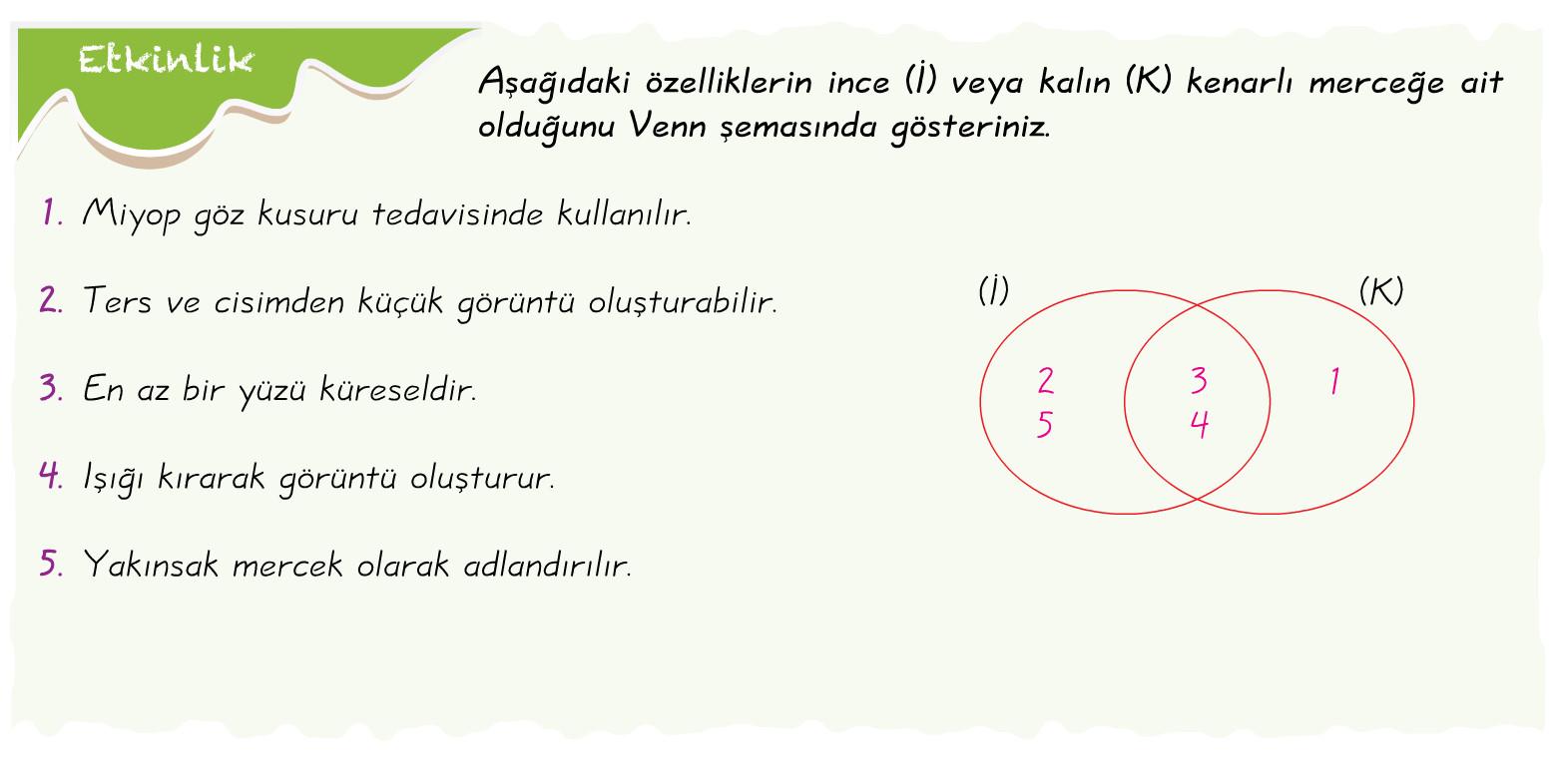 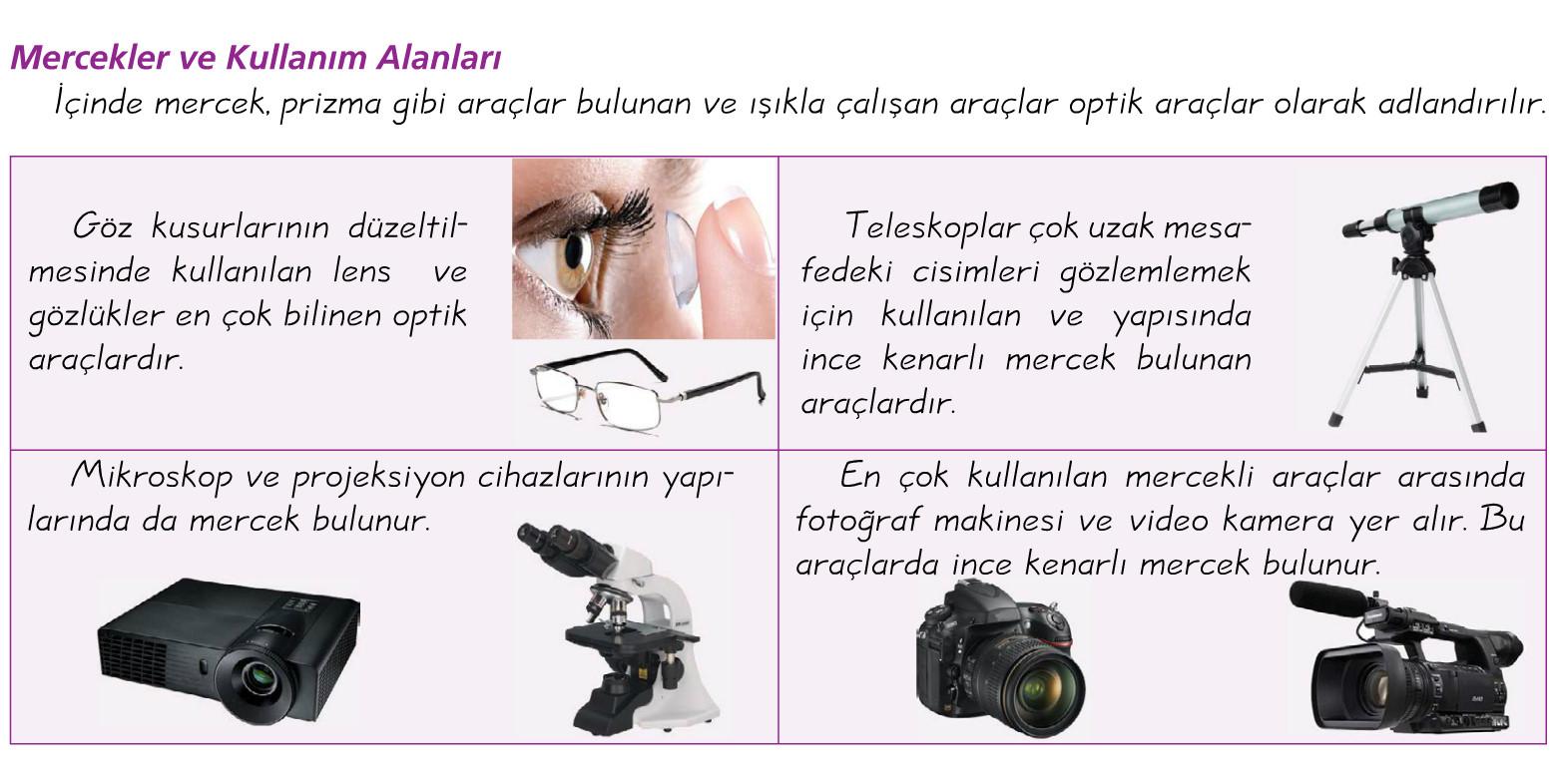 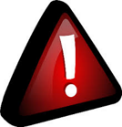 Dürbün ve deniz fenerinde de mercekler kullanılmaktadır.
Deniz fenerinde ışık ışınlarını dağıtmak için kalın kenarlı mercek kullanılır.
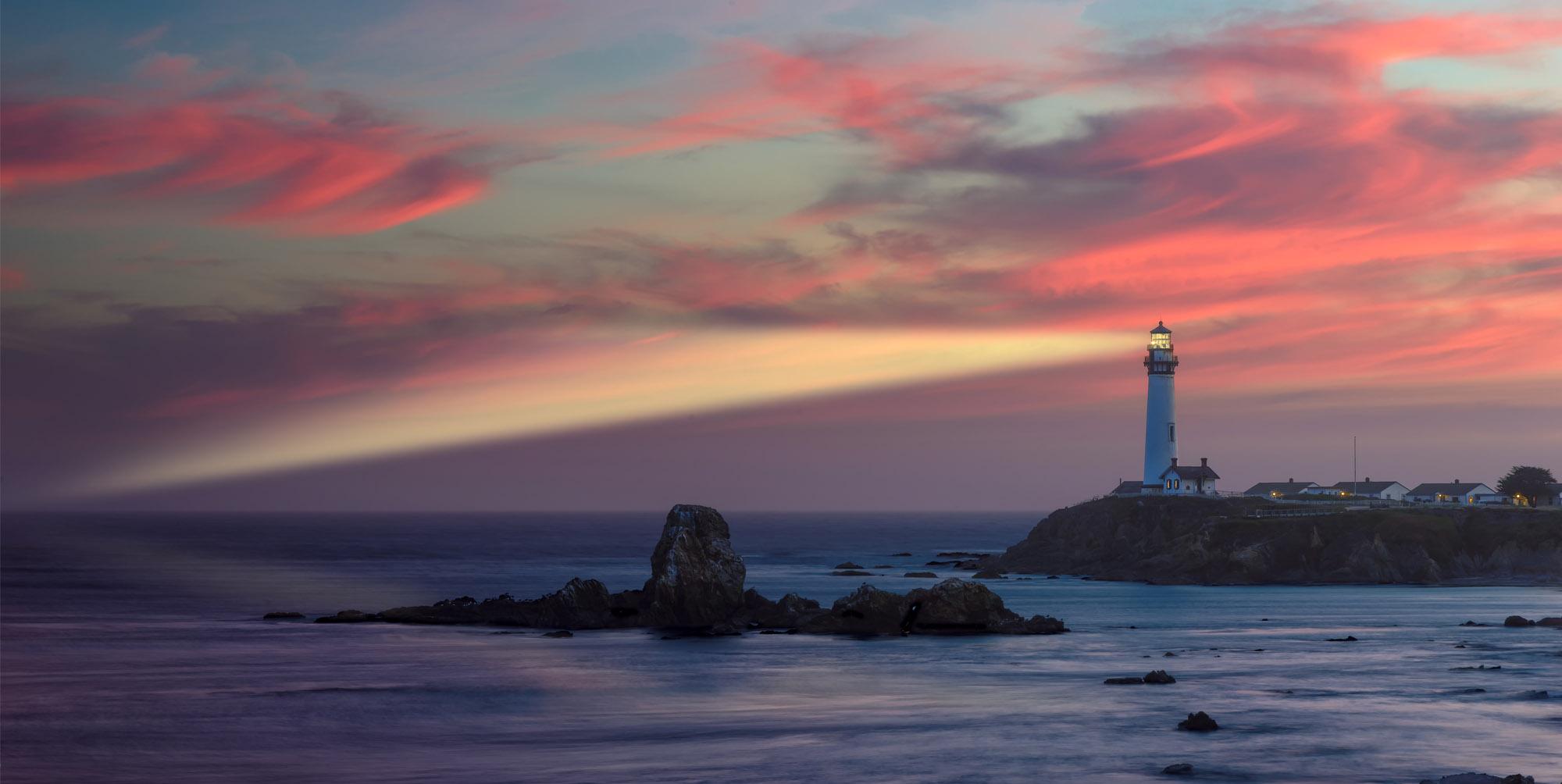 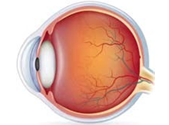 İnce kenarlı mercek, gözün yapısında bulunur. Gözün yapısındaki ince kenarlı mercek cisimlerin görüntüsünü sarı benek üzerine düşürerek net görüntü oluşmasını sağlar.
Göz merceği
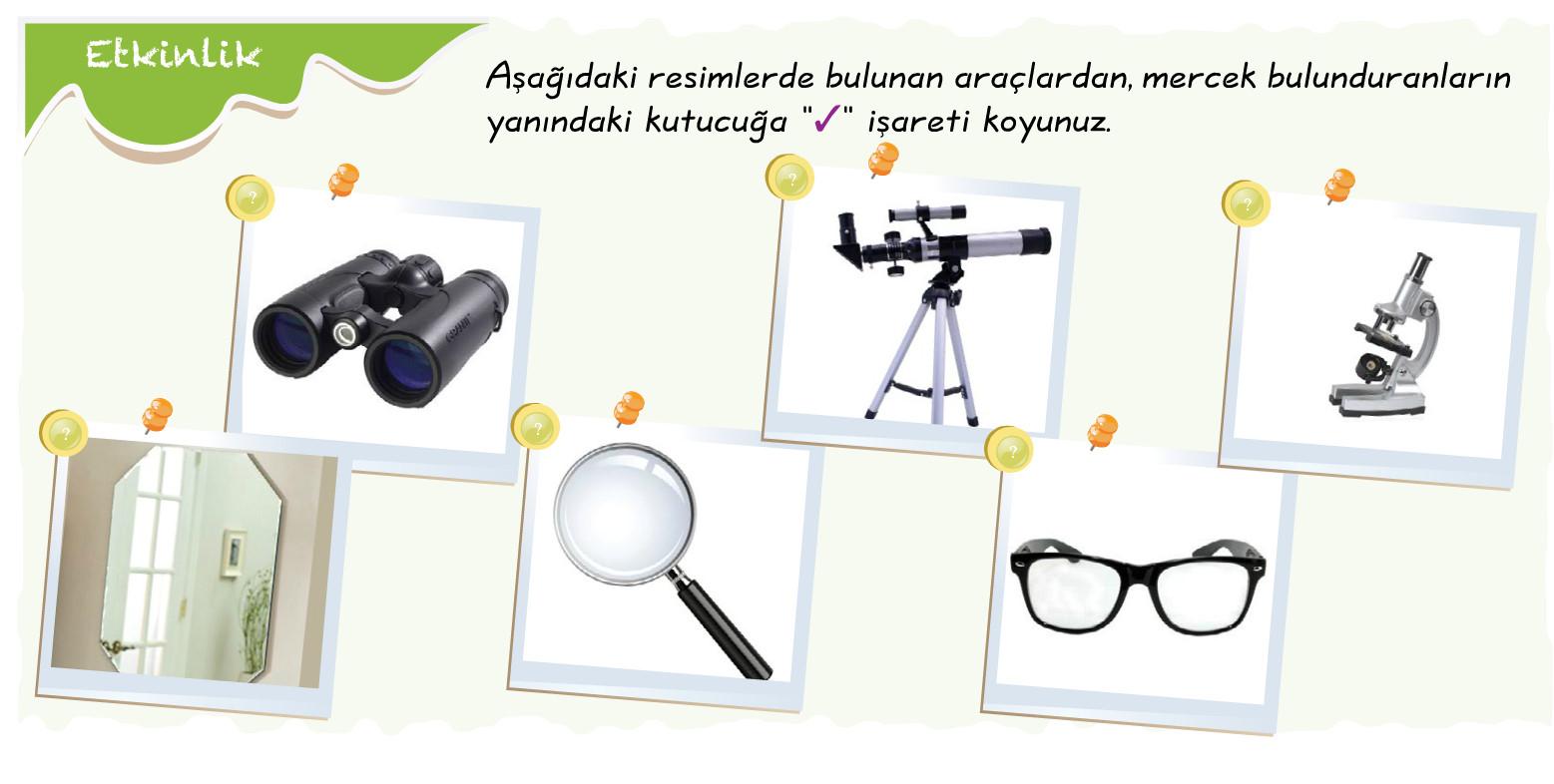 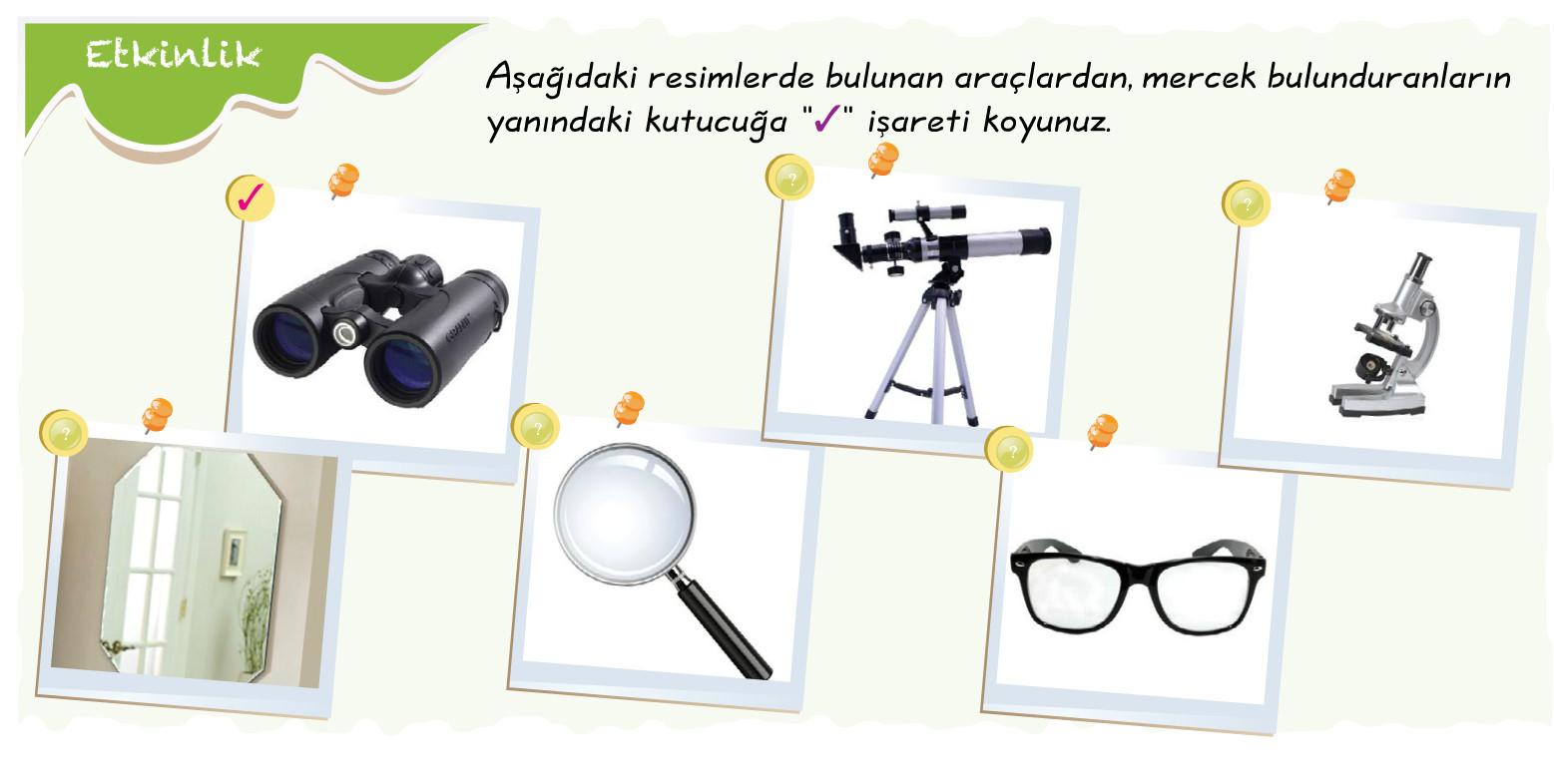 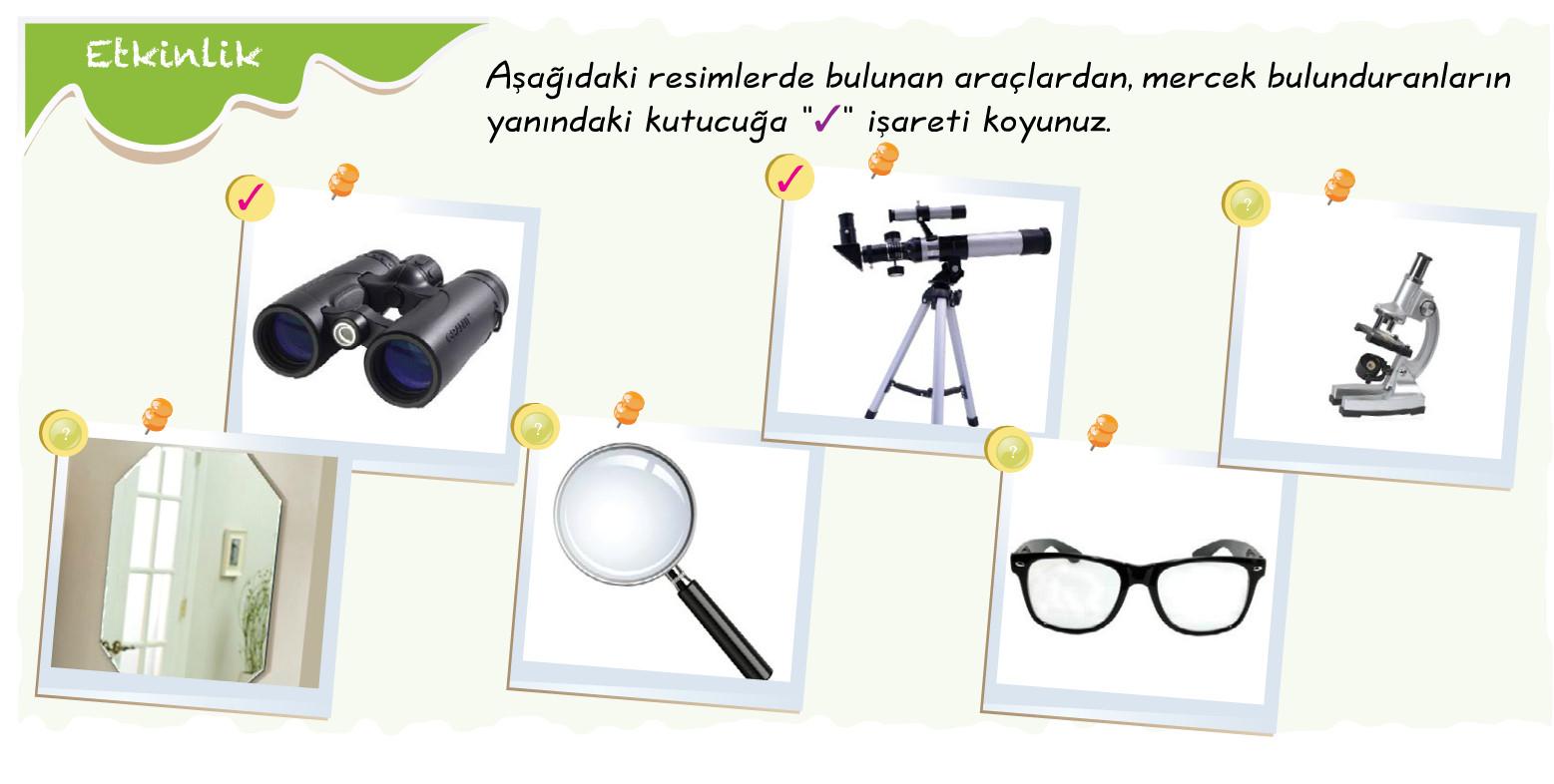 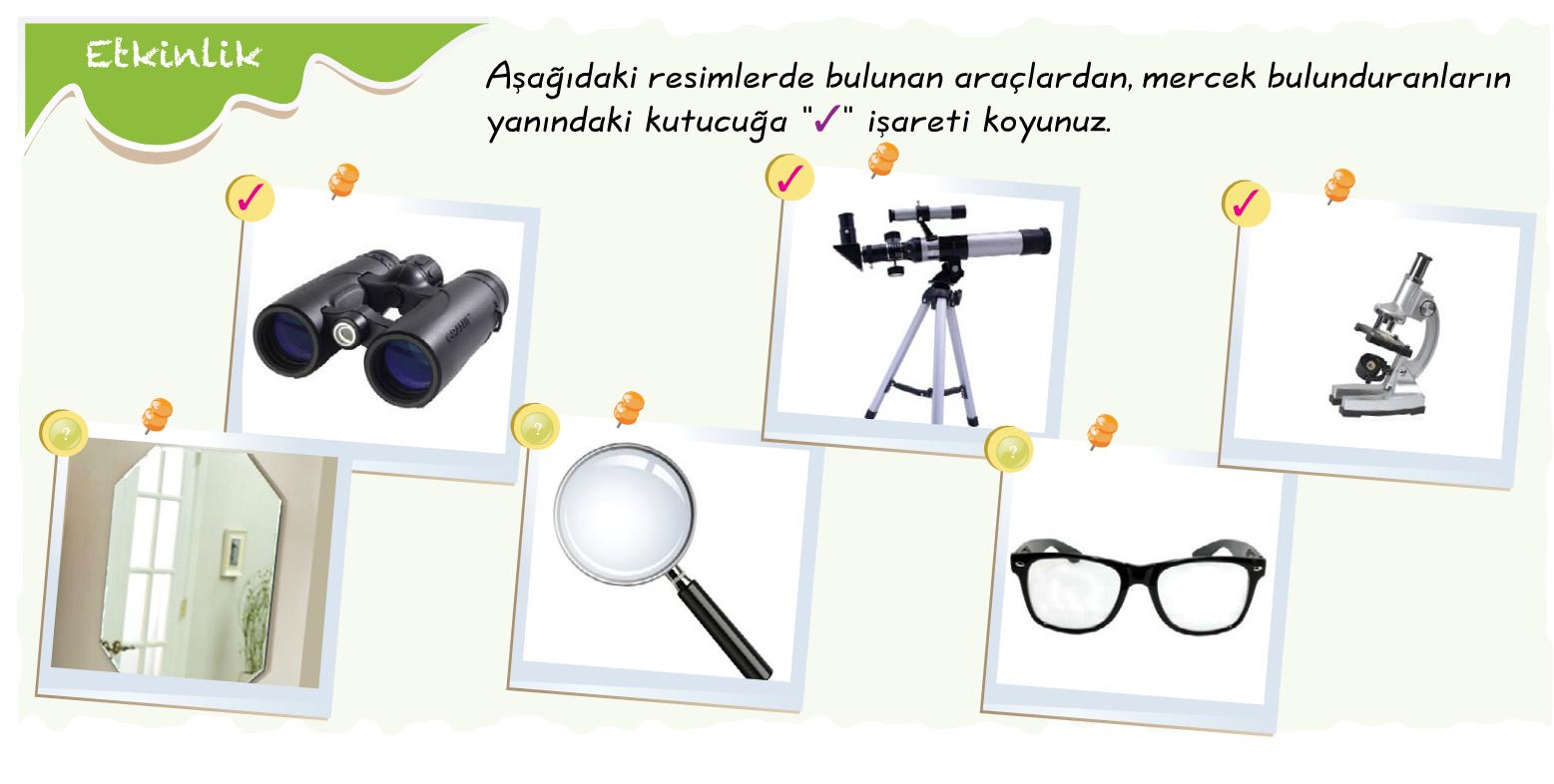 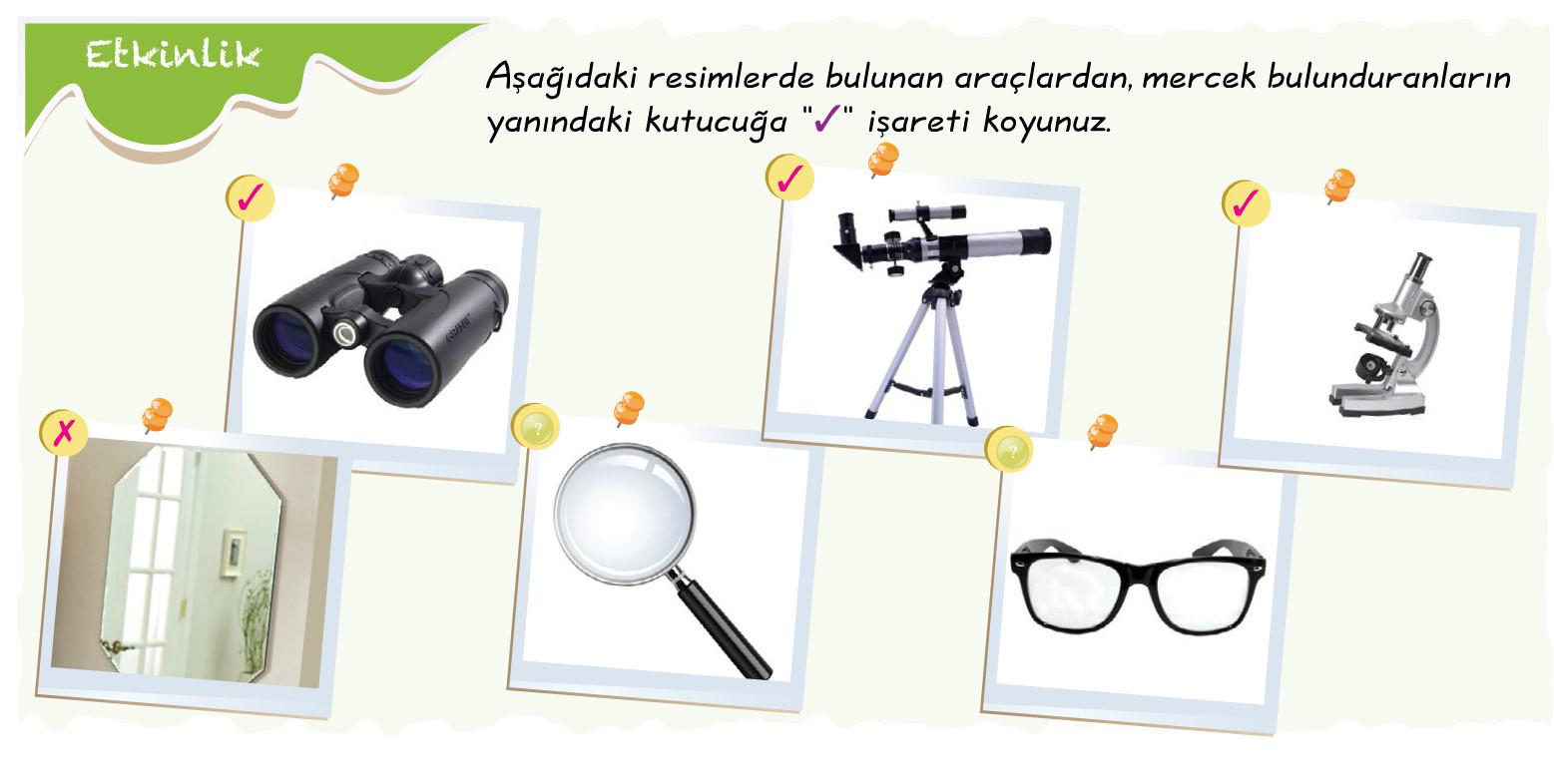 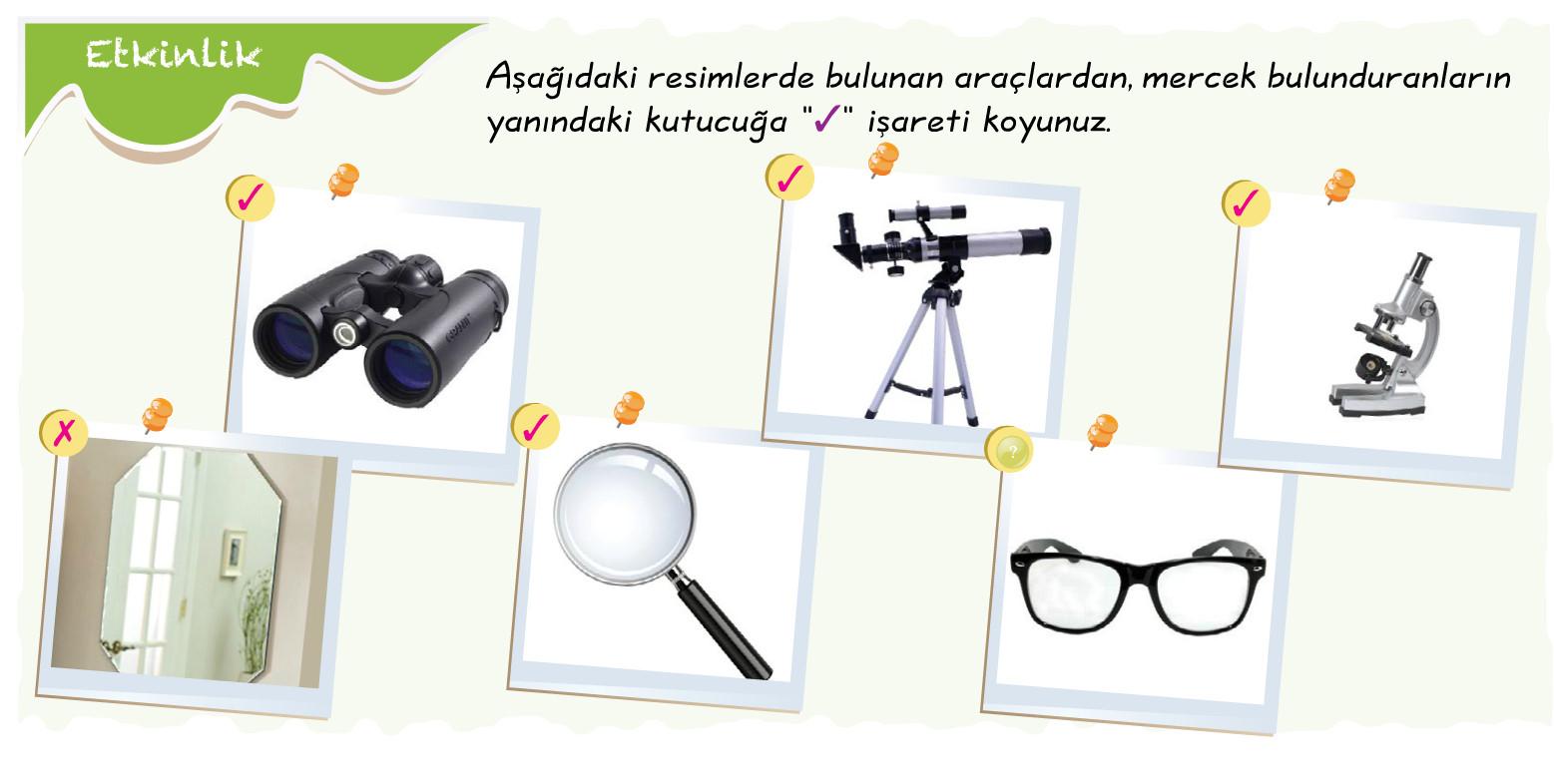 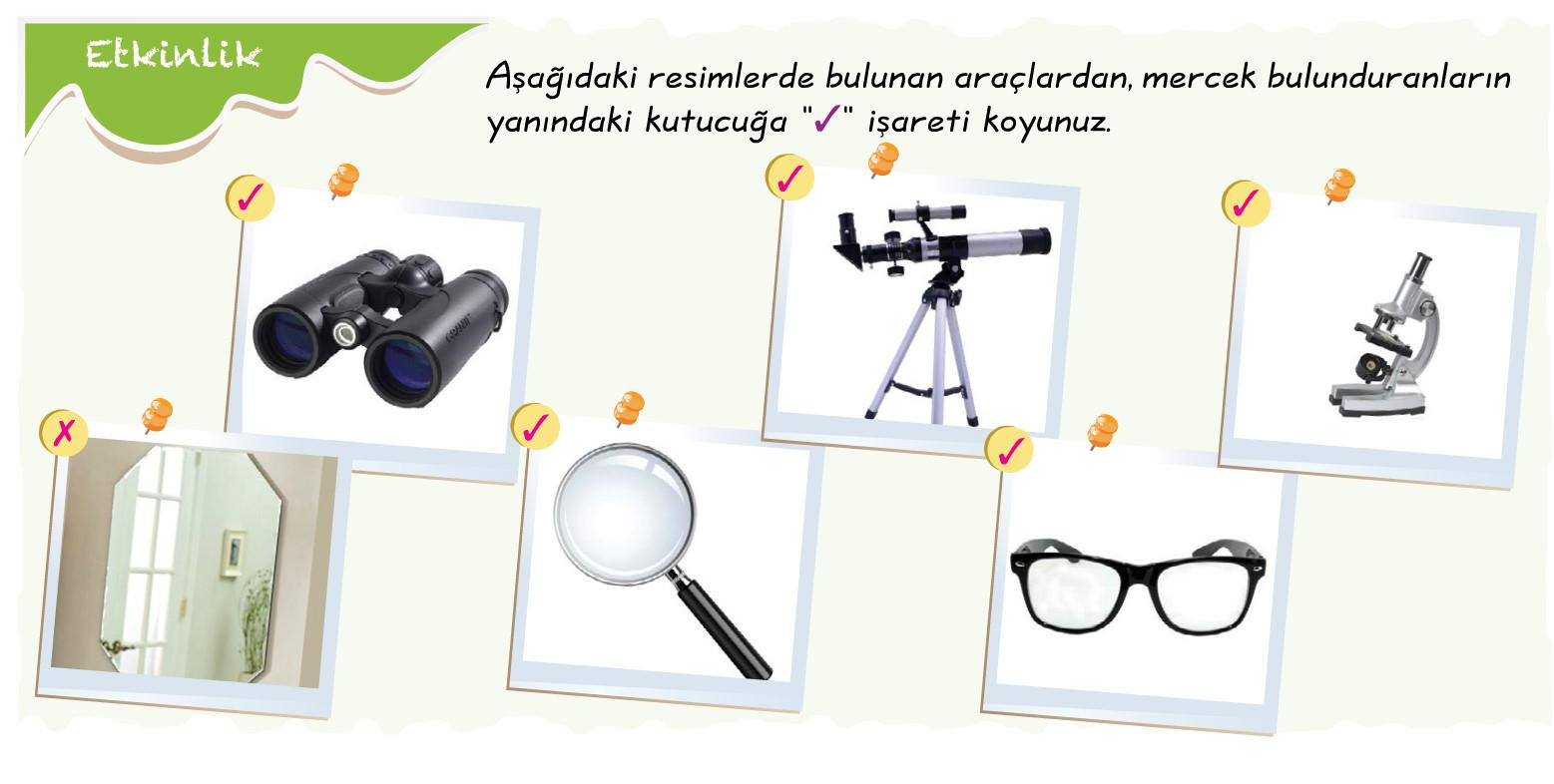 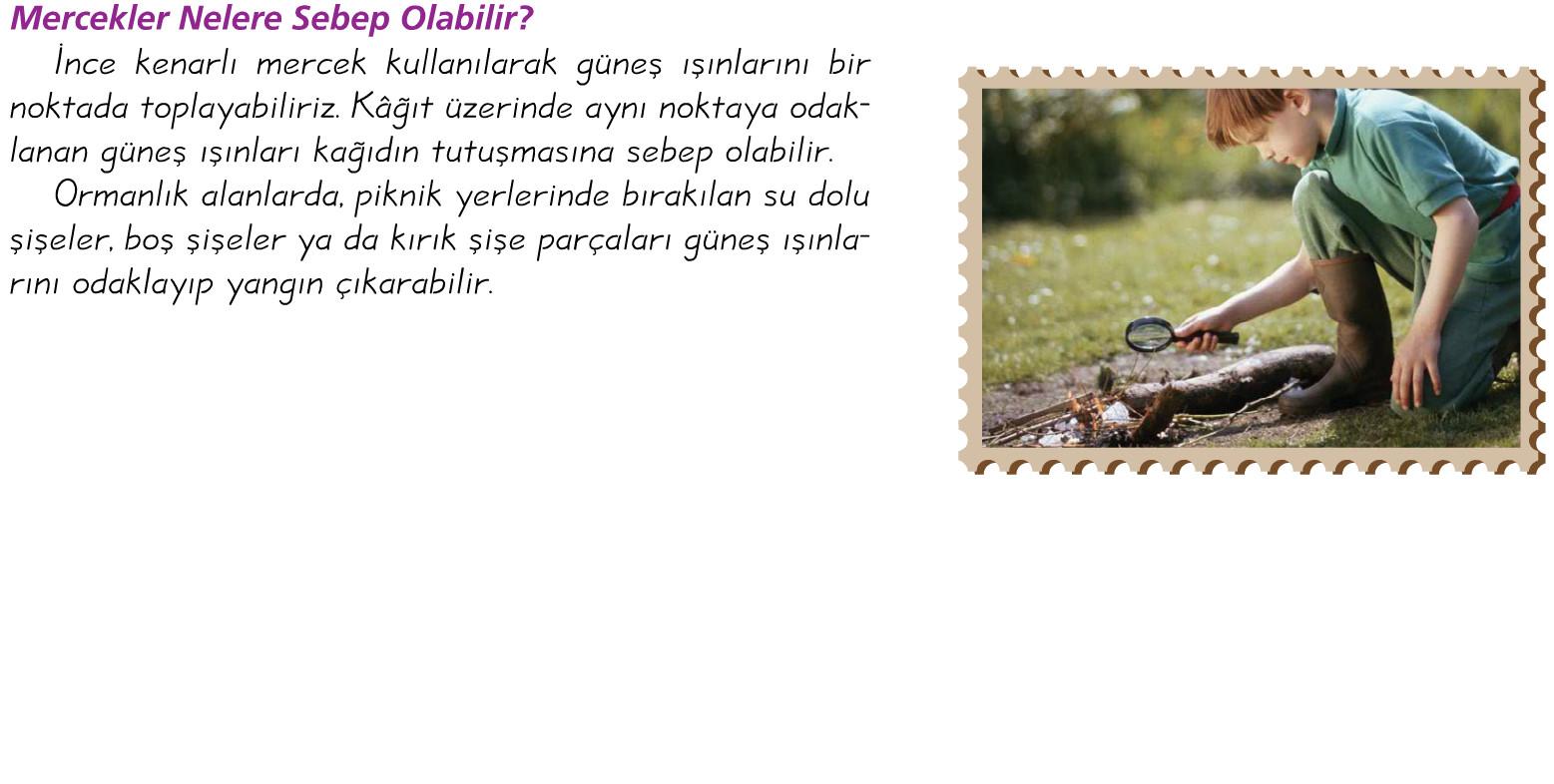 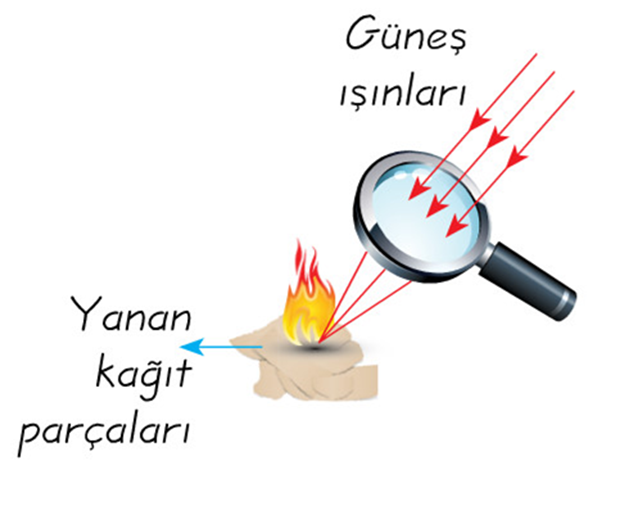 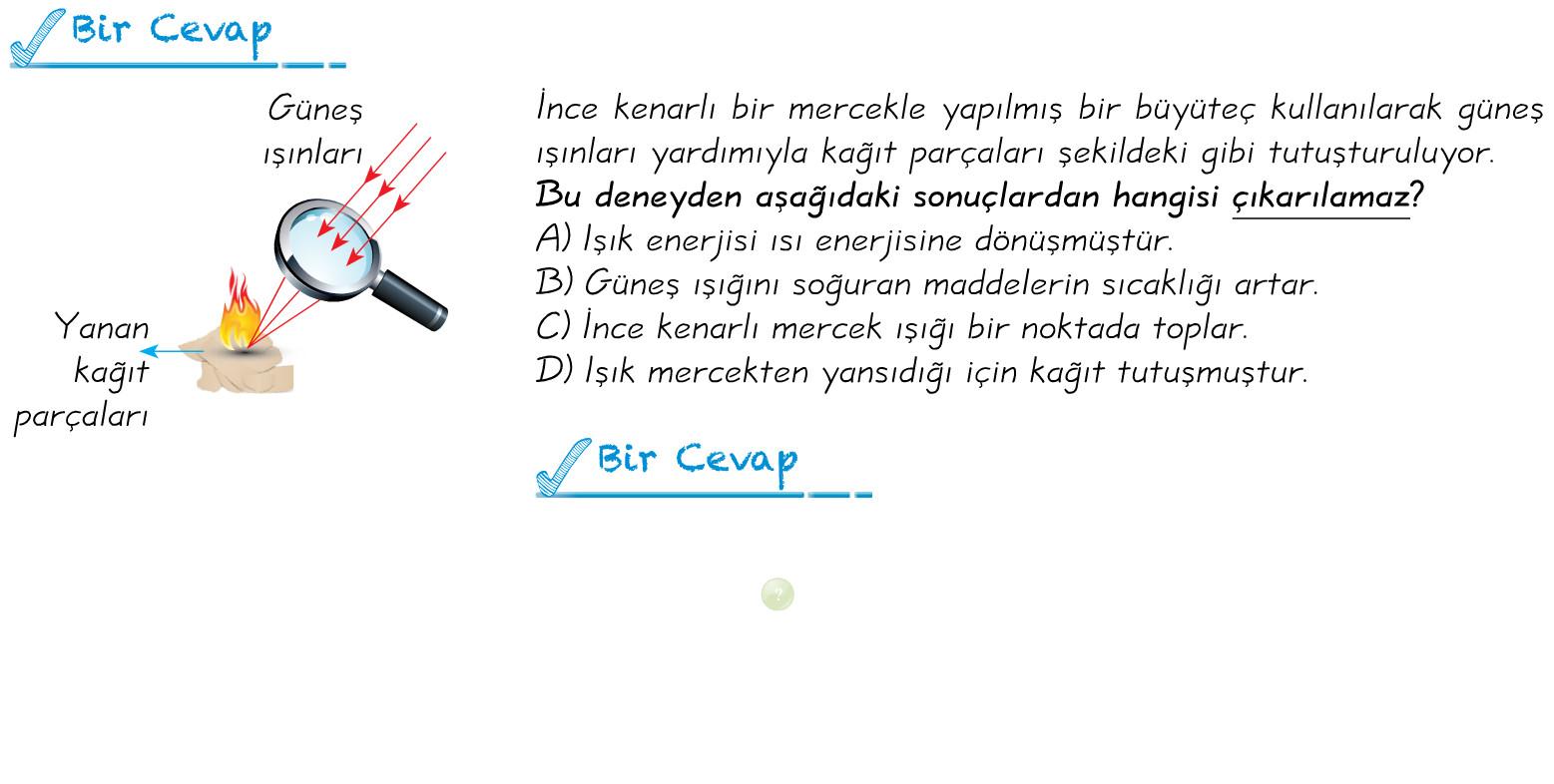 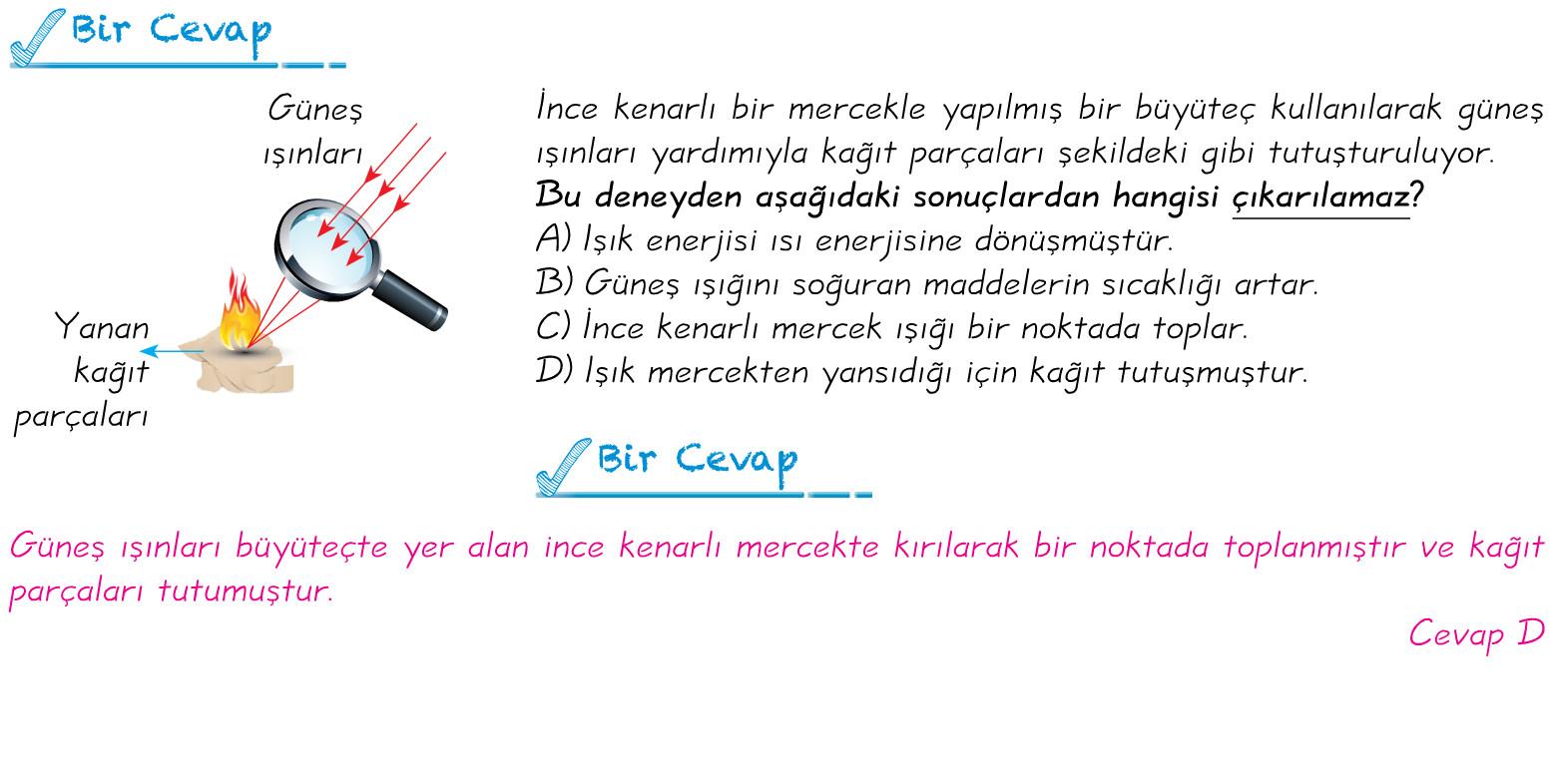 DEĞERLENDİRME SORULARI
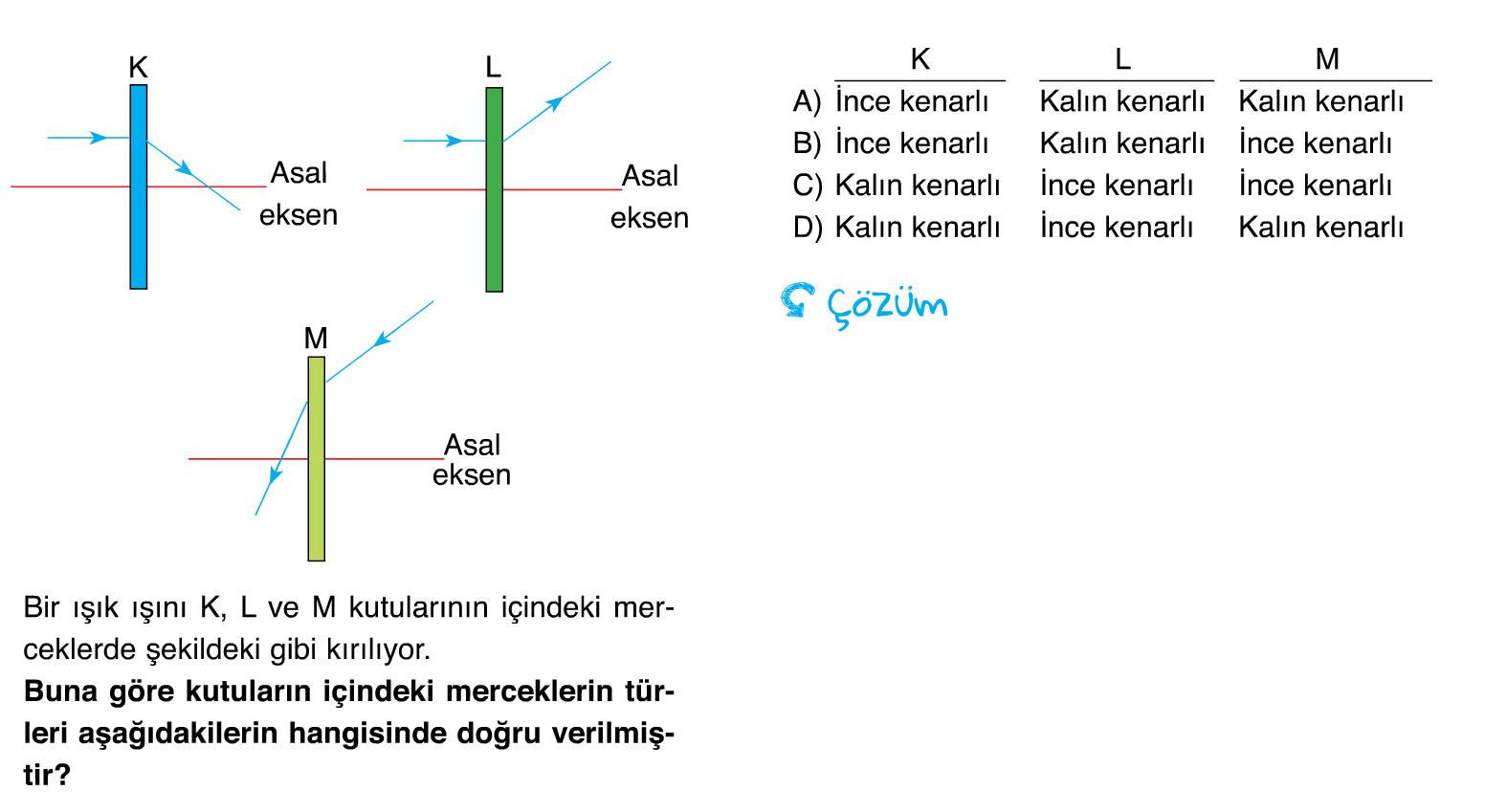 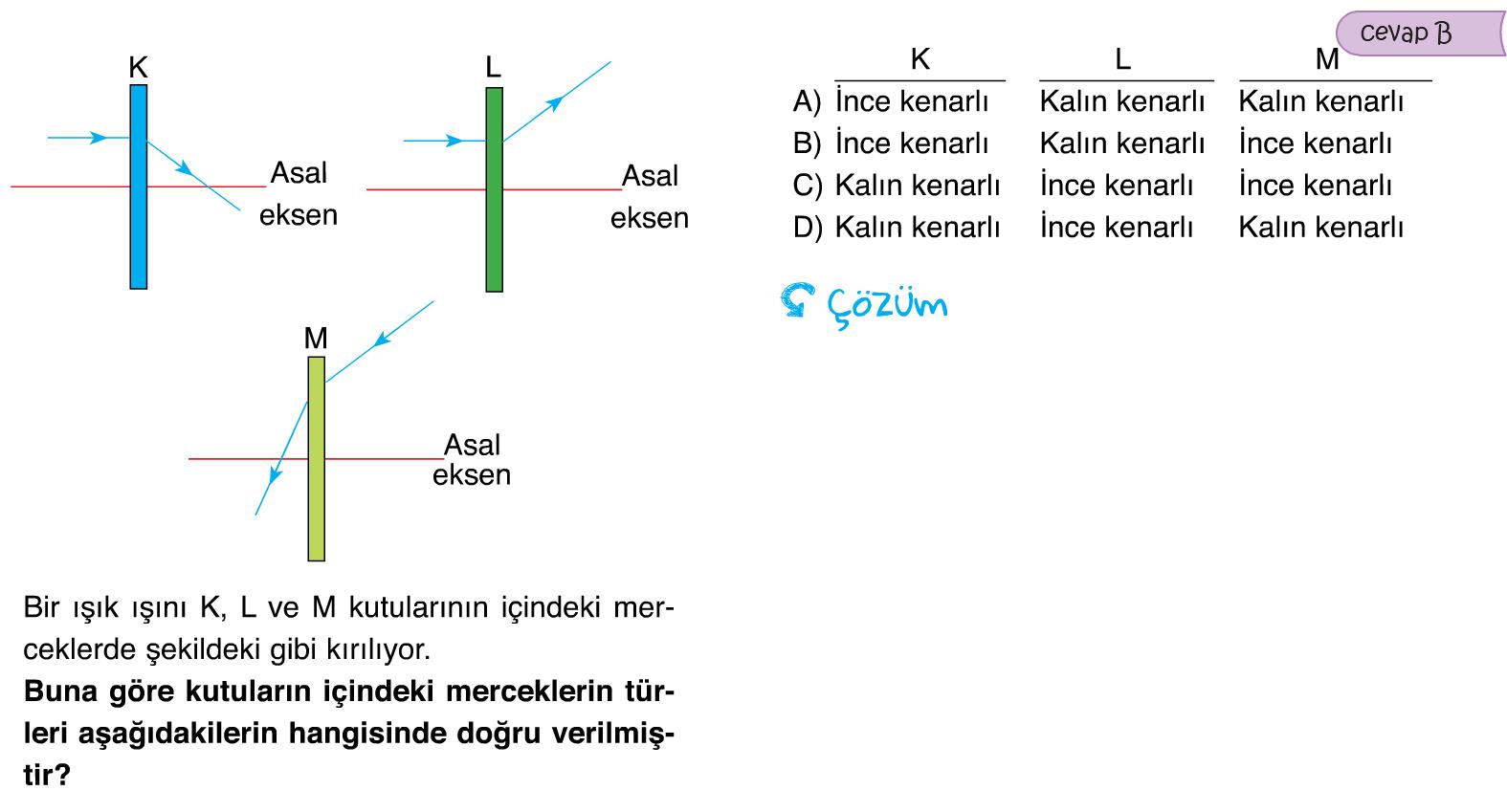 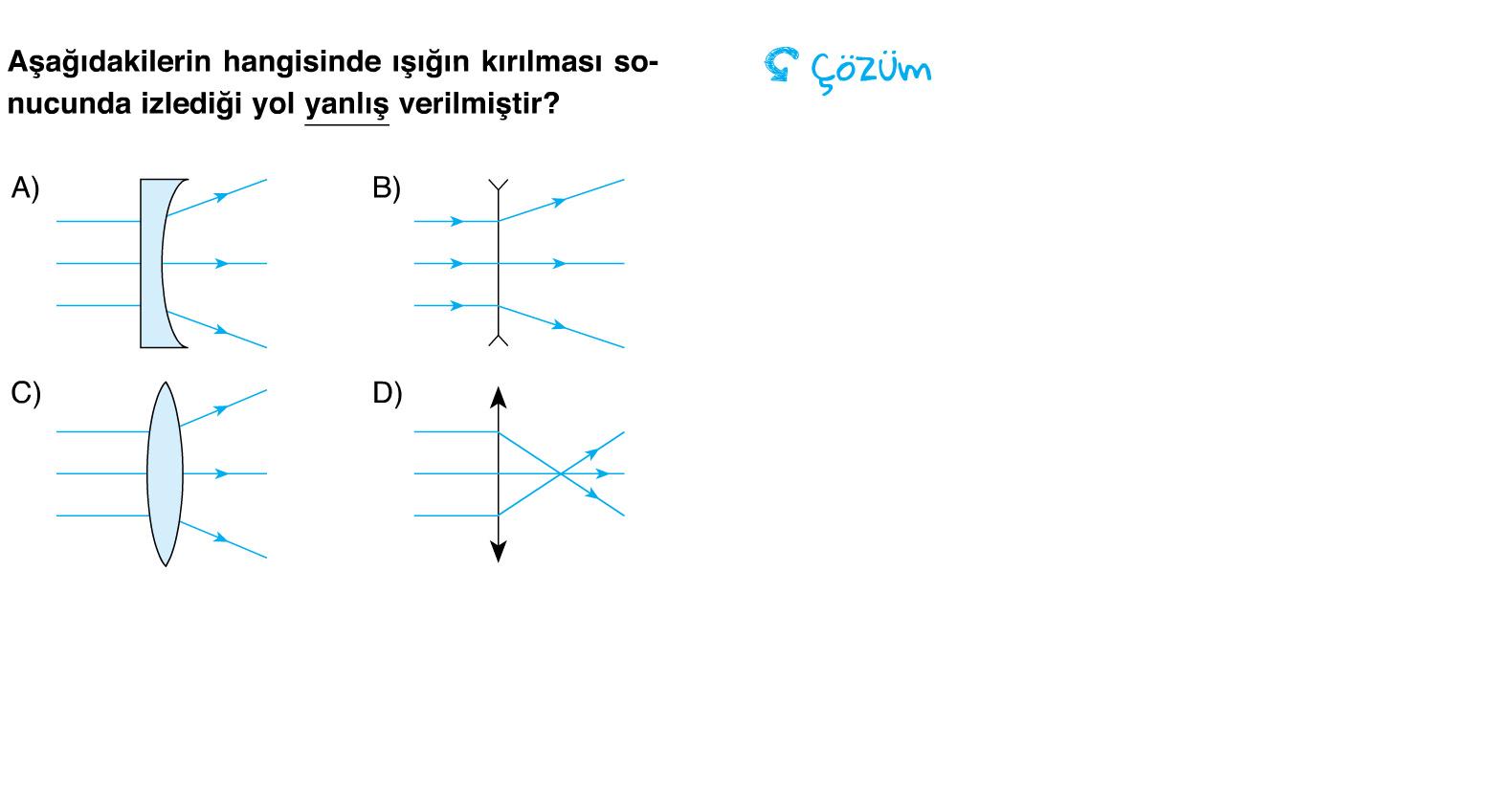 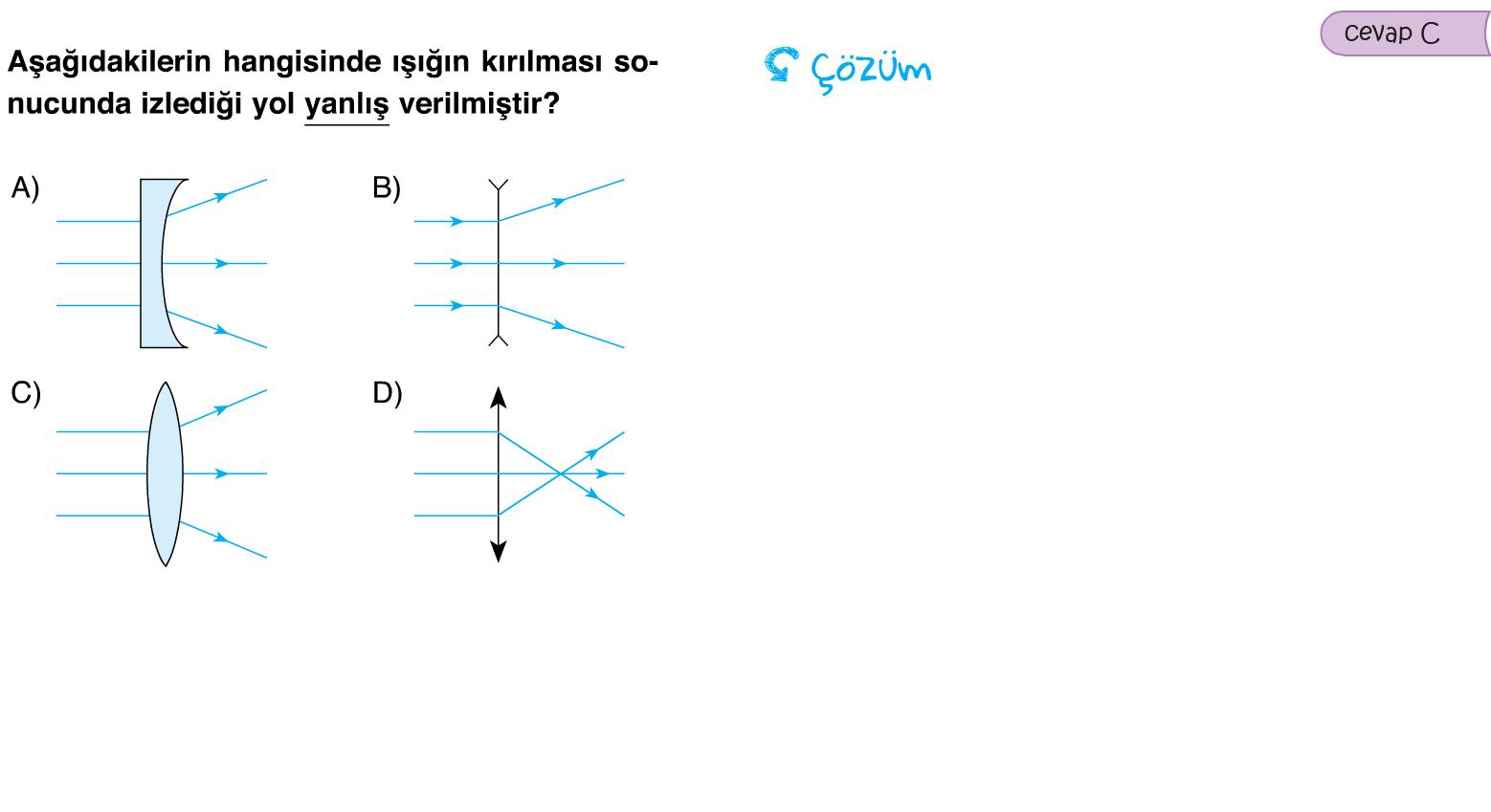 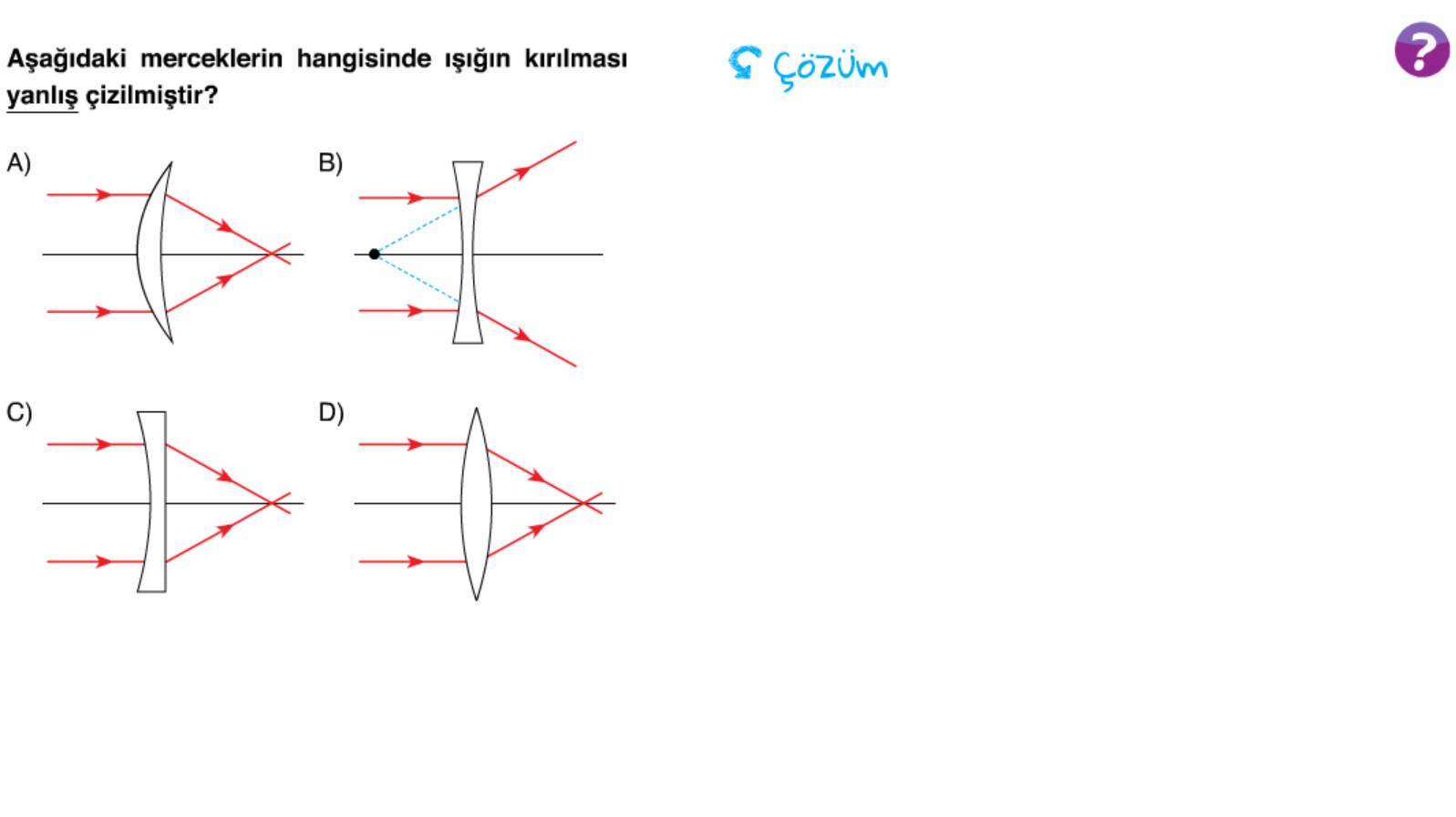 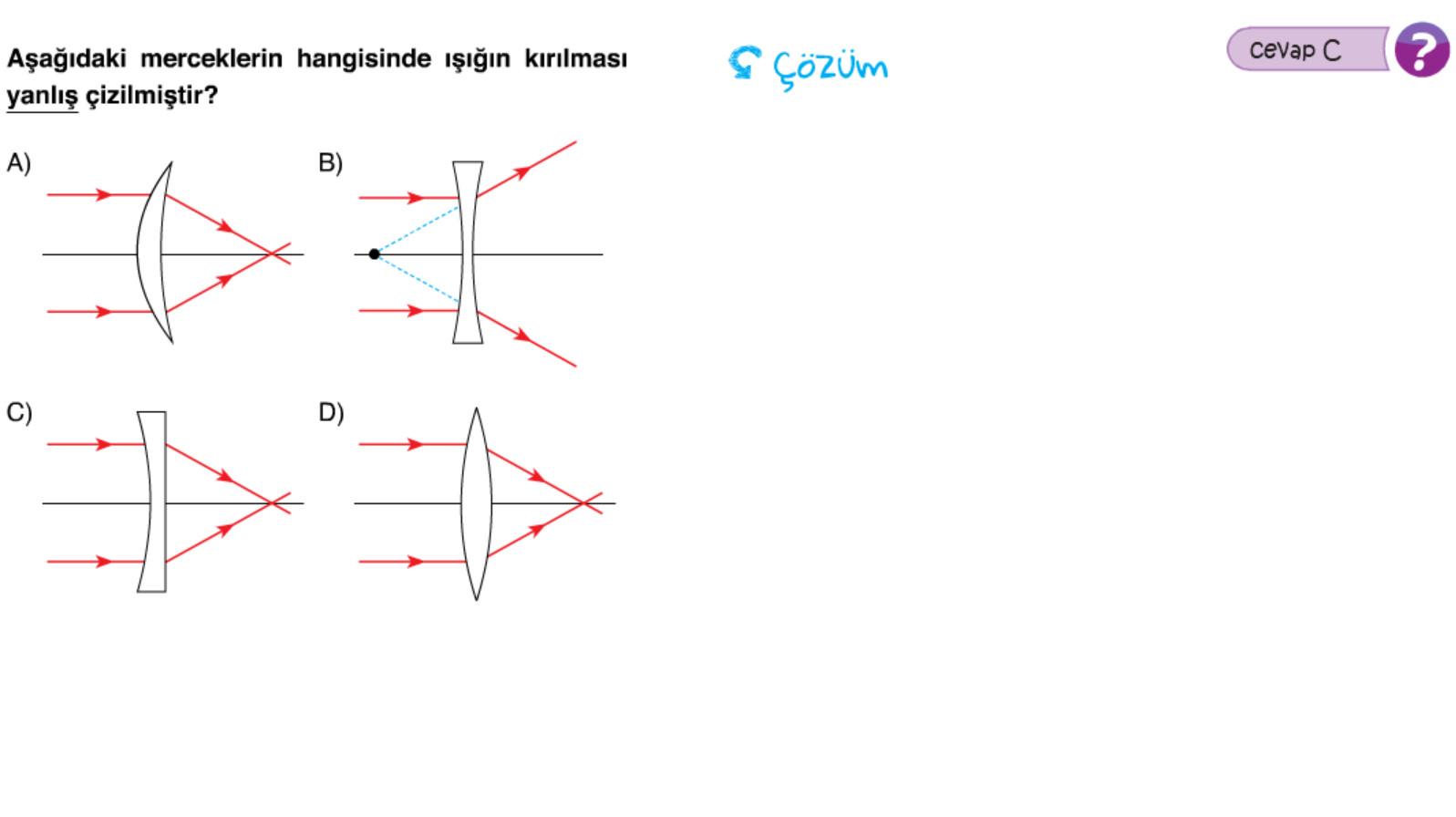 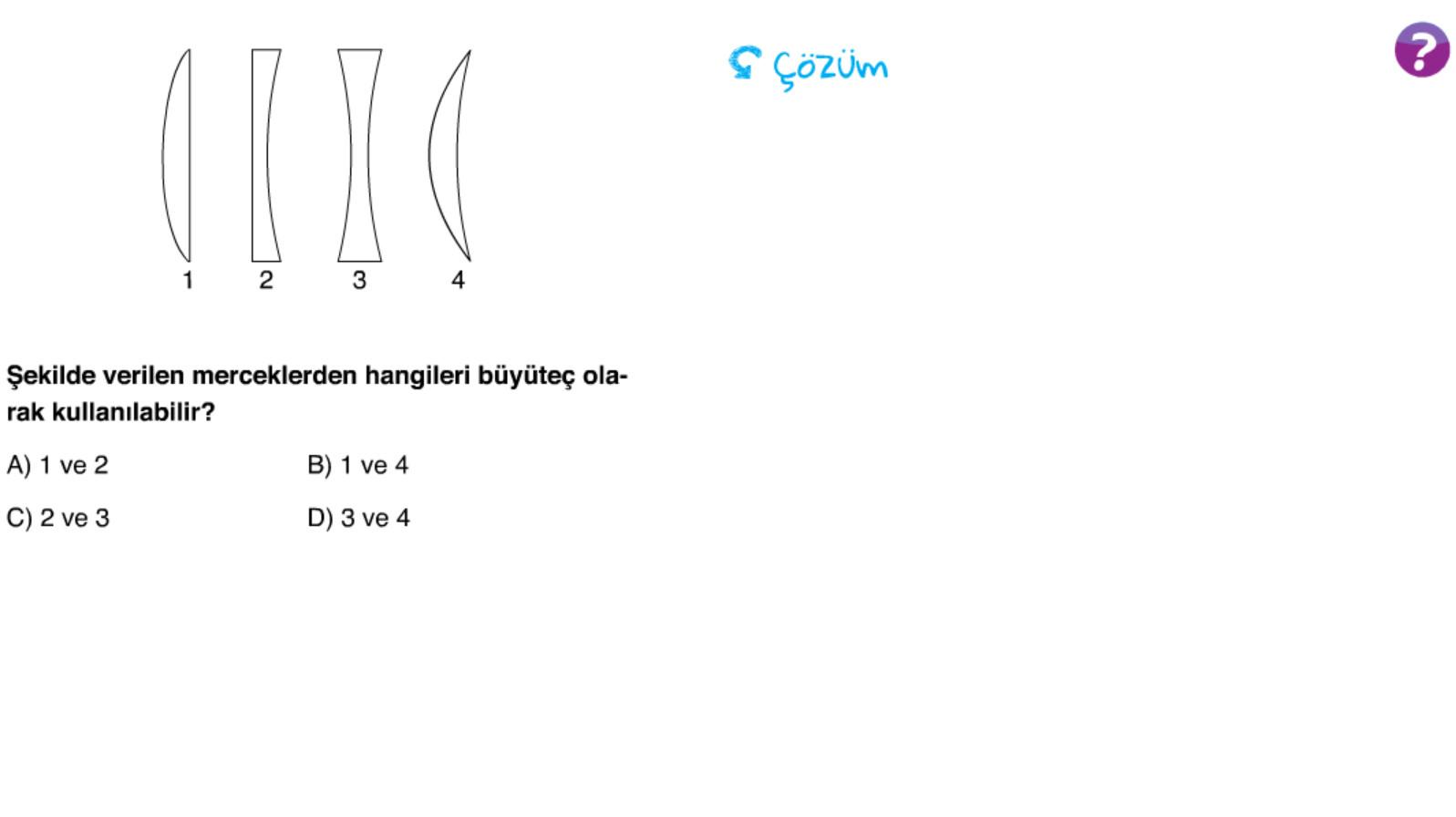 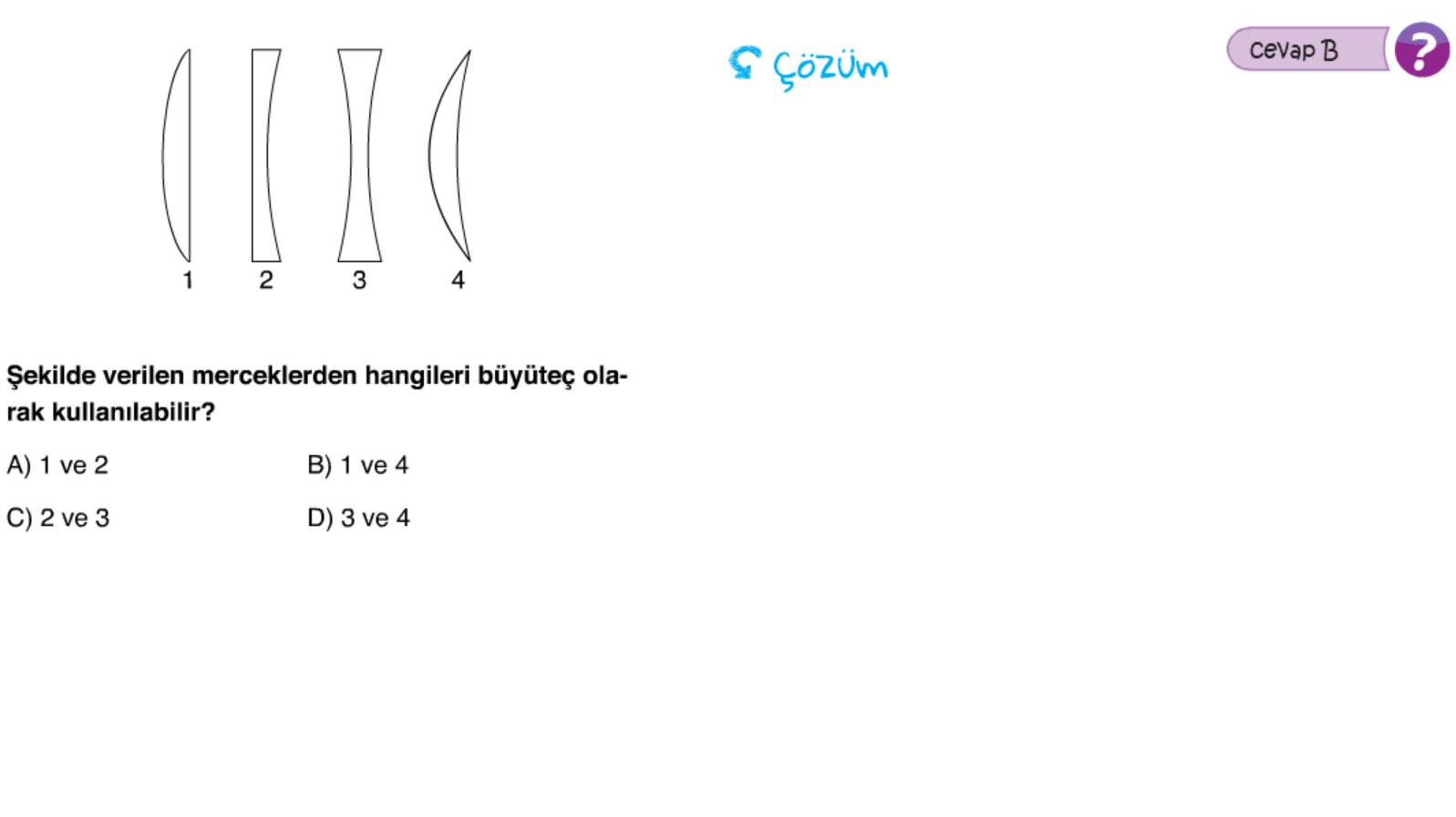 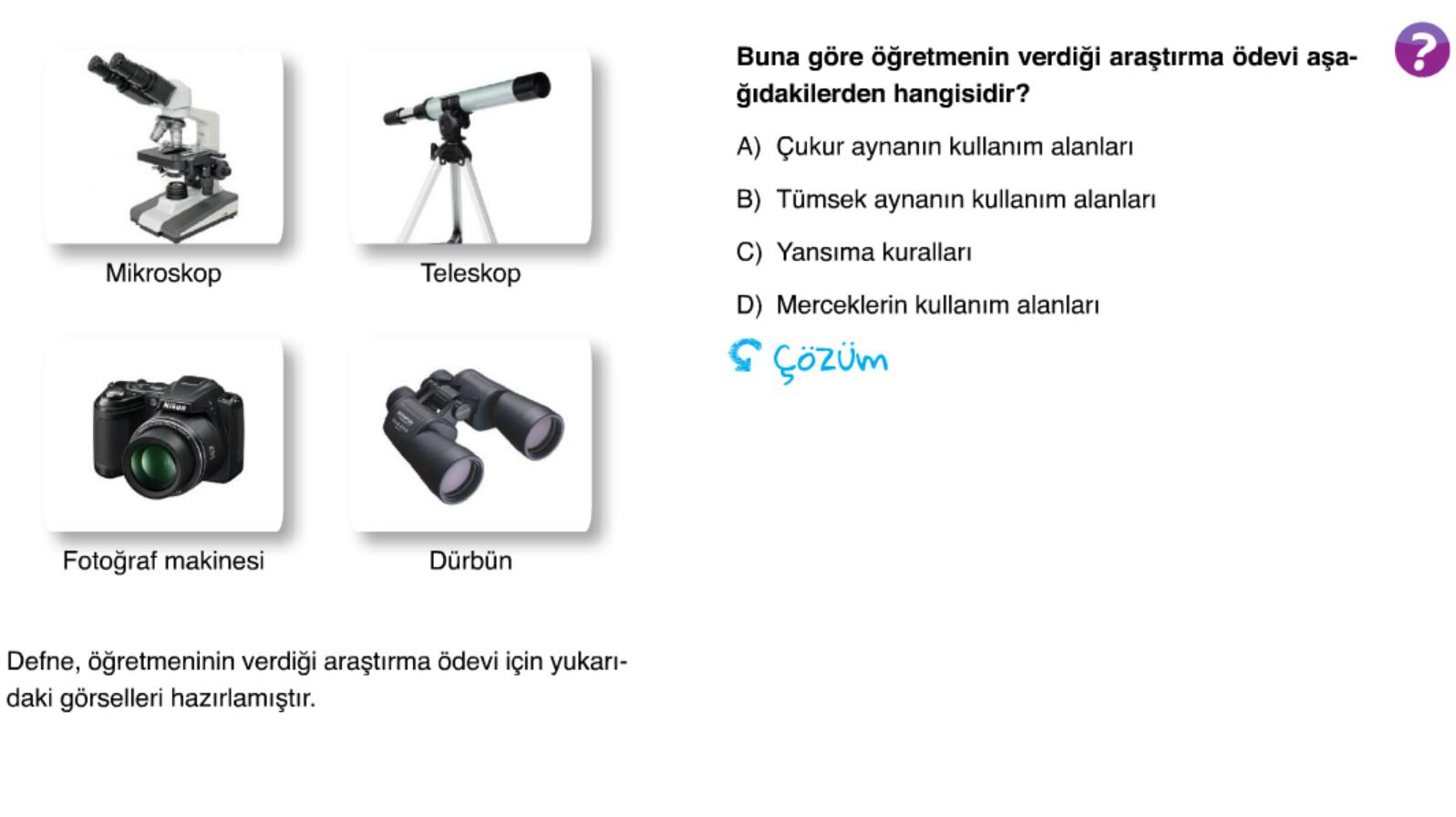 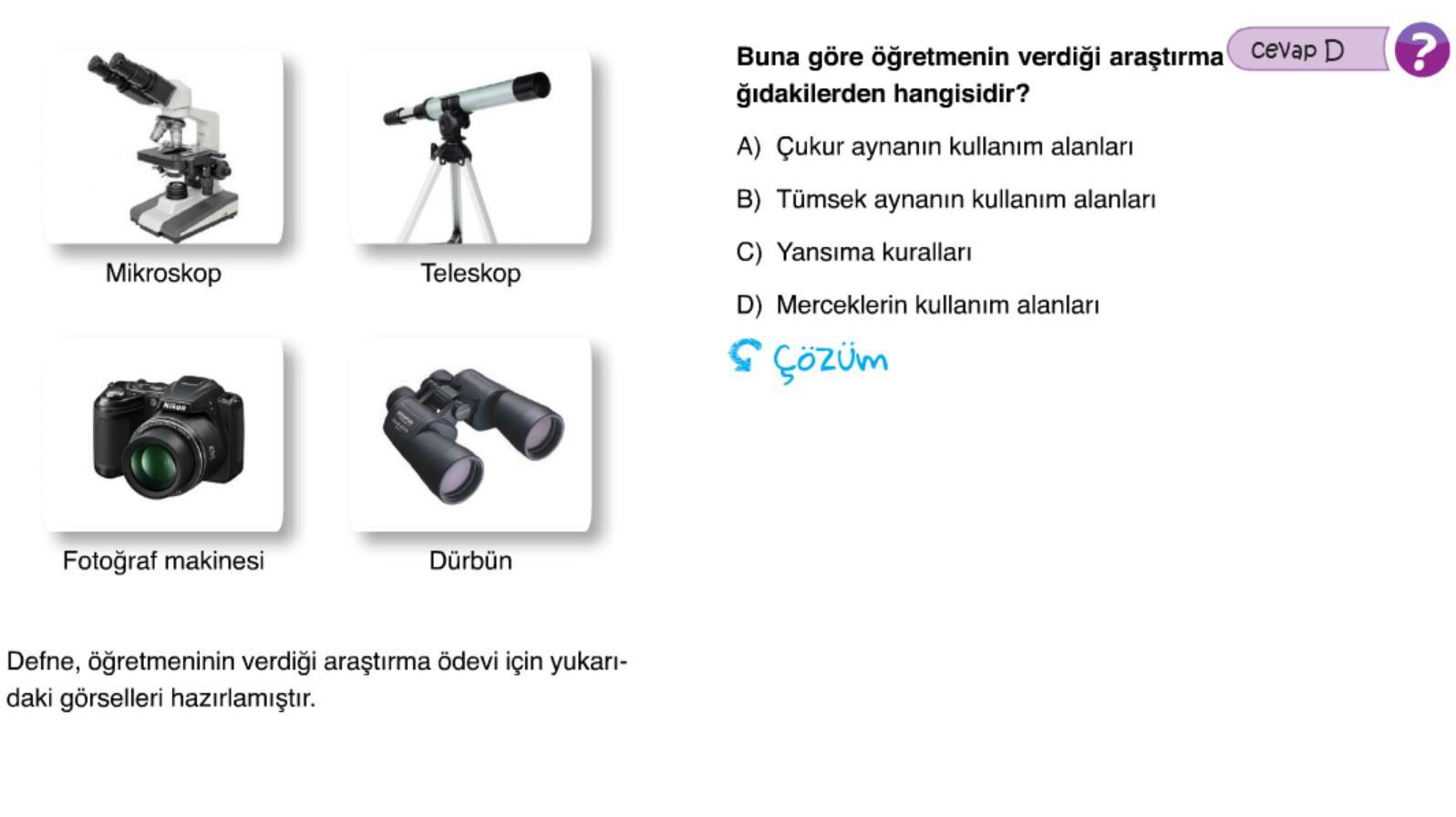 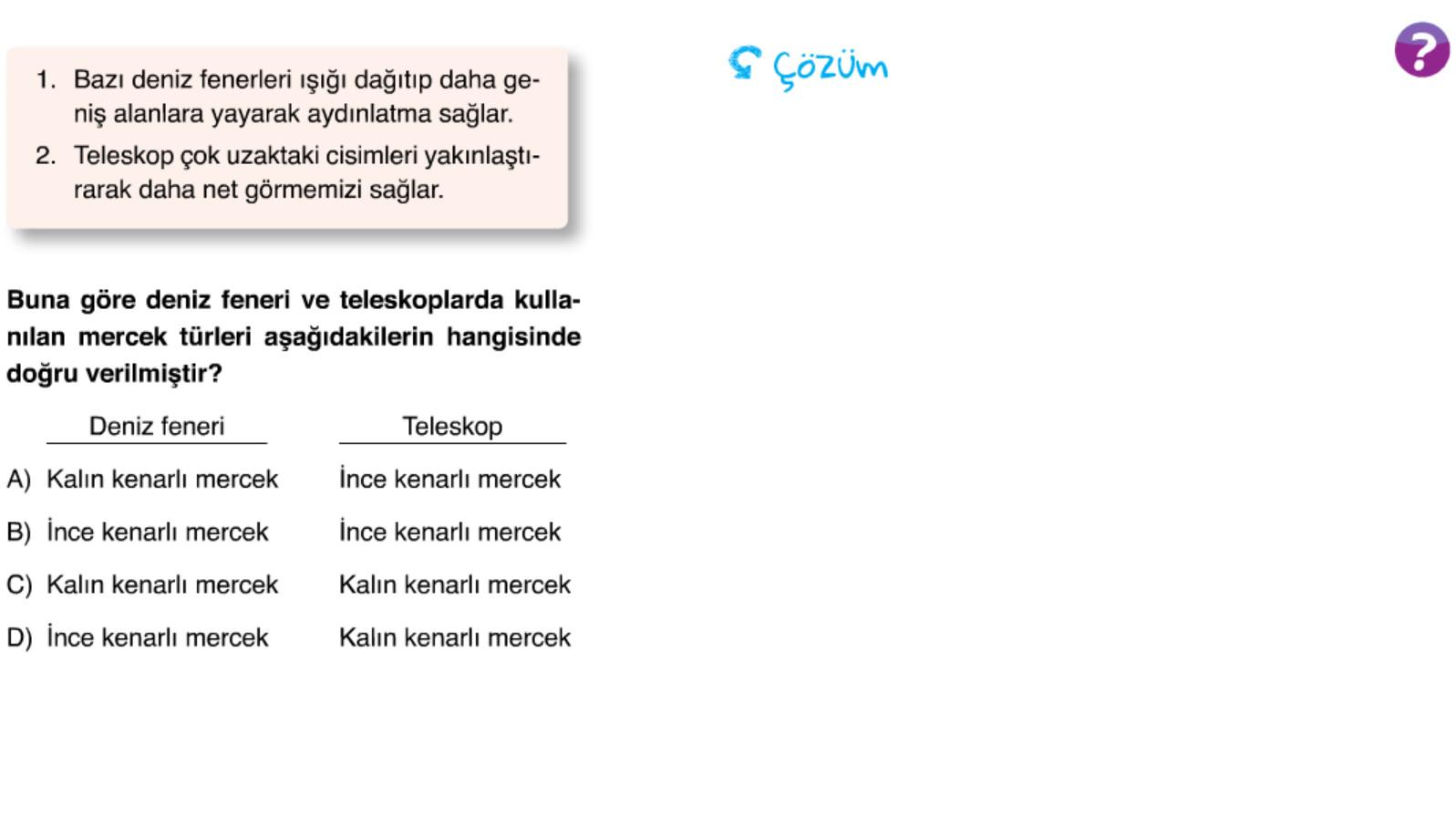 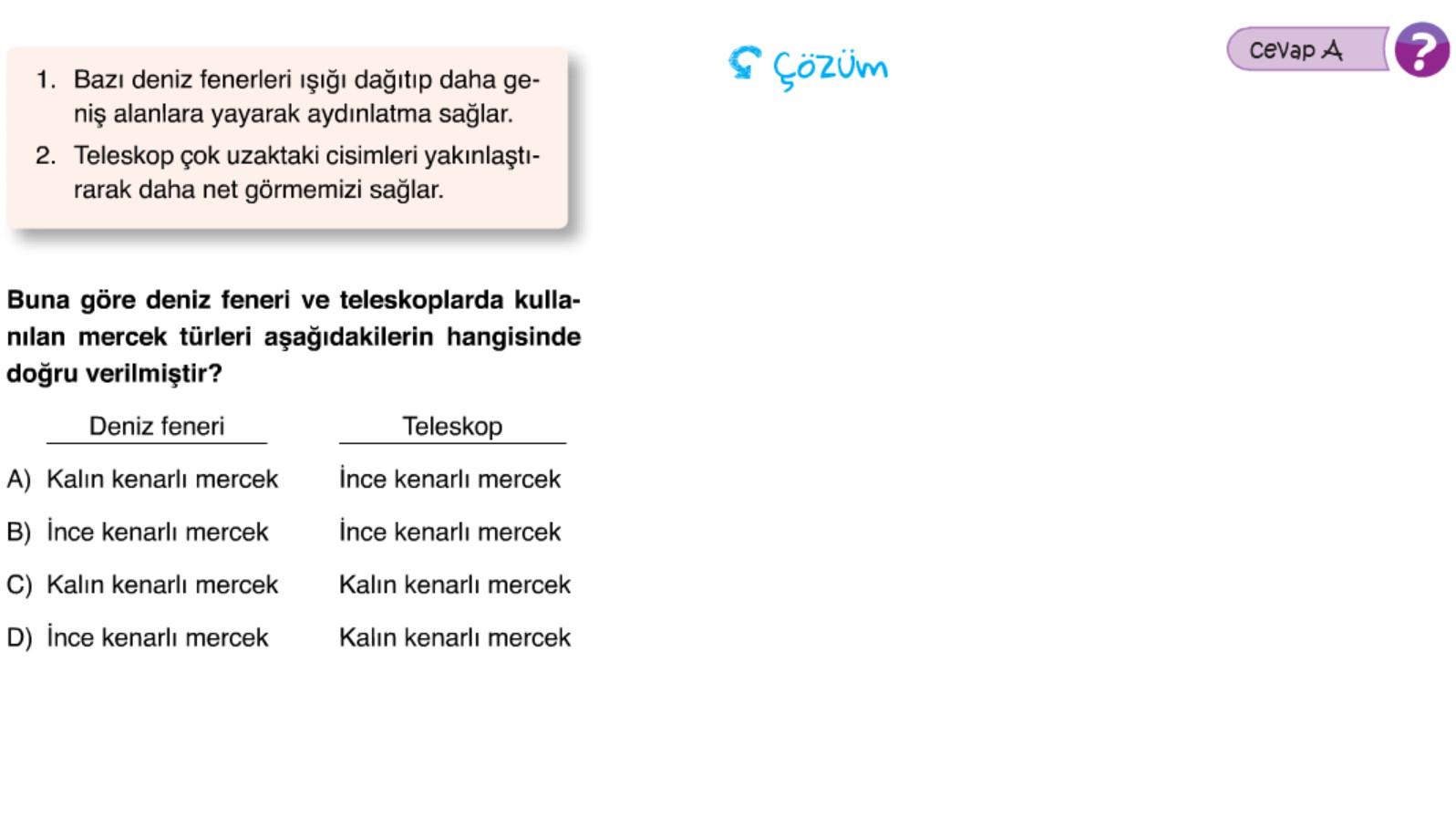 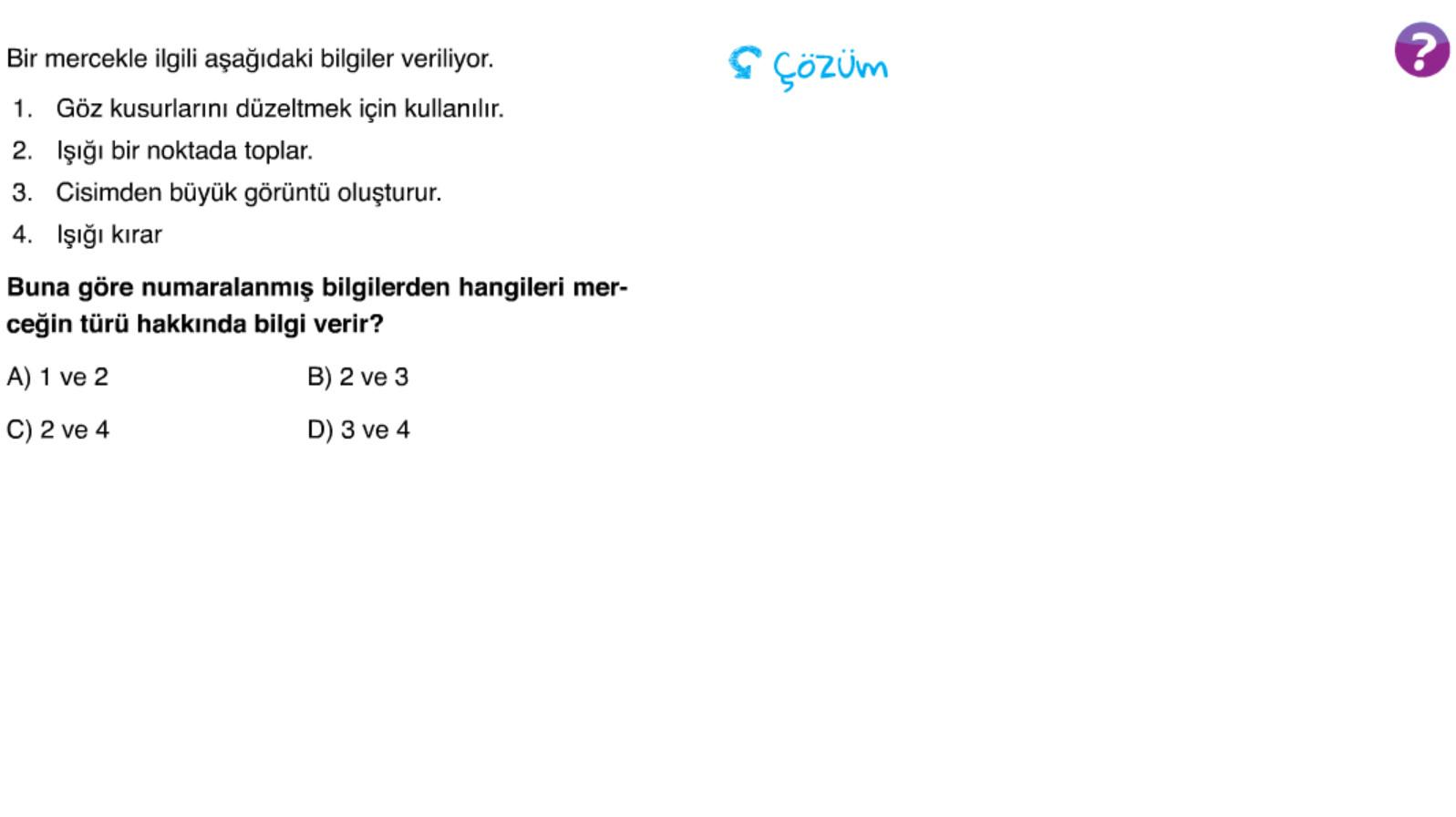 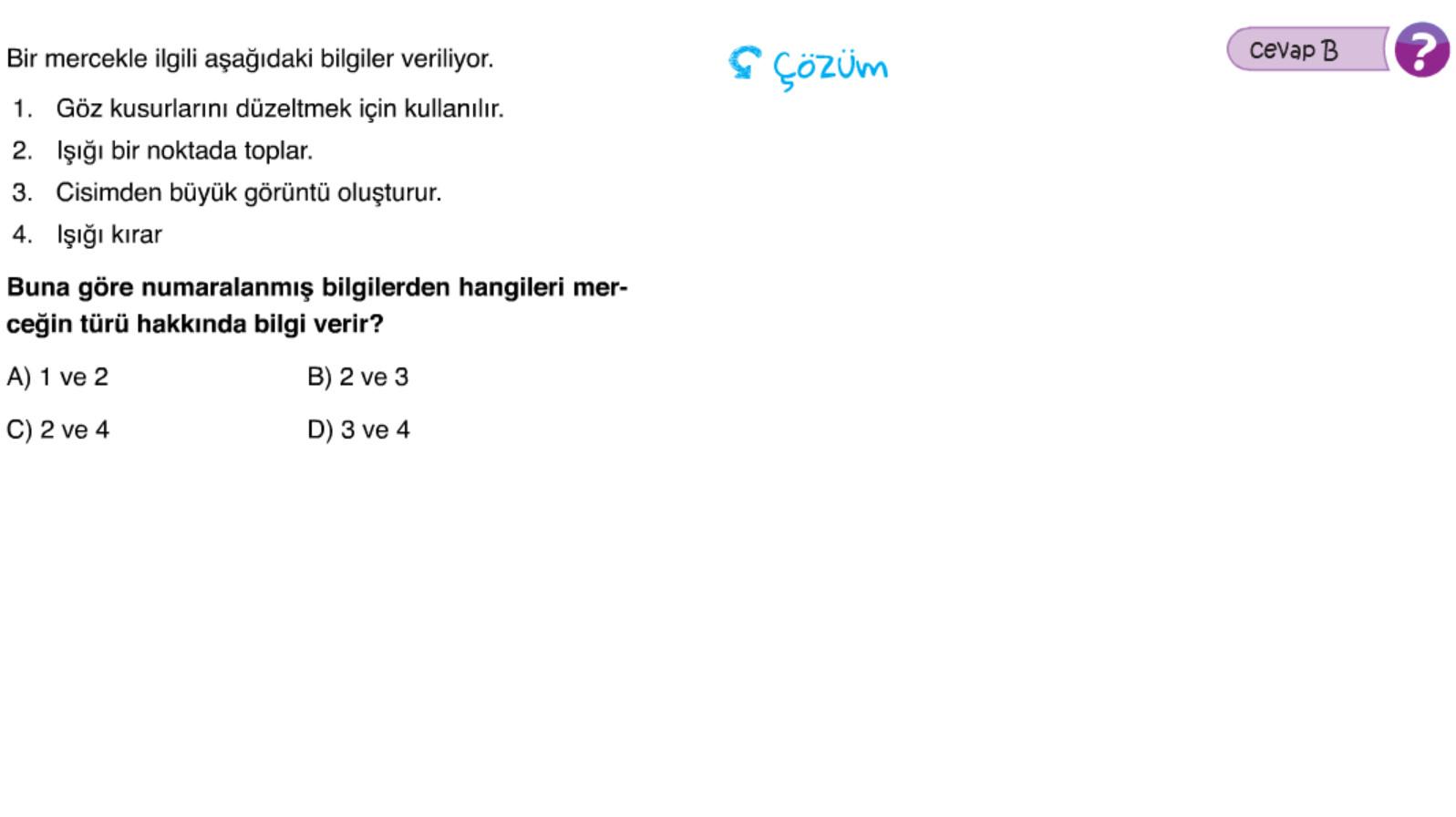 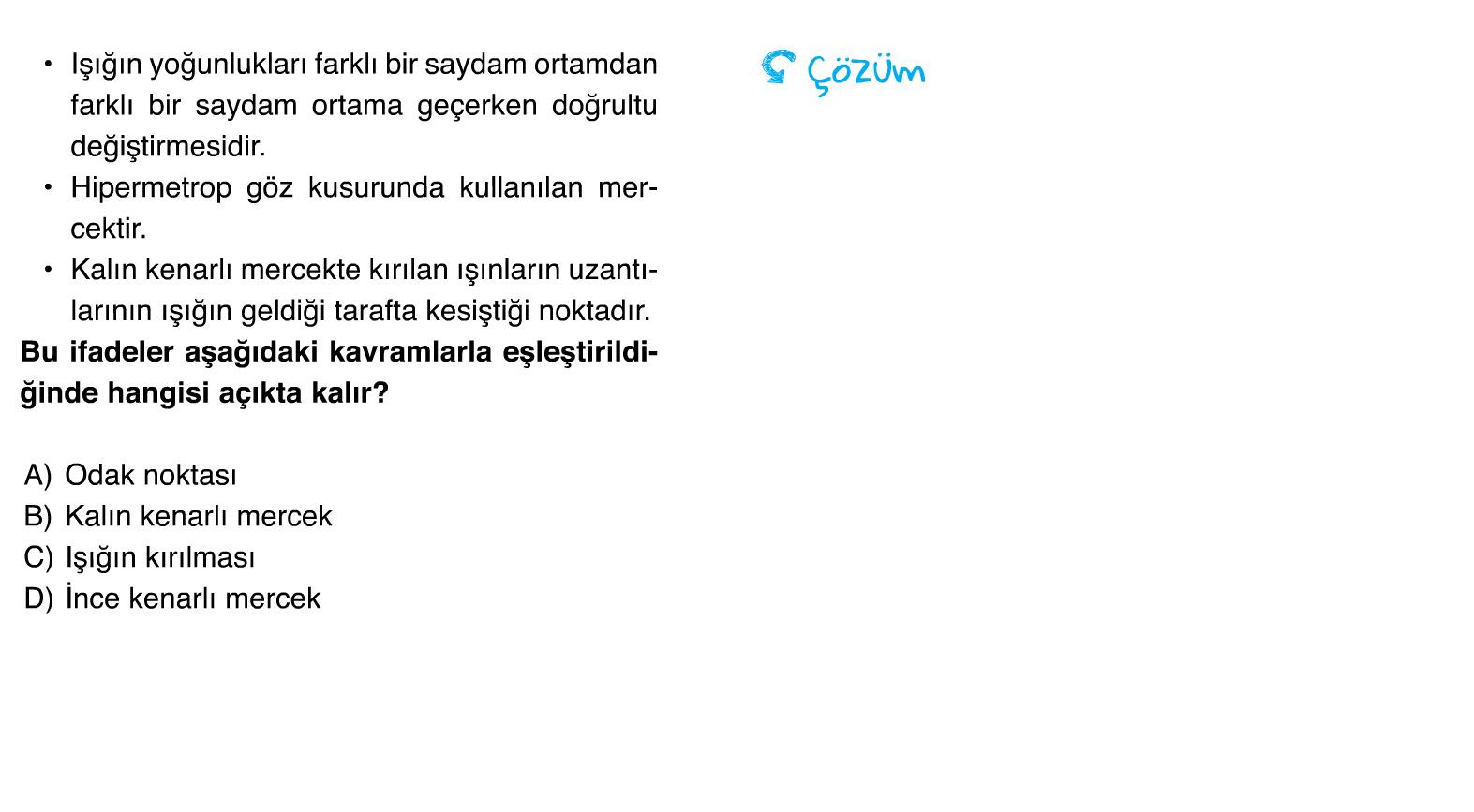 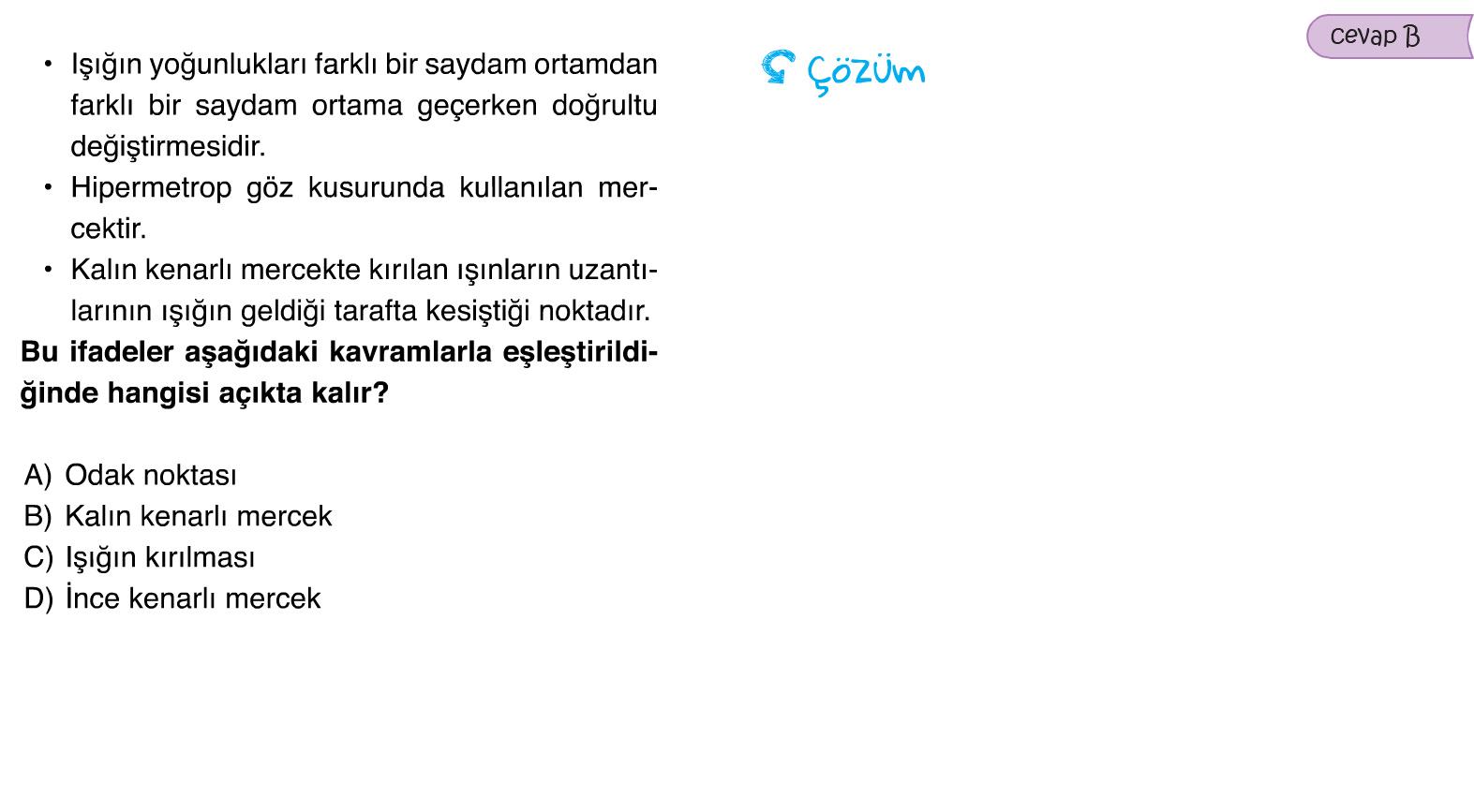 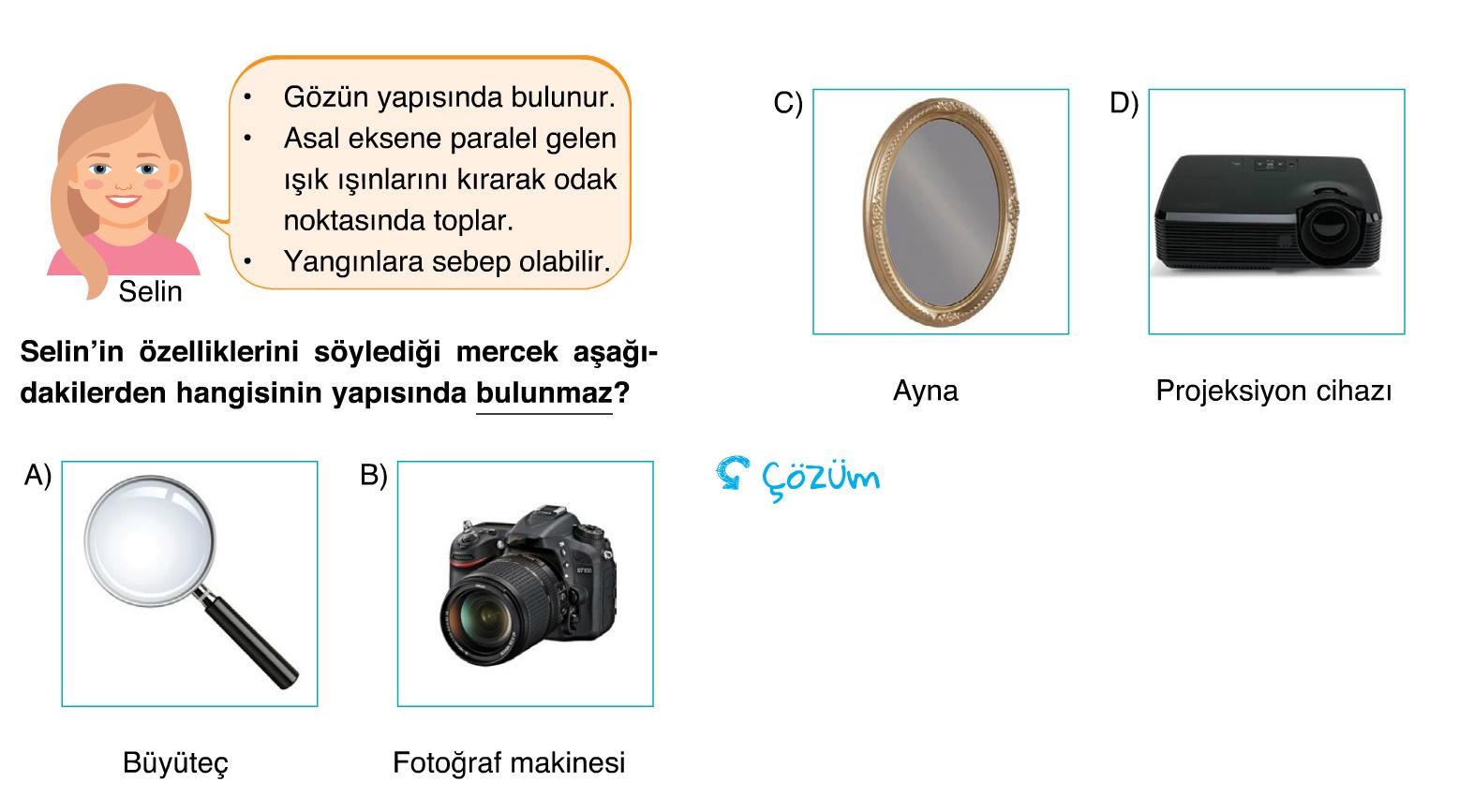 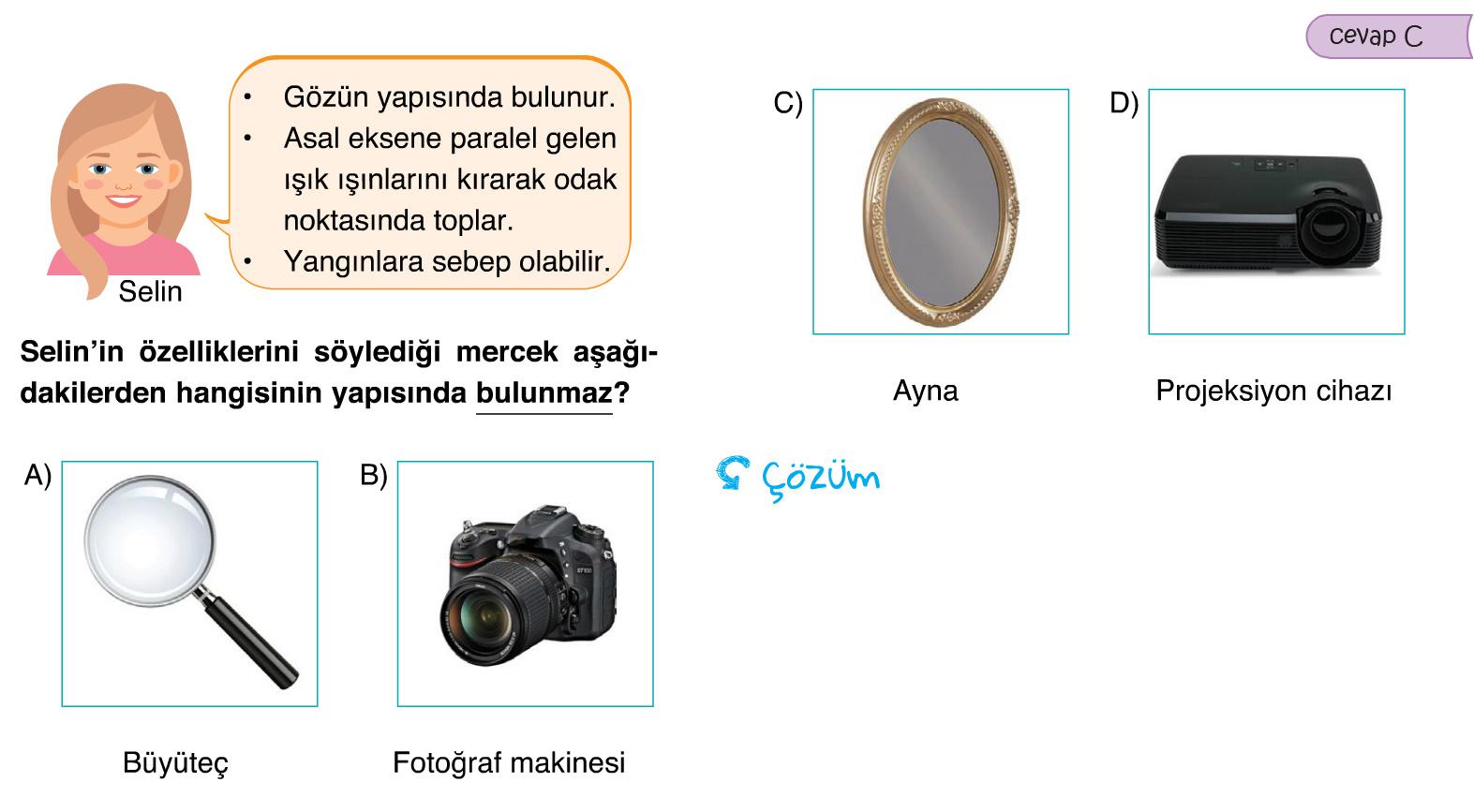